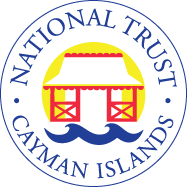 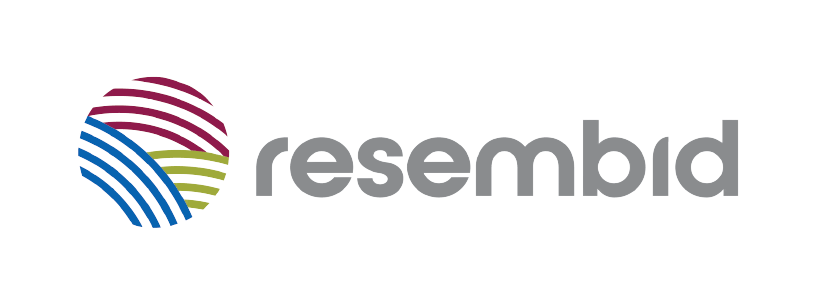 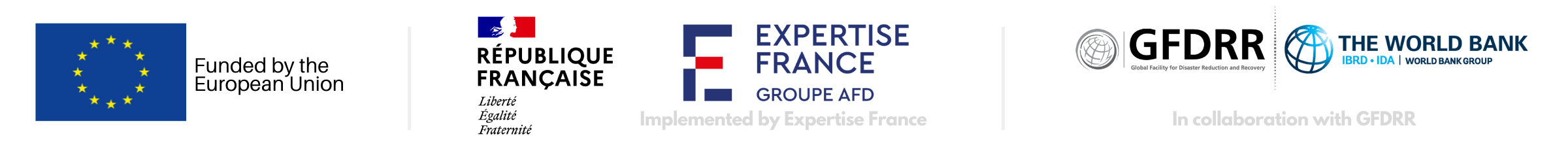 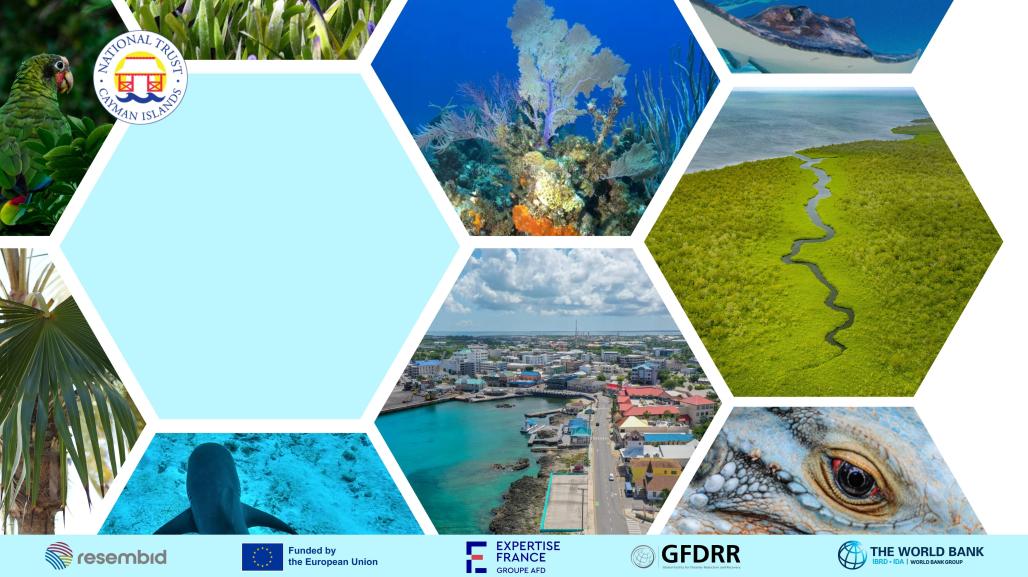 Introduction to Climate Change in Cayman (Mini Unit): Lesson 2
What is causing the climate to change?
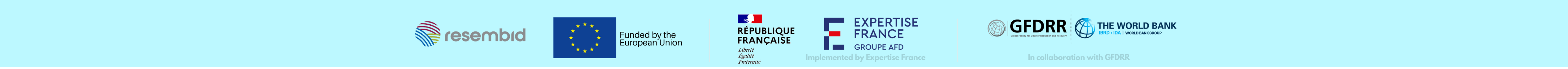 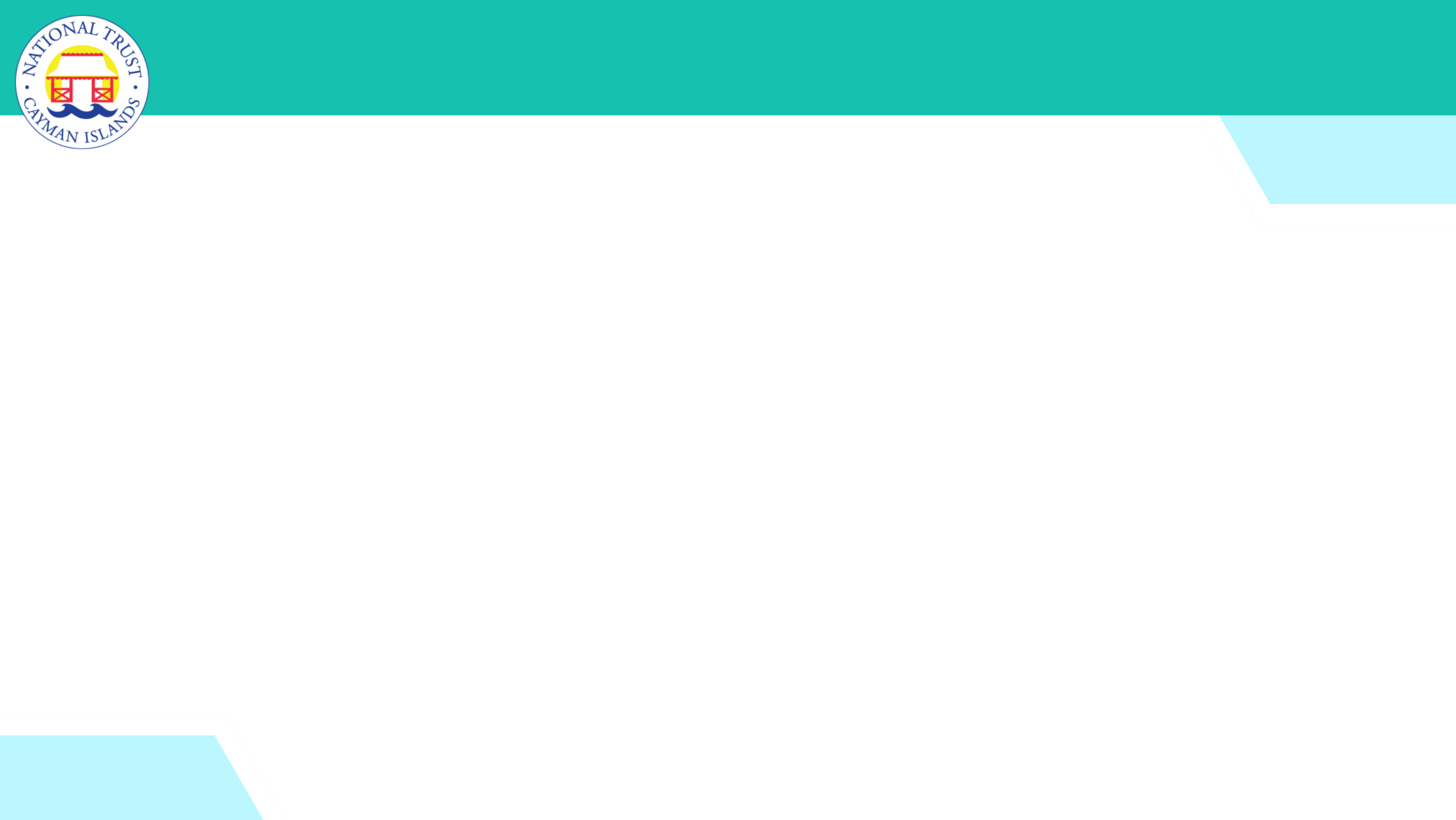 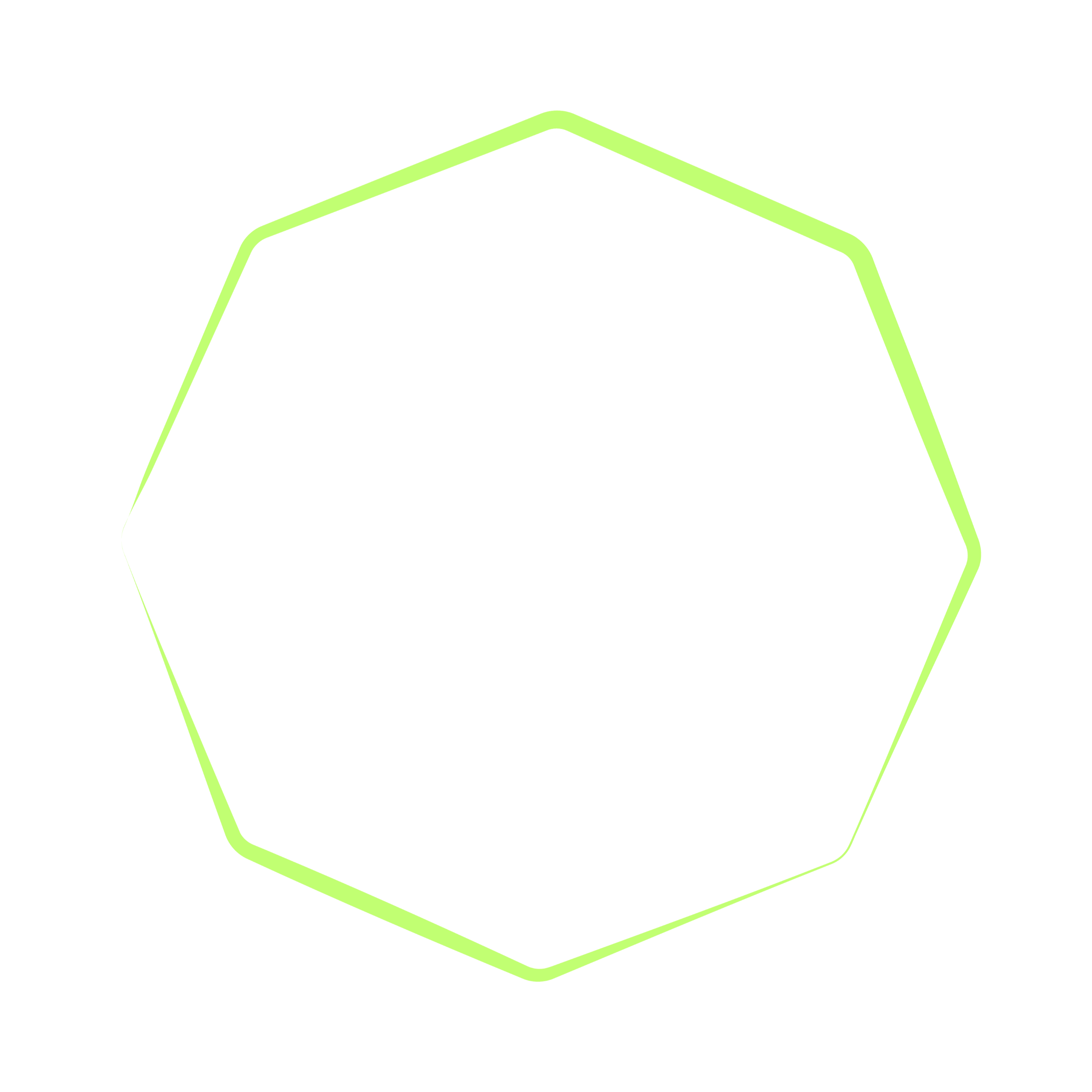 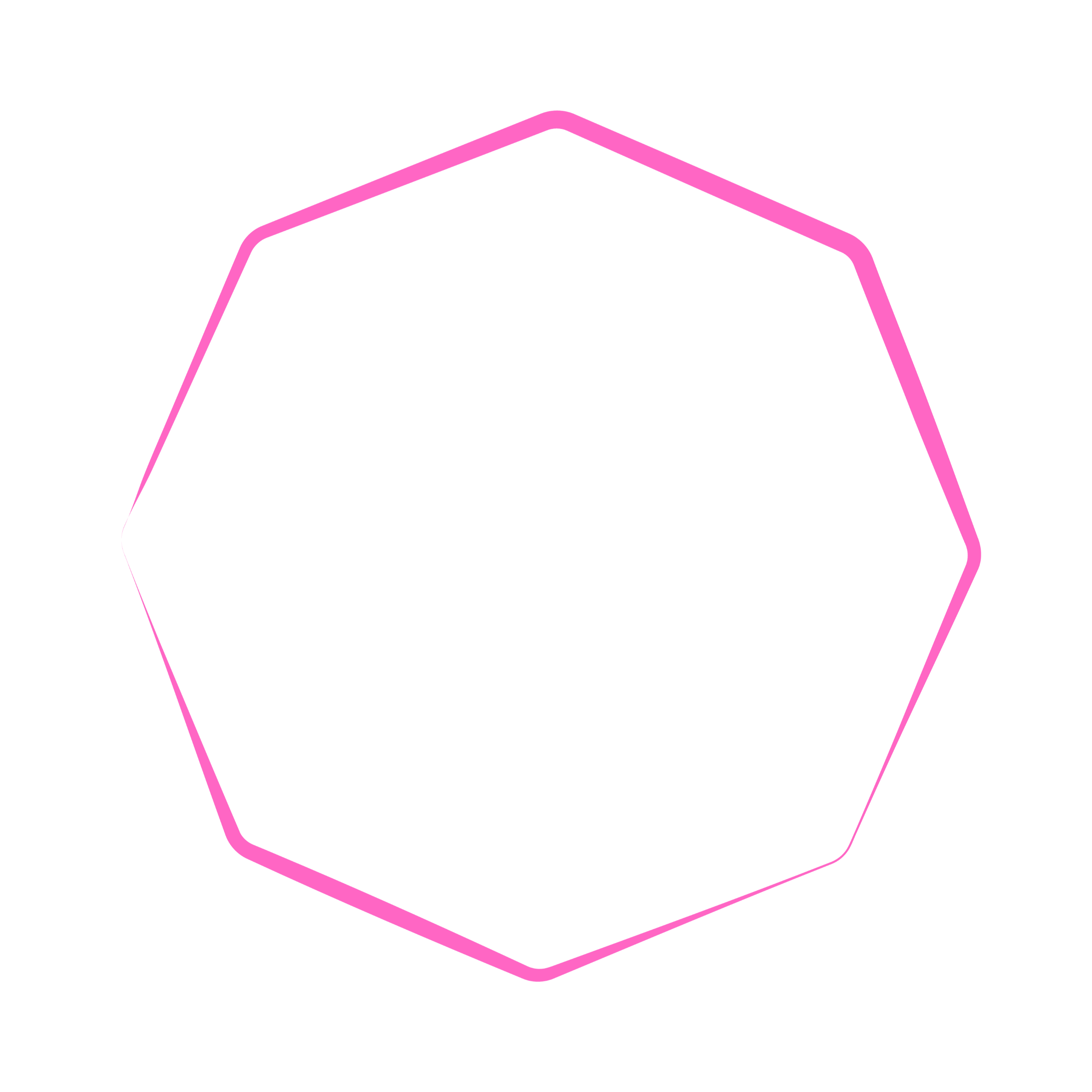 The Carbon Cycle
Introduction
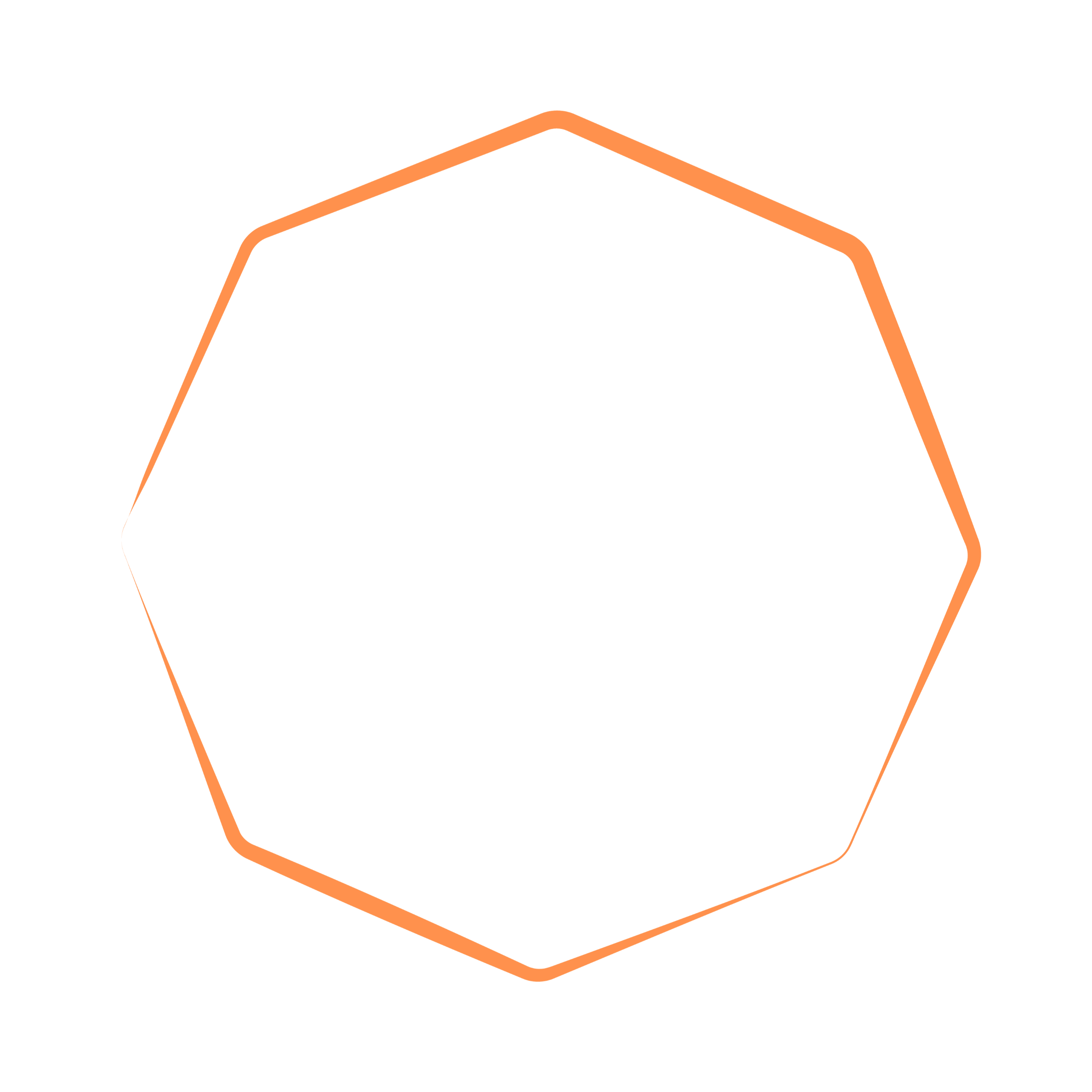 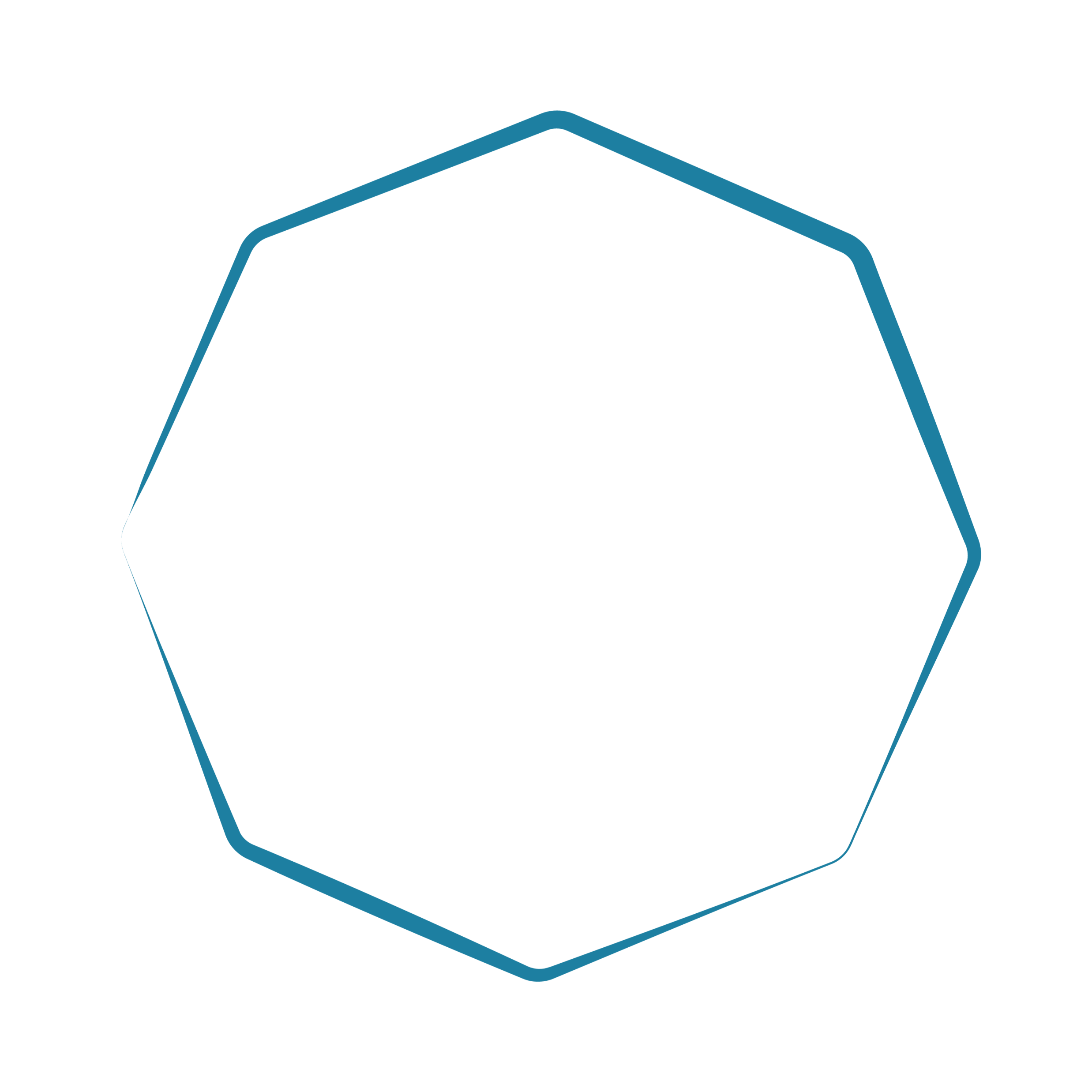 The Greenhouse Effect
Discussion
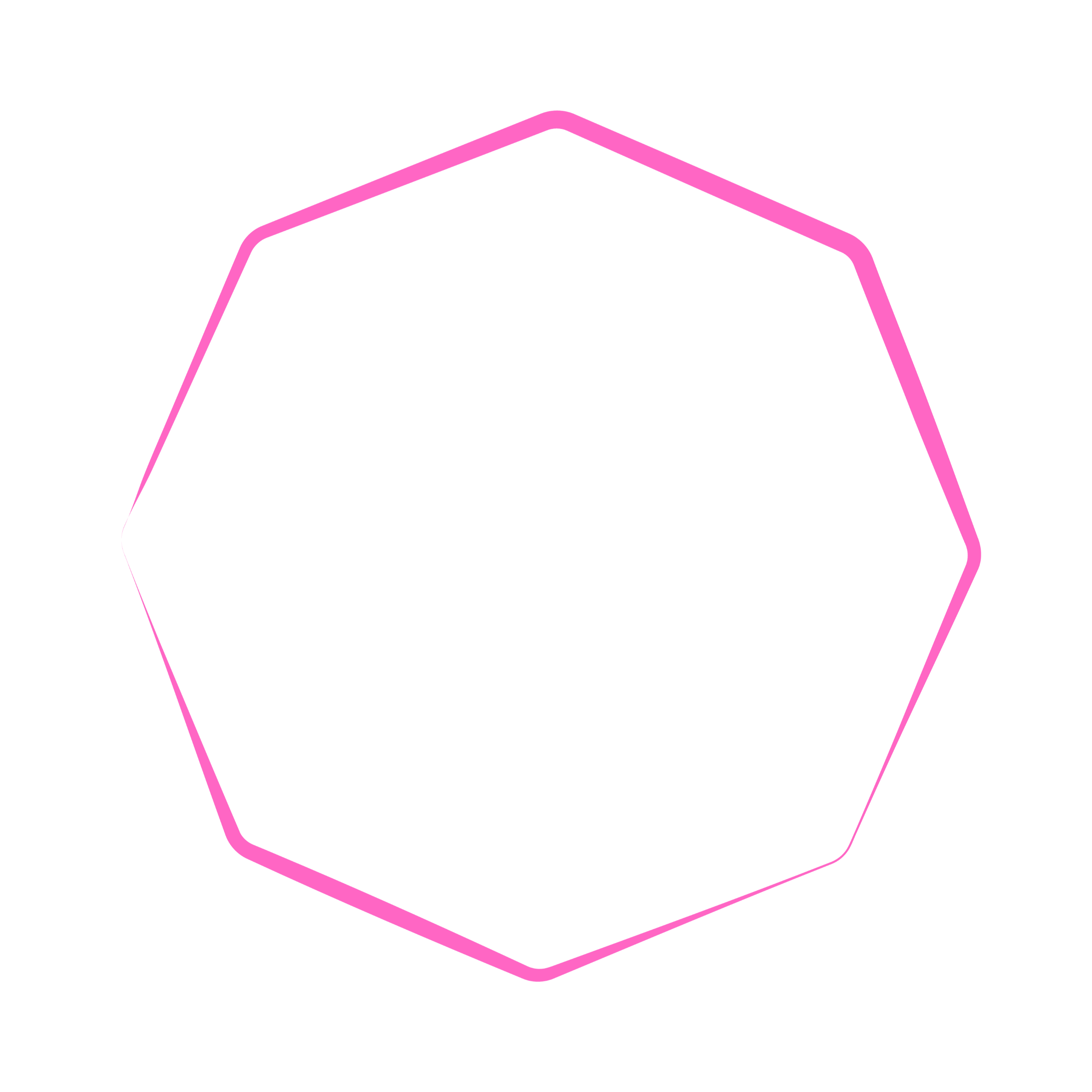 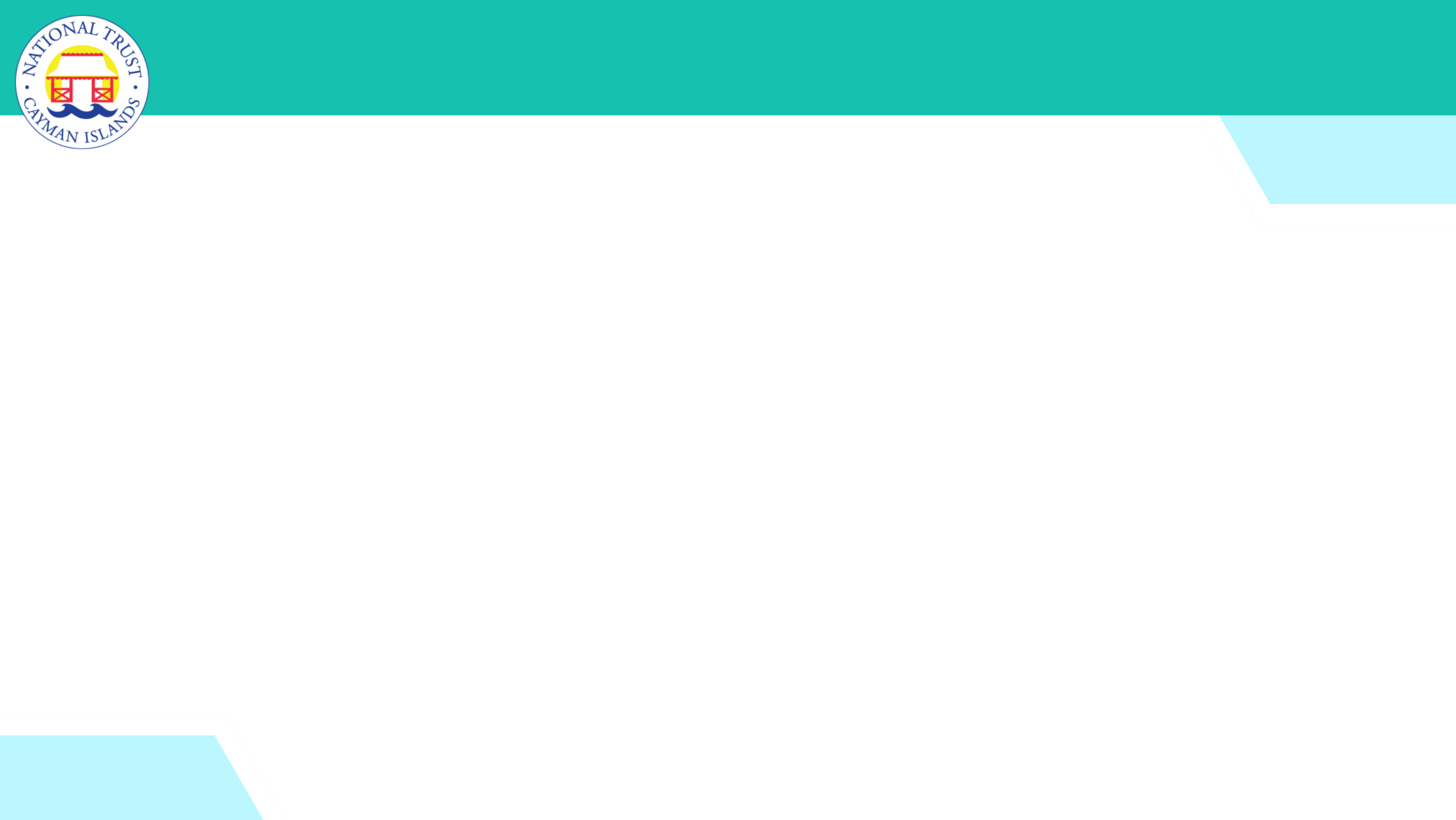 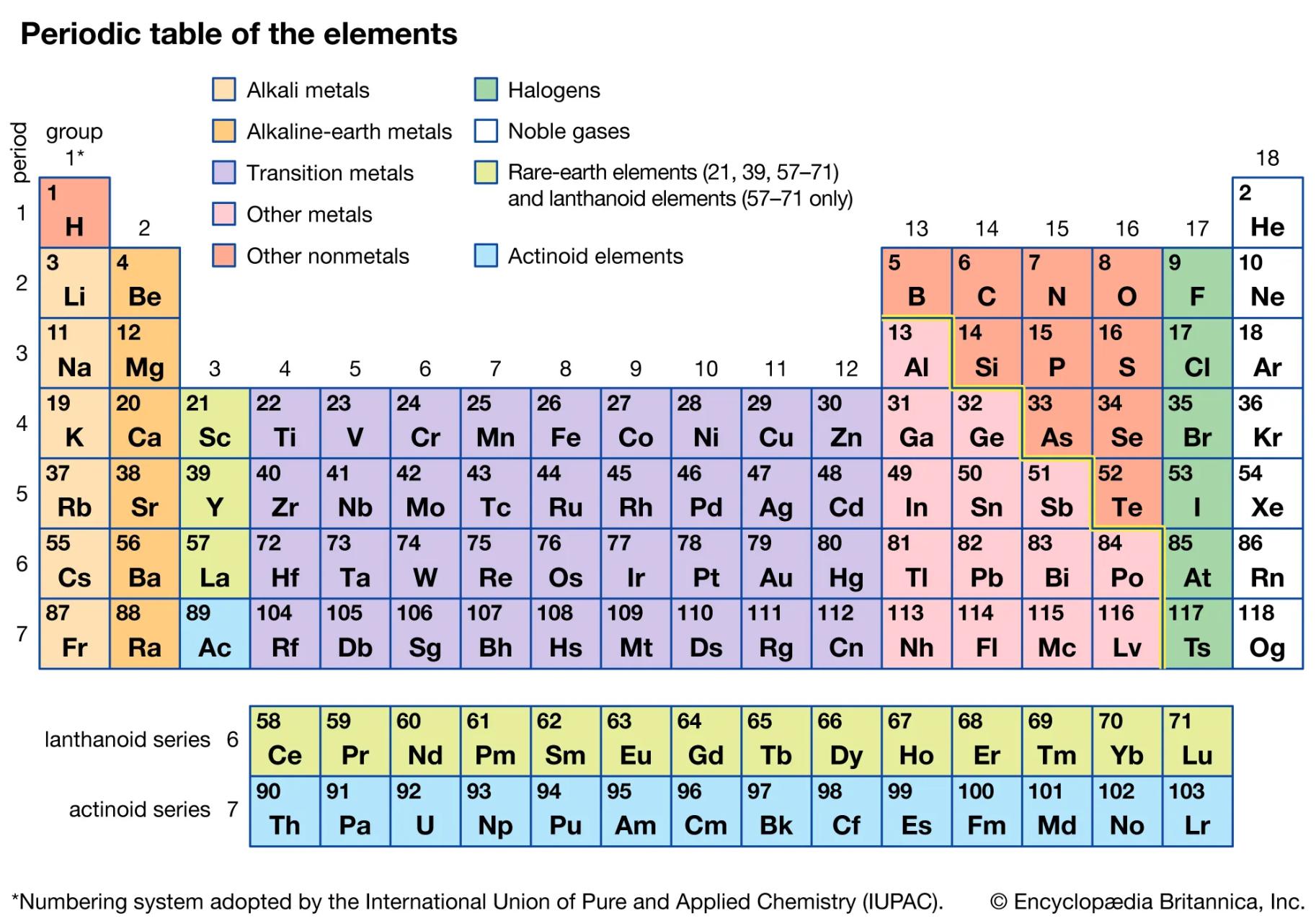 Carbon is a vital element for most living organisms on Earth and is a key component of our atmosphere.
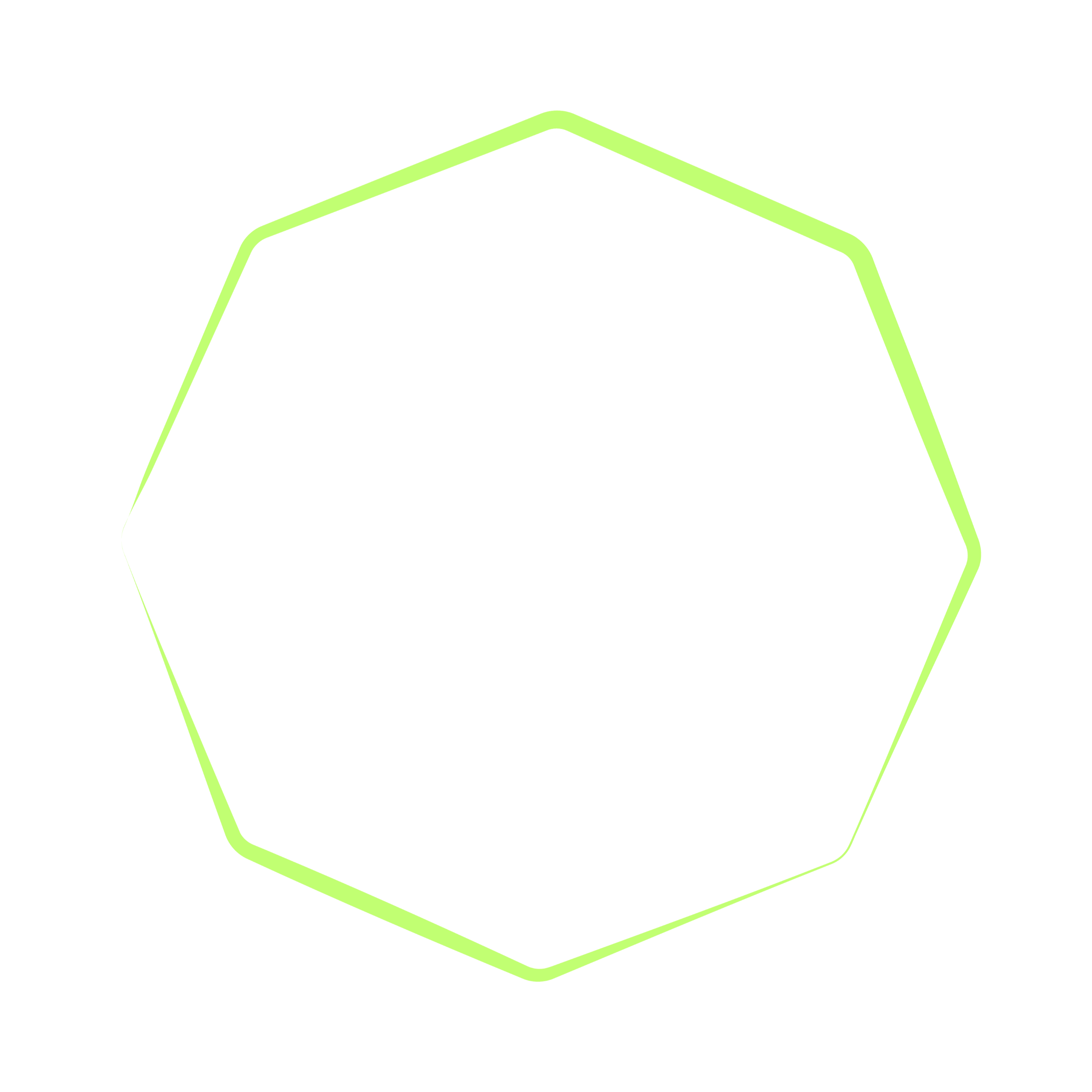 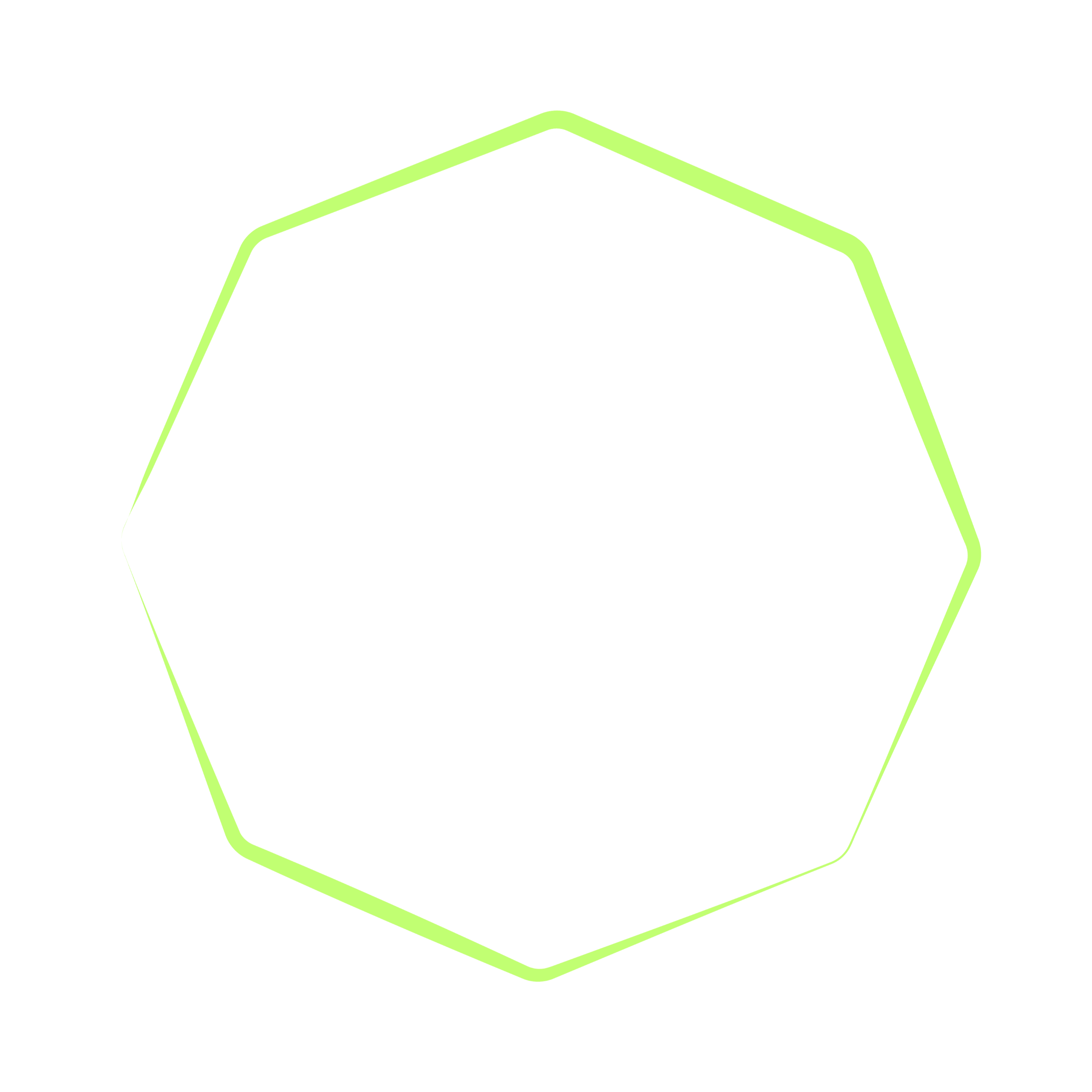 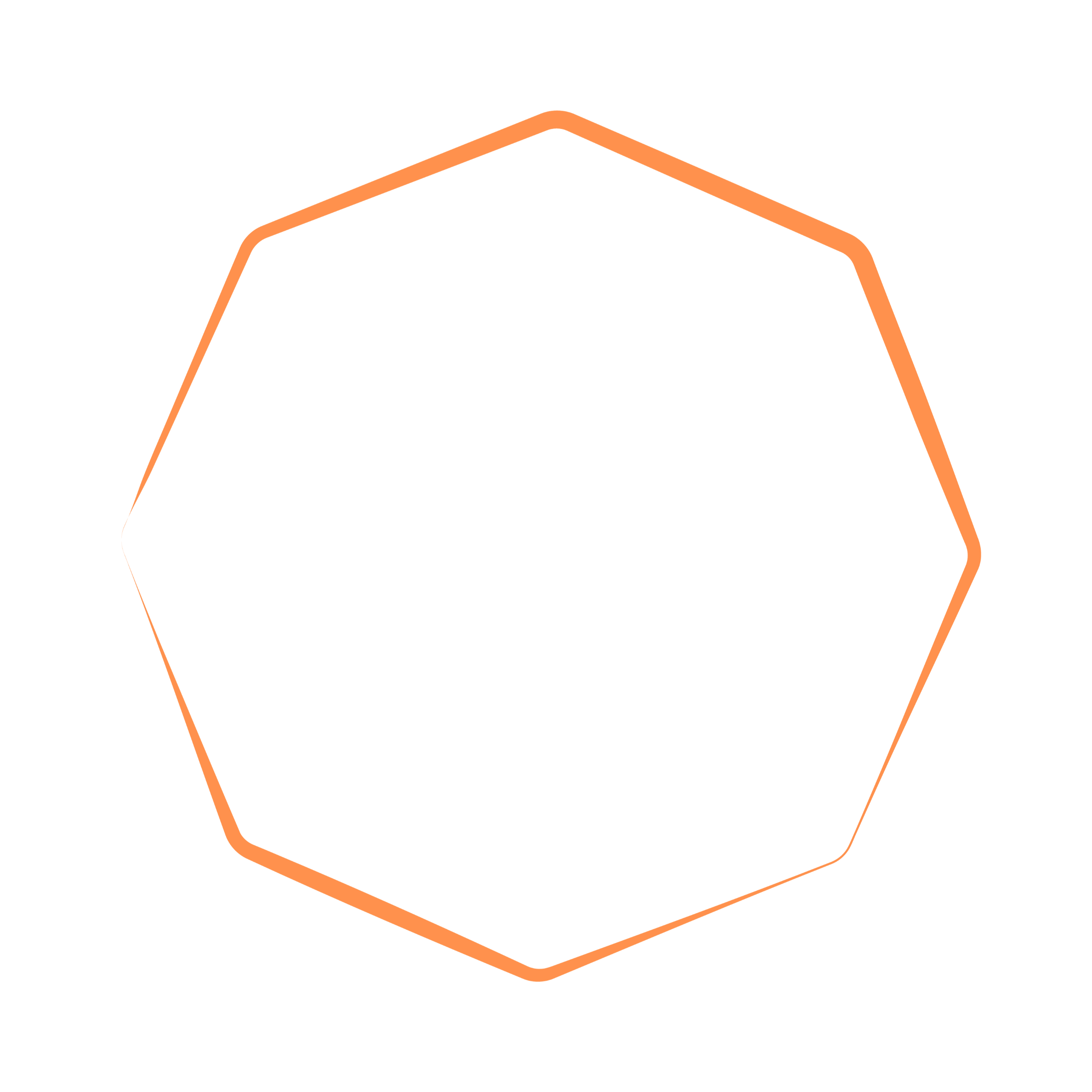 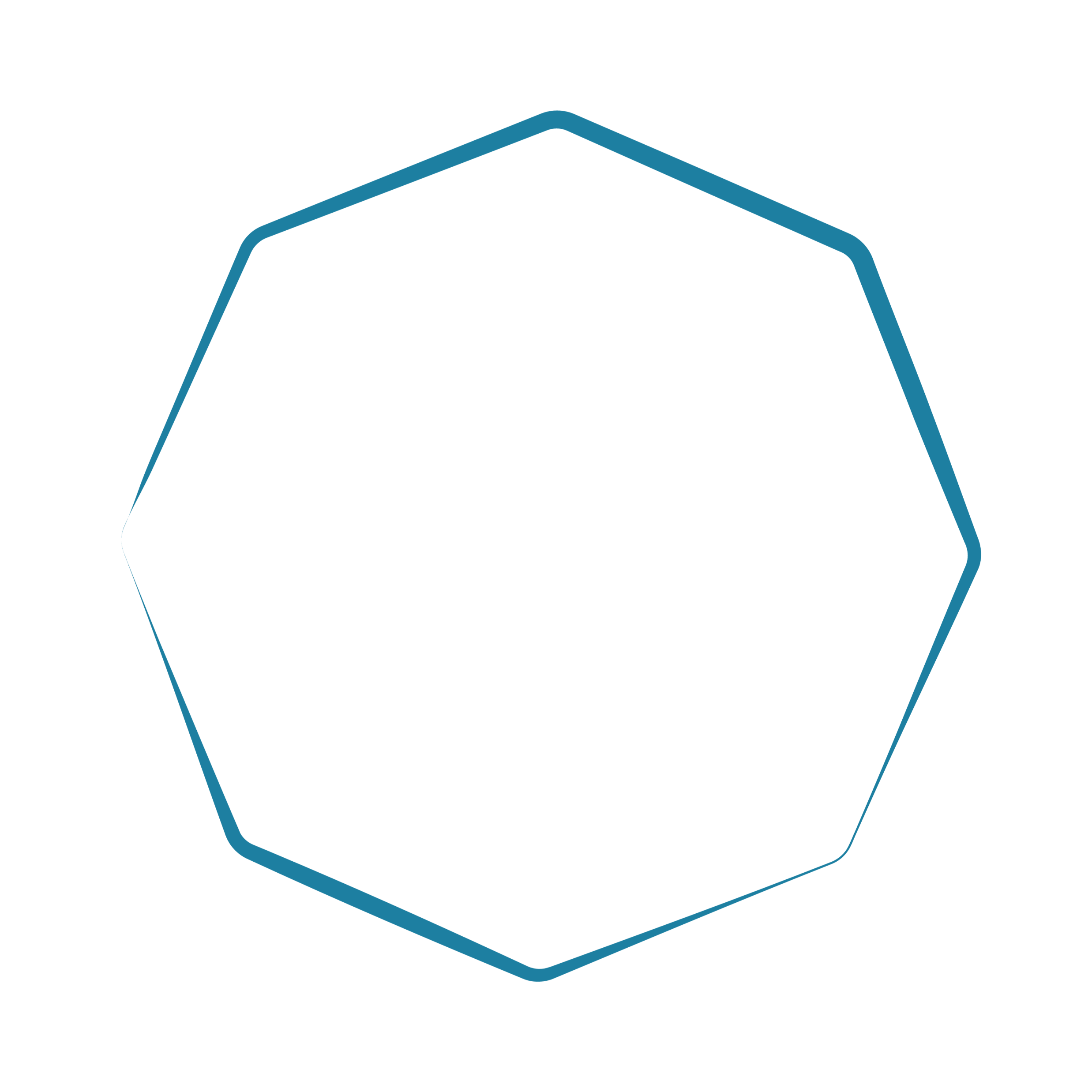 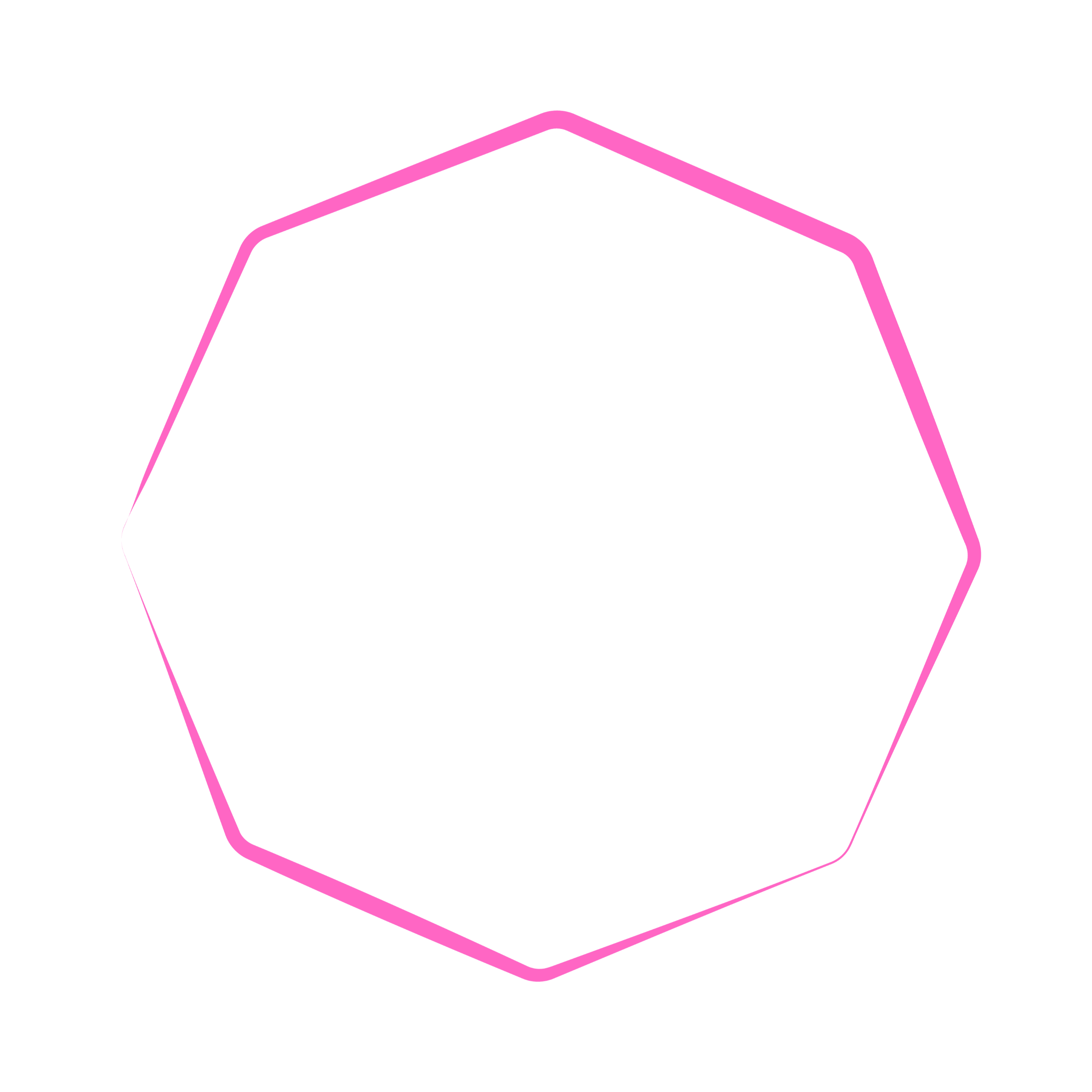 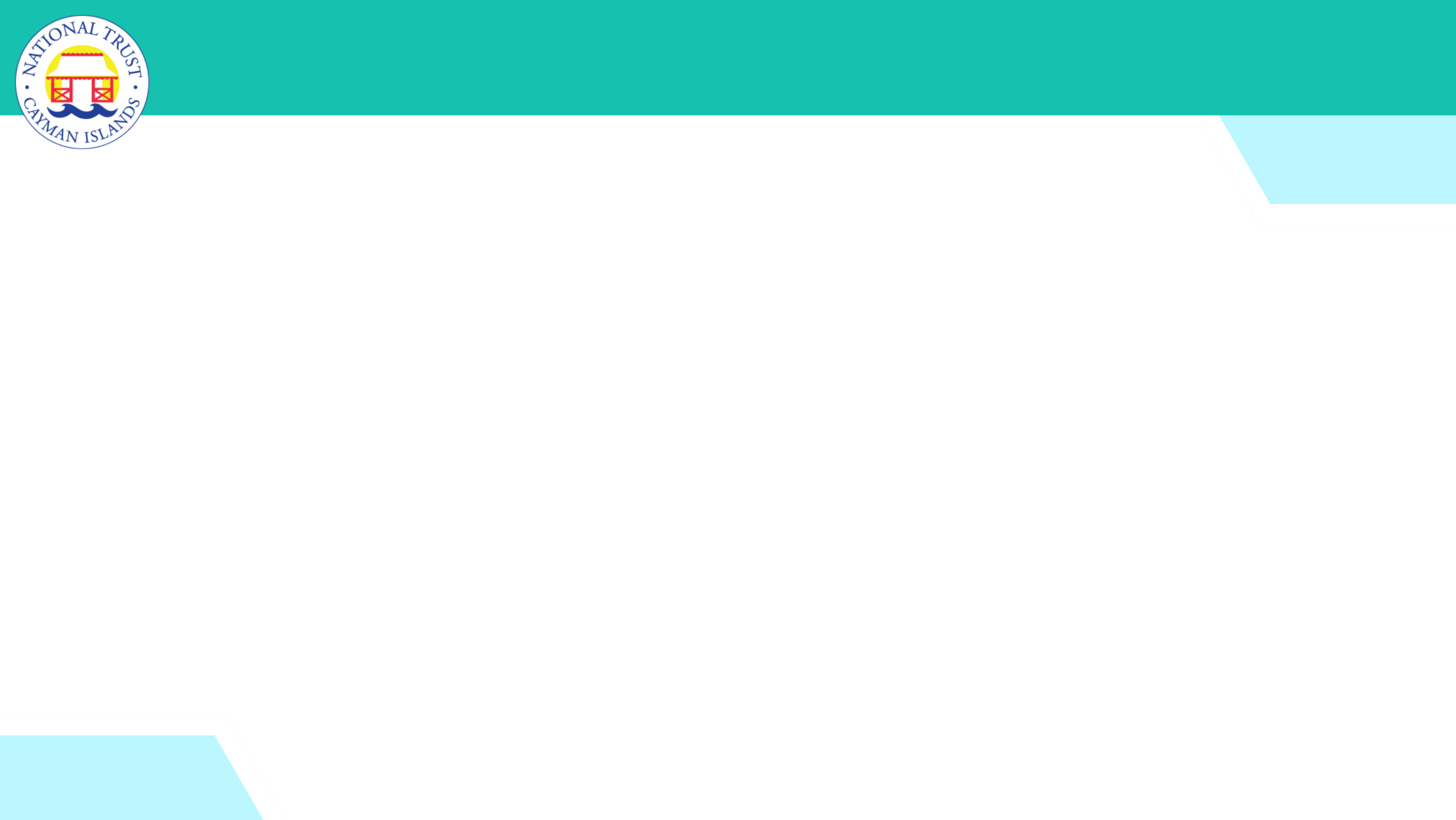 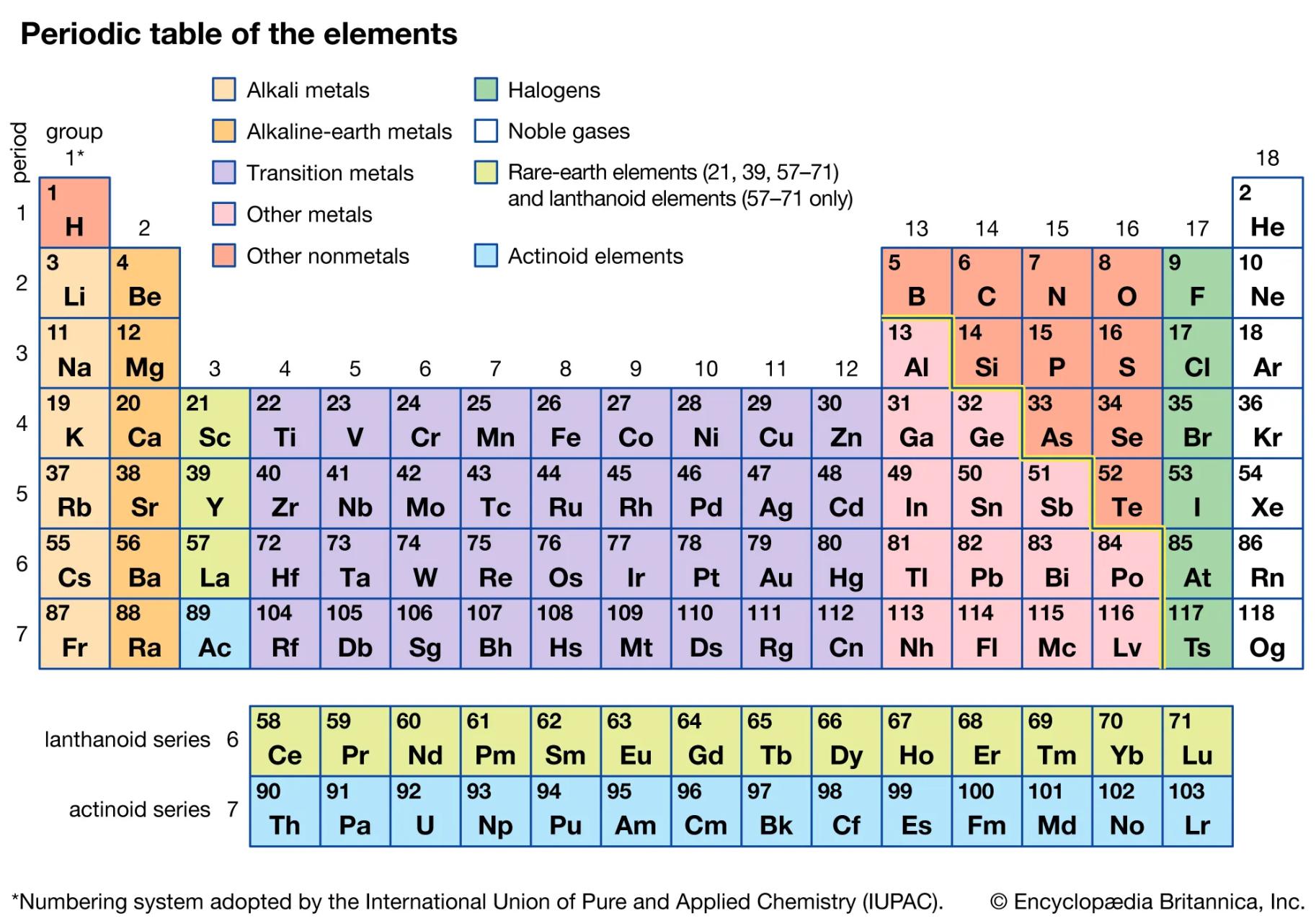 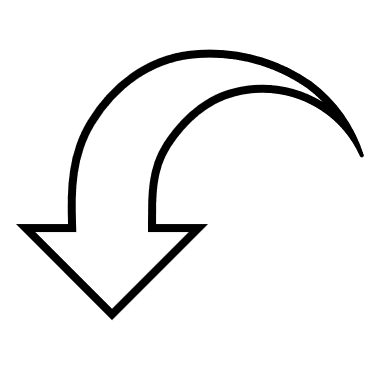 Carbon cycles through the ocean, soil, plants, animals, and the air.

The is called the Carbon Cycle.
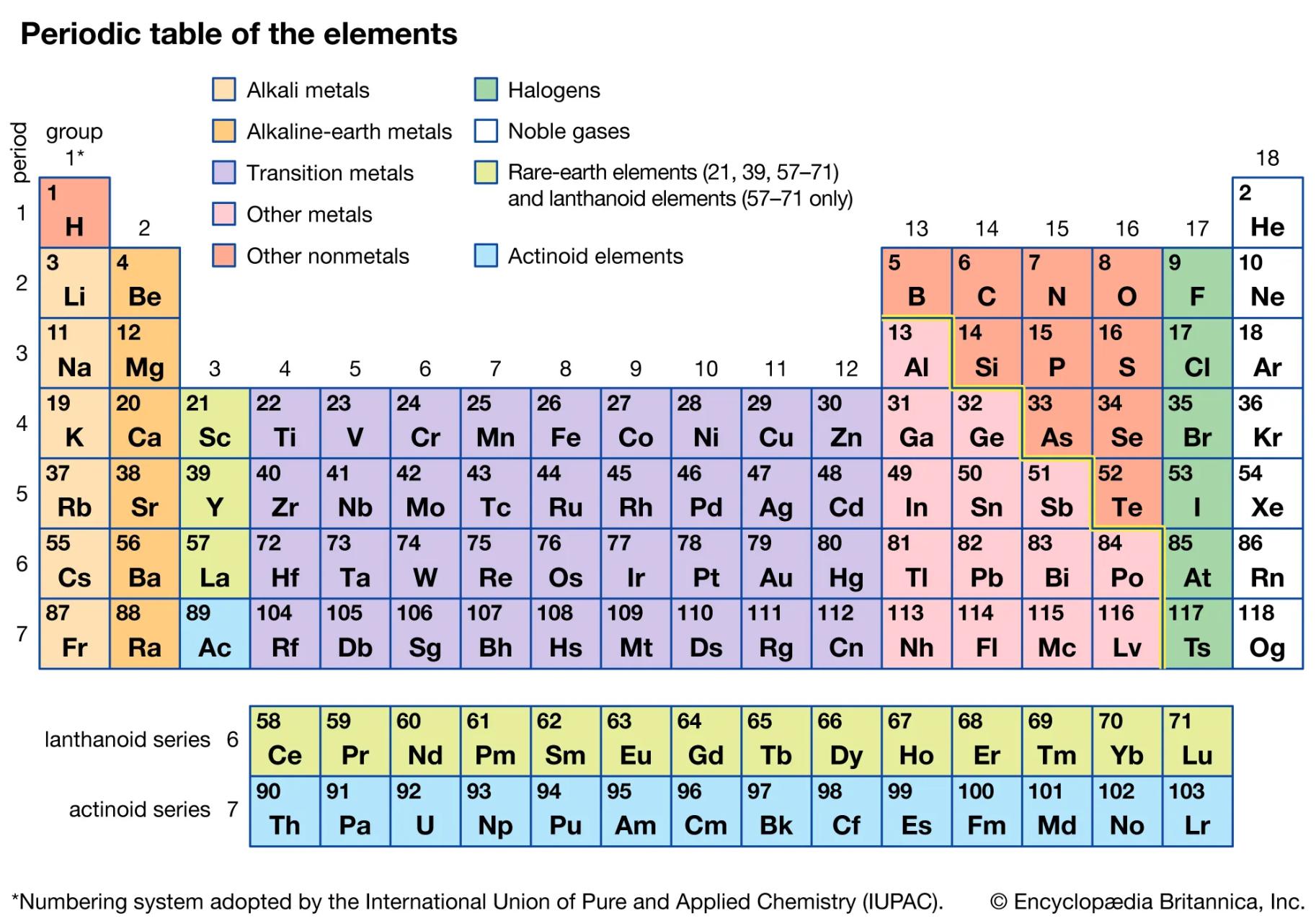 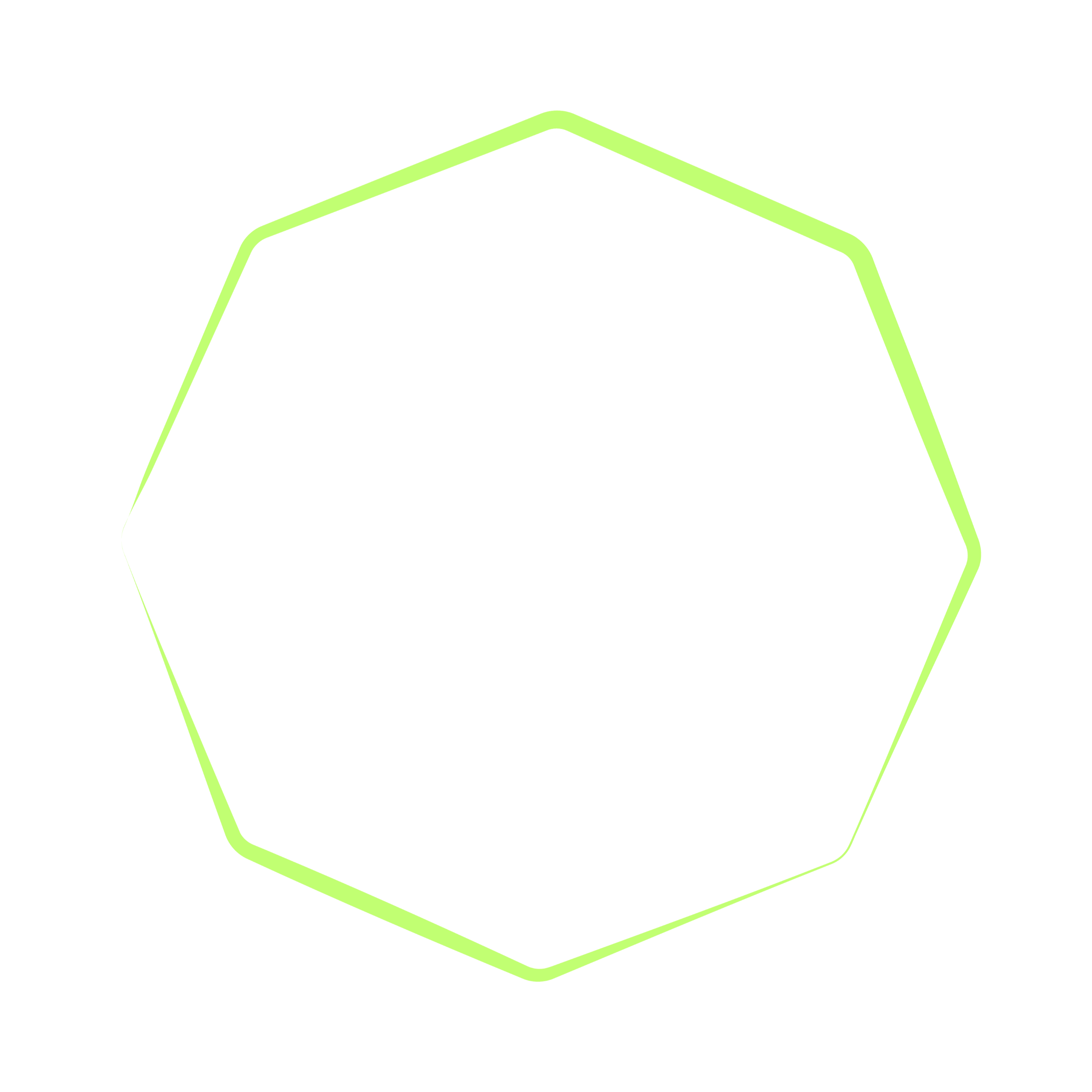 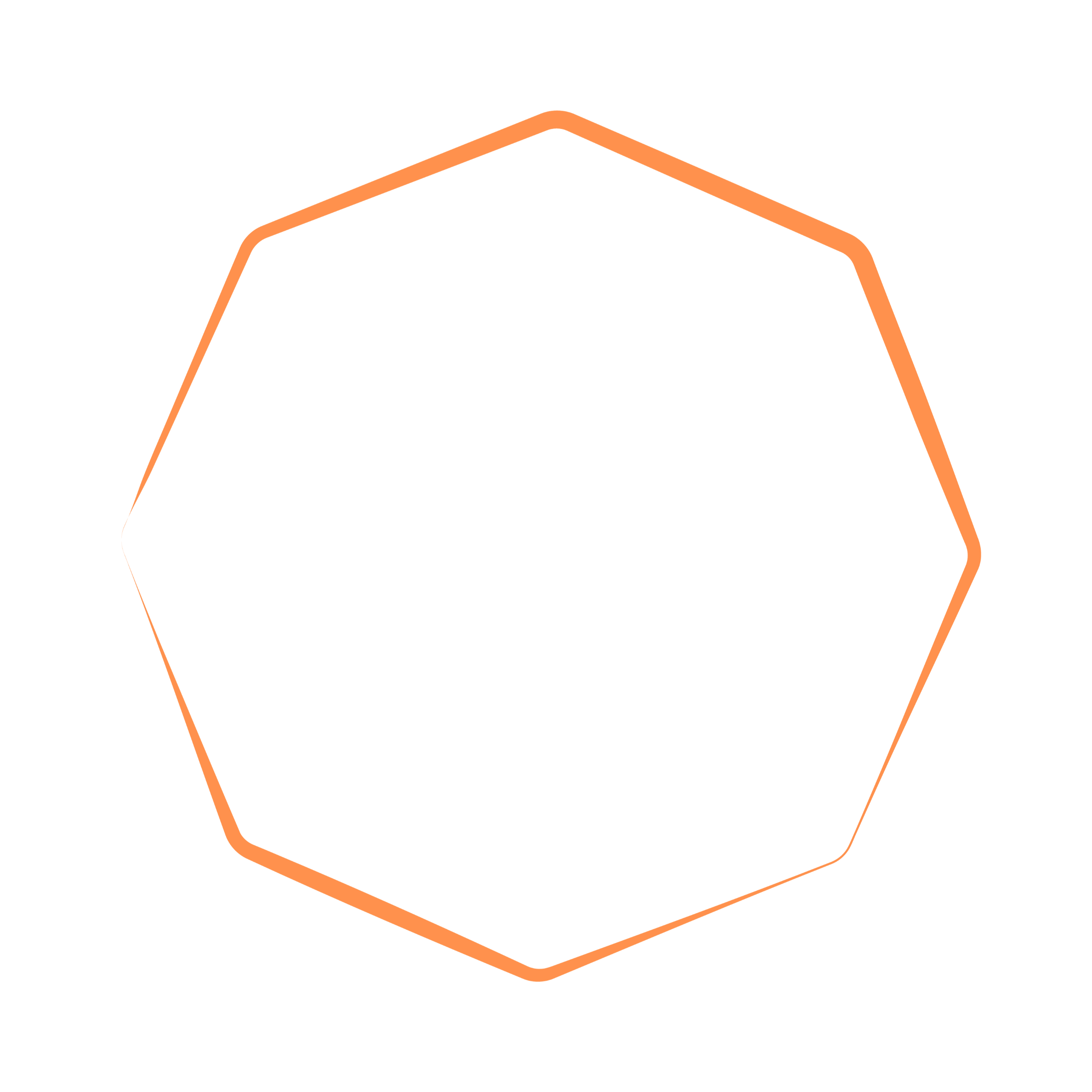 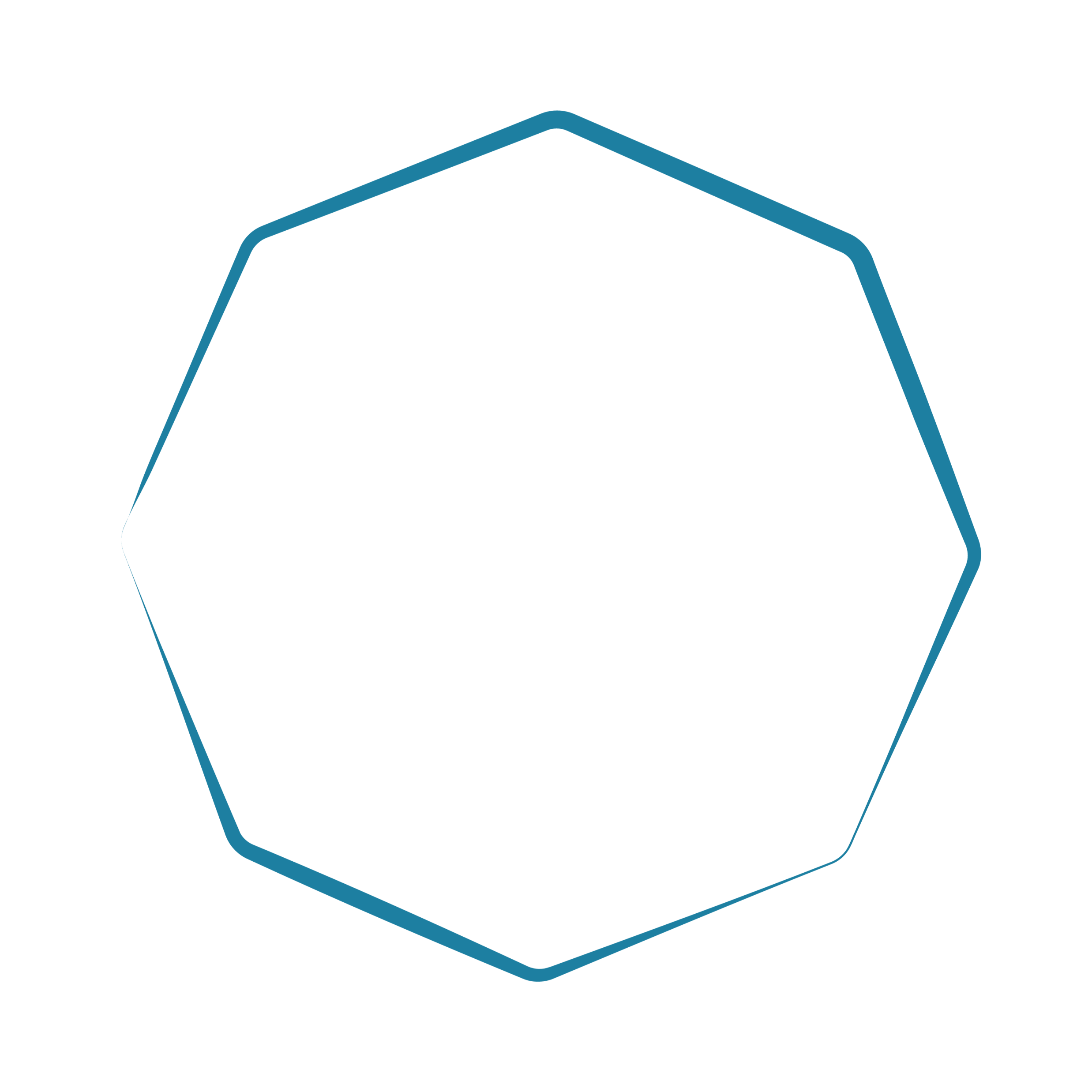 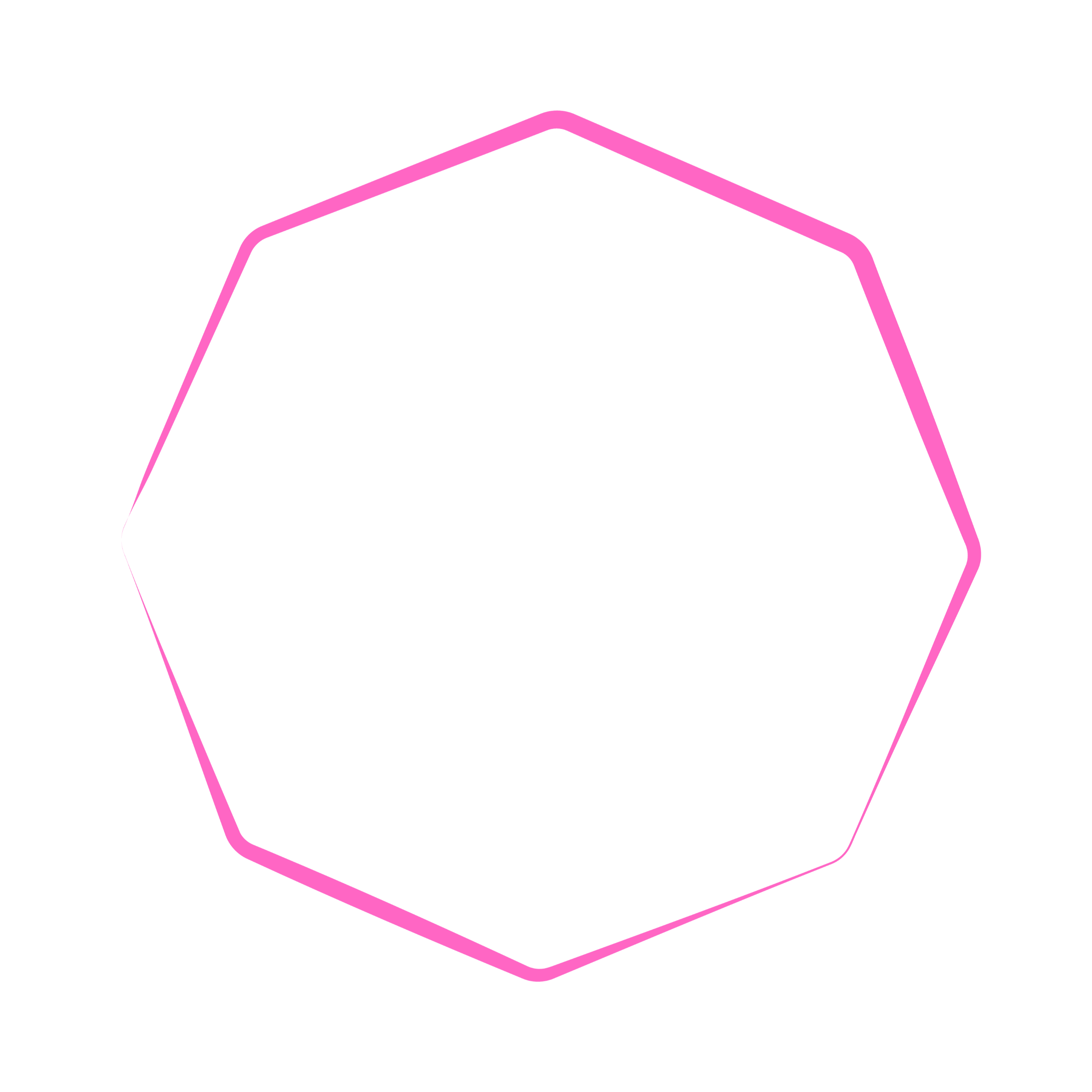 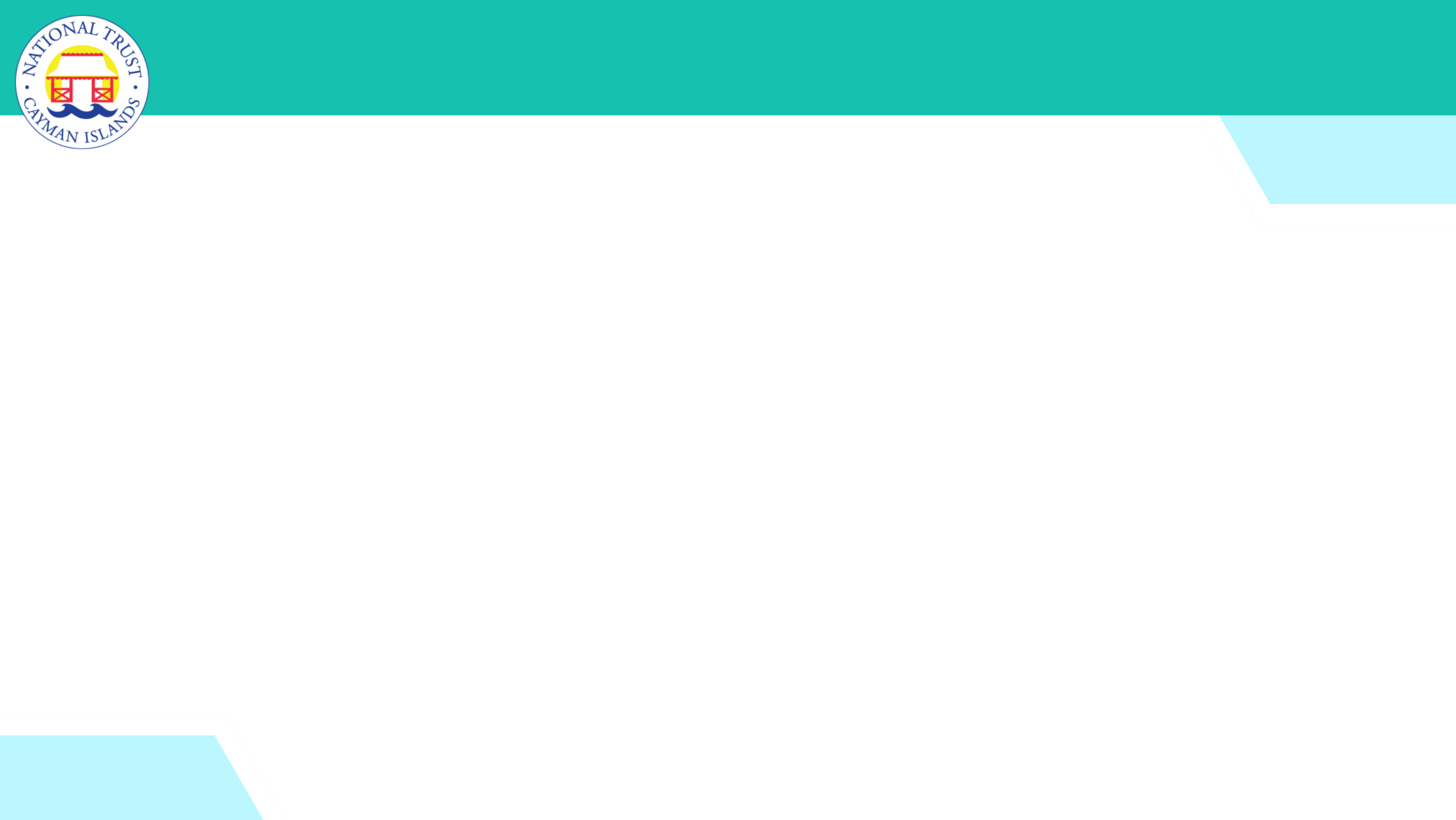 Carbon is found in the atmosphere in at least 2 forms:
CO²
O
H
H
C
C
CH4
O
H
H
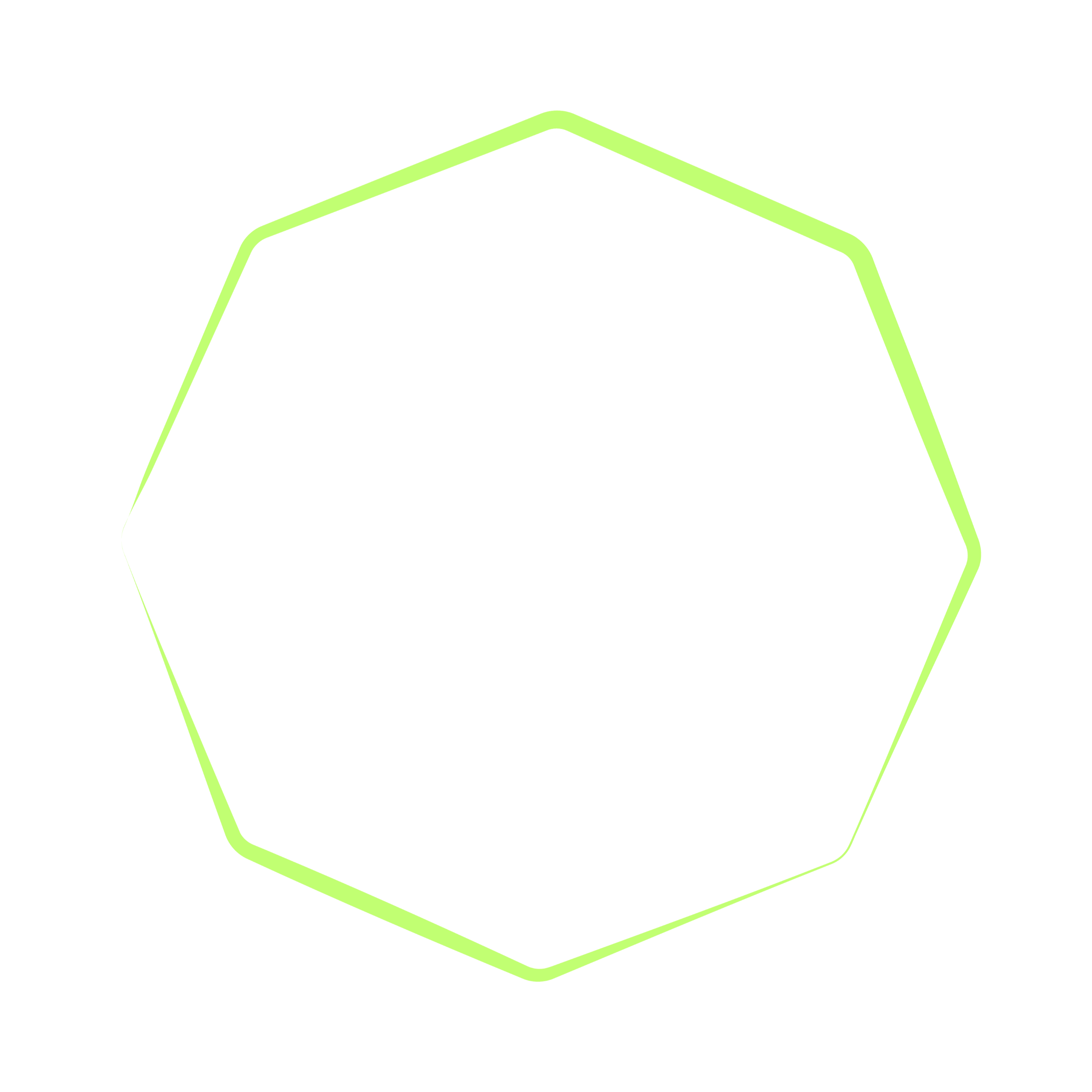 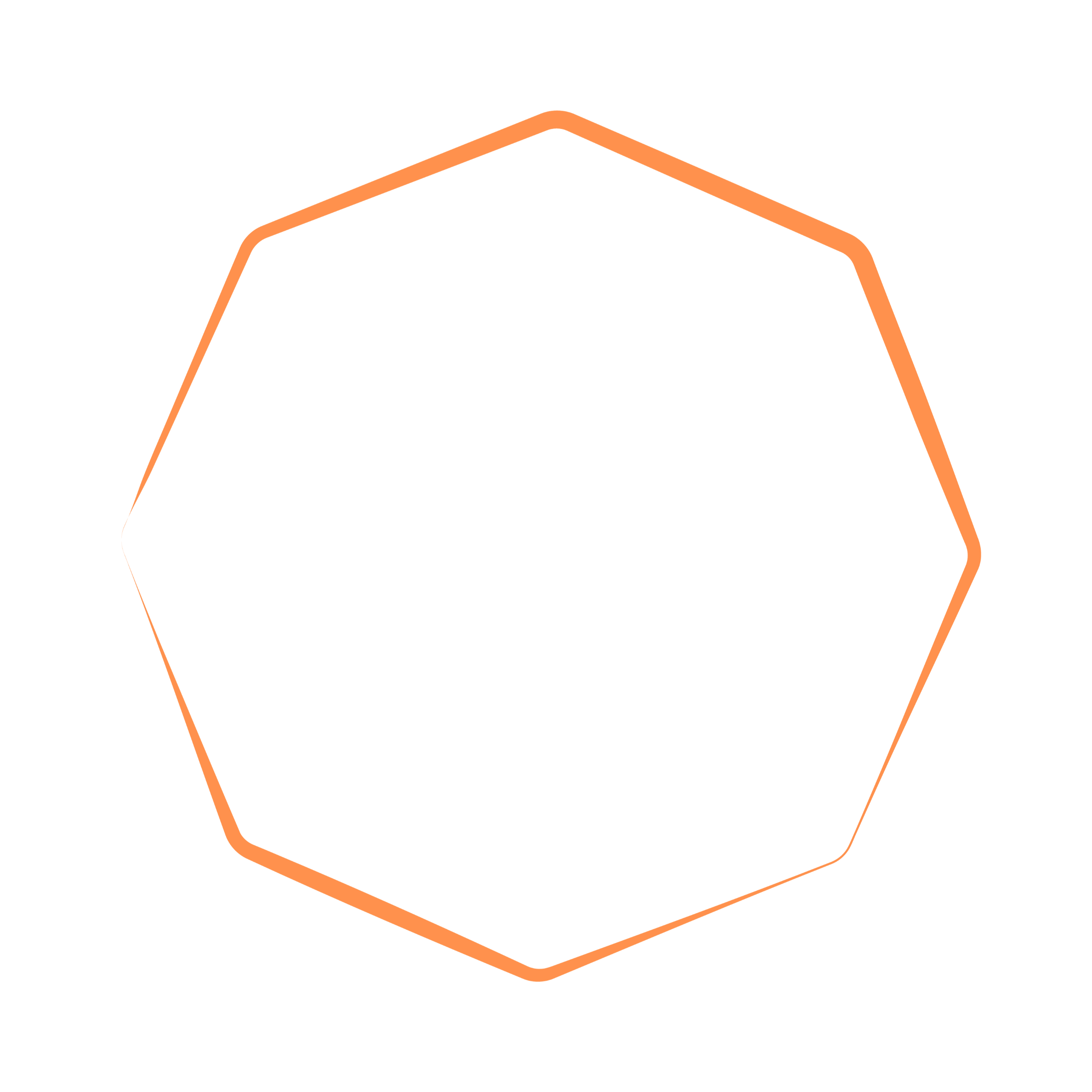 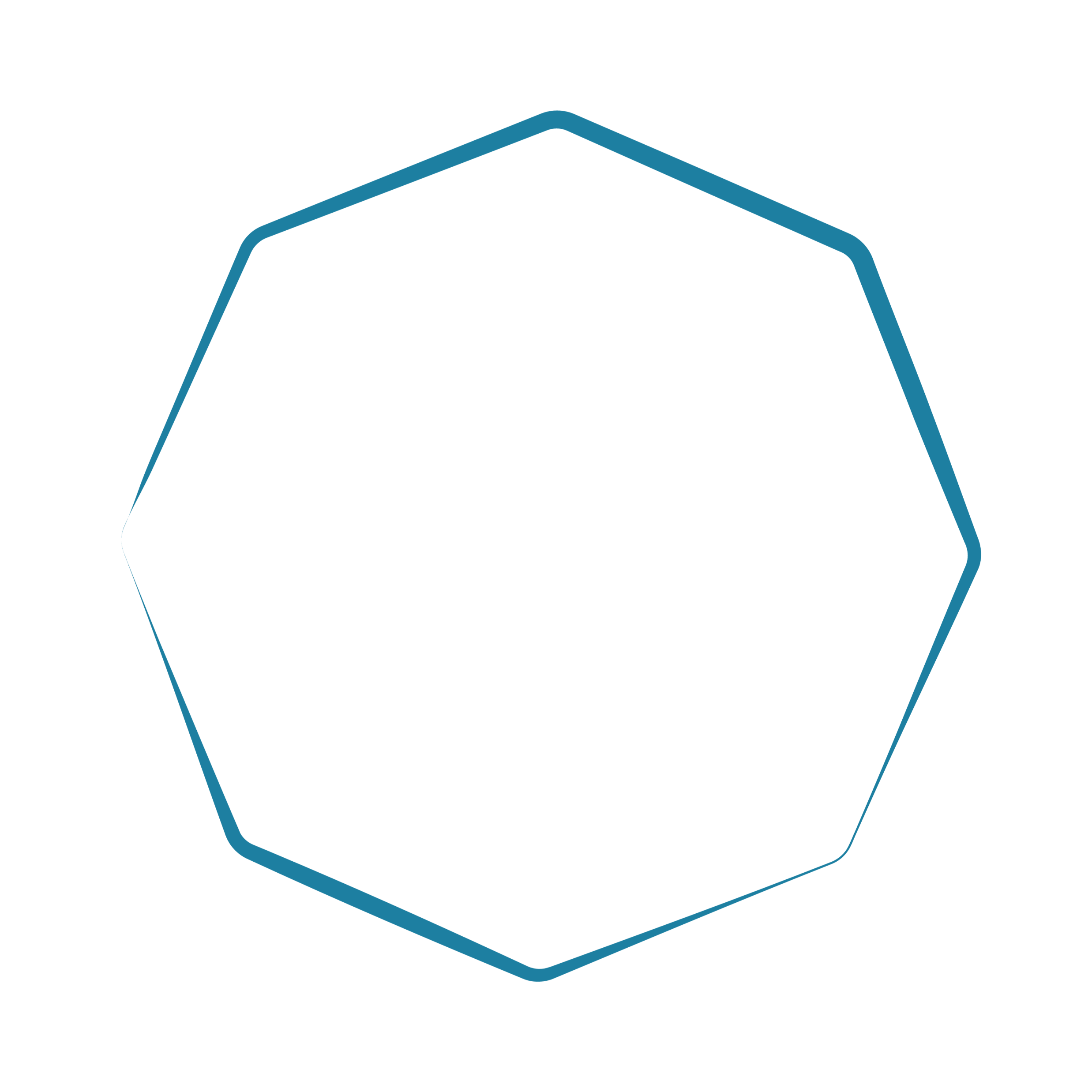 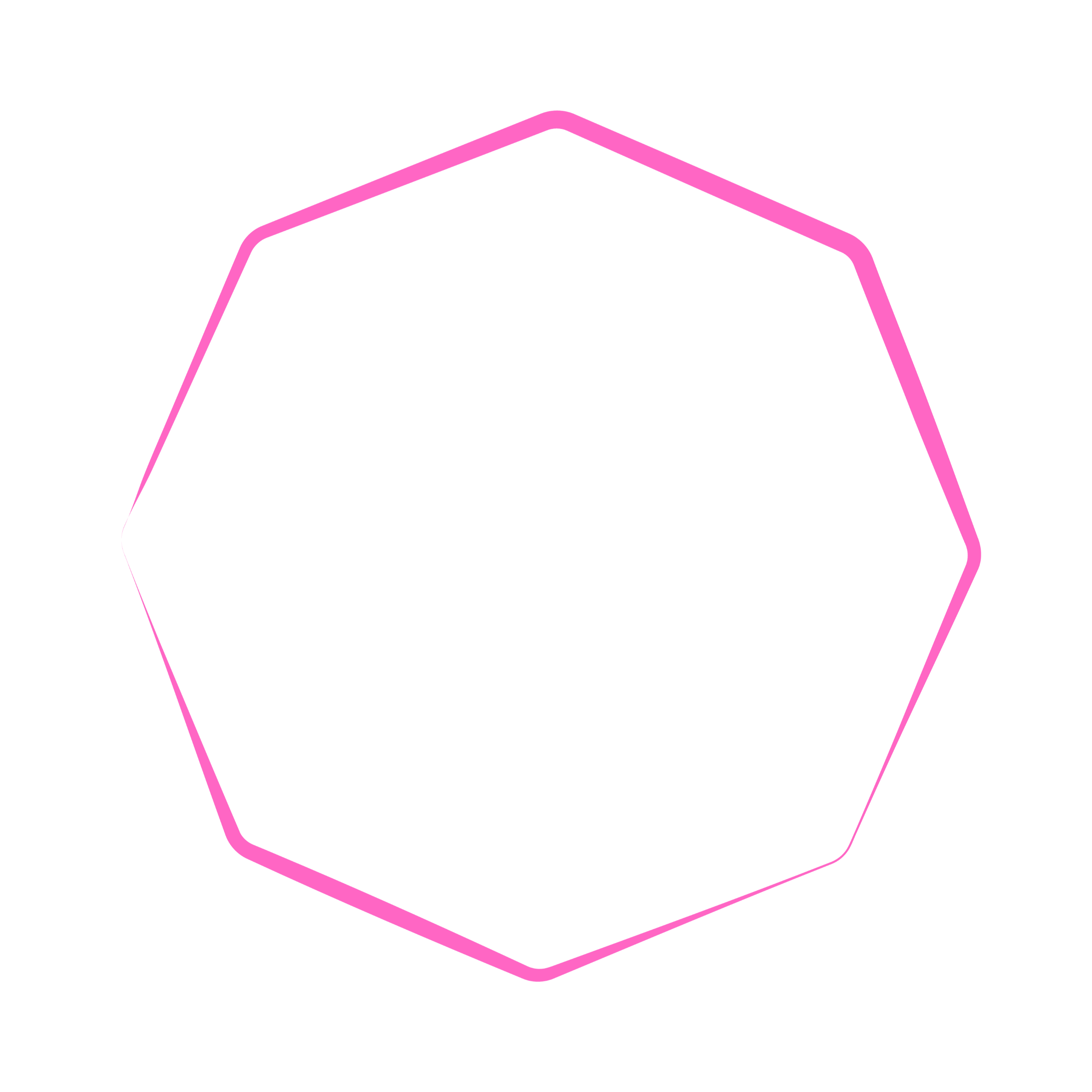 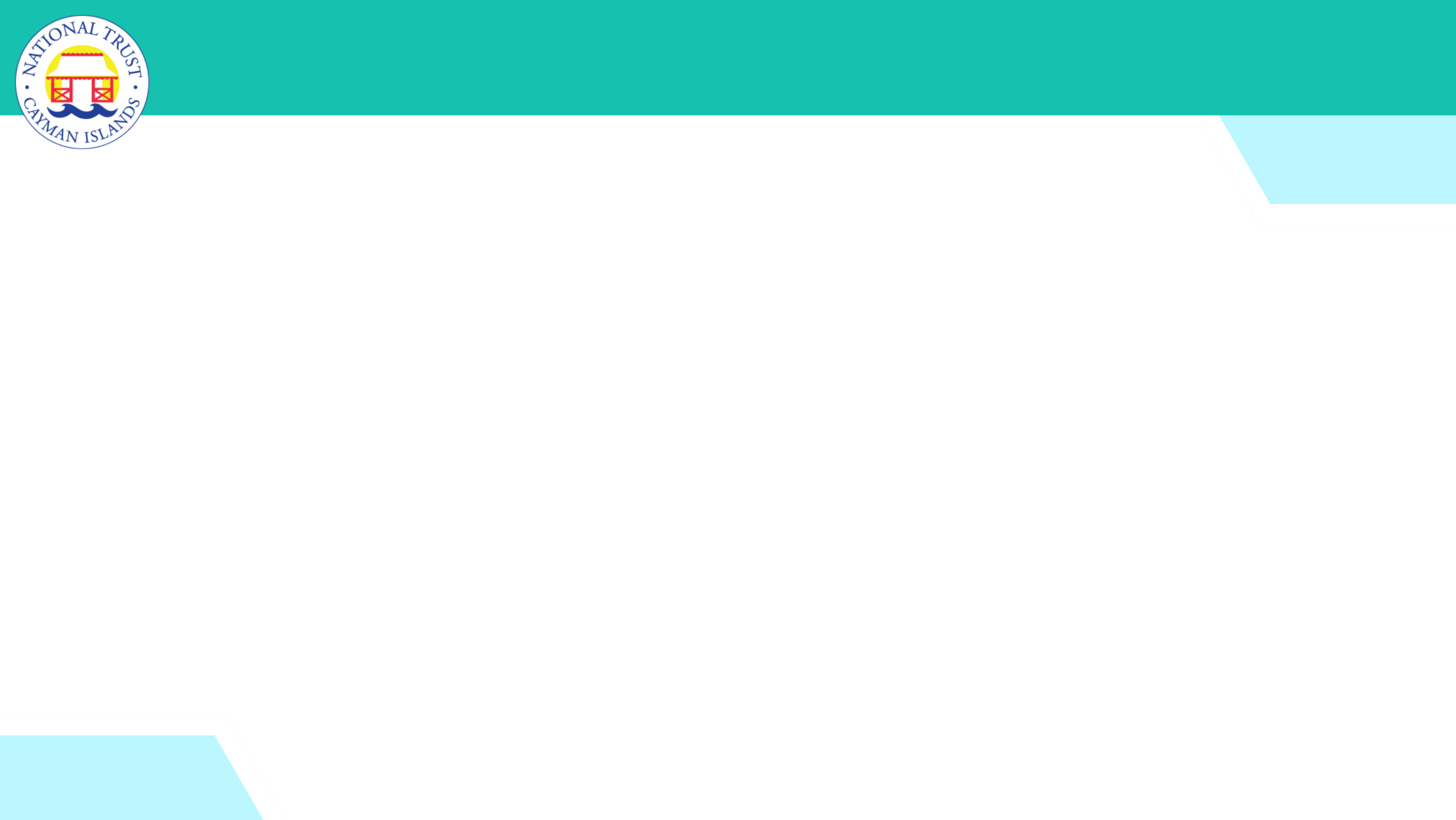 Otherwise known as:
Carbon Dioxide
O
H
H
C
C
Methane
O
H
H
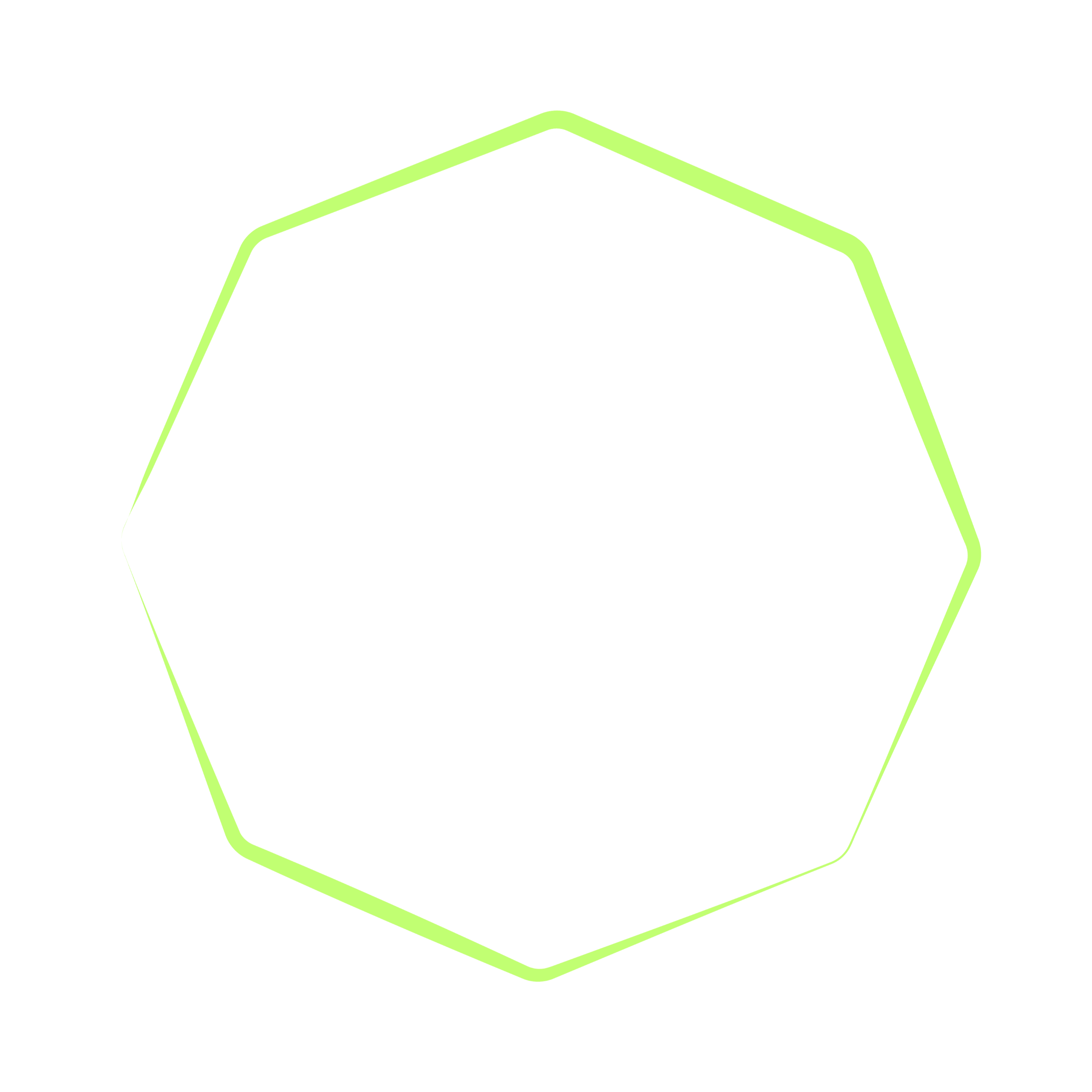 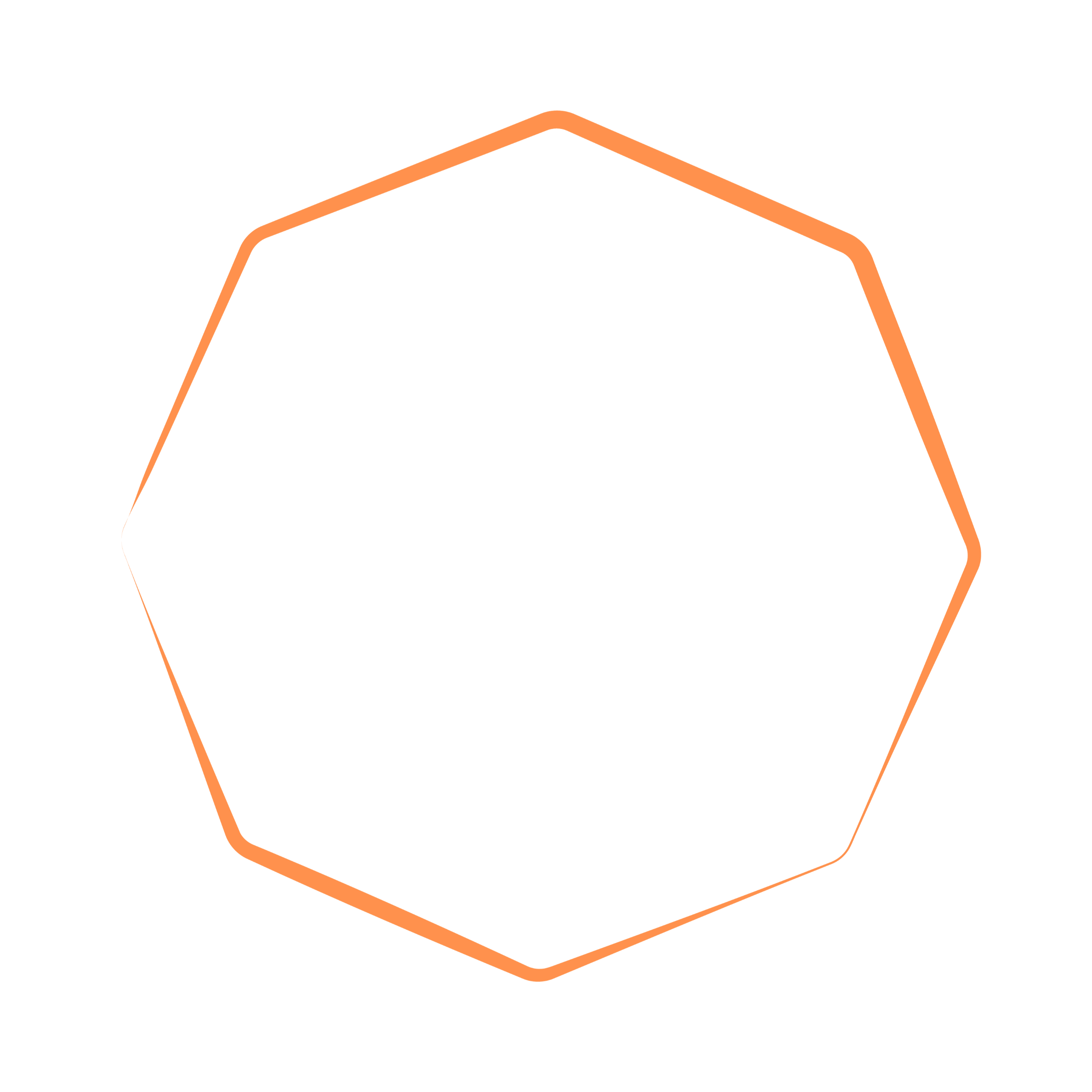 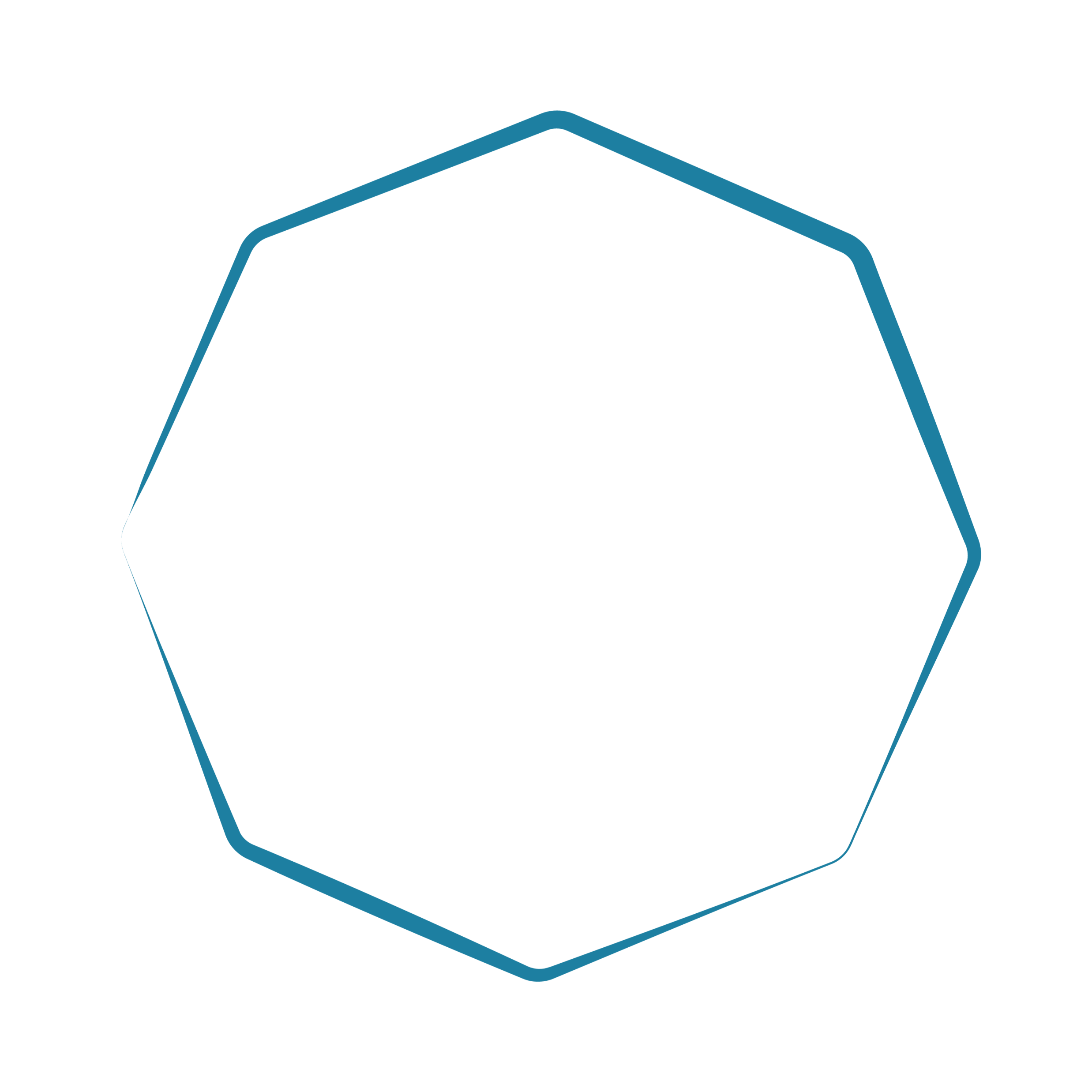 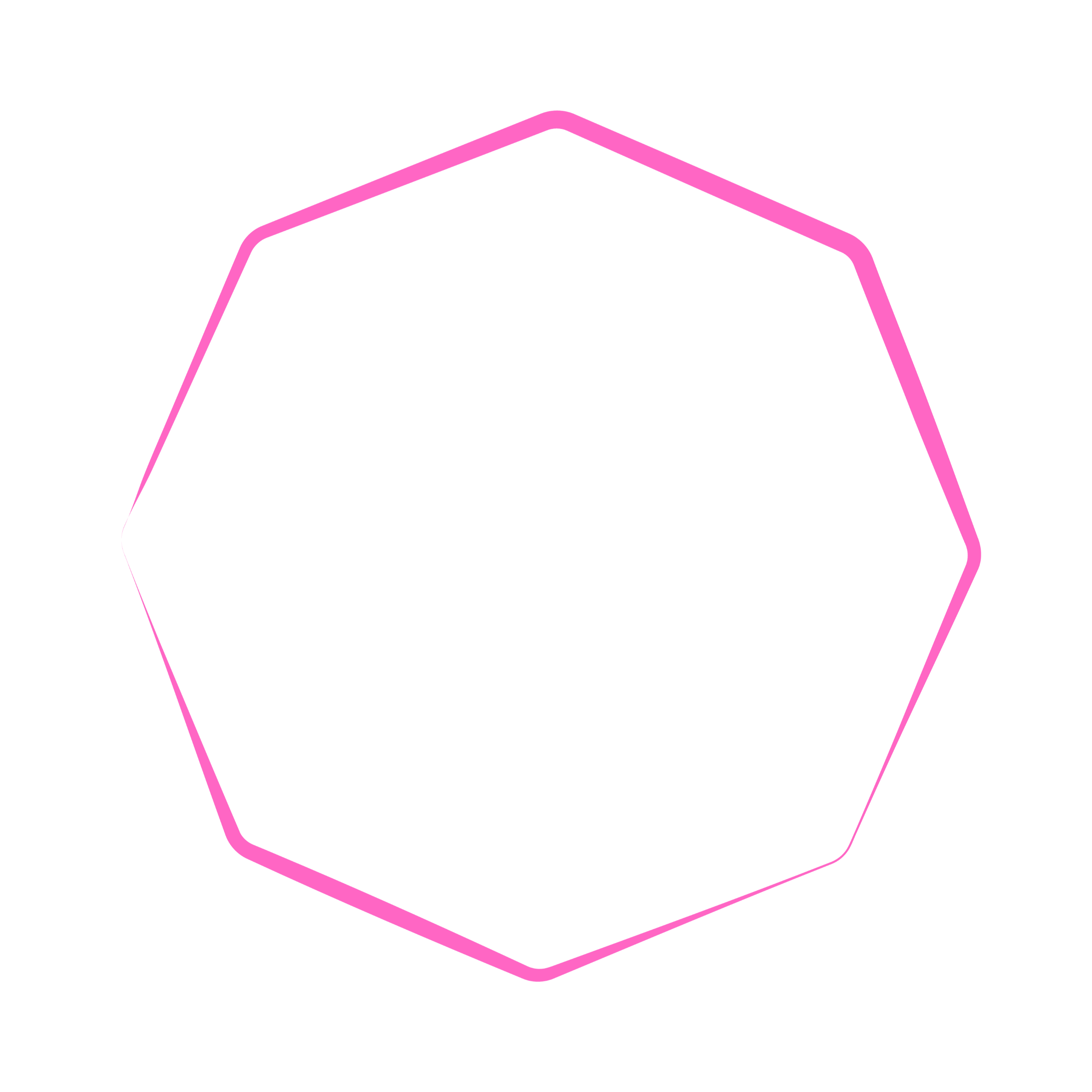 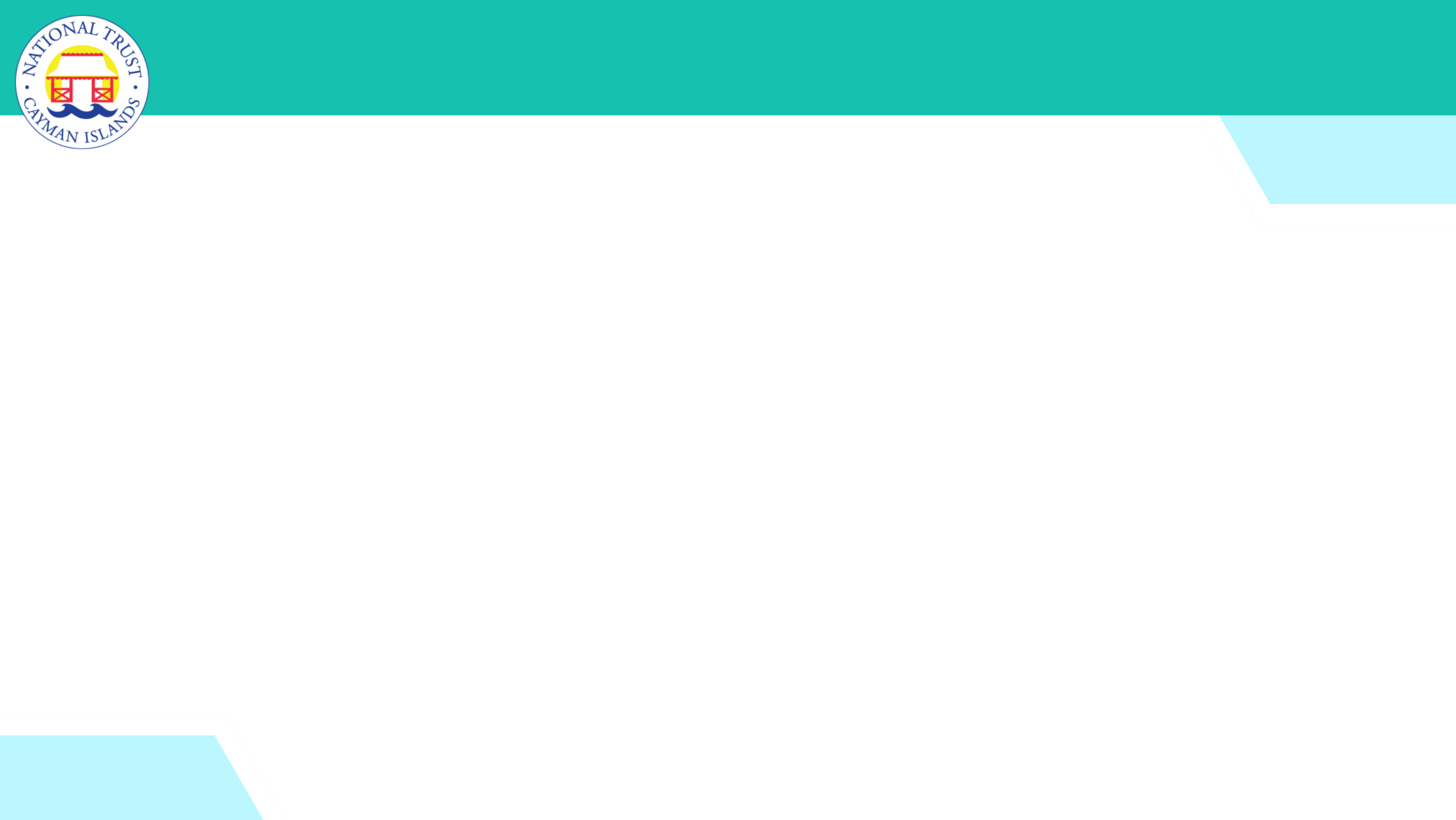 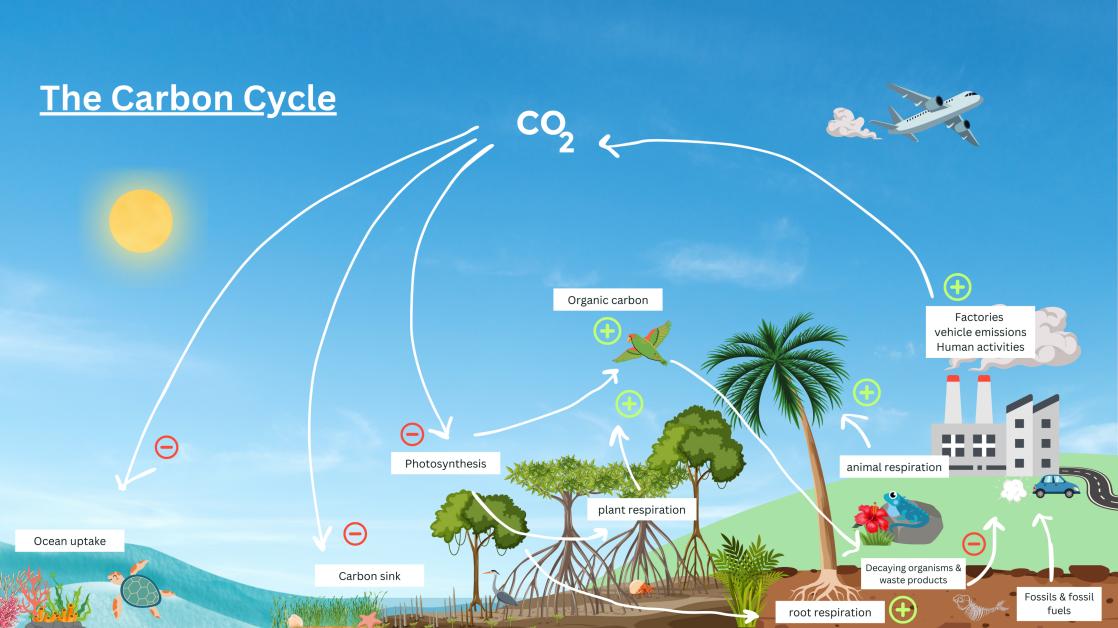 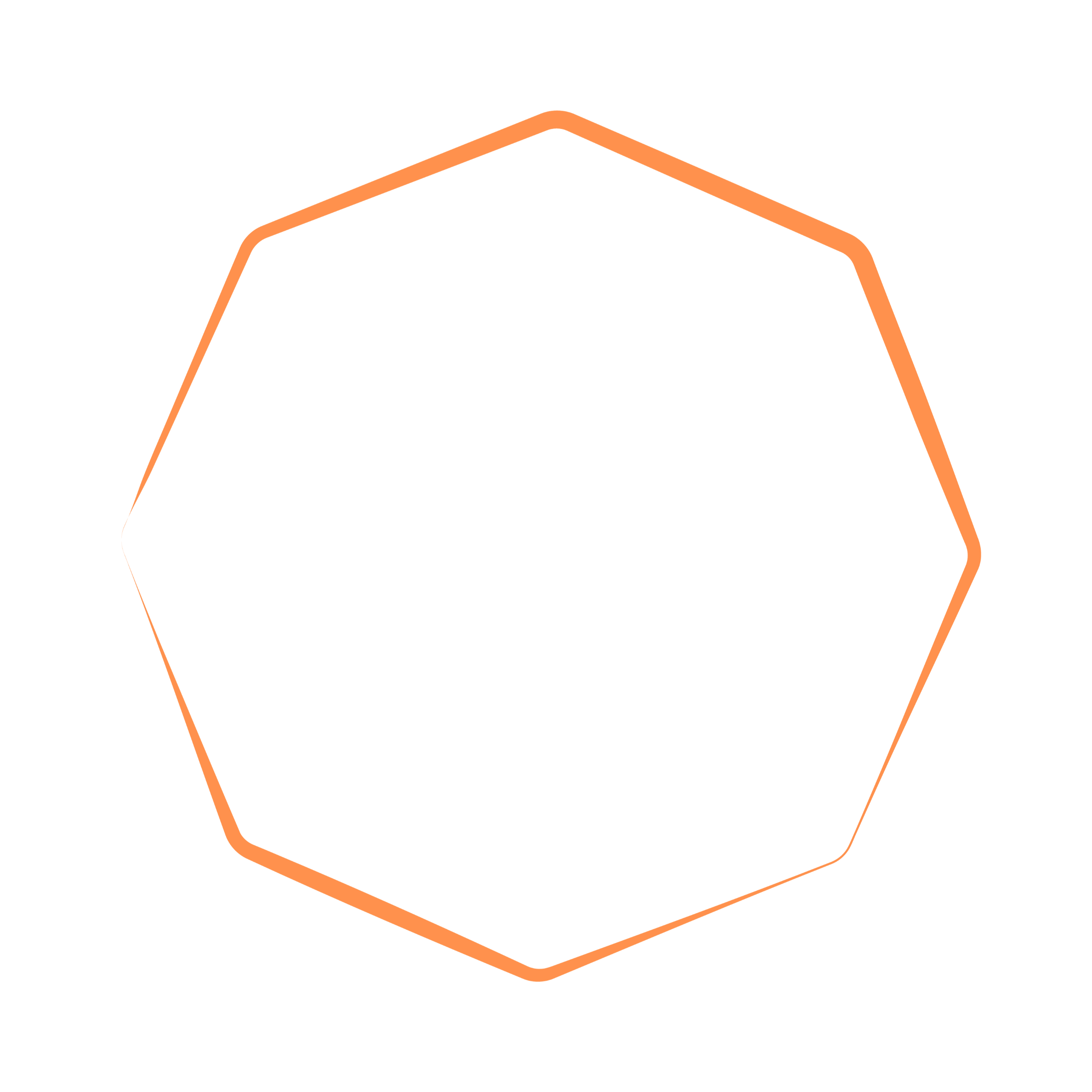 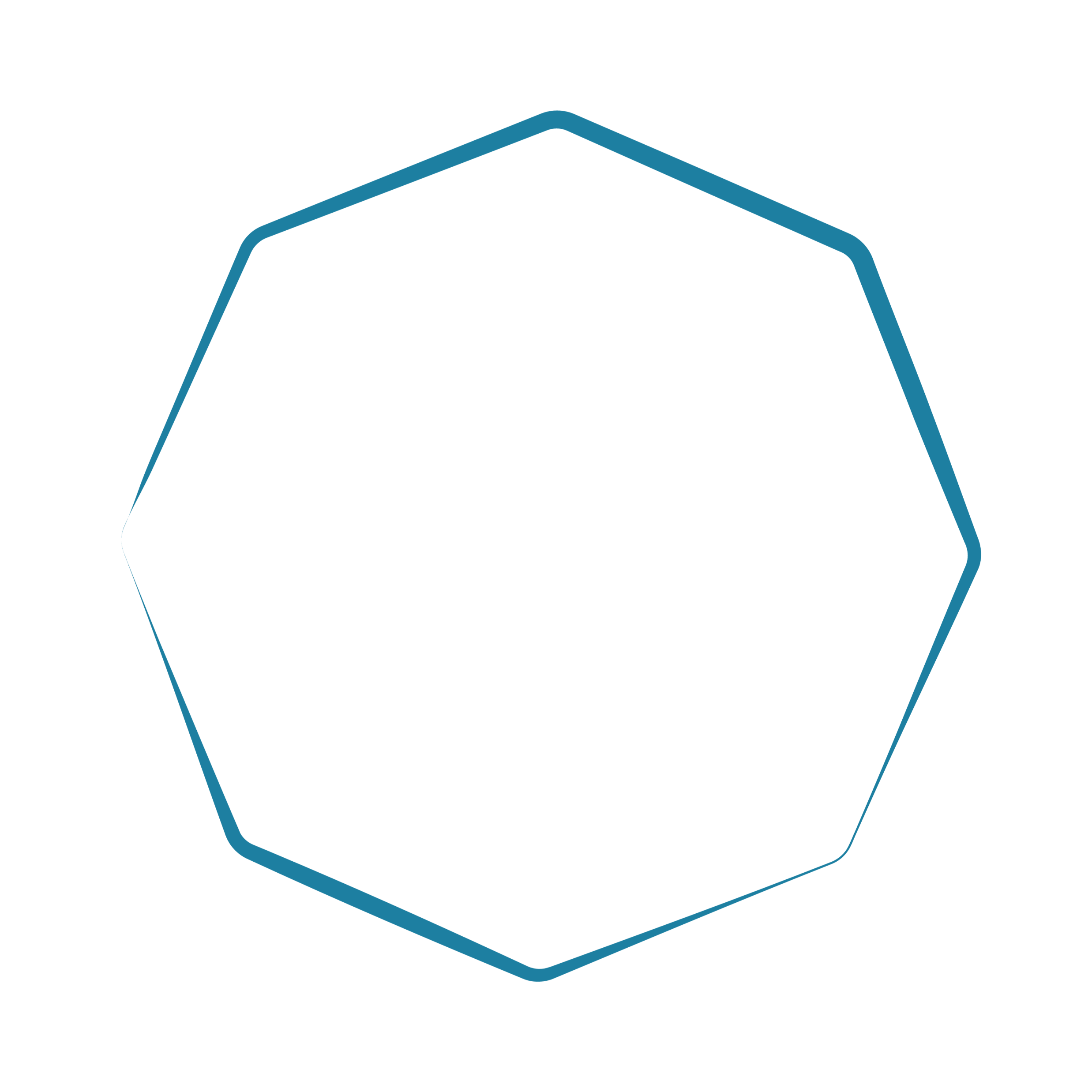 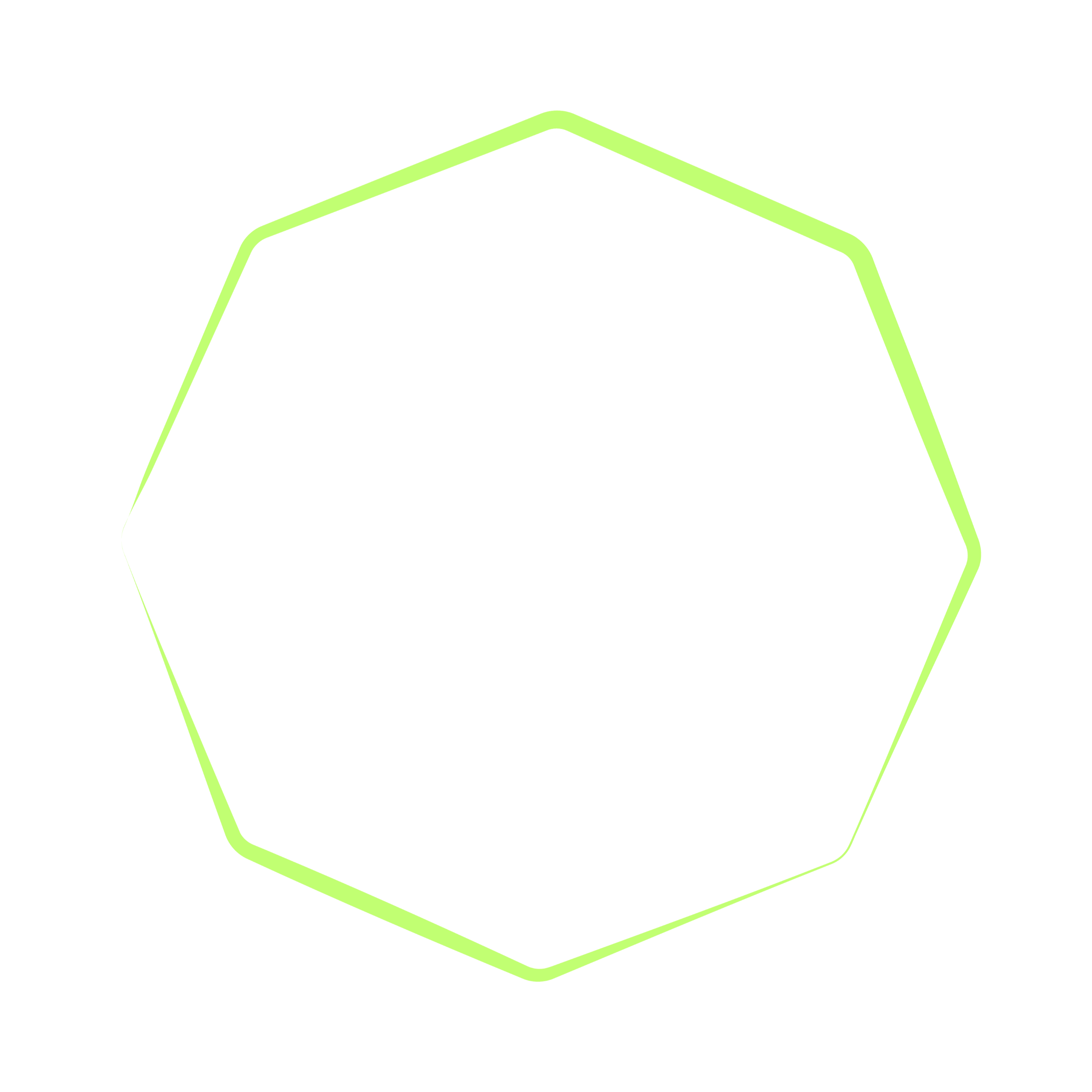 Combustion
[Speaker Notes: Explain the carbon cycle in its most basic form. Use the diagram and arrows to show carbon in and carbon out.

Carbon sinks: A carbon sink absorbs carbon dioxide from the atmosphere. The ocean, soil and forests are the world's largest carbon sinks. Other then the ocean, forest and soil, we have two major carbon sinks in the Cayman Islands: Seagrass beds and mangroves. We need to protect these sinks.]
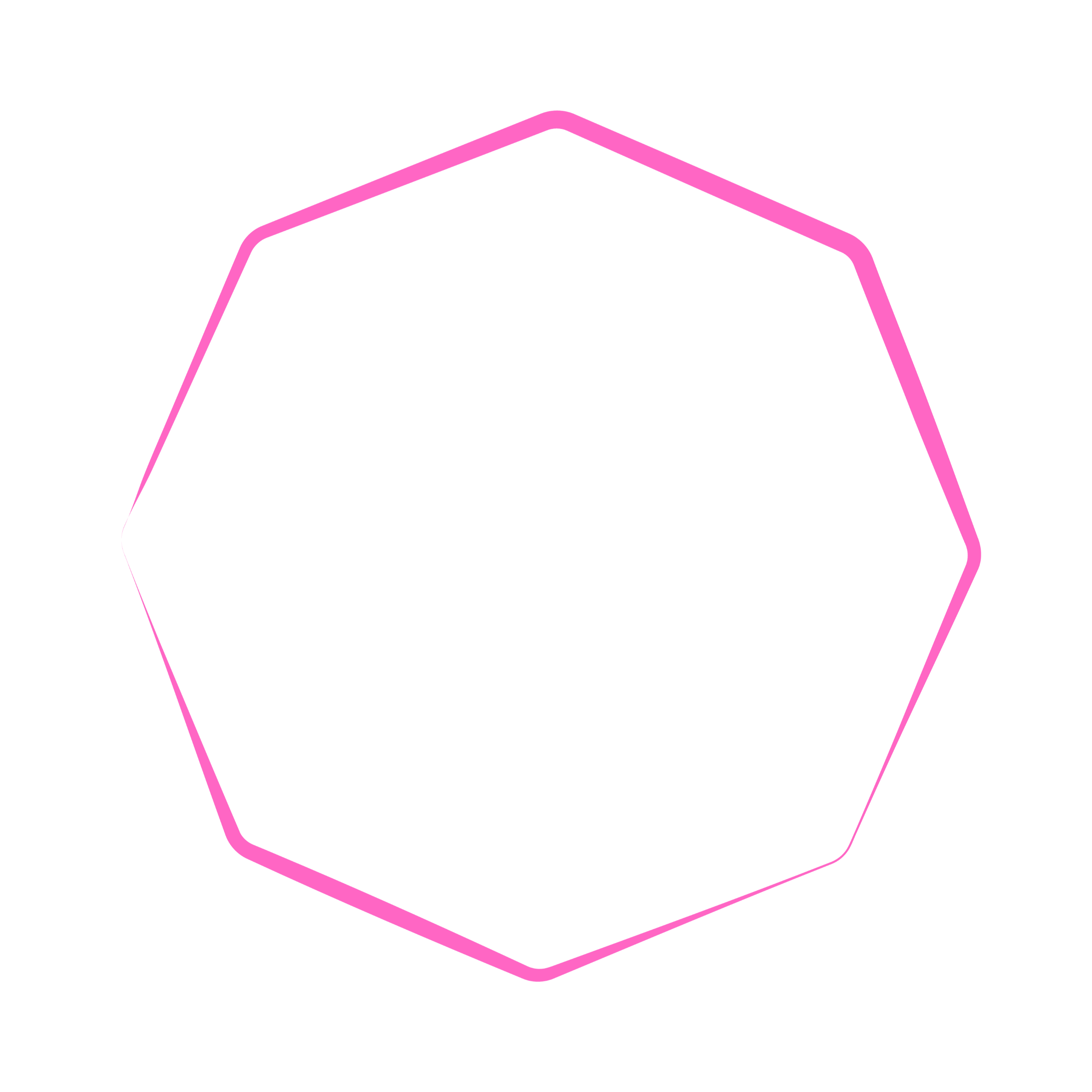 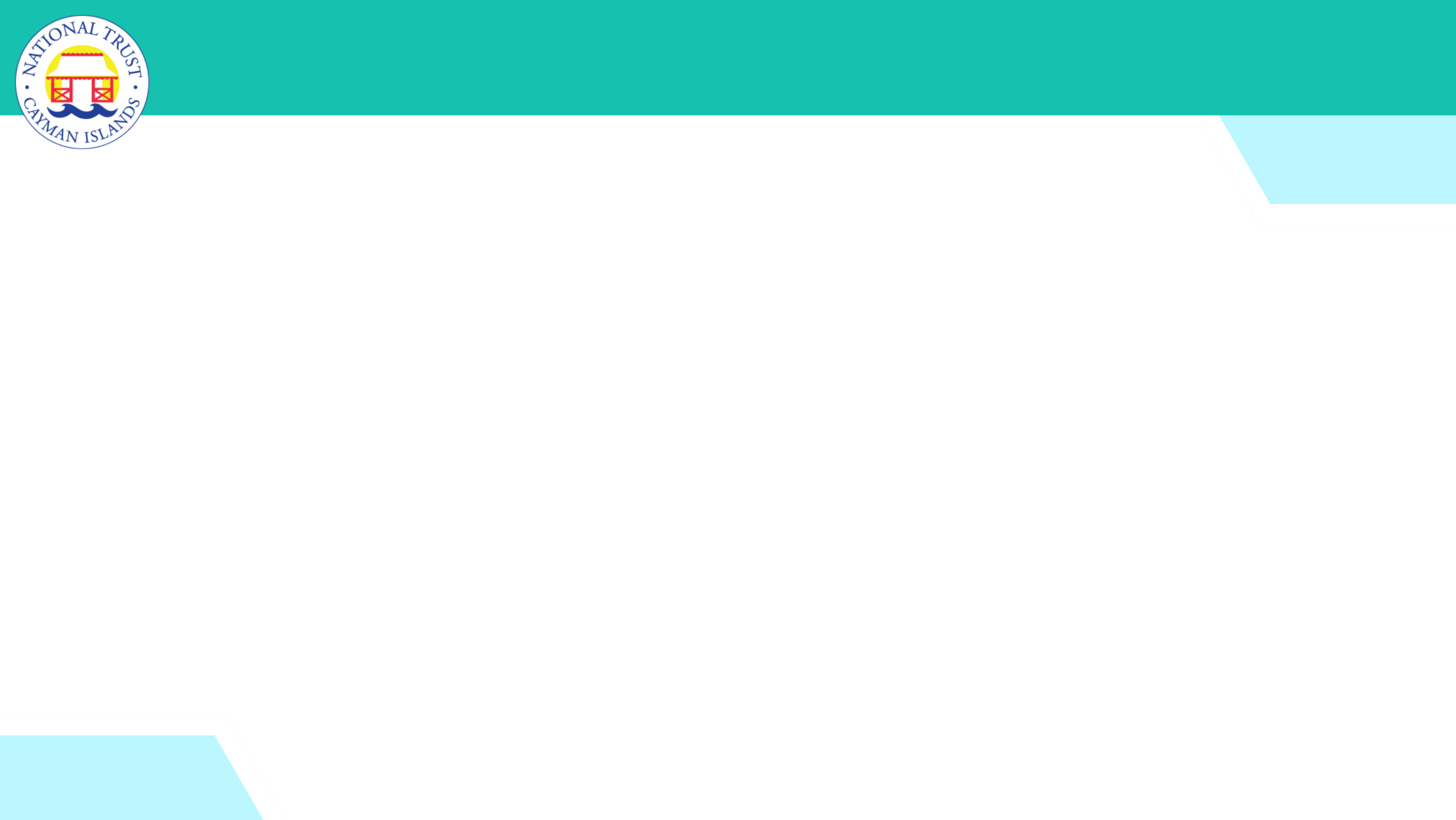 In the ocean: Carbon dioxide is absorbed by the ocean and reacts to create carbonic acid.
Carbon Sinks

A carbon sink absorbs carbon dioxide from the atmosphere. Our seagrass beds and mangroves are some of the best carbon sinks on EARTH, along with the ocean, forests and soil.
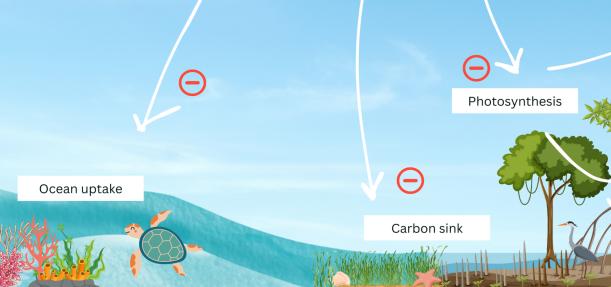 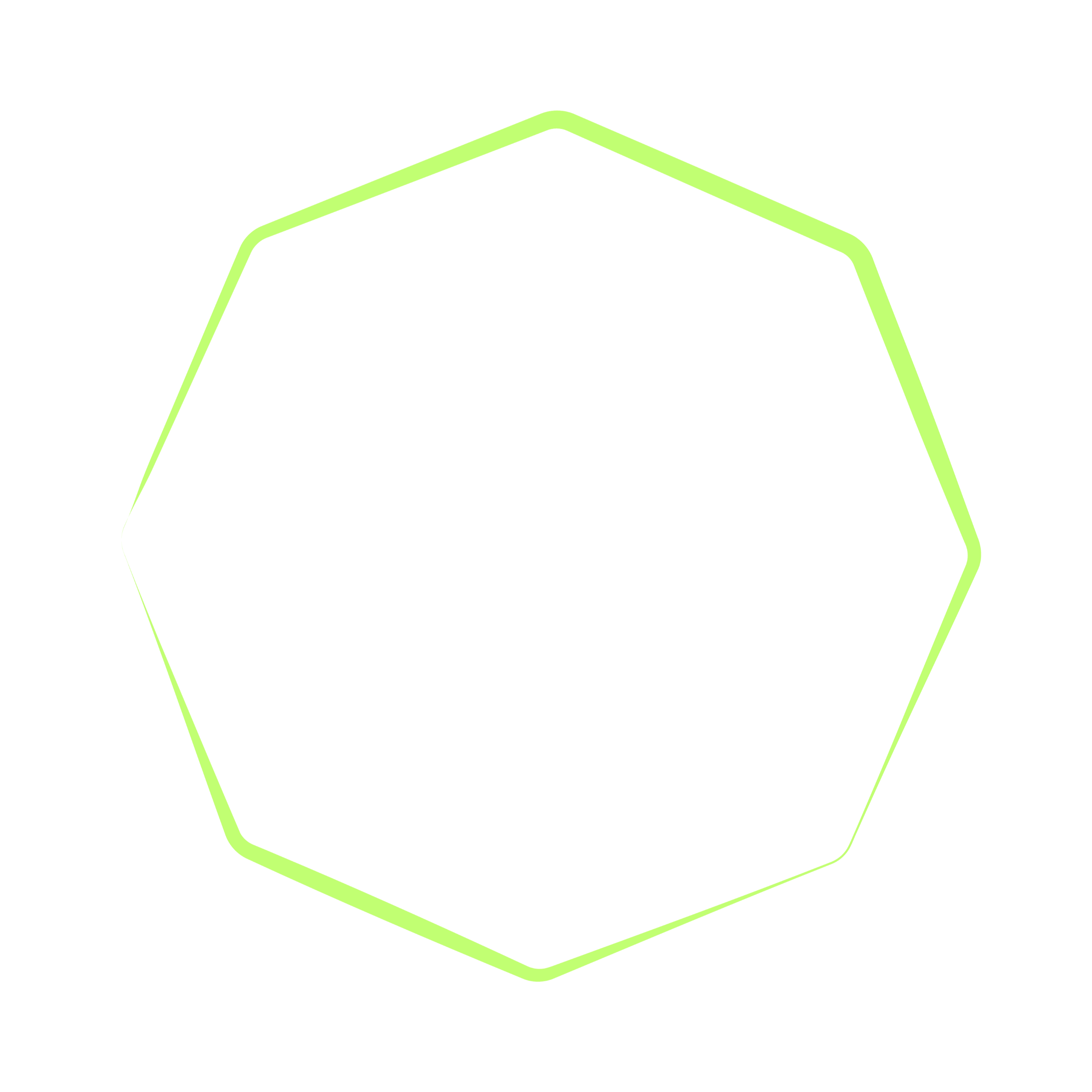 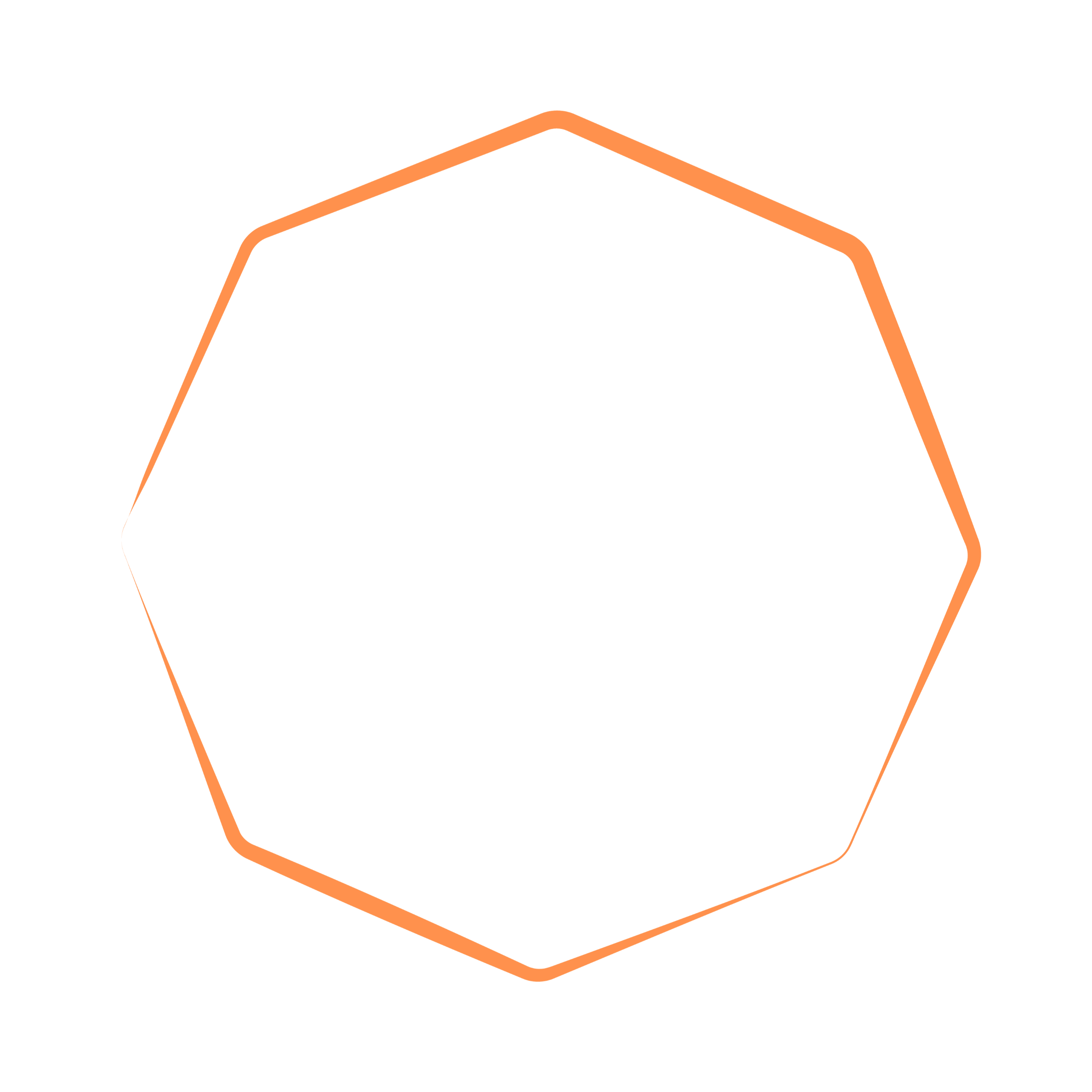 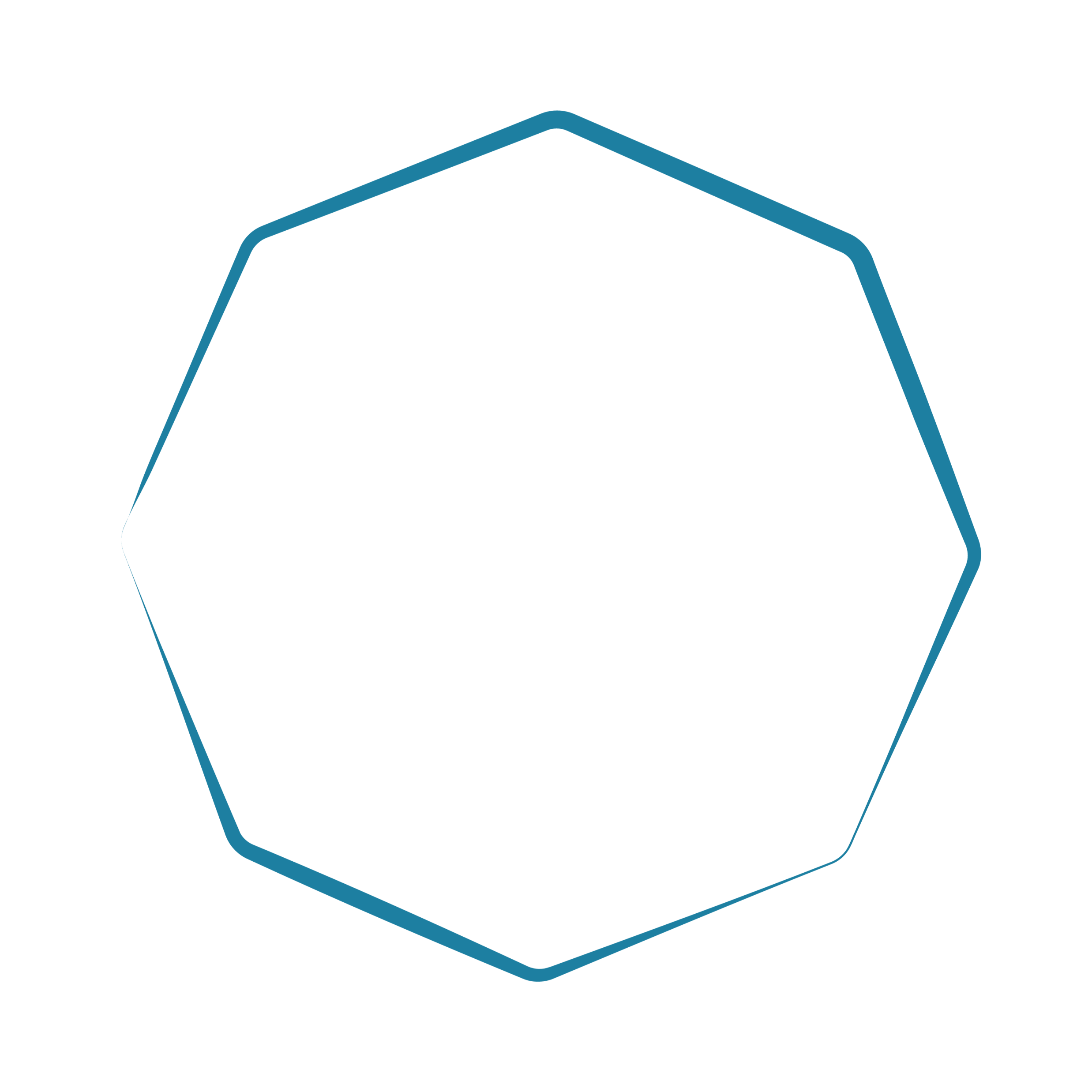 [Speaker Notes: Explain the carbon cycle in its most basic form. Use the diagram and arrows to show carbon in and carbon out.

Carbon sinks: A carbon sink absorbs carbon dioxide from the atmosphere. The ocean, soil and forests are the world's largest carbon sinks. Other then the ocean, forest and soil, we have two major carbon sinks in the Cayman Islands: Seagrass beds and mangroves. We need to protect these sinks.]
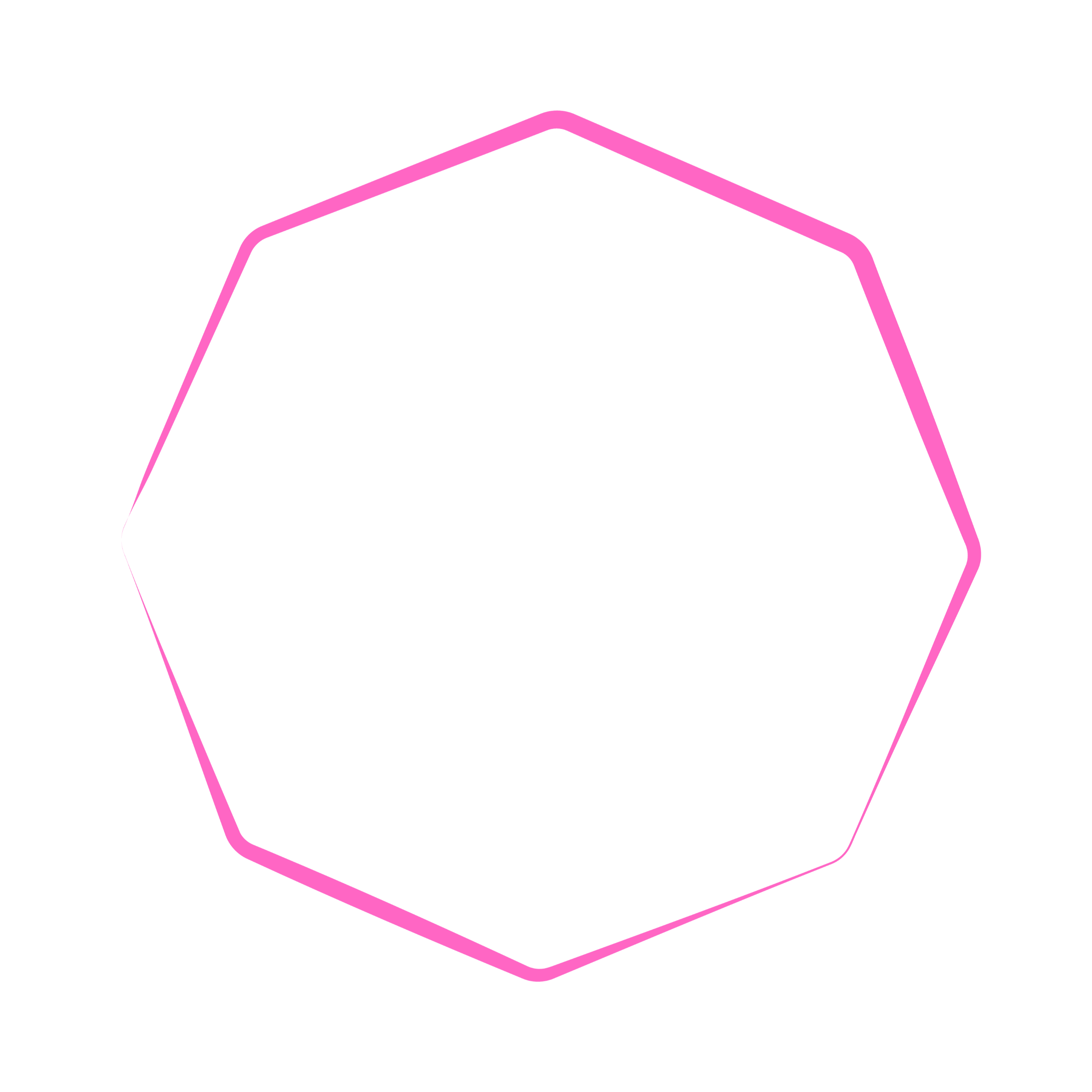 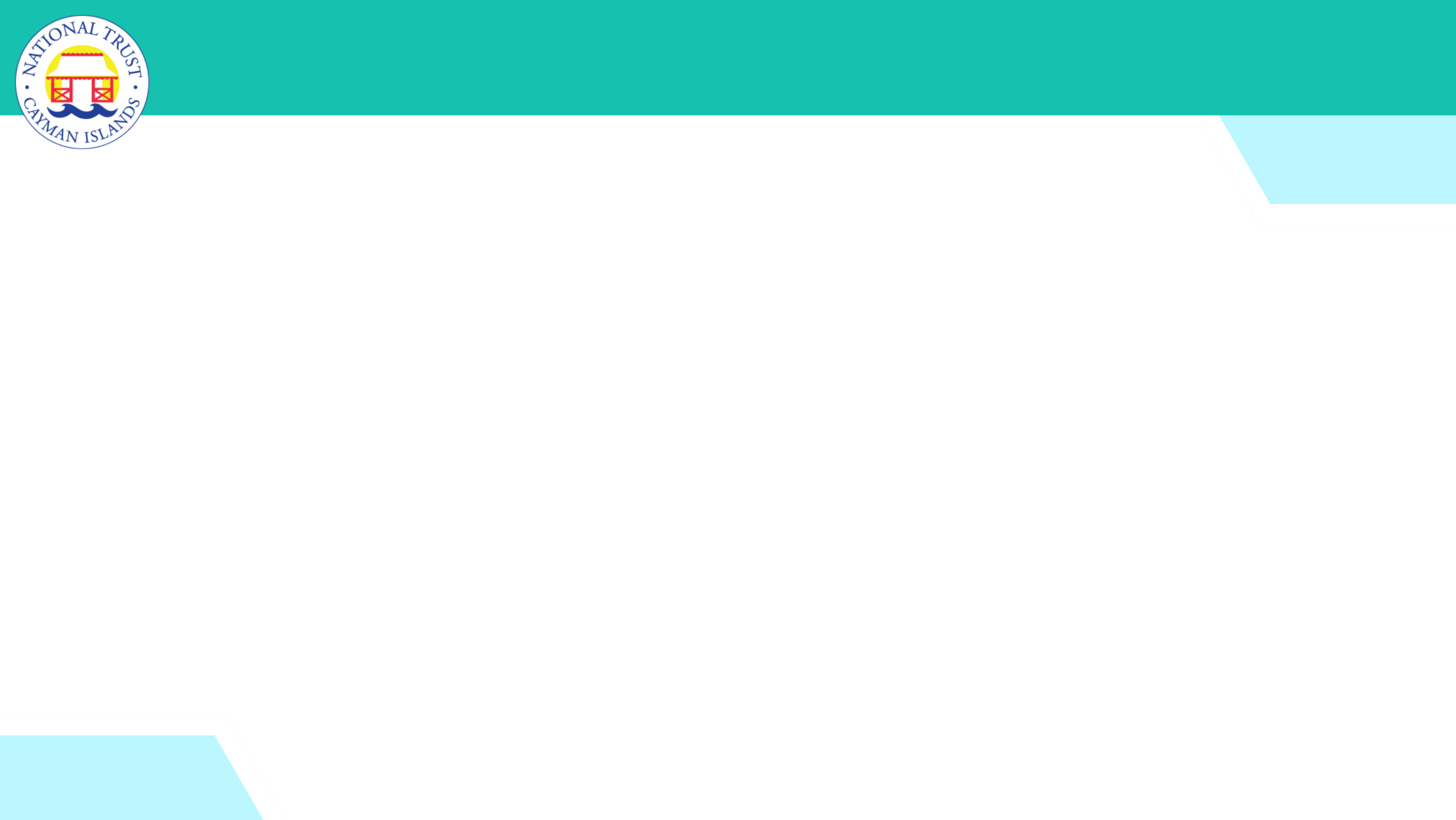 Photosynthesis: Carbon dioxide is absorbed by plants during photosynthesis.
Respiration: Carbon is released by animals when they breathe (cellular respiration).  It is also released during root respiration when they take up nutrients for growth and maintenance.
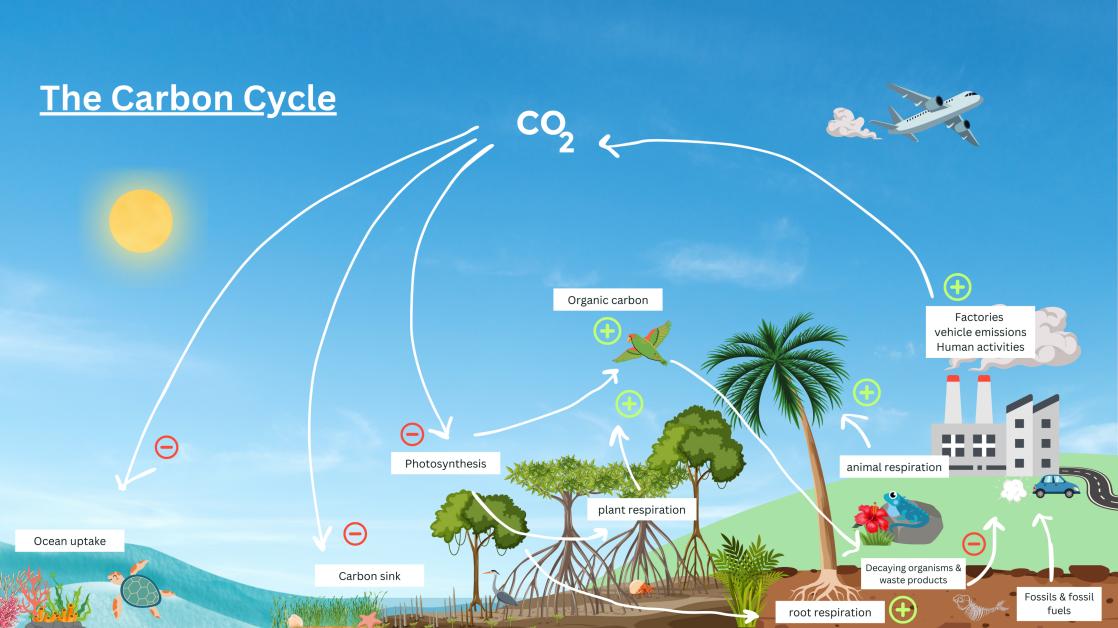 Waste & decay: Animals release carbon (methane) during digestion as waste. After animals and plants die, the carbon in their bodies is absorbed into the ground.
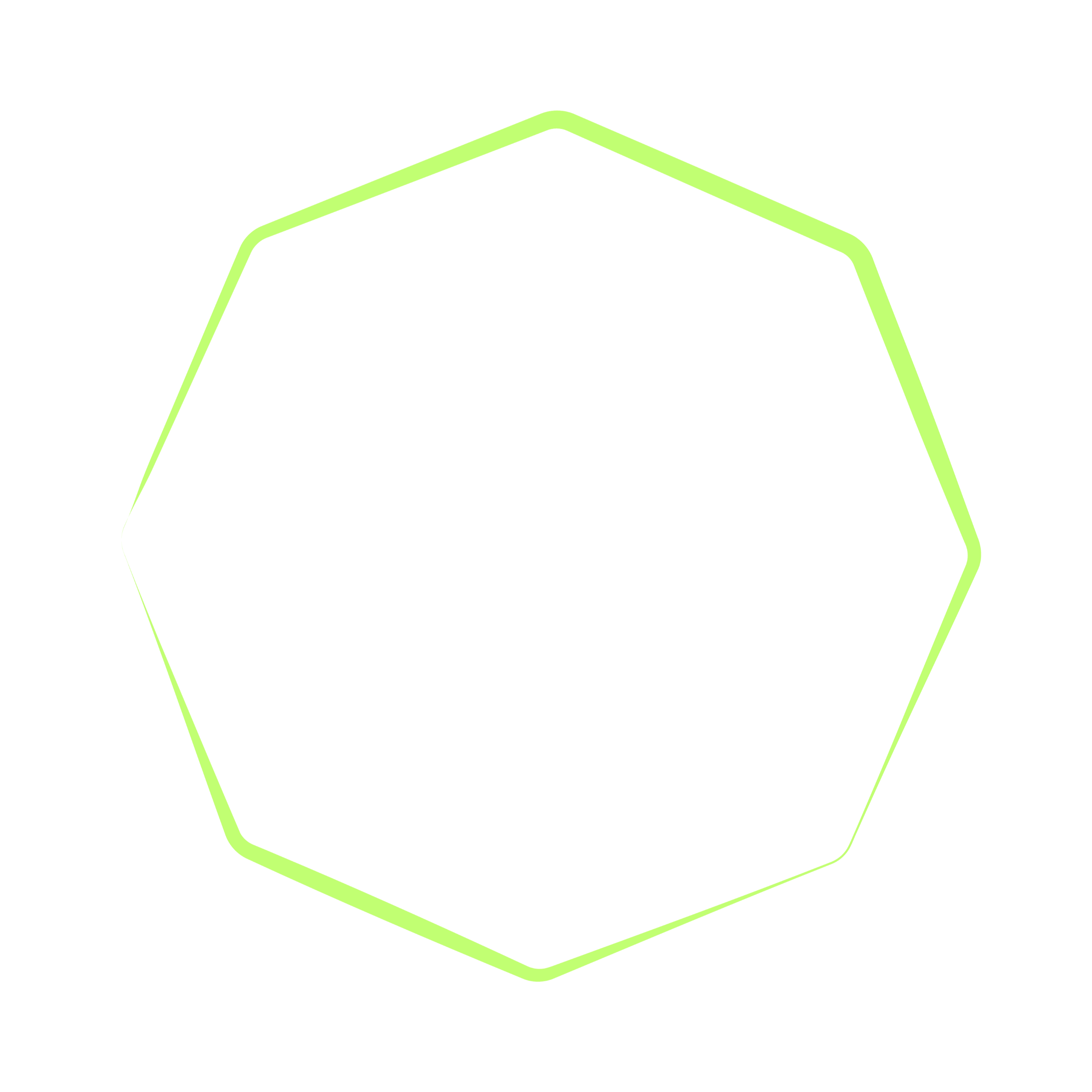 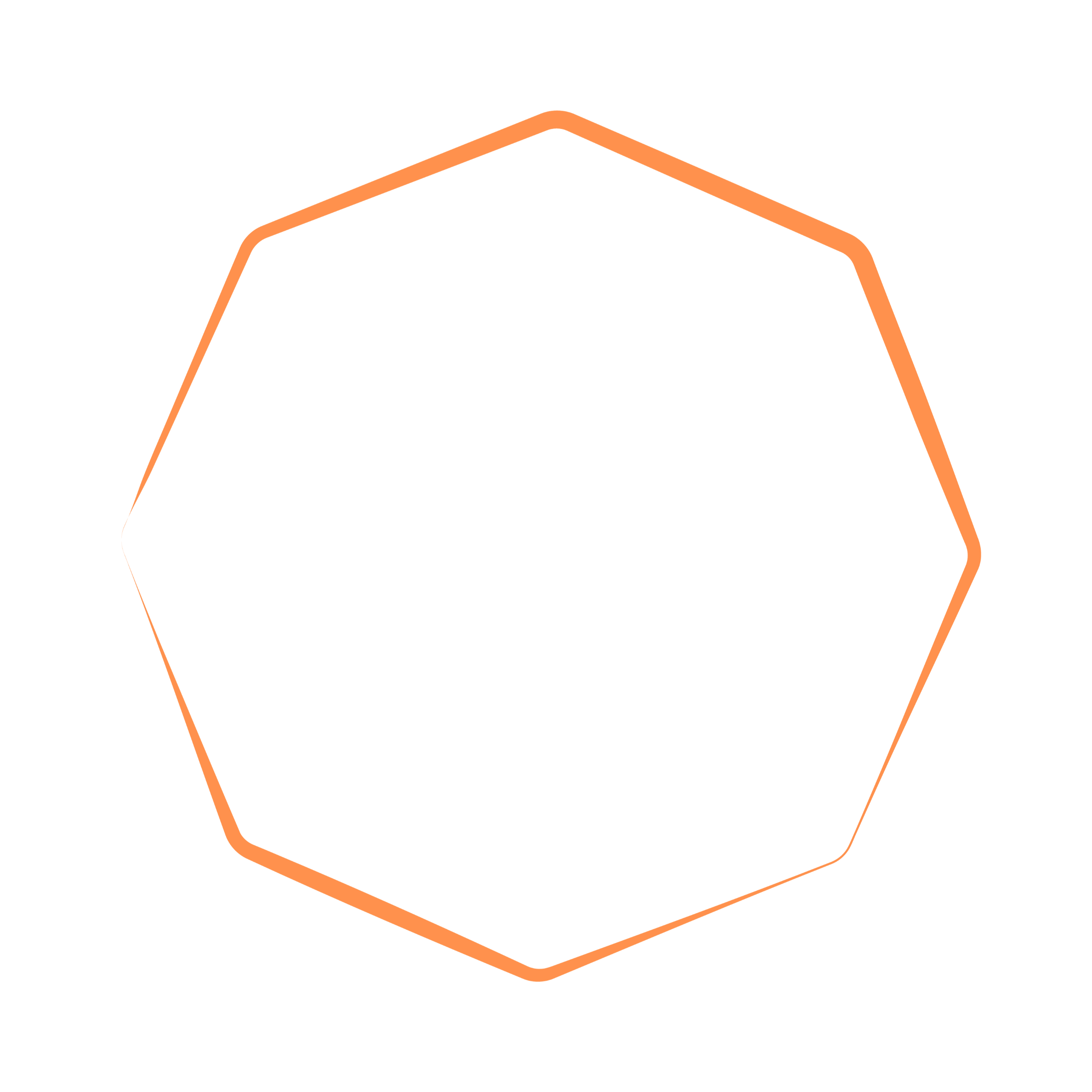 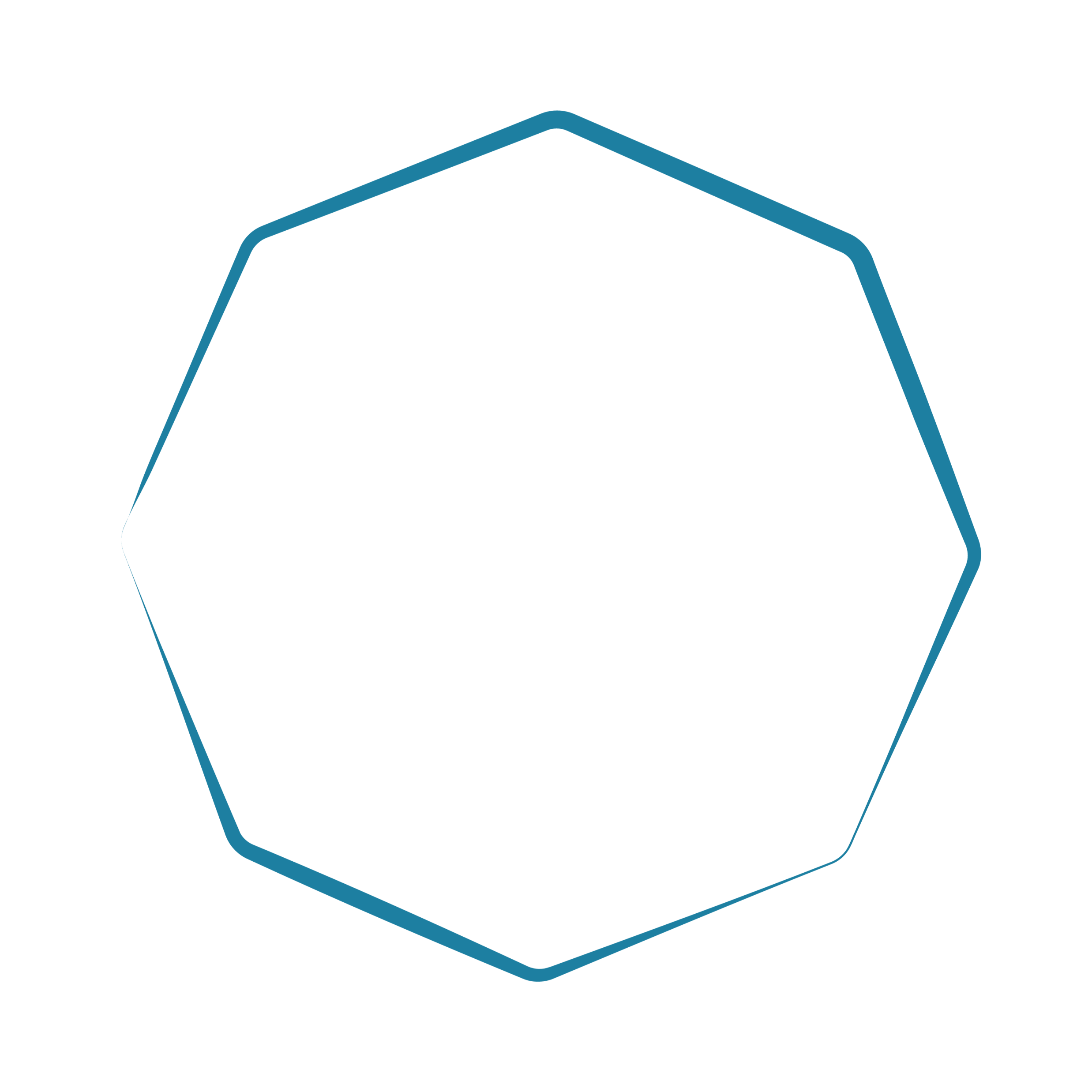 [Speaker Notes: Explain the carbon cycle in its most basic form. Use the diagram and arrows to show carbon in and carbon out.]
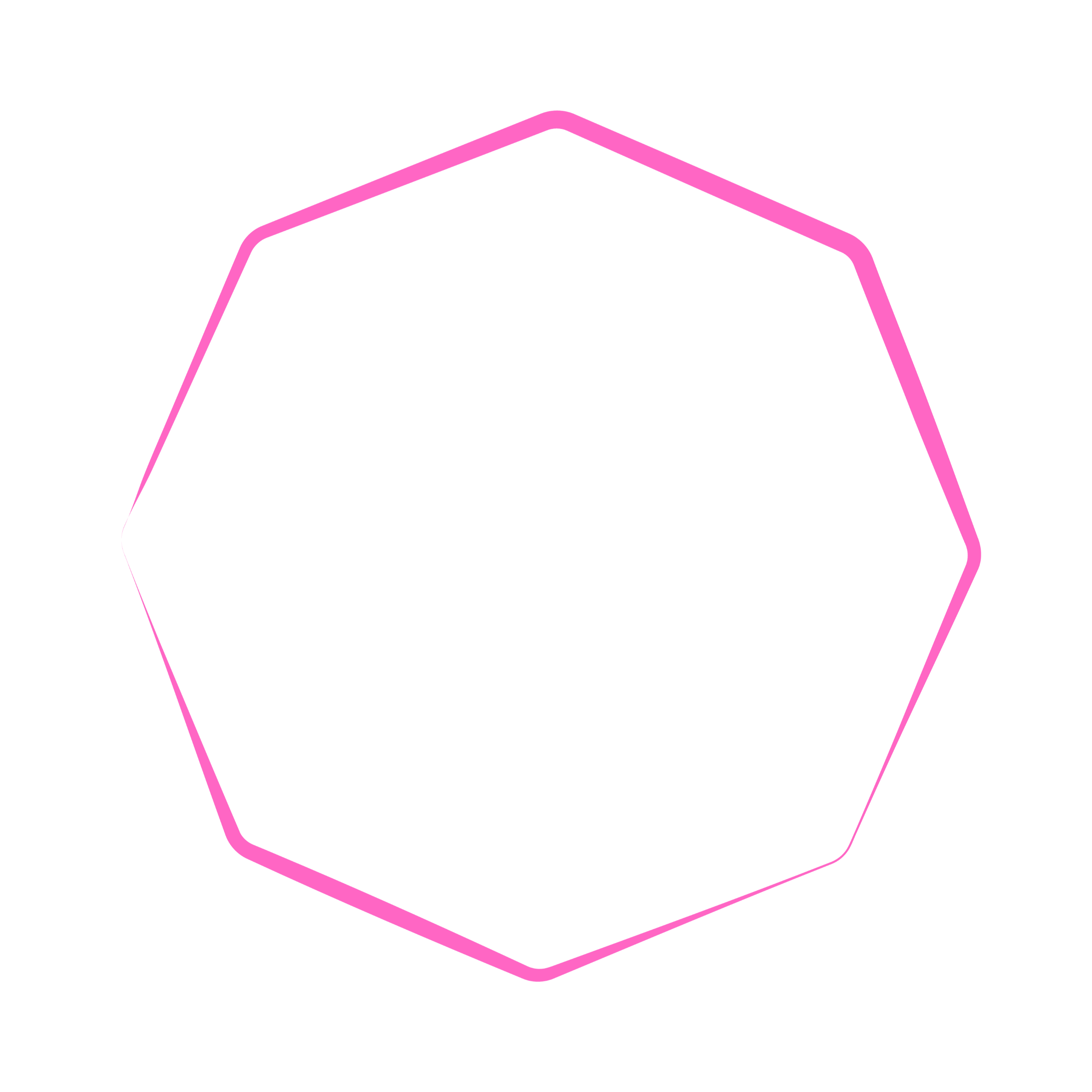 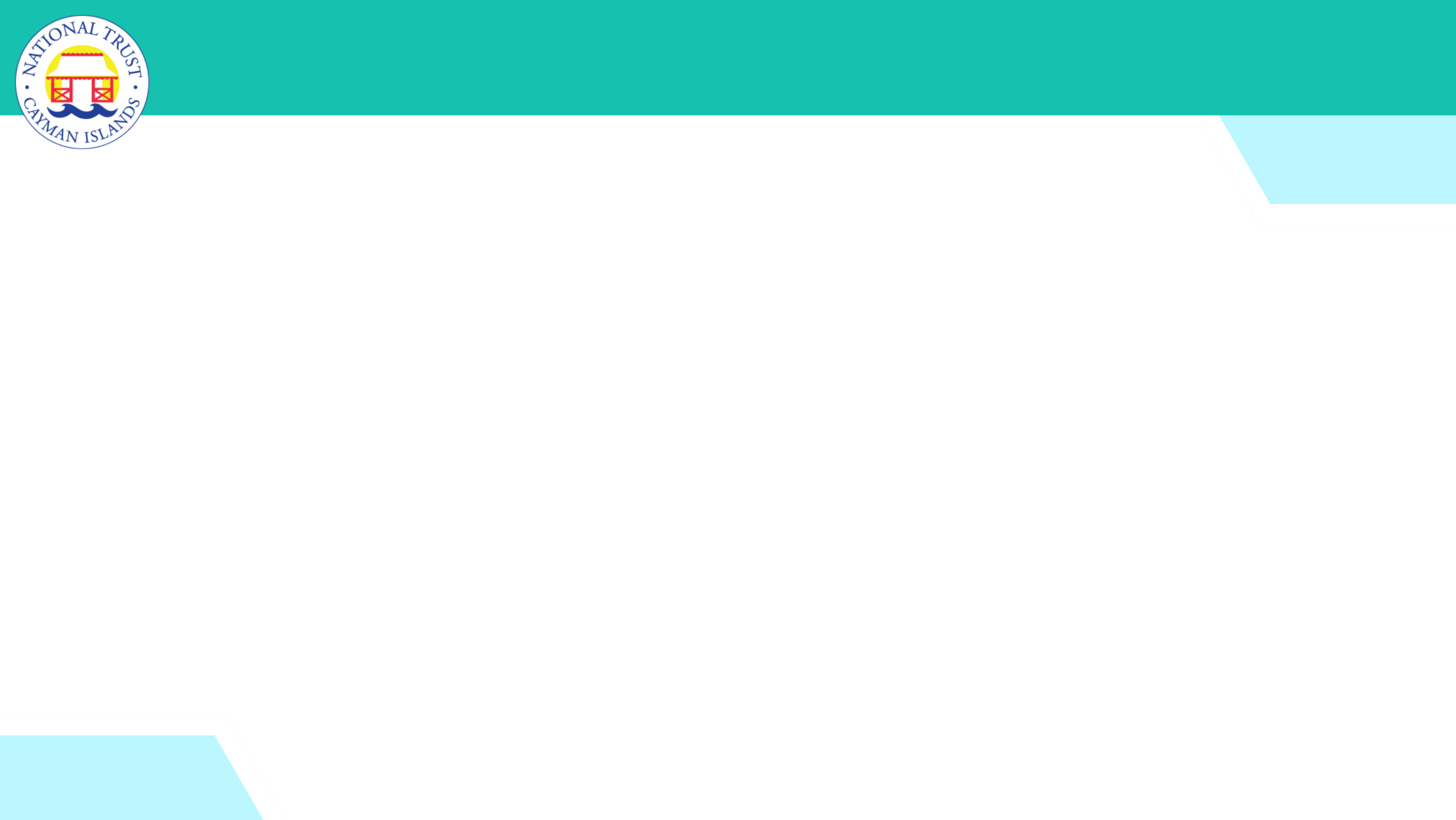 Fossils & Fossil Fuels: When the animals die, they decompose, and their remains become sediment, trapping the stored carbon in layers that eventually turn into rock or minerals. Some of this sediment might form fossil fuels, such as coal, oil, or natural gas.
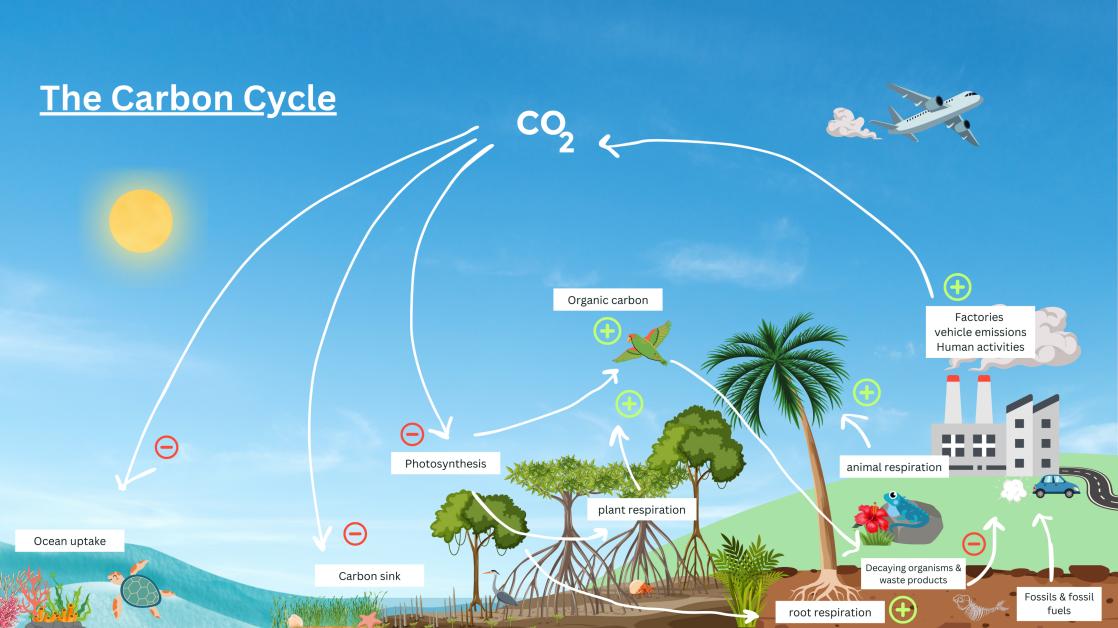 Combustion
Factories/Human activities: To create energy, we dig up these fossil fuels and burn them (combustion) to power our factories, homes, cars, planes etc. which releases this carbon (CO²) back into the atmosphere.
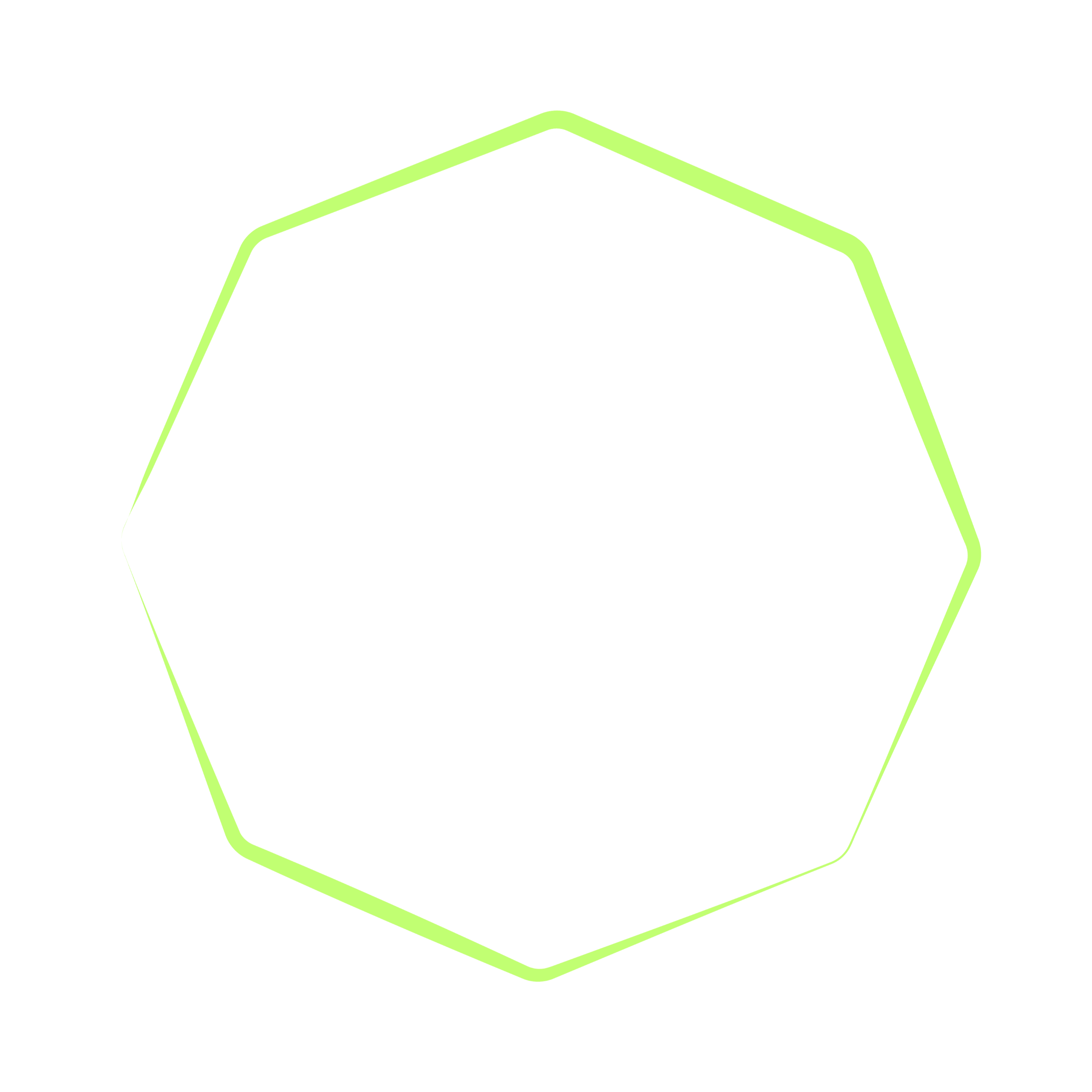 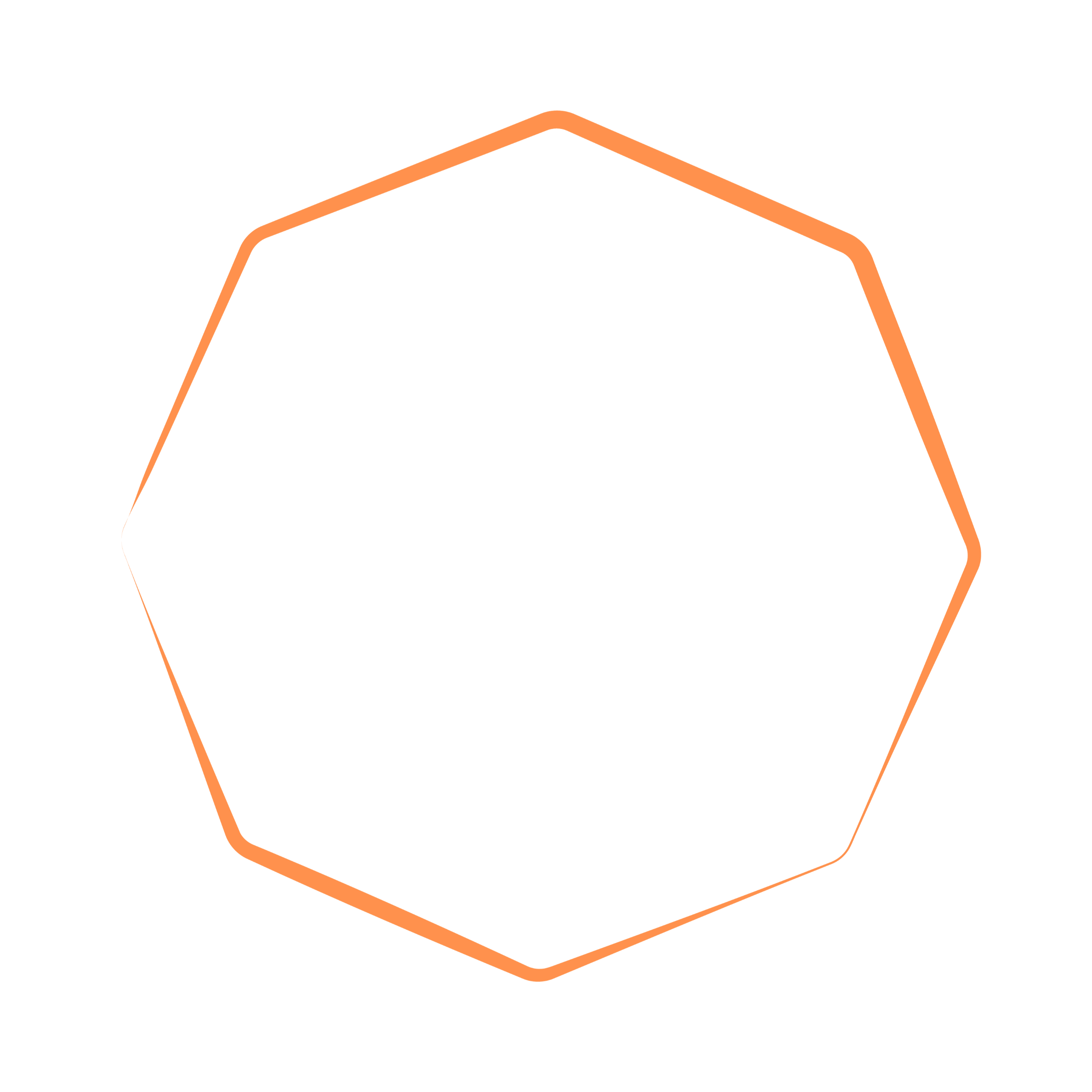 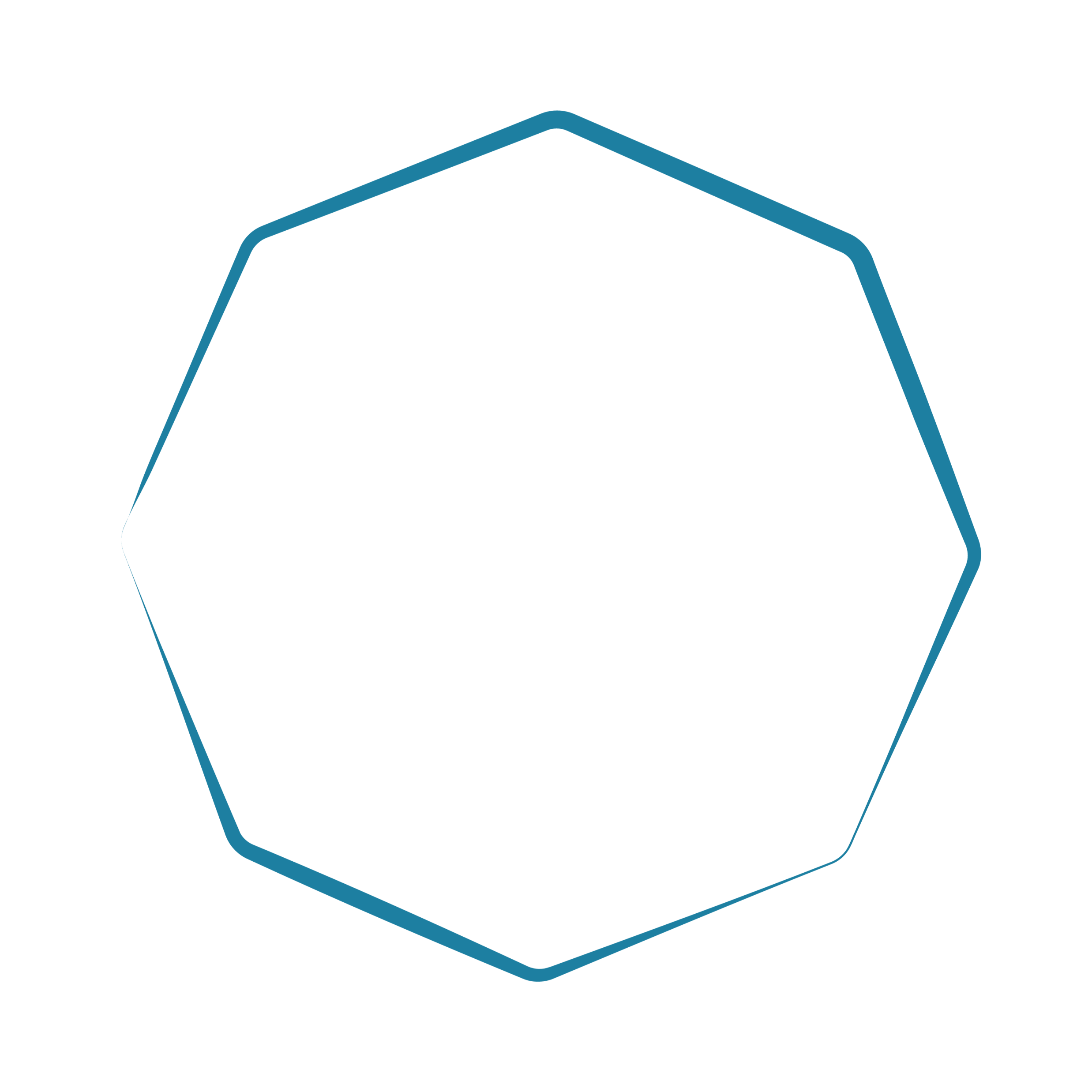 [Speaker Notes: Explain the carbon cycle in its most basic form. Use the diagram and arrows to show carbon in and carbon out.]
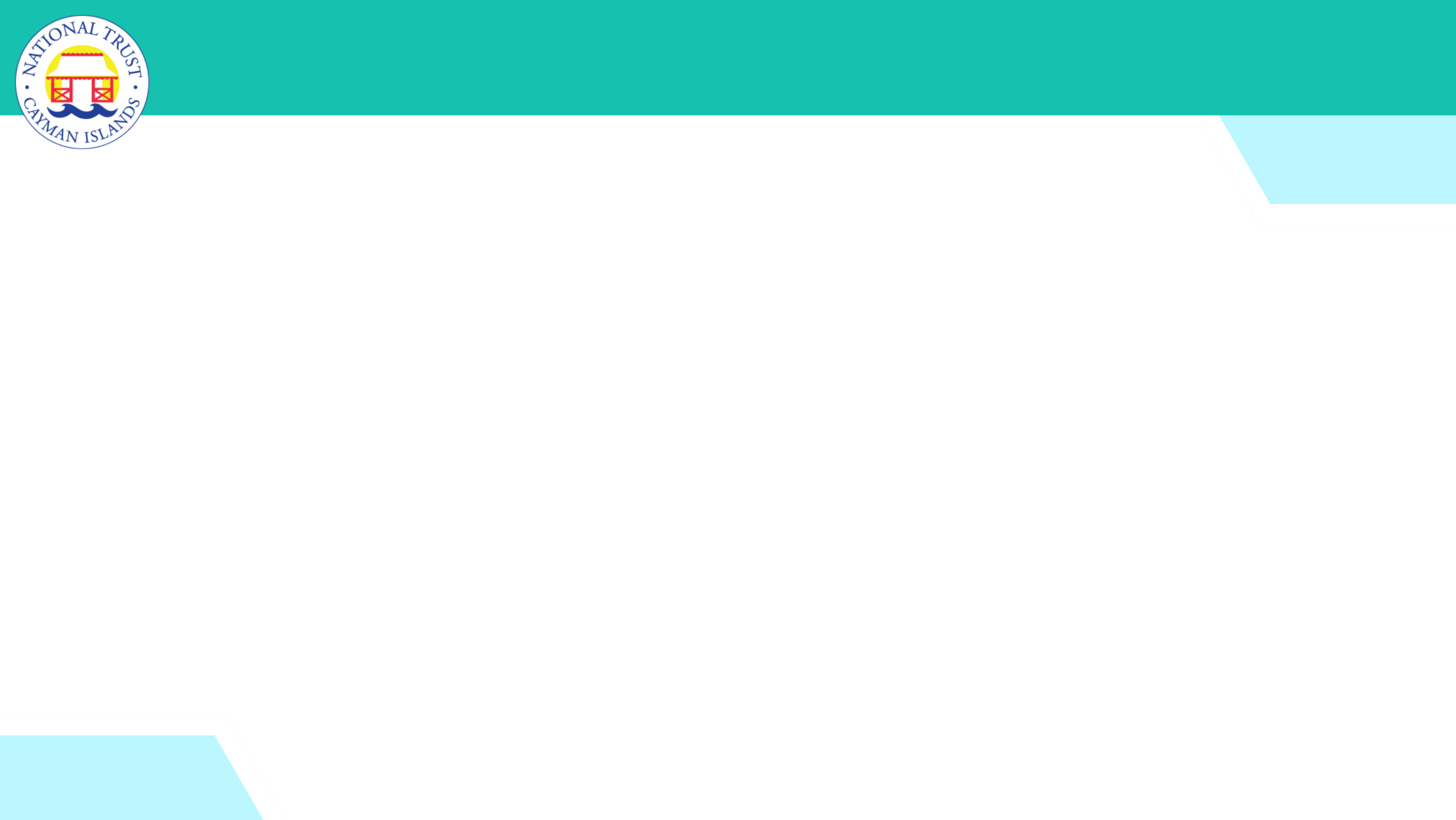 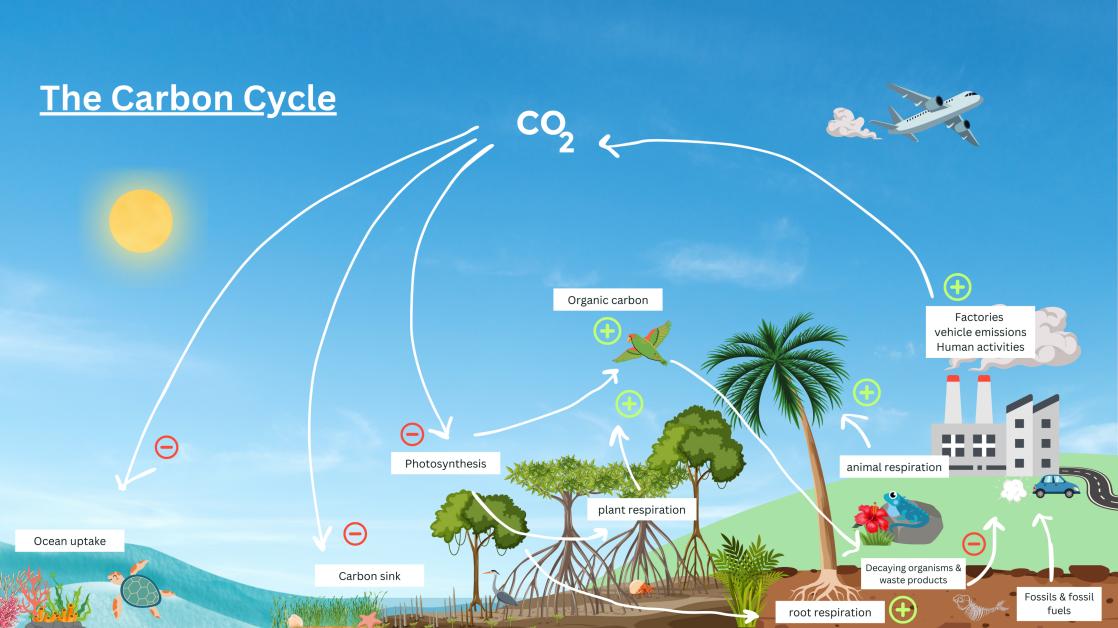 Combustion
[Speaker Notes: Highlight to the students how this is a circular cycle that goes around and around.]
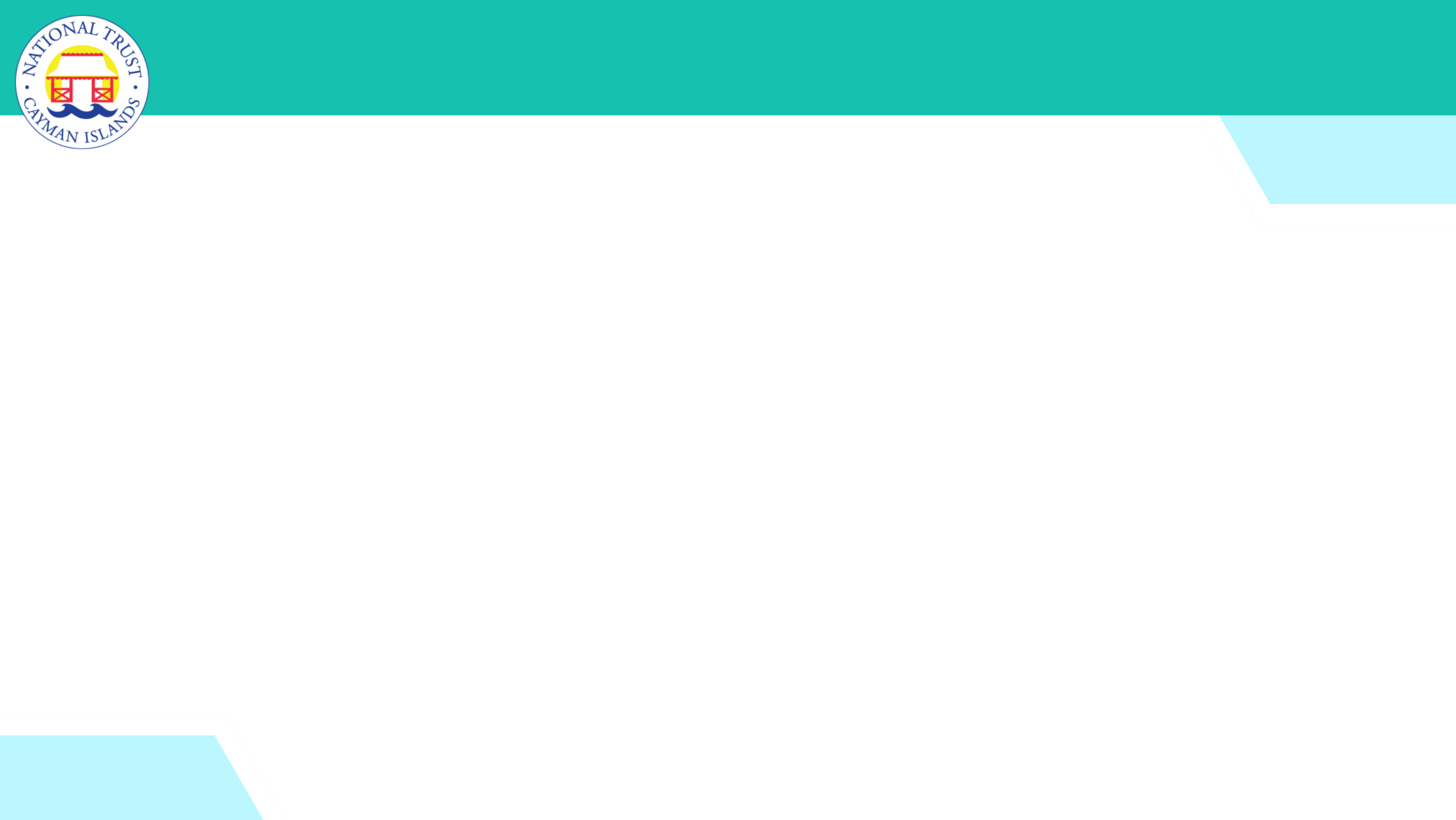 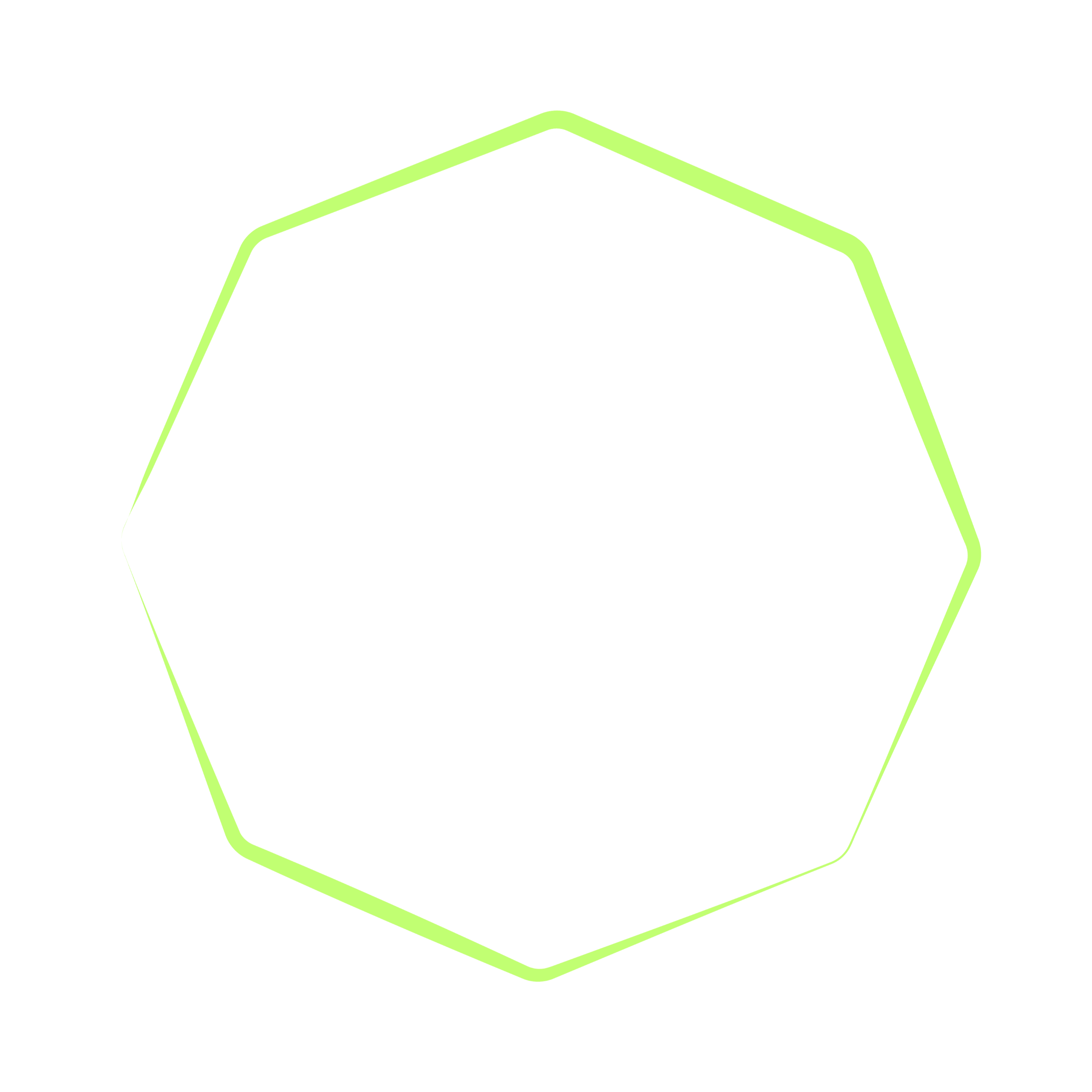 The Carbon Cycle
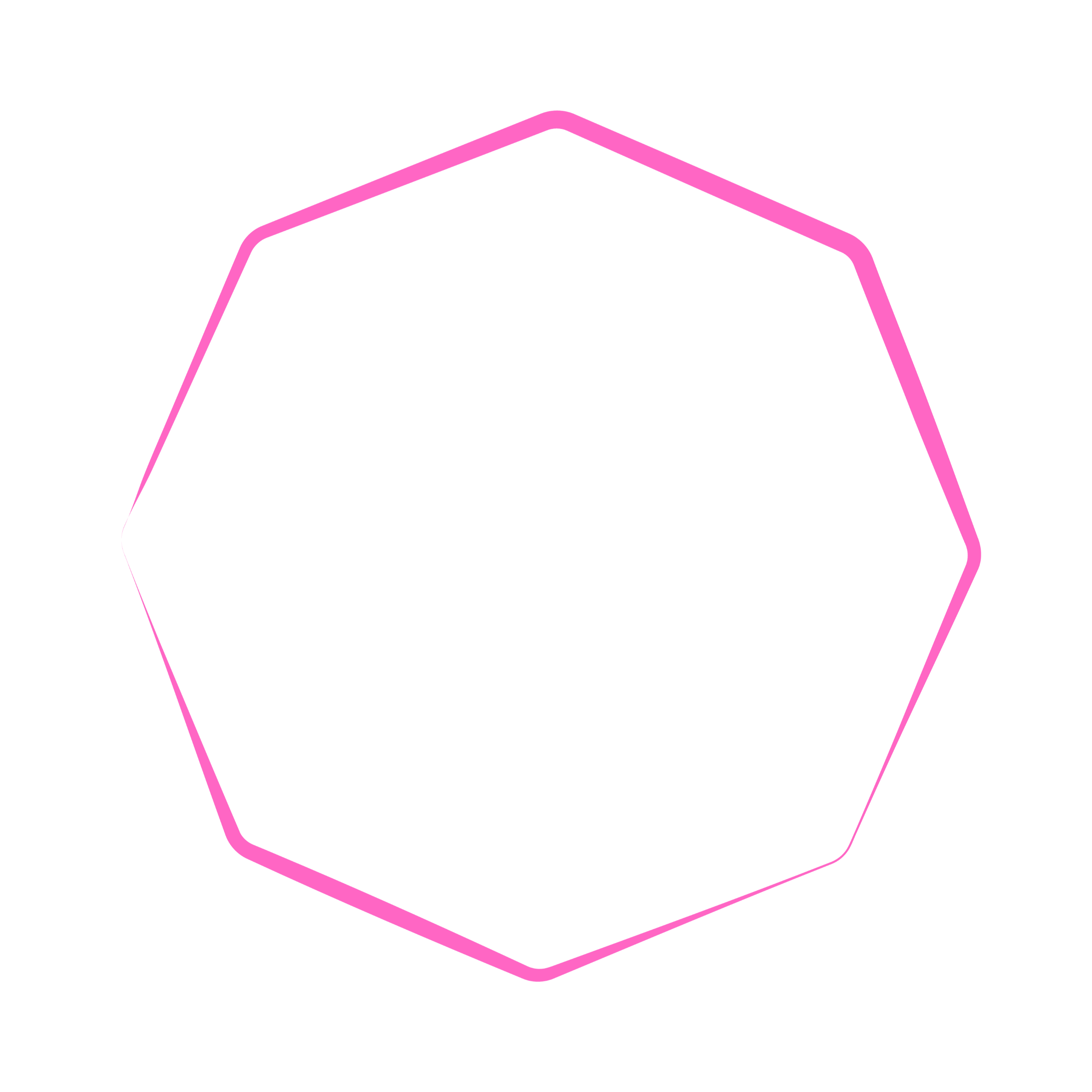 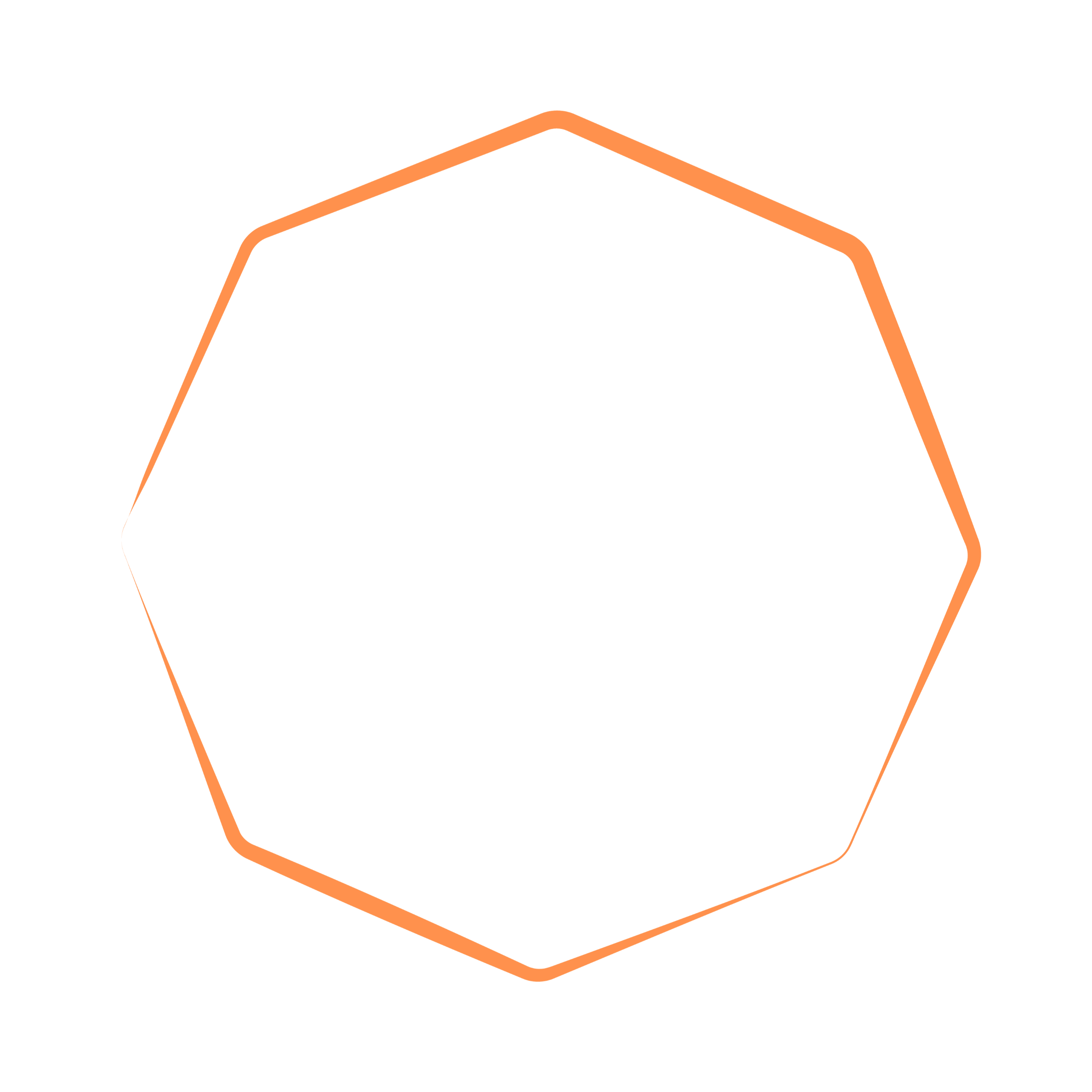 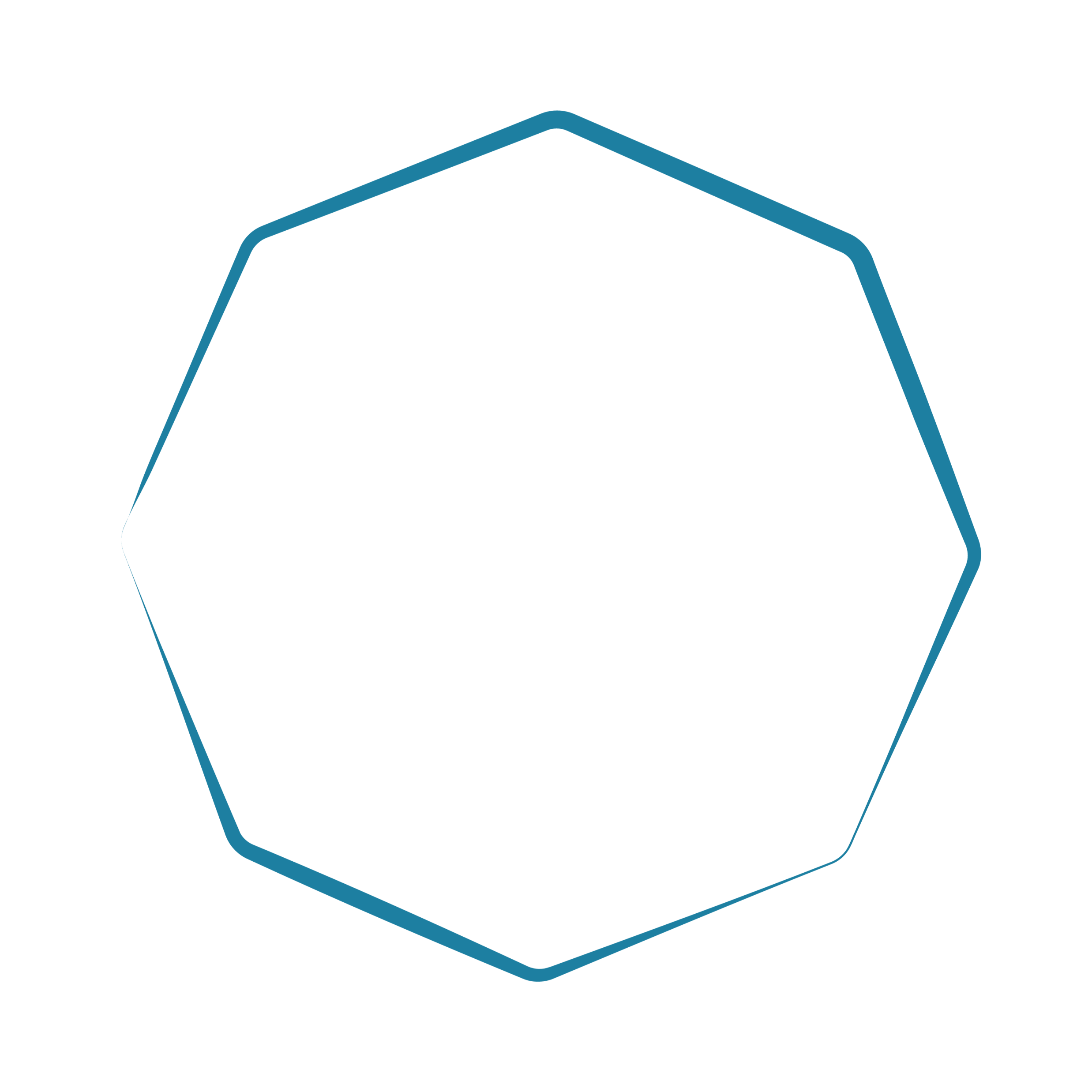 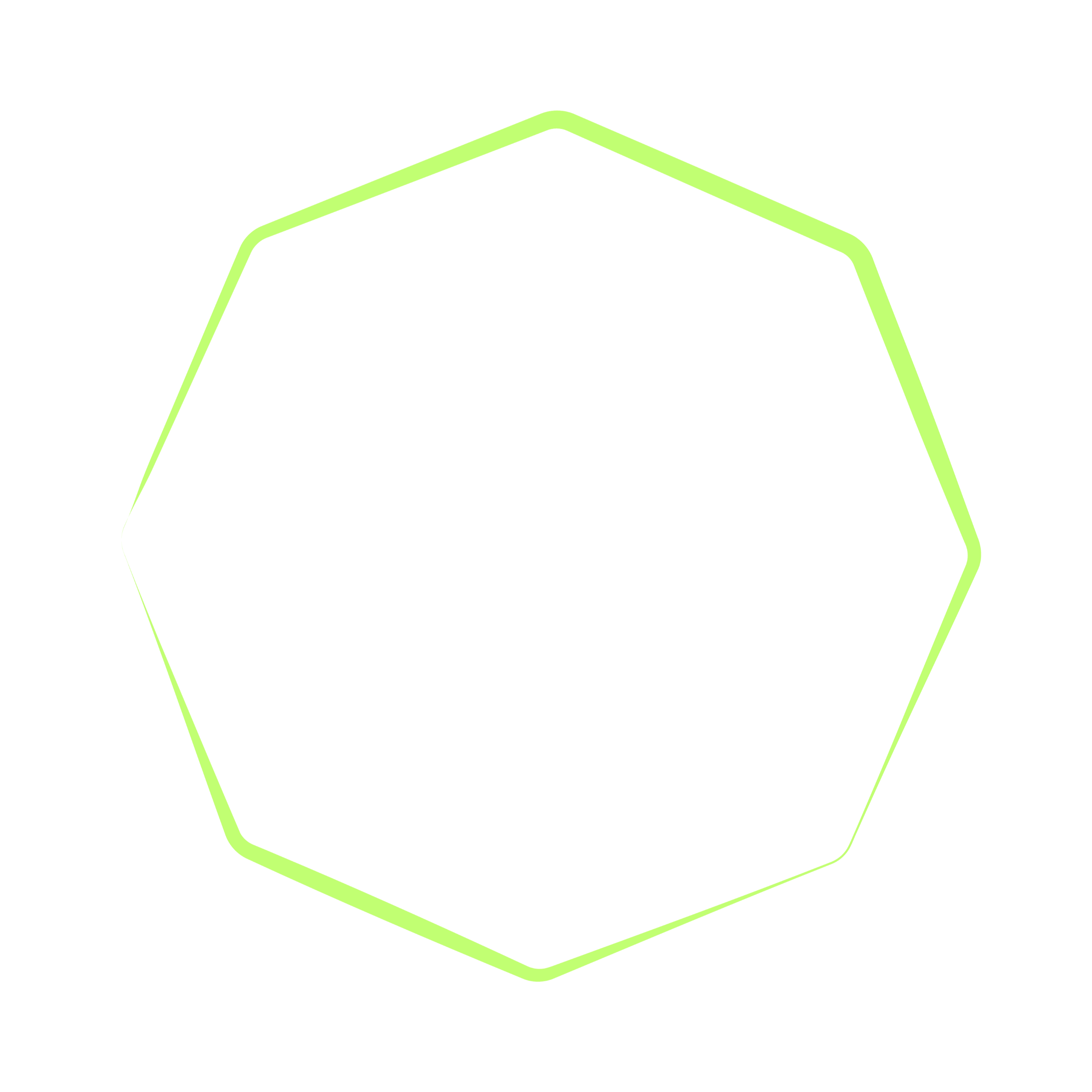 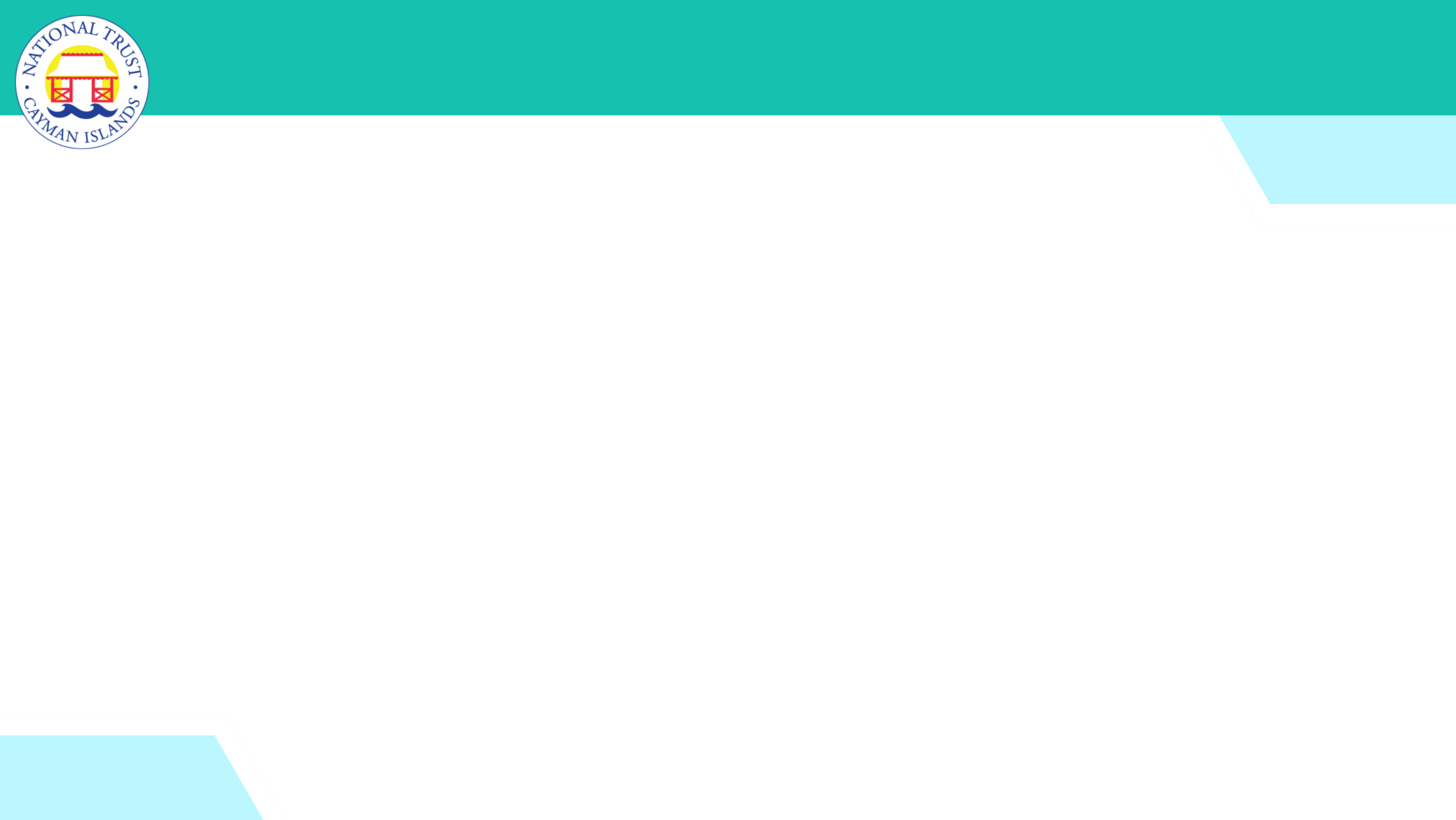 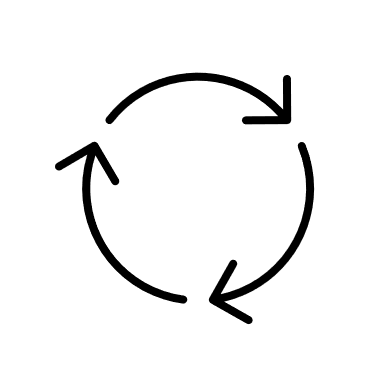 The Carbon Cycle Activity:
In your groups: 

Match the images to the statements relating to the natural carbon cycle (we will come back to factories and human activities!)
Place these pairs on your paper and use your pens and pencils to draw the arrows of the cycle and add any additional elements you think necessary.
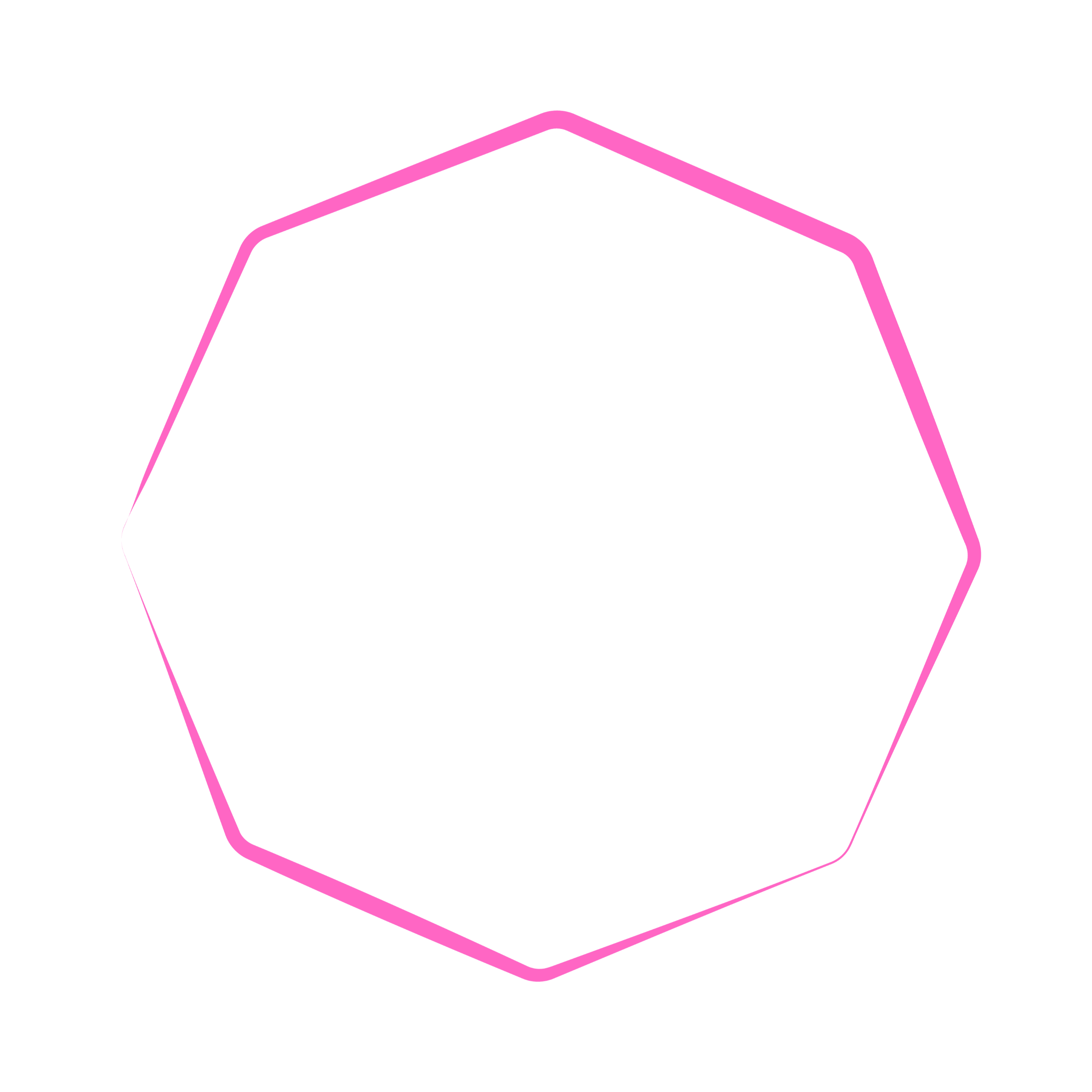 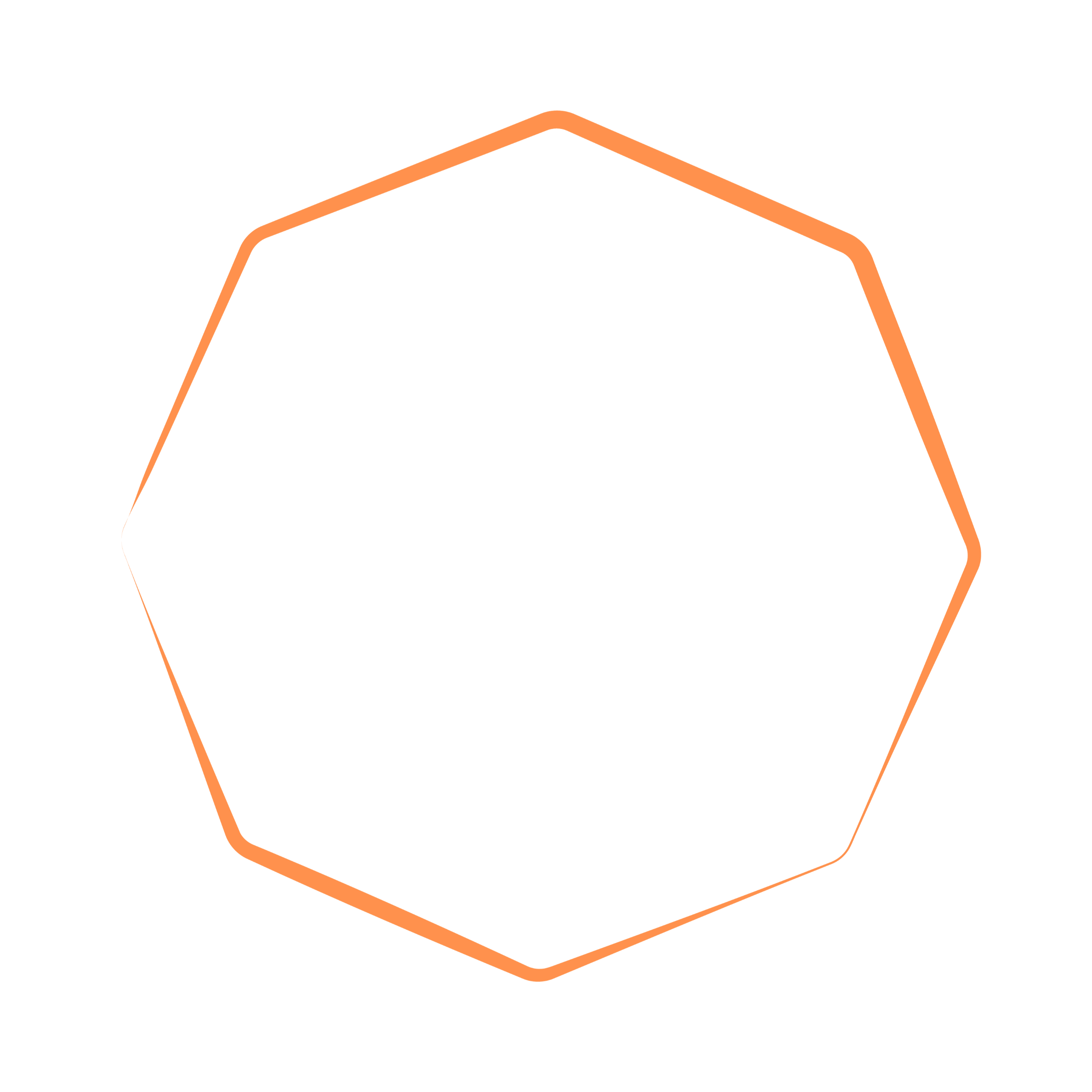 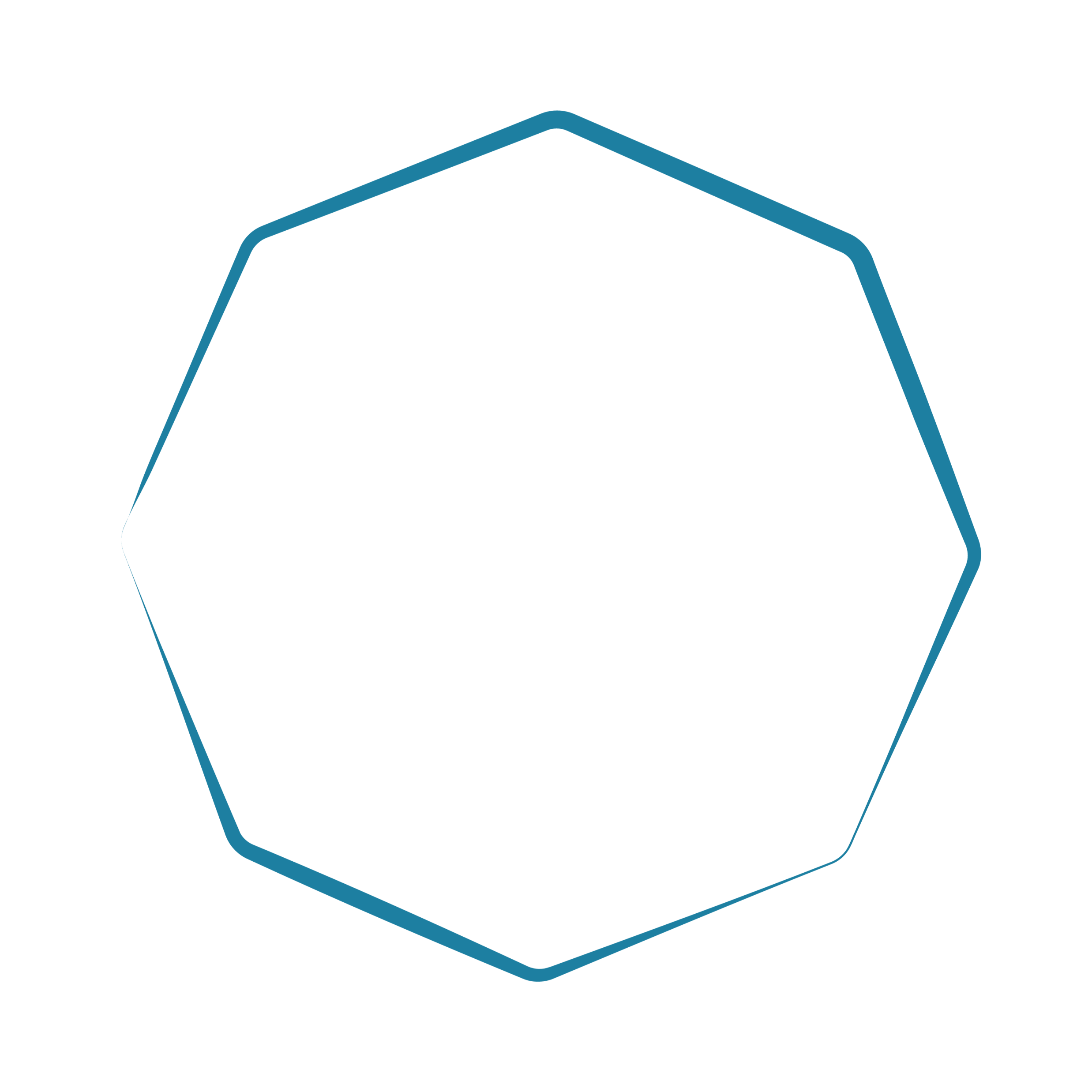 [Speaker Notes: Pt 1 Carbon Cycle (10 mins)

 Distribute a large sheet of paper to each group of students.
 Hand out a set of printed images and statements related to the natural carbon cycle. Each of these images or statements should be directly related to steps in the cycle. 

Instruct students to place images and statements on their paper to illustrate the carbon cycle. They should use markers to draw arrows or add any additional elements they think are necessary.]
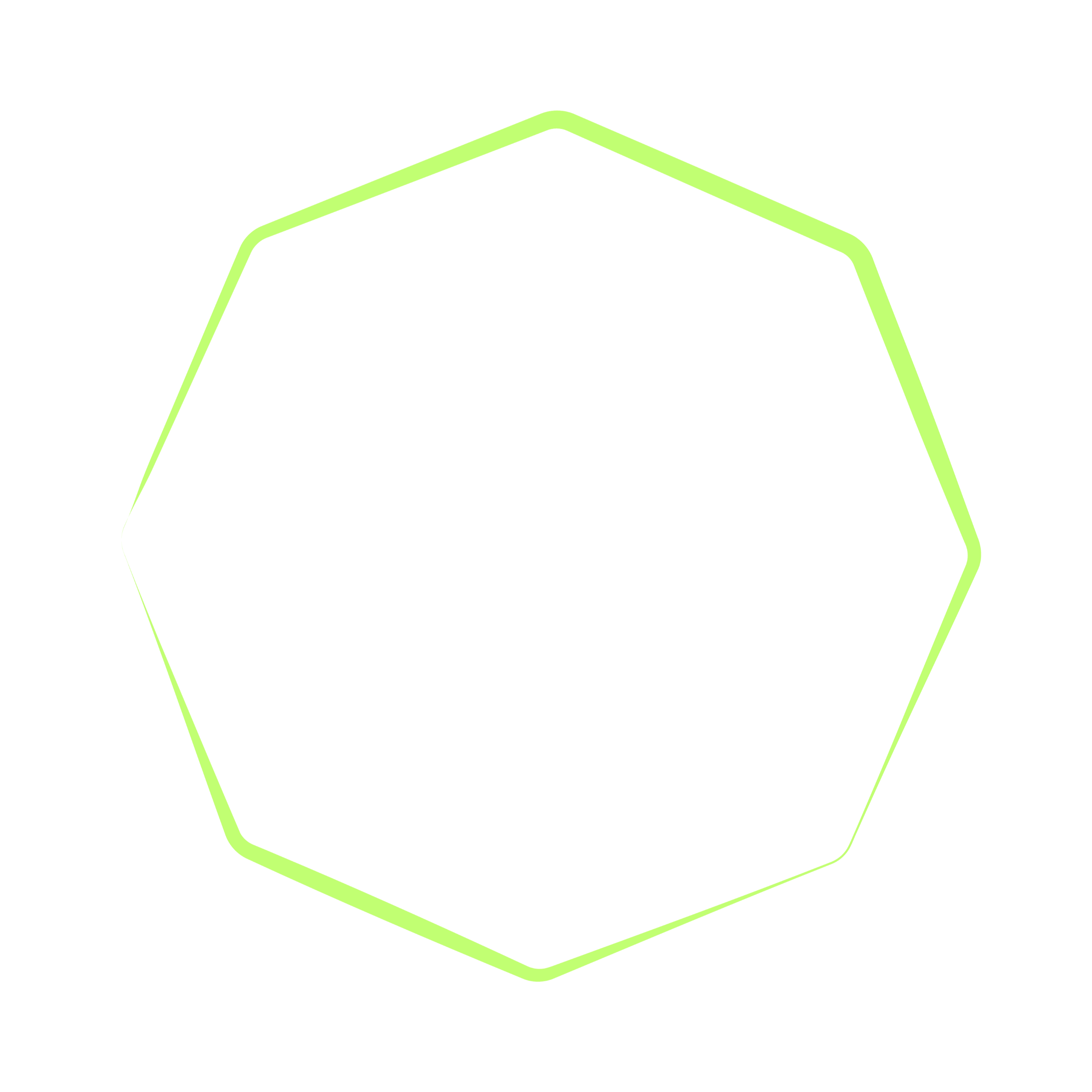 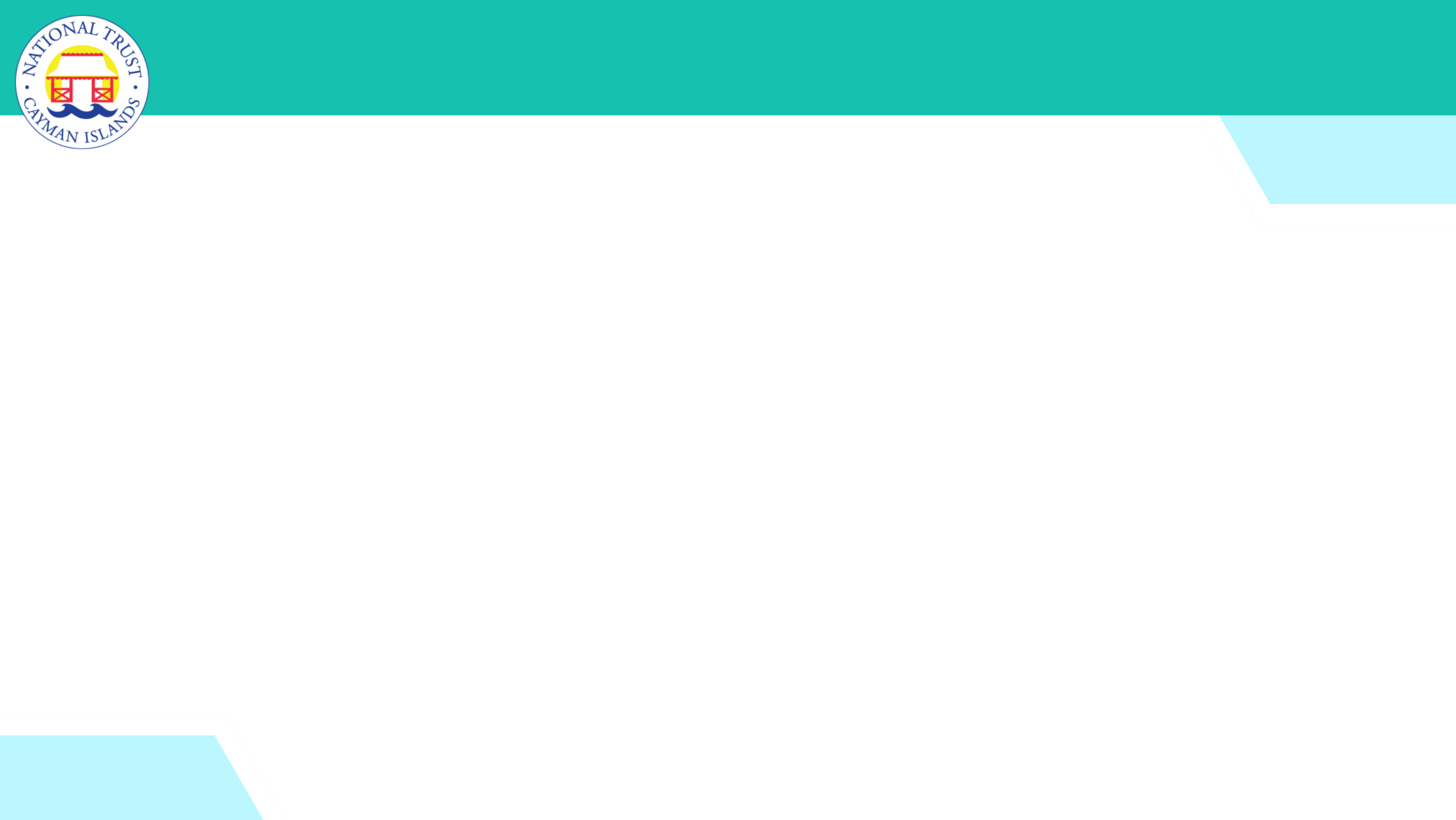 Share and compare!
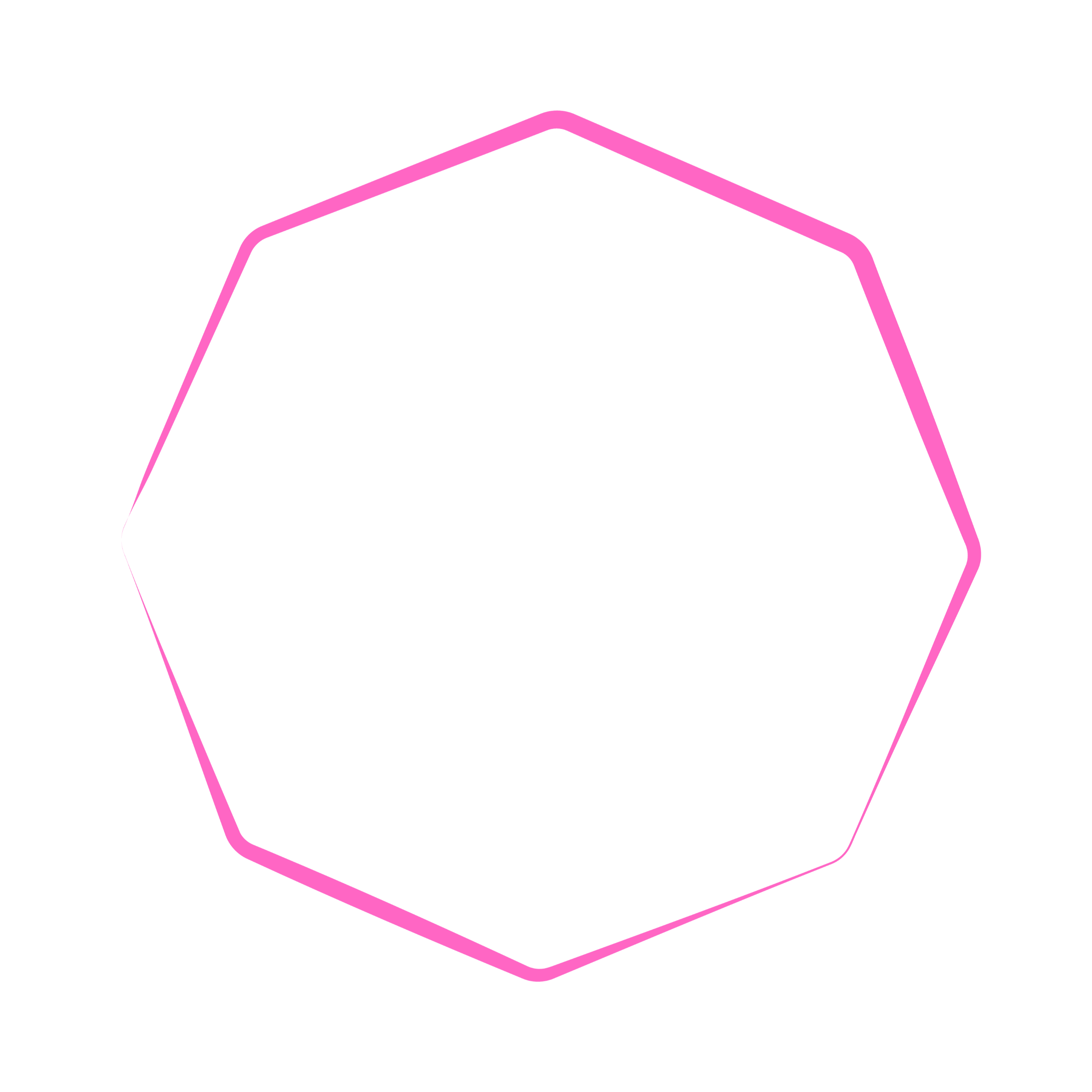 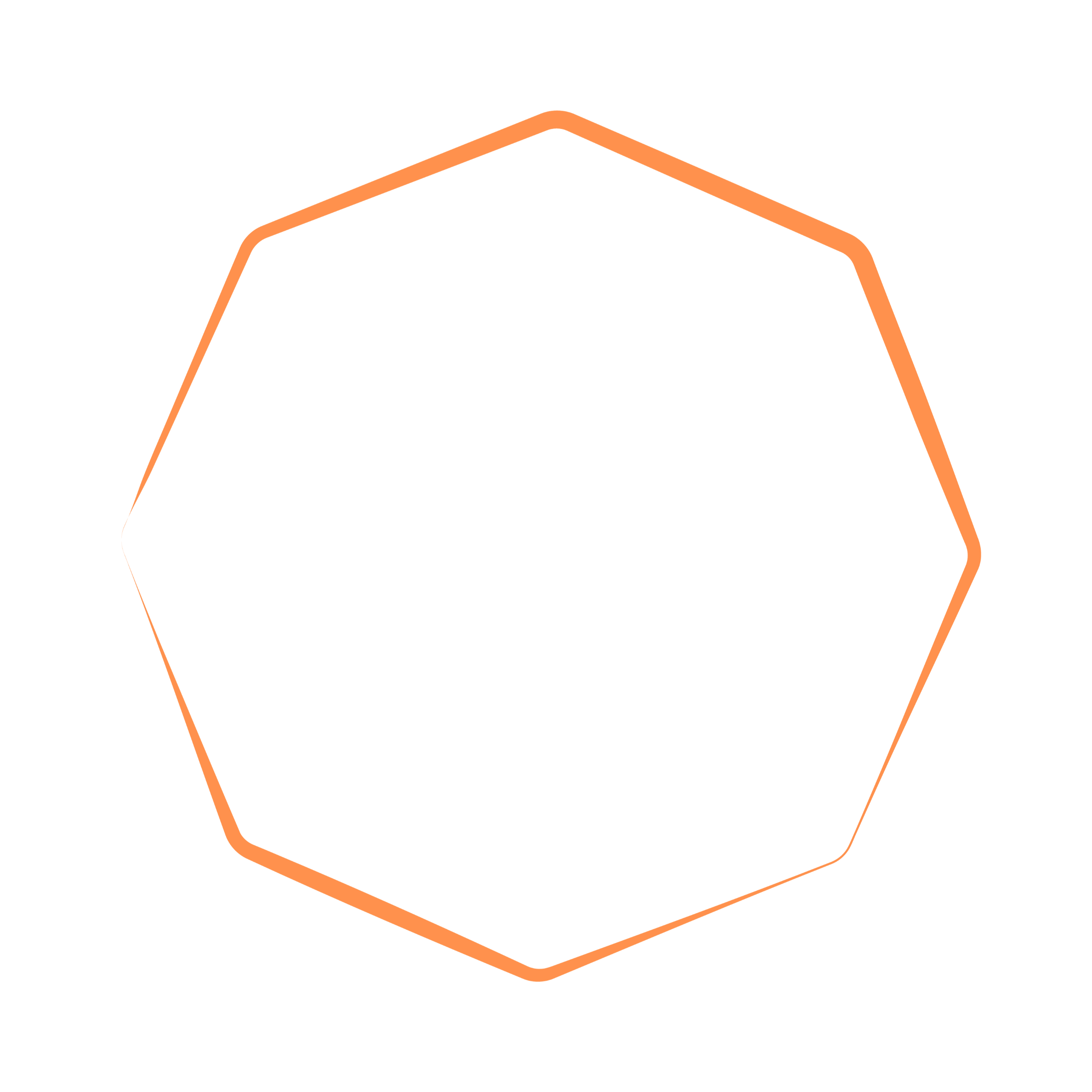 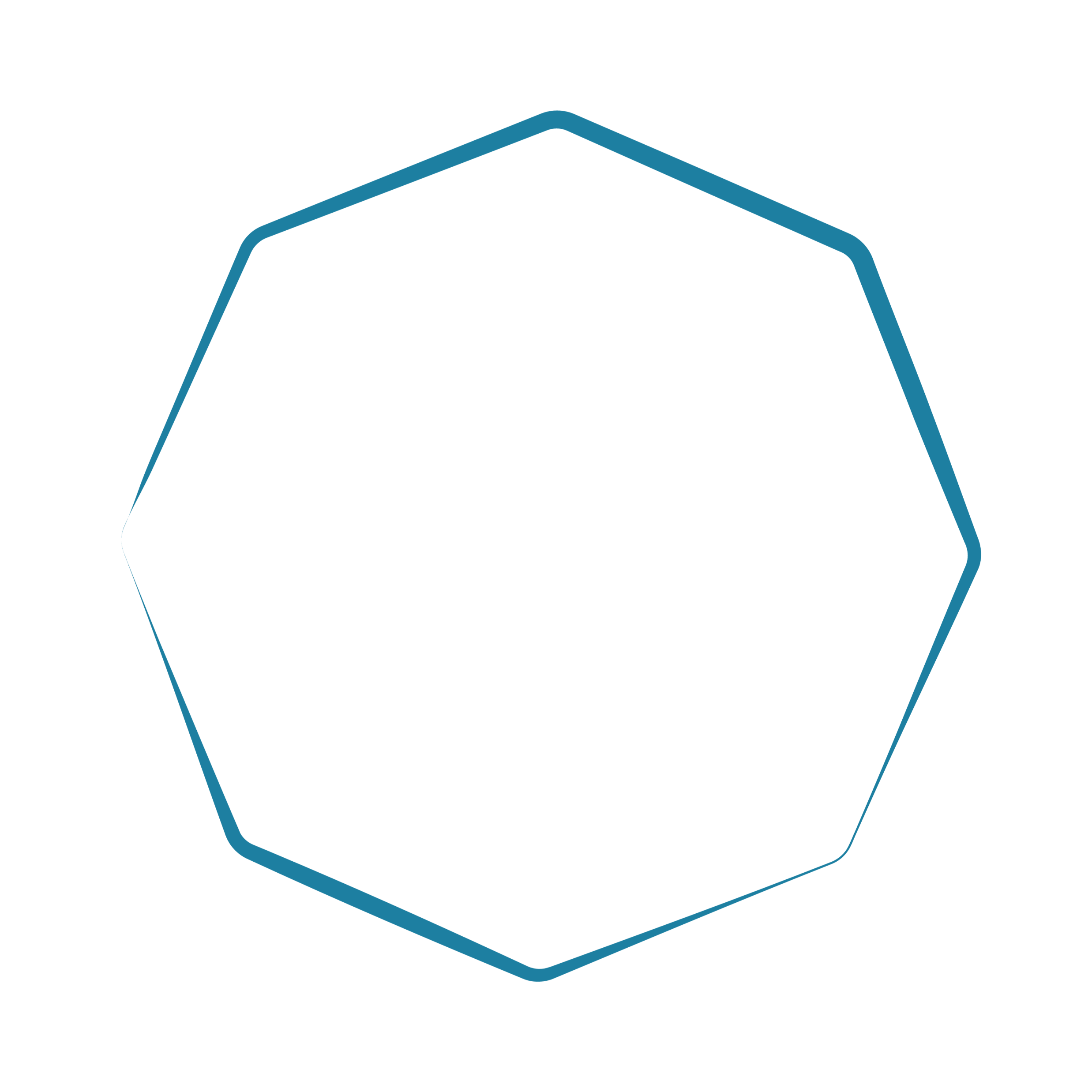 [Speaker Notes: Once groups have completed their diagrams, Stop to discuss - Ask a student to review the cycle they created - Check for understanding.

Next – we are going to add in the impacts of the greenhouse effect.]
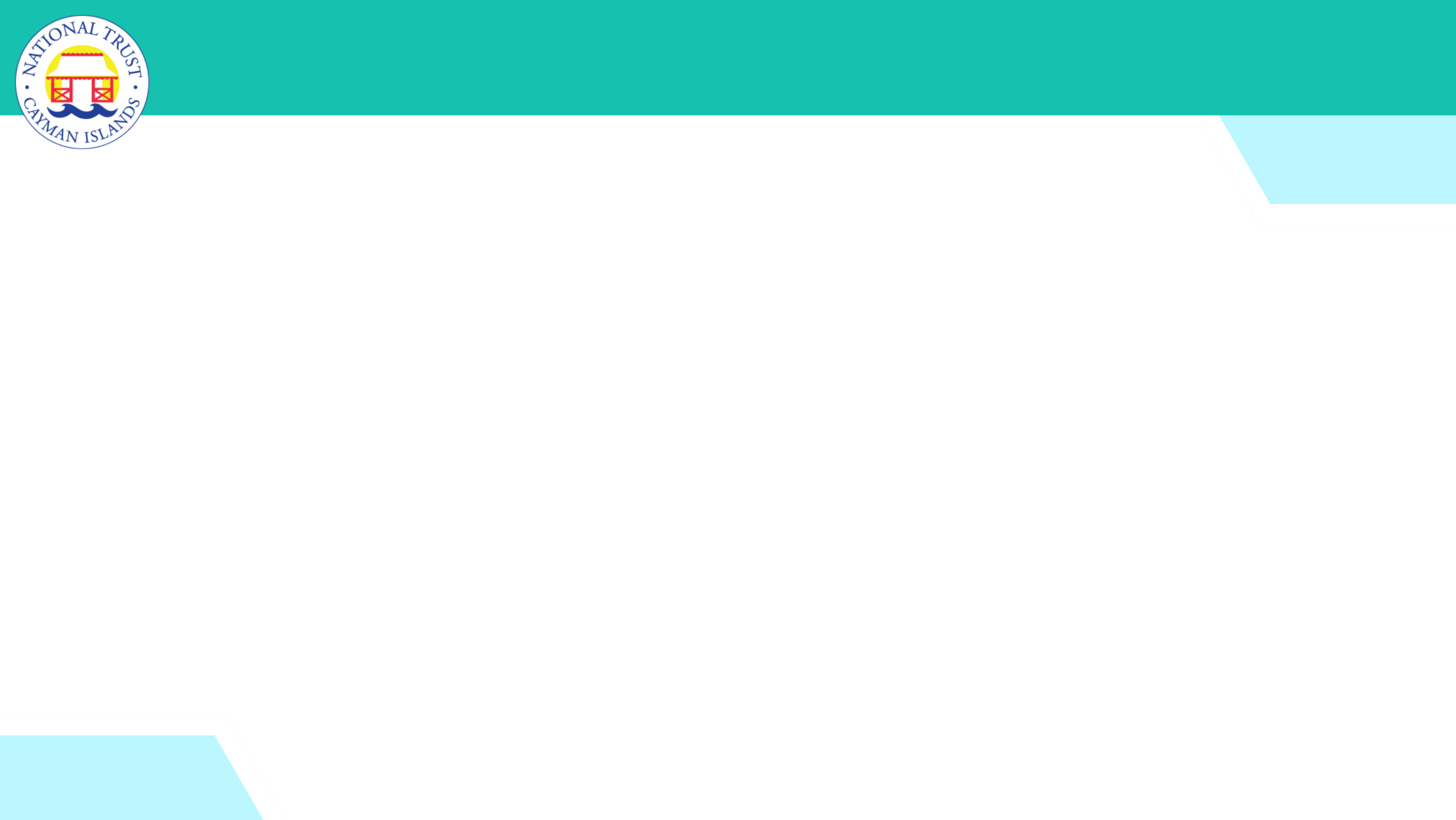 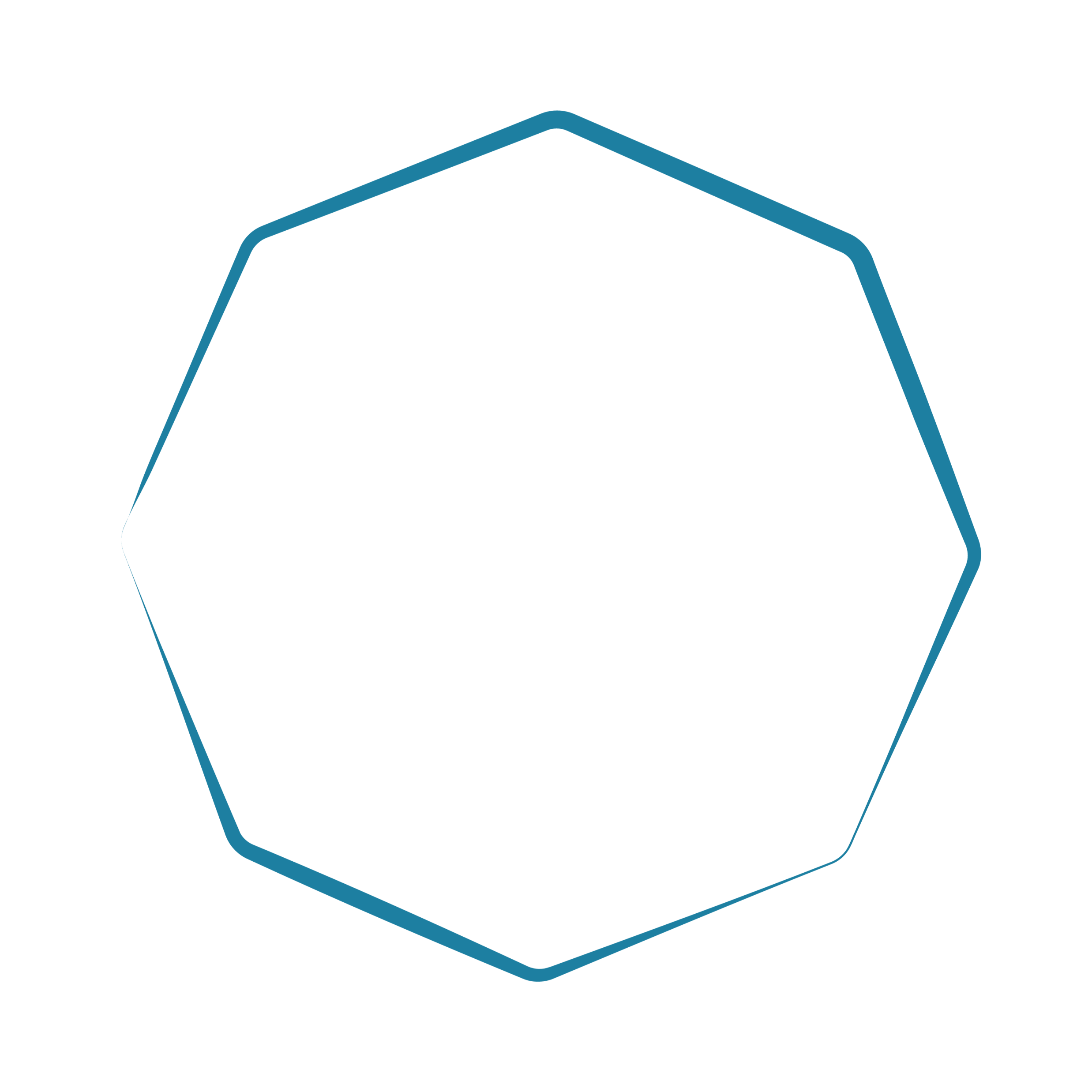 The Greenhouse Effect
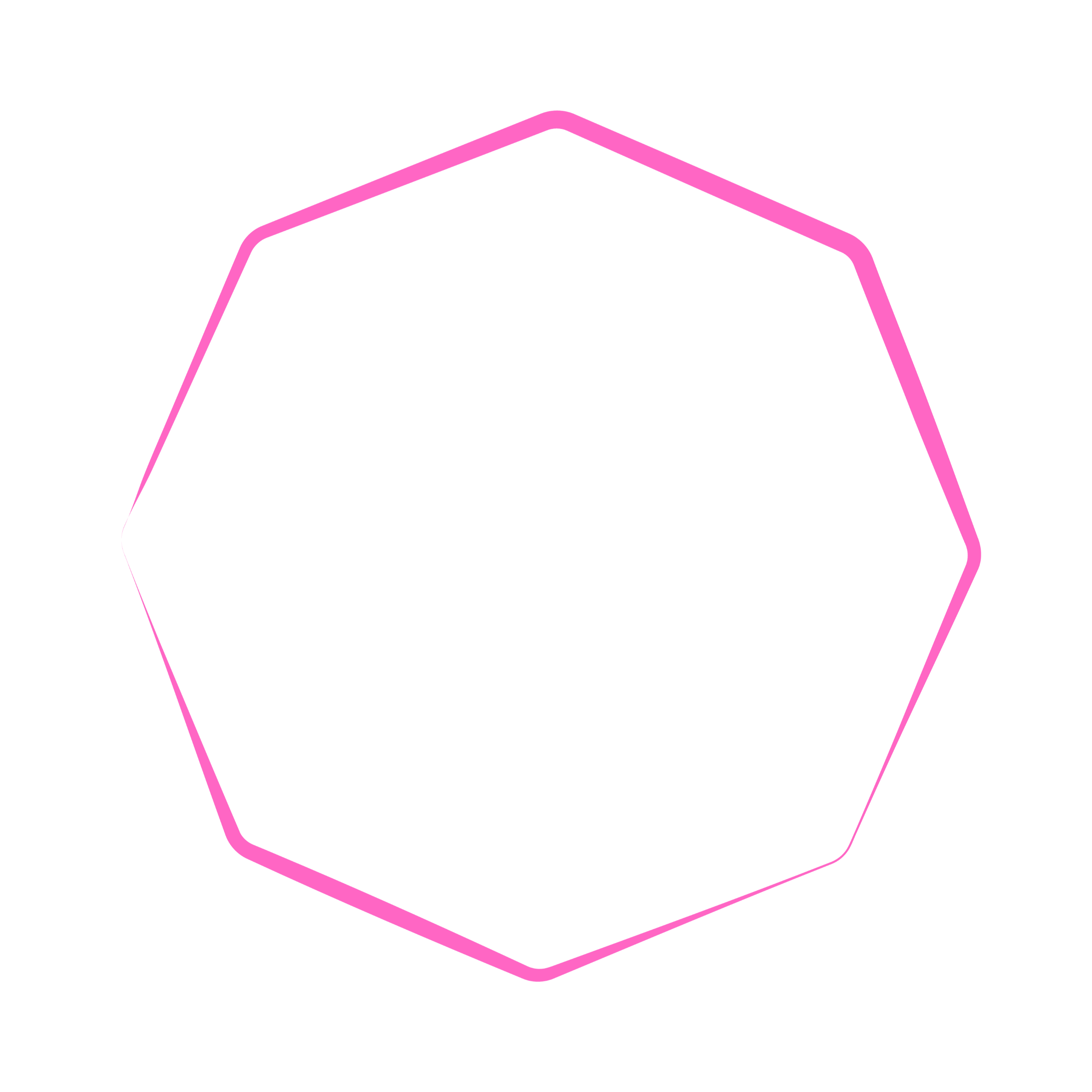 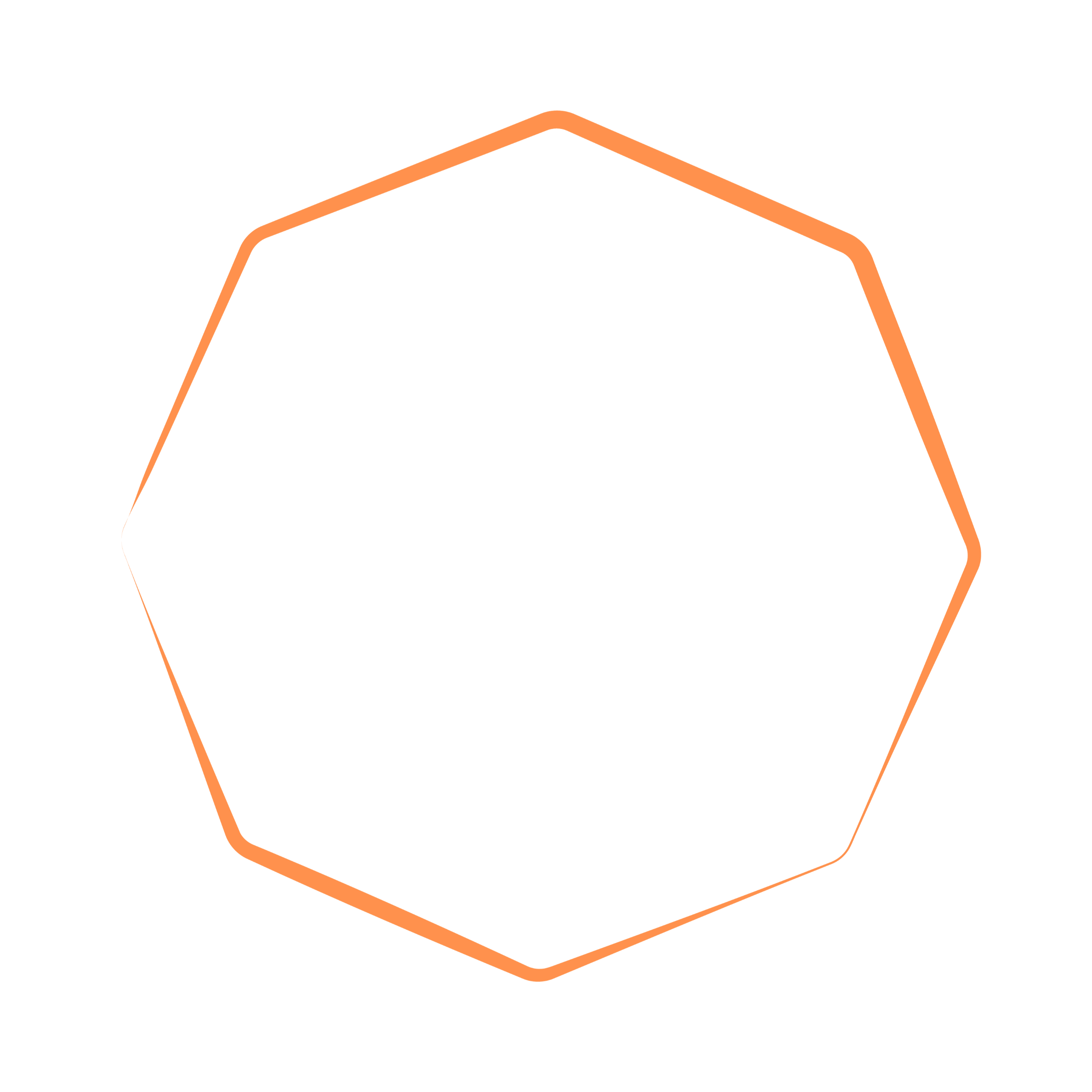 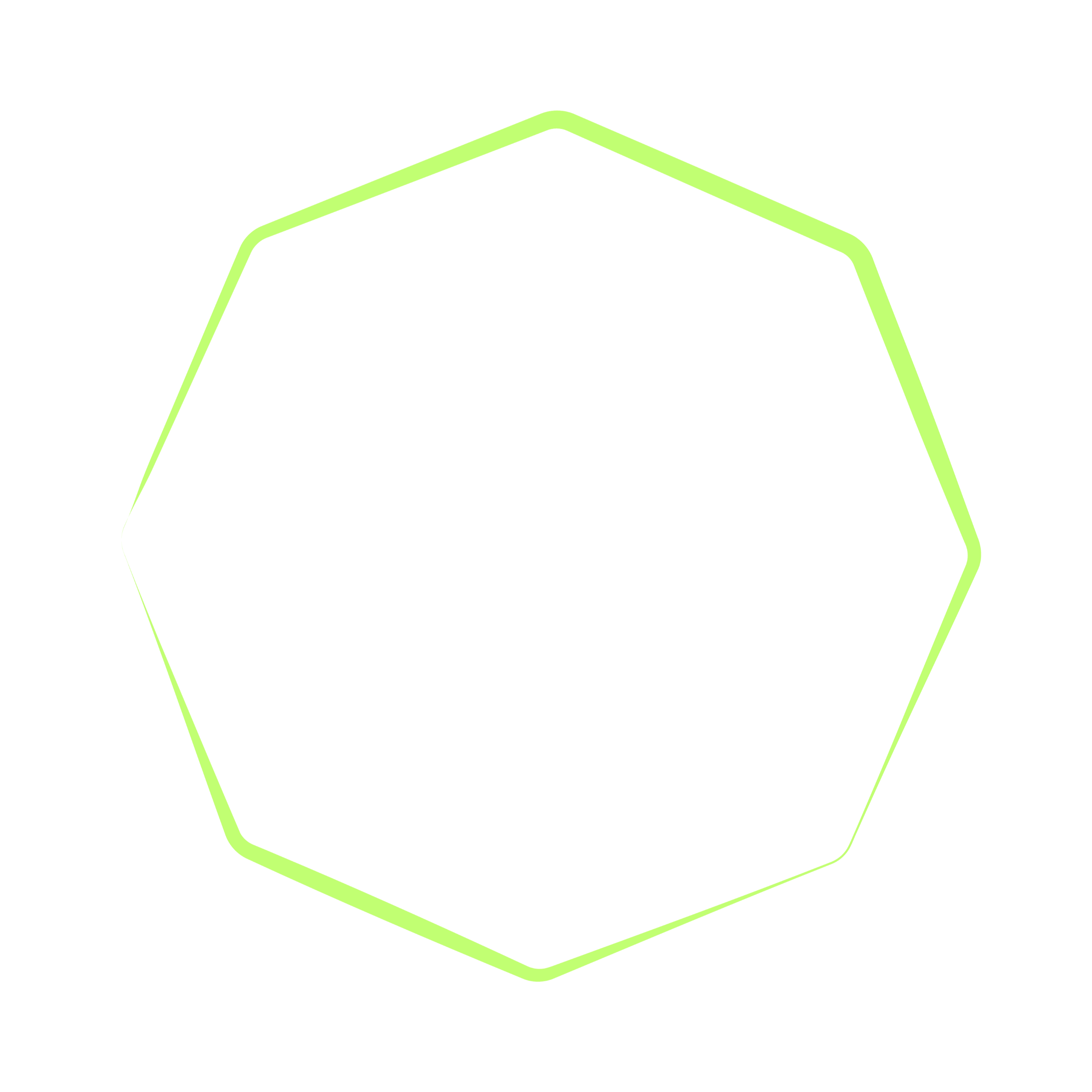 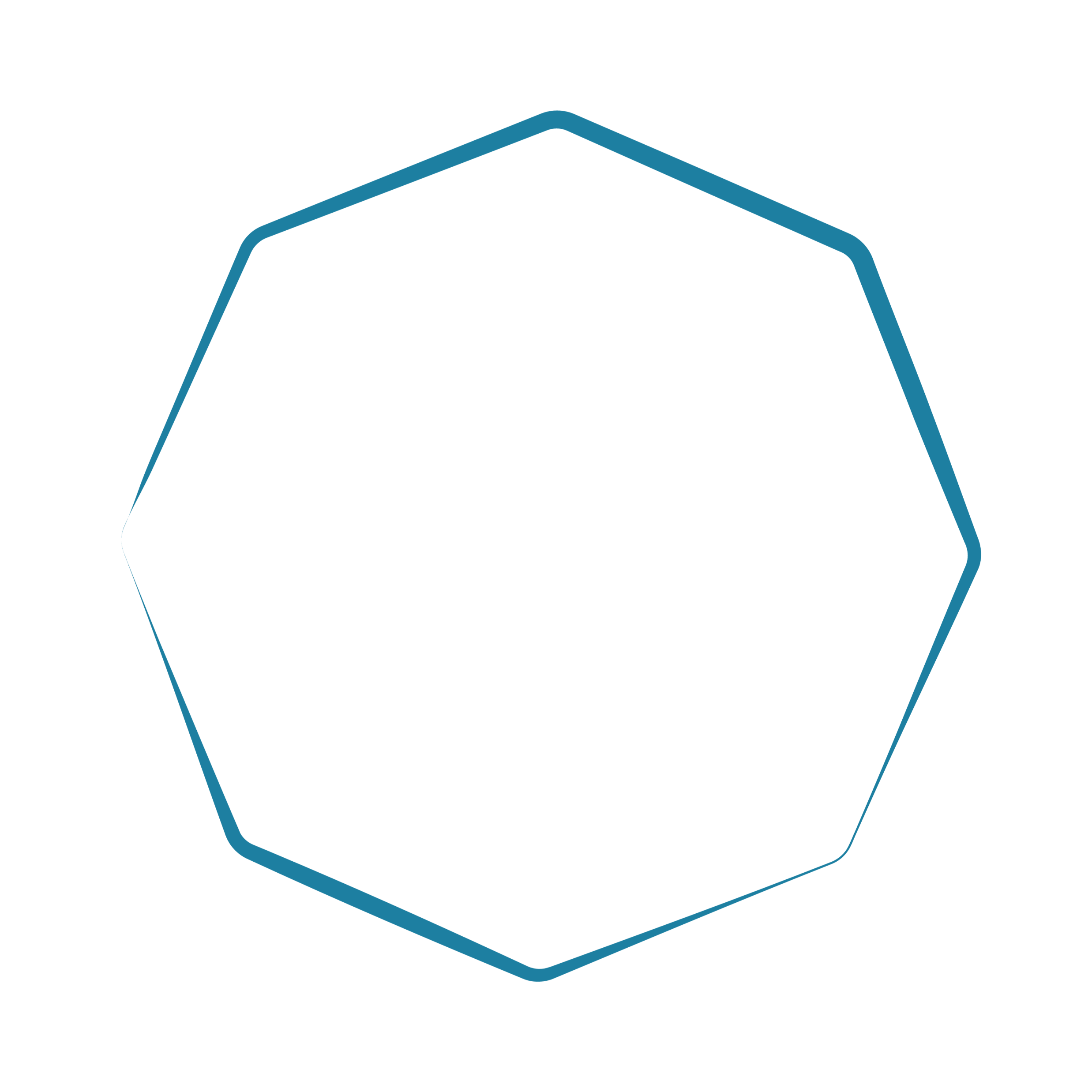 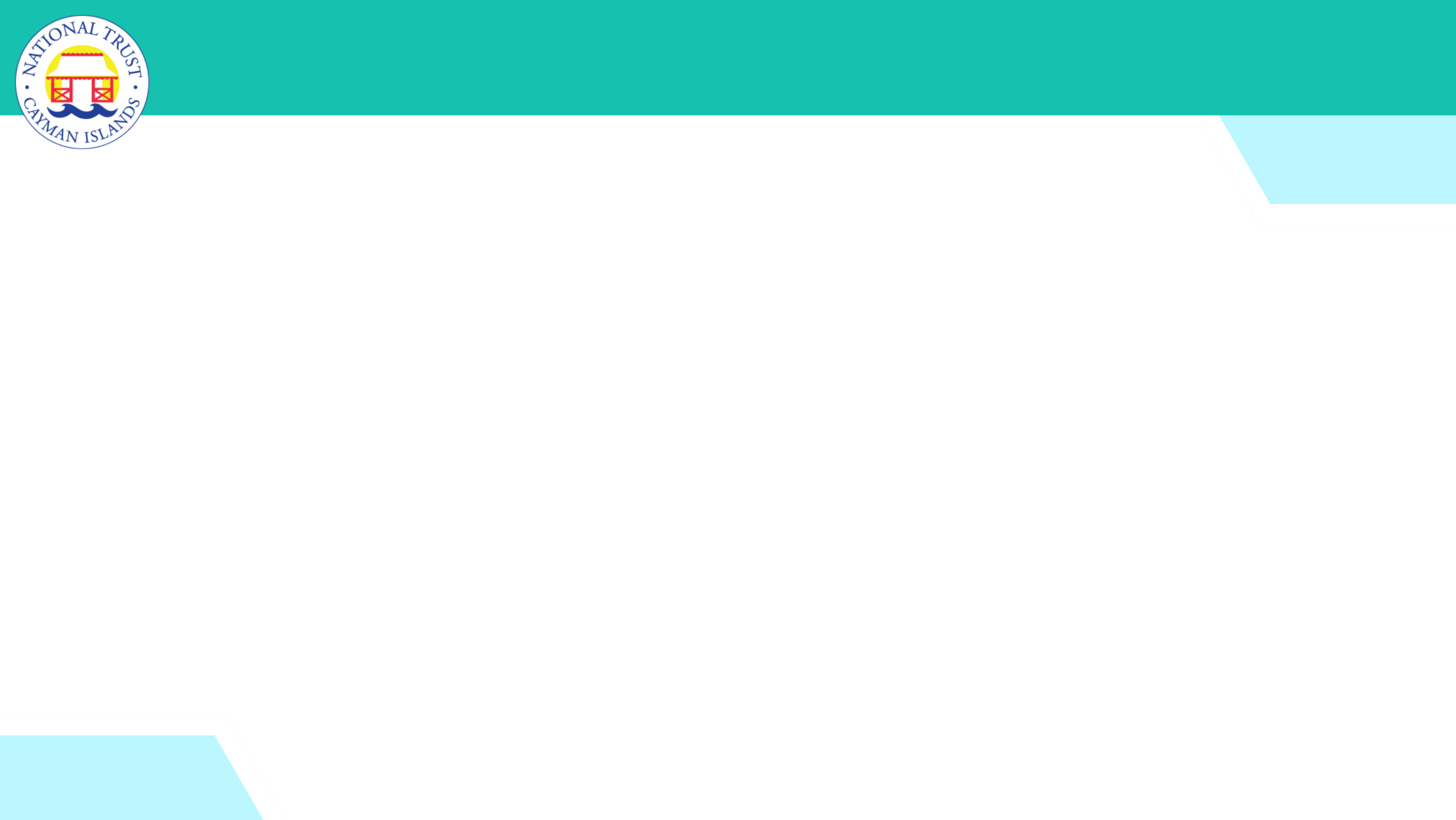 What is the Greenhouse Effect?
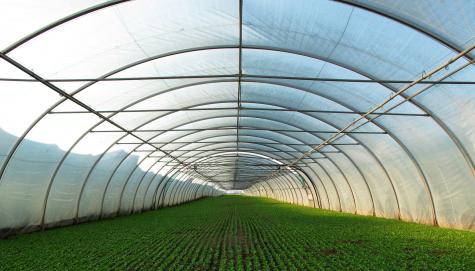 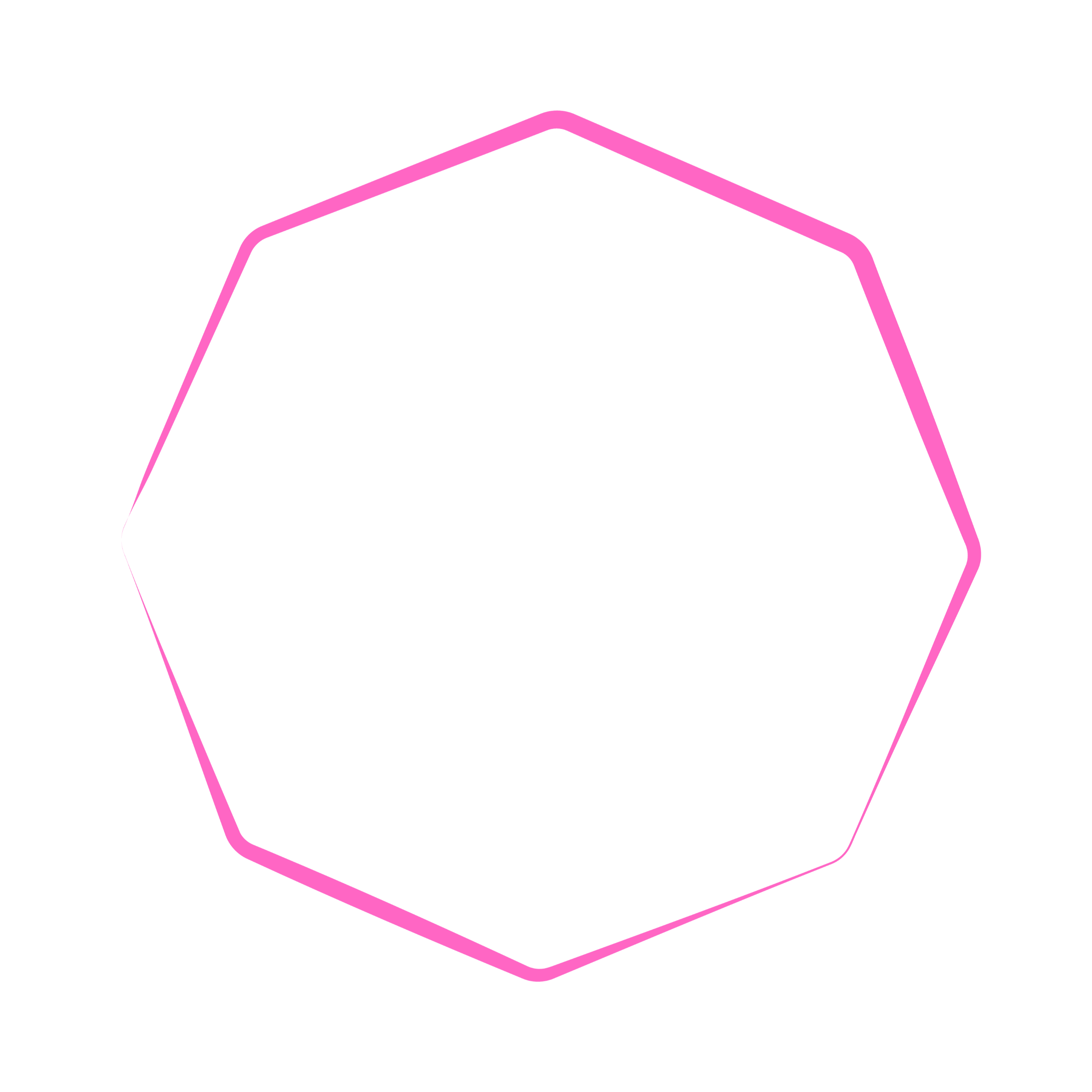 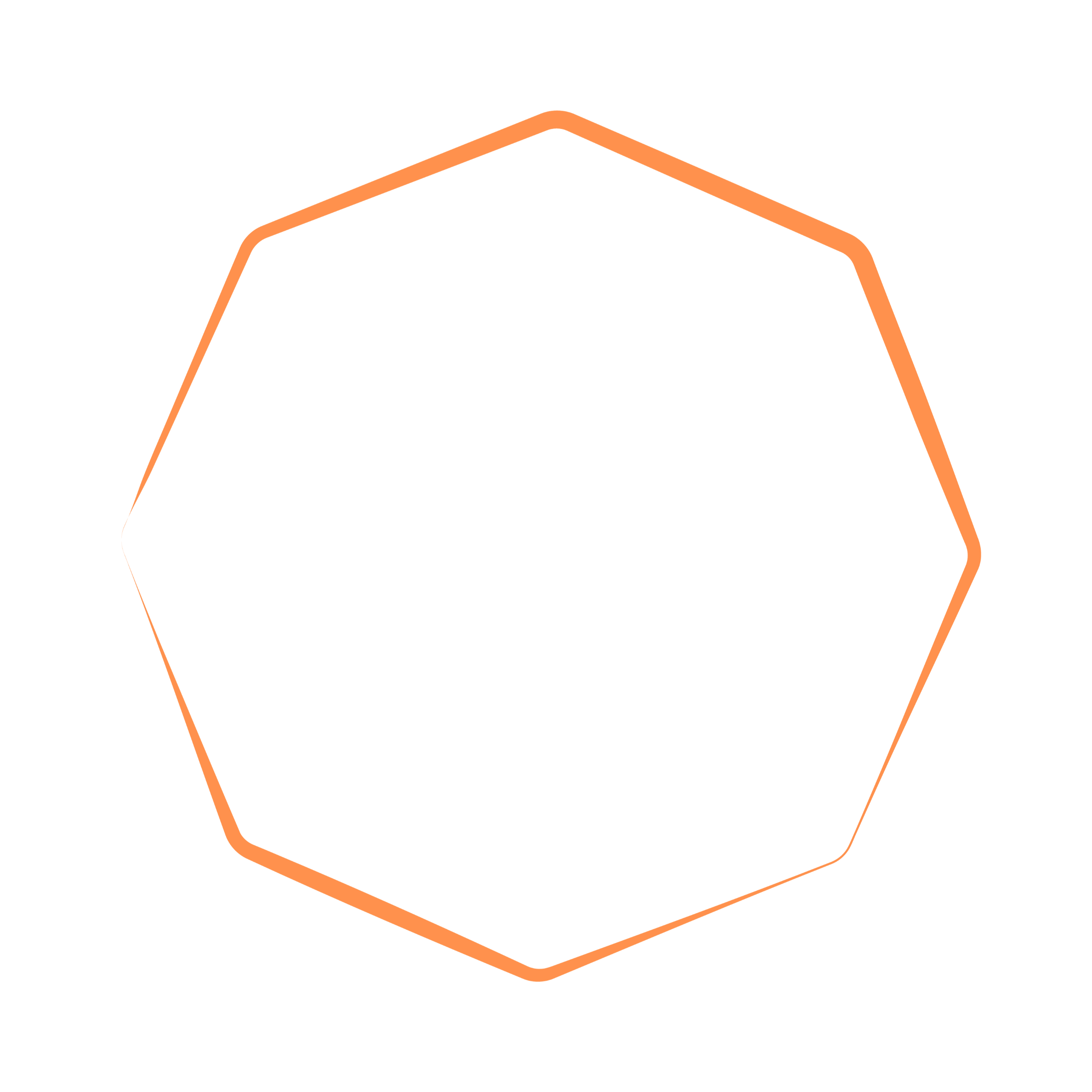 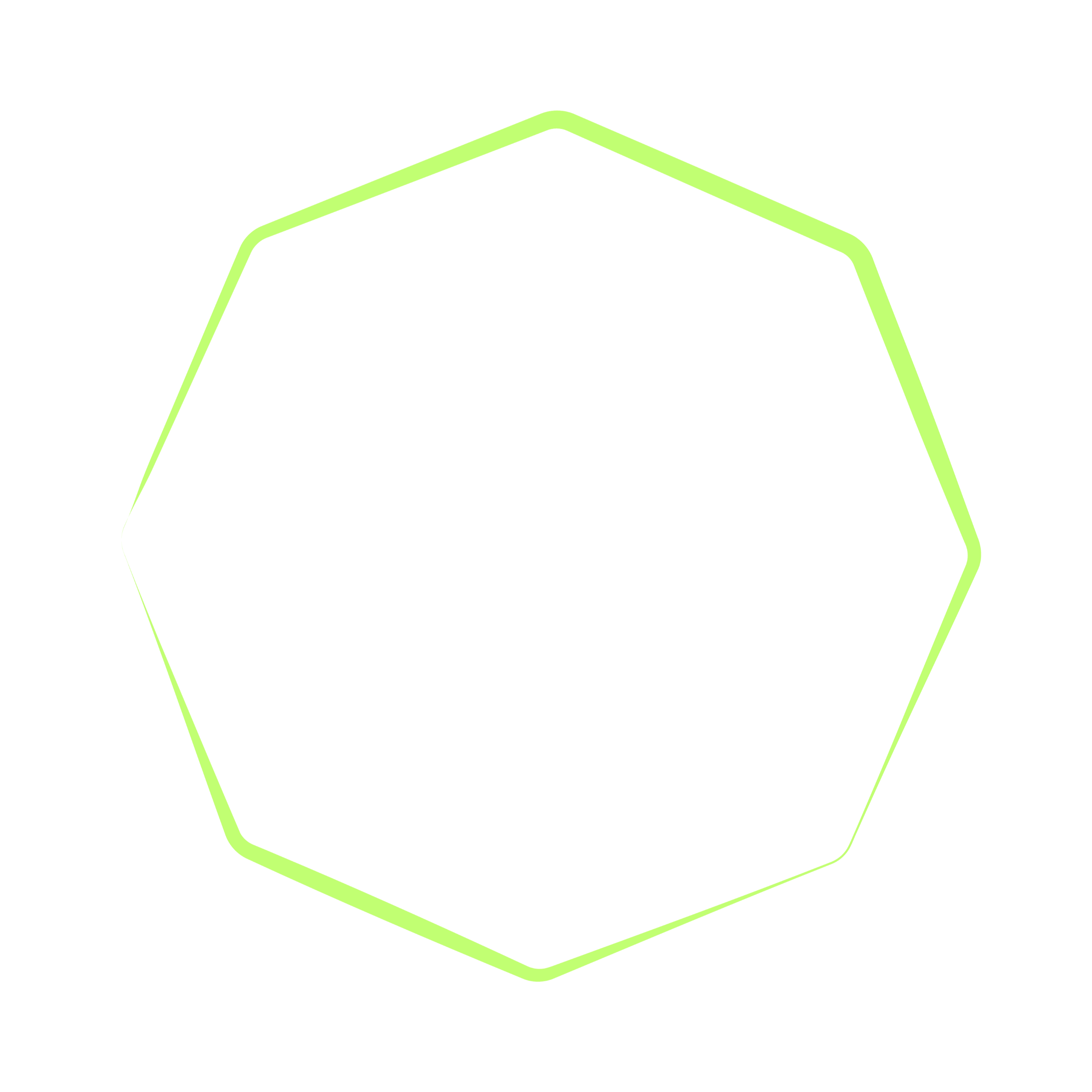 [Speaker Notes: See if any of the students can explain before beginning.]
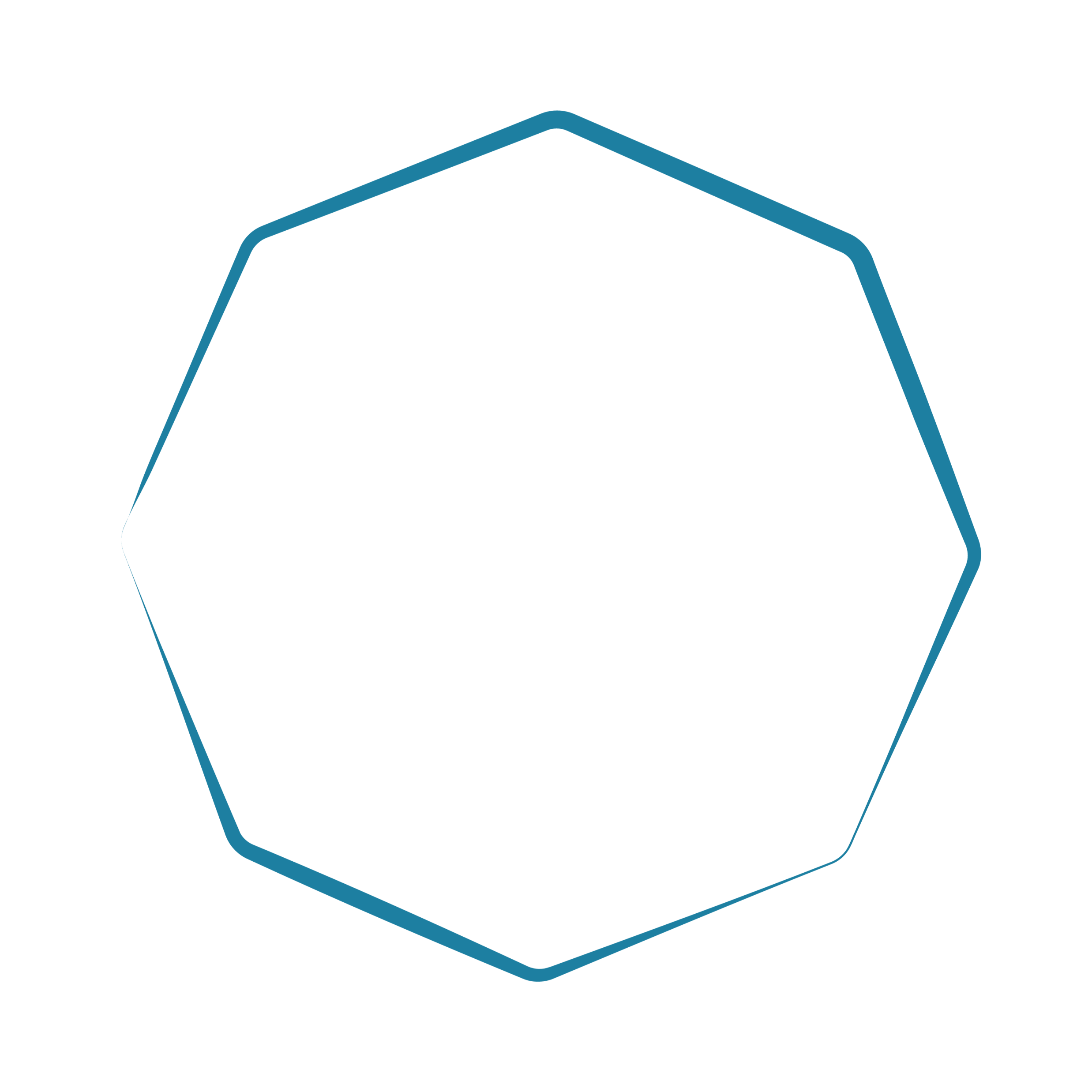 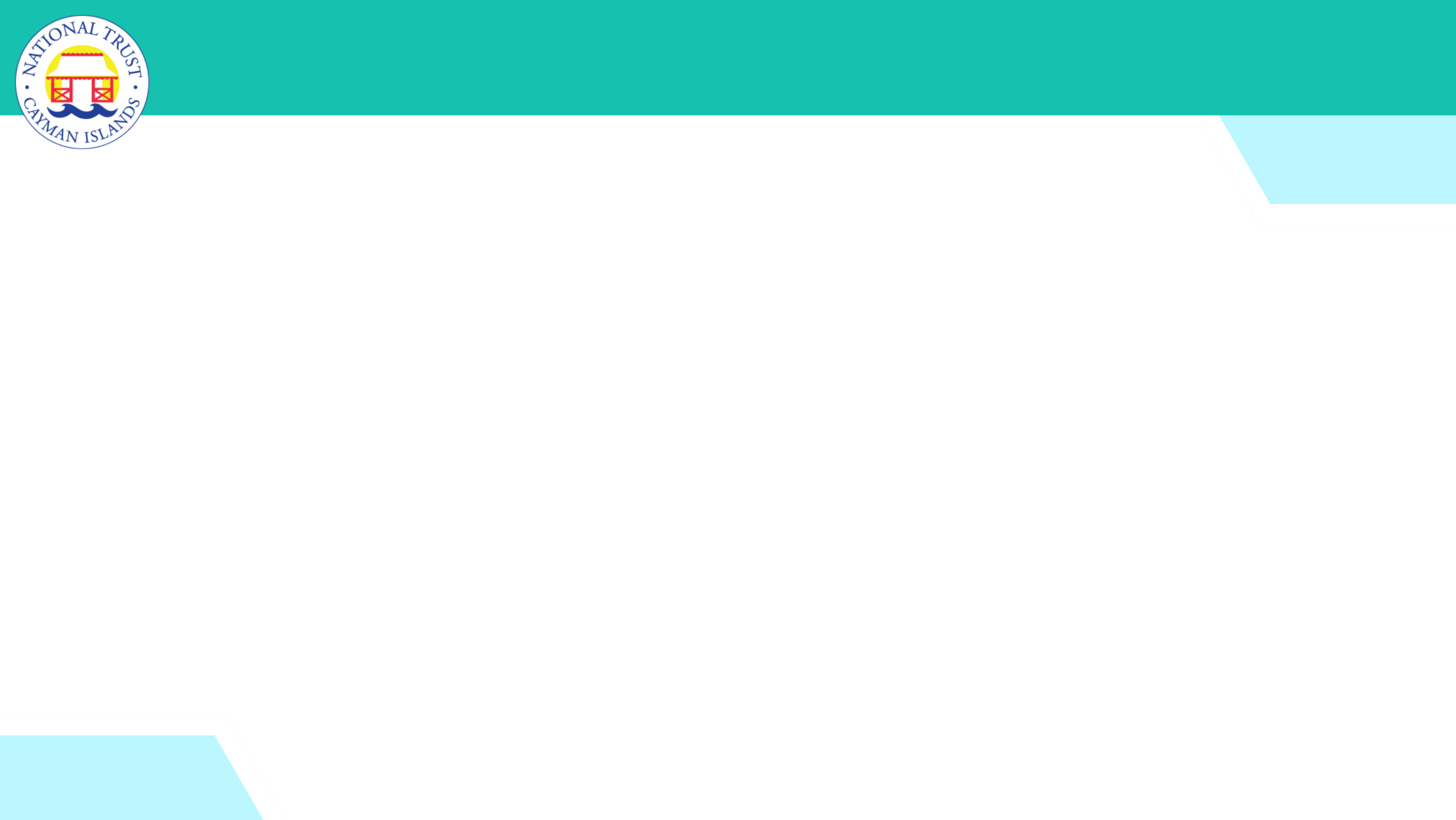 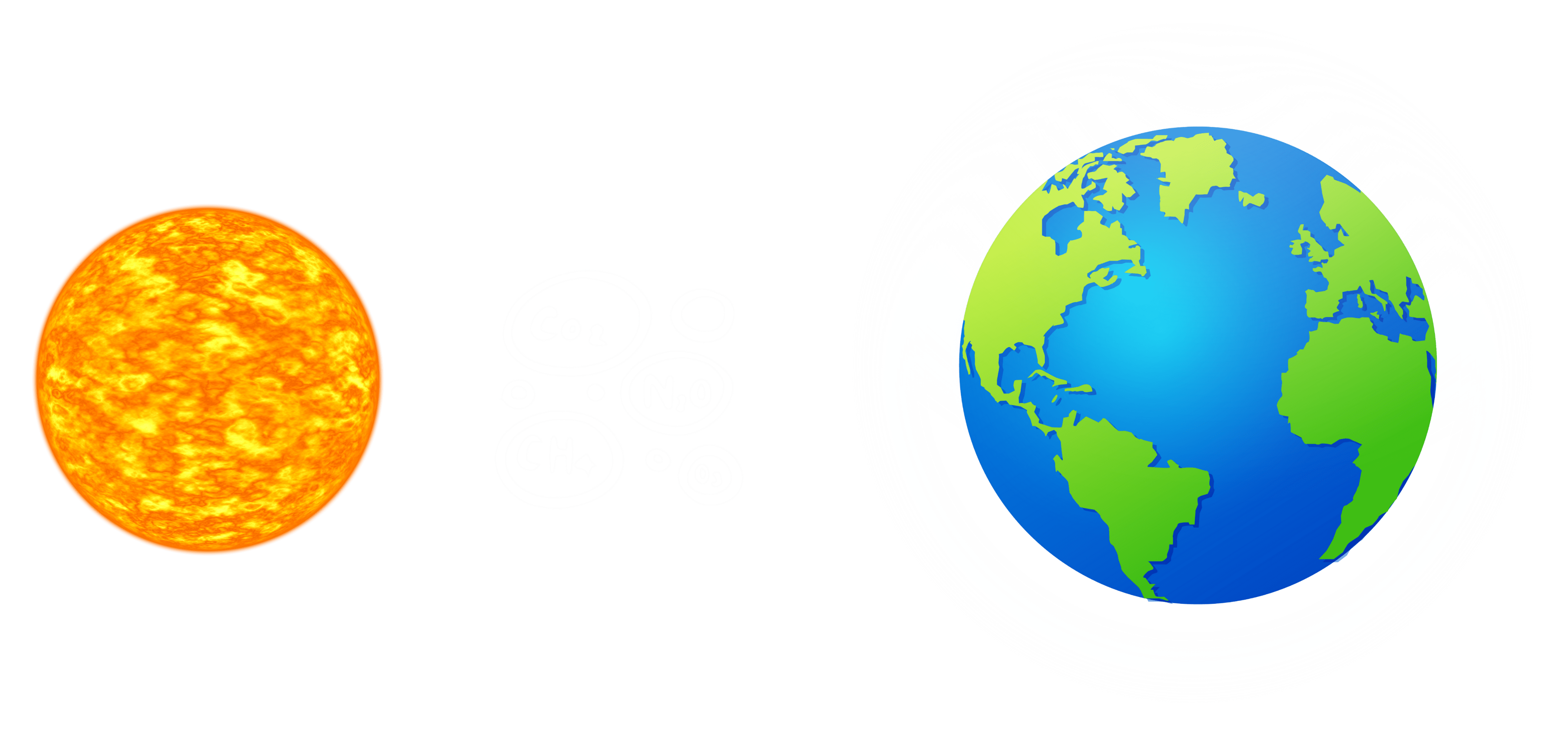 Draw arrows to show how some of the sun's radiation enters the Earth’s atmosphere and gets absorbed by the Earth, while other rays are reflected, and others trapped by greenhouse gases.
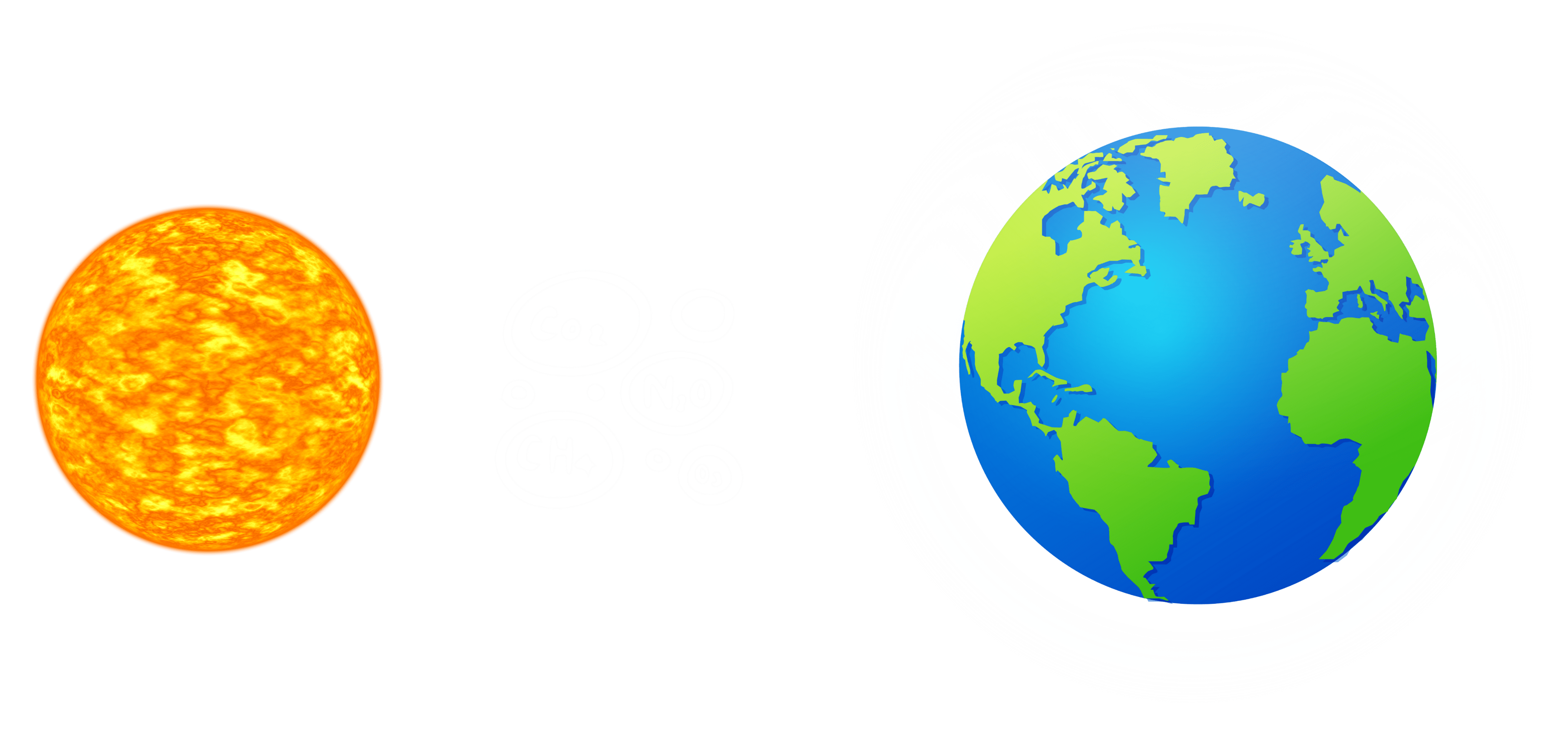 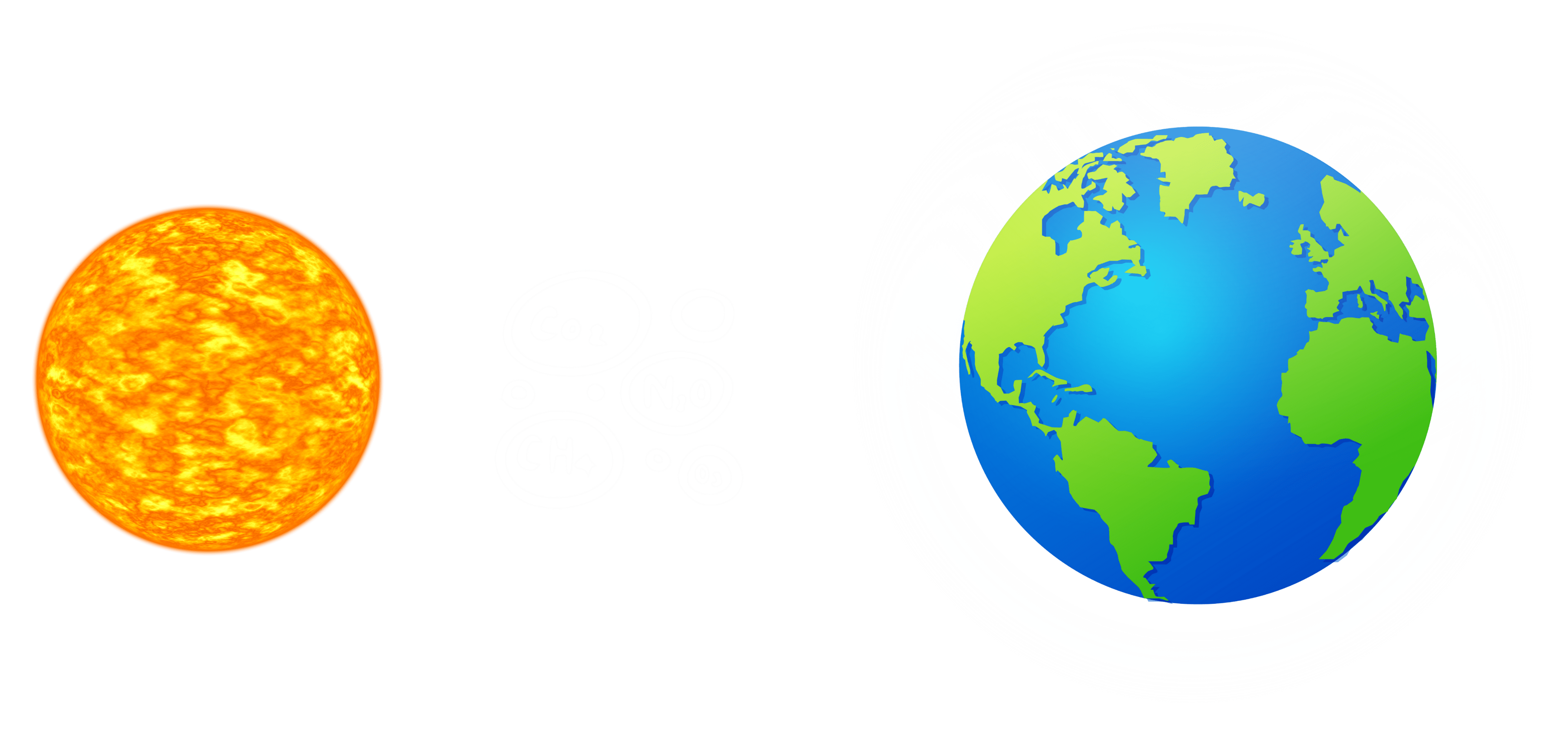 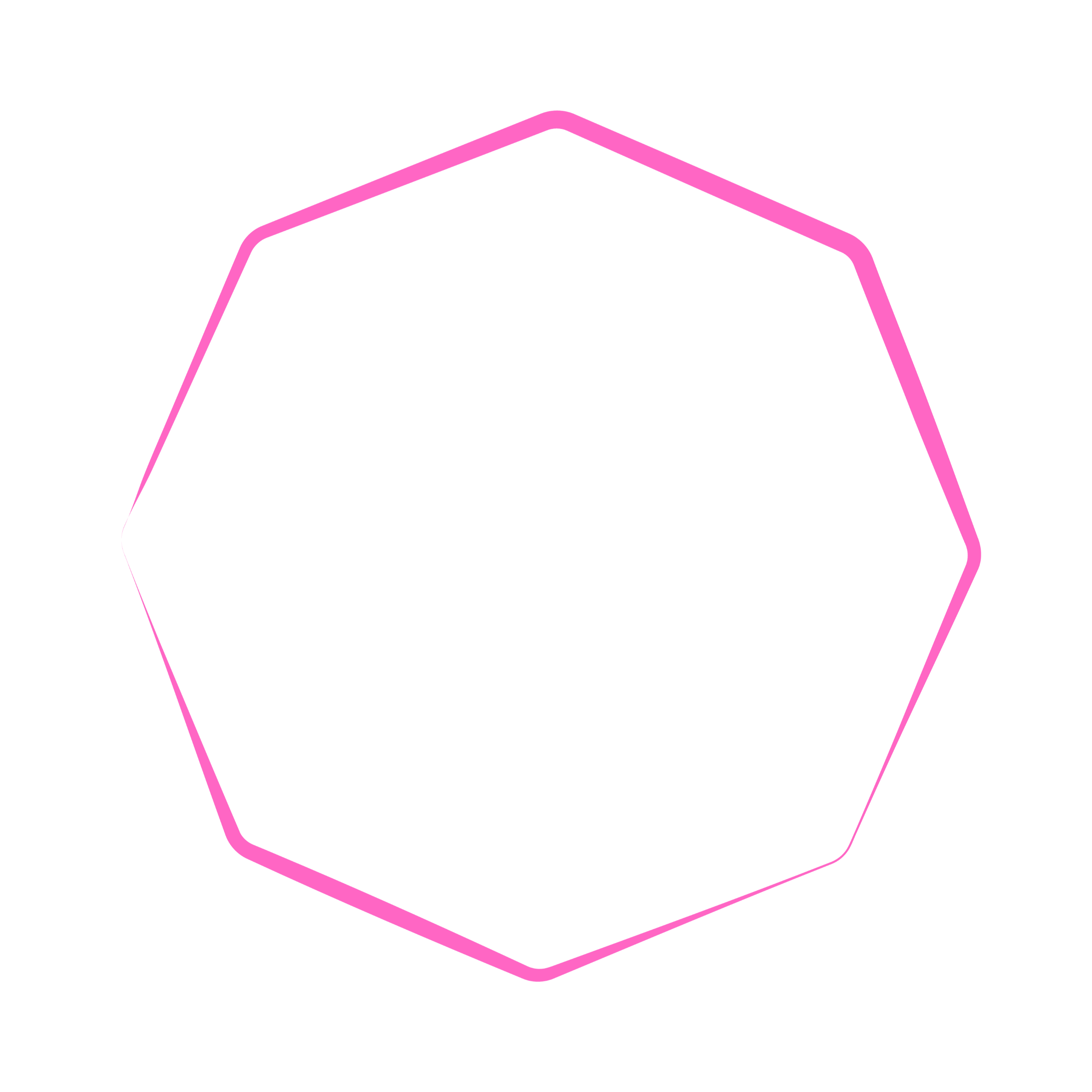 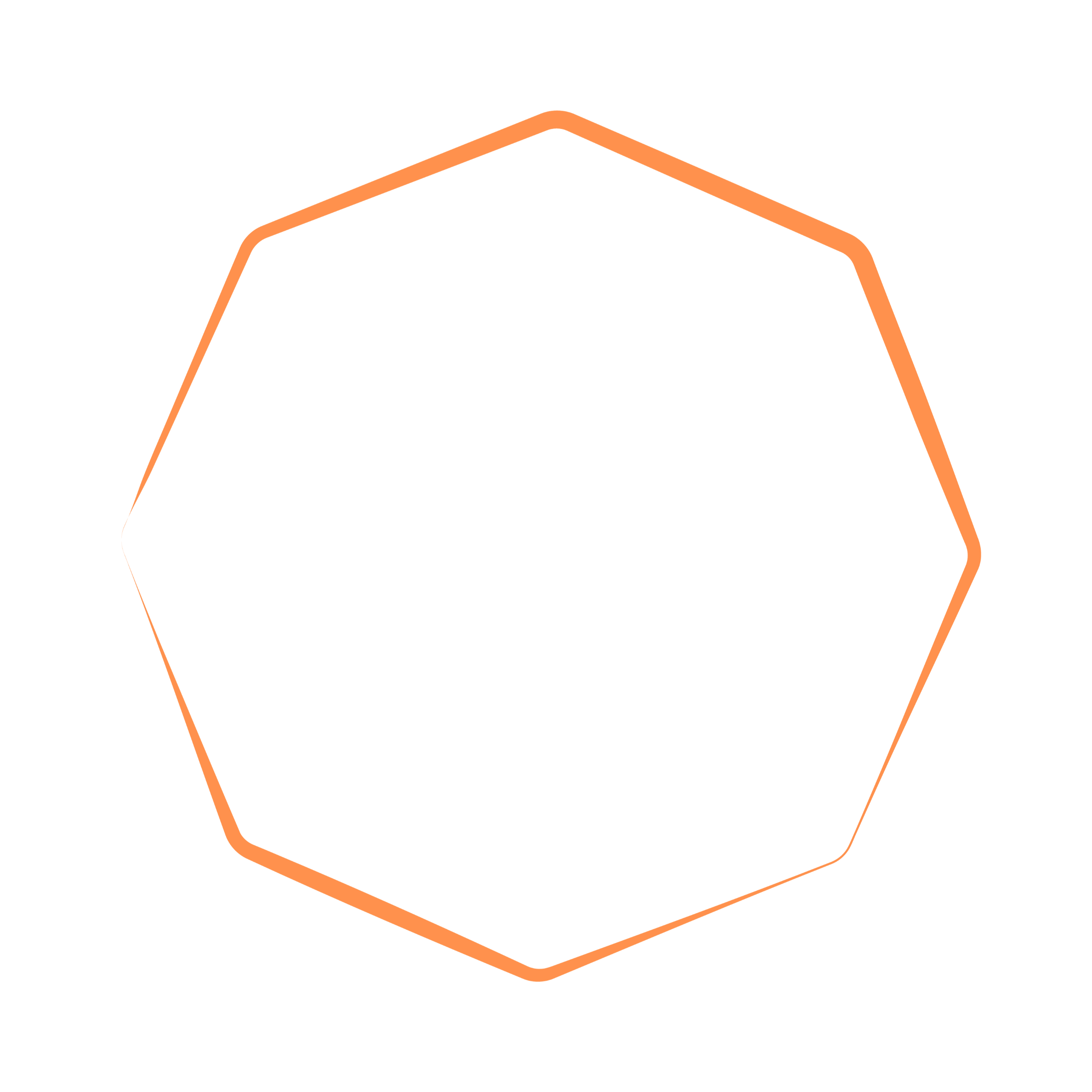 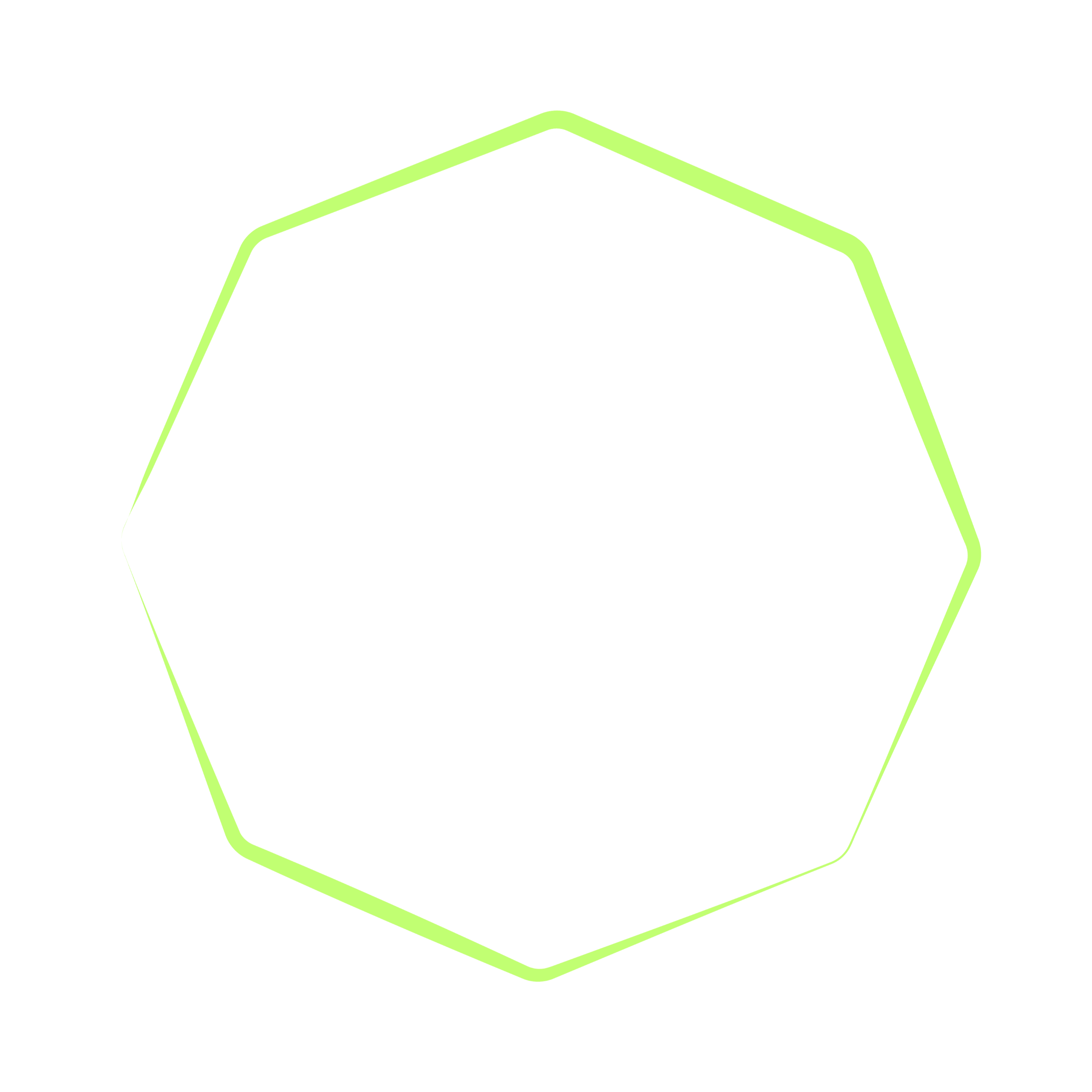 [Speaker Notes: Introduce the greenhouse effect by providing images of the sun, Earth, and greenhouse gases. Ask students to depict how the sun's rays enter the Earth's atmosphere, get absorbed by the Earth, and are then re-emitted, with some being trapped by greenhouse gases.

Either use smartboard pens to draw arrows or draw this simple diagram on the board and allow the students to directly add to the diagram.]
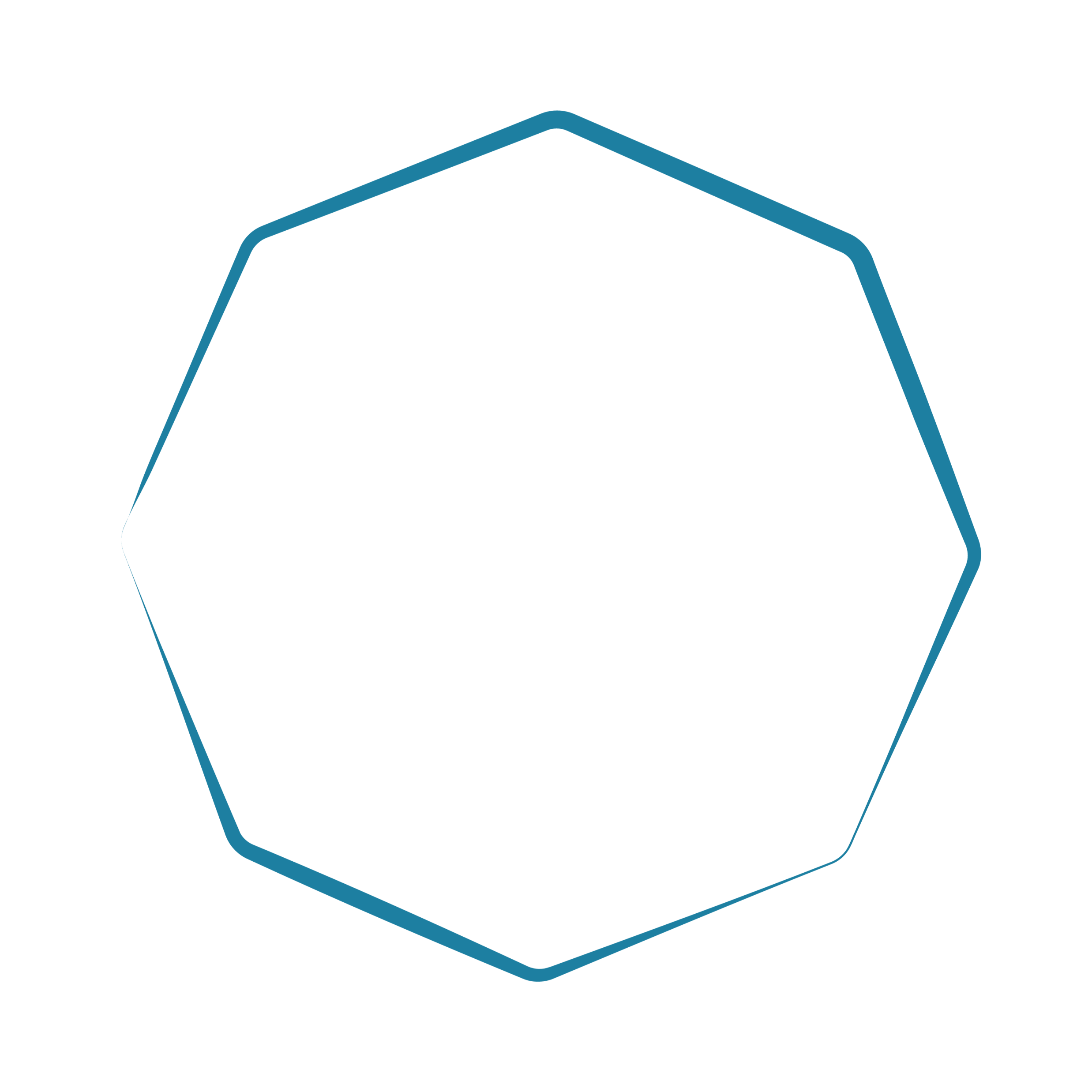 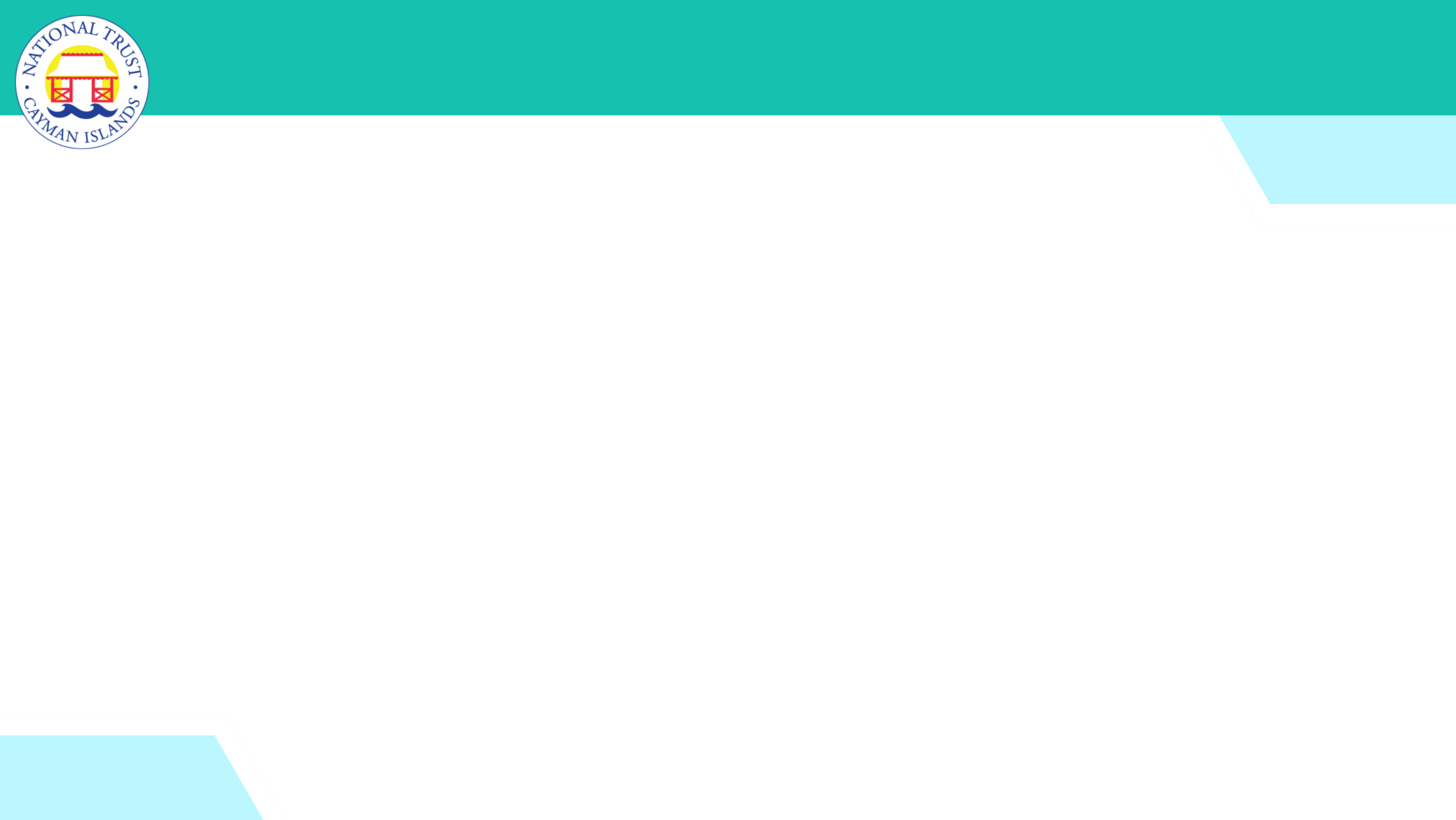 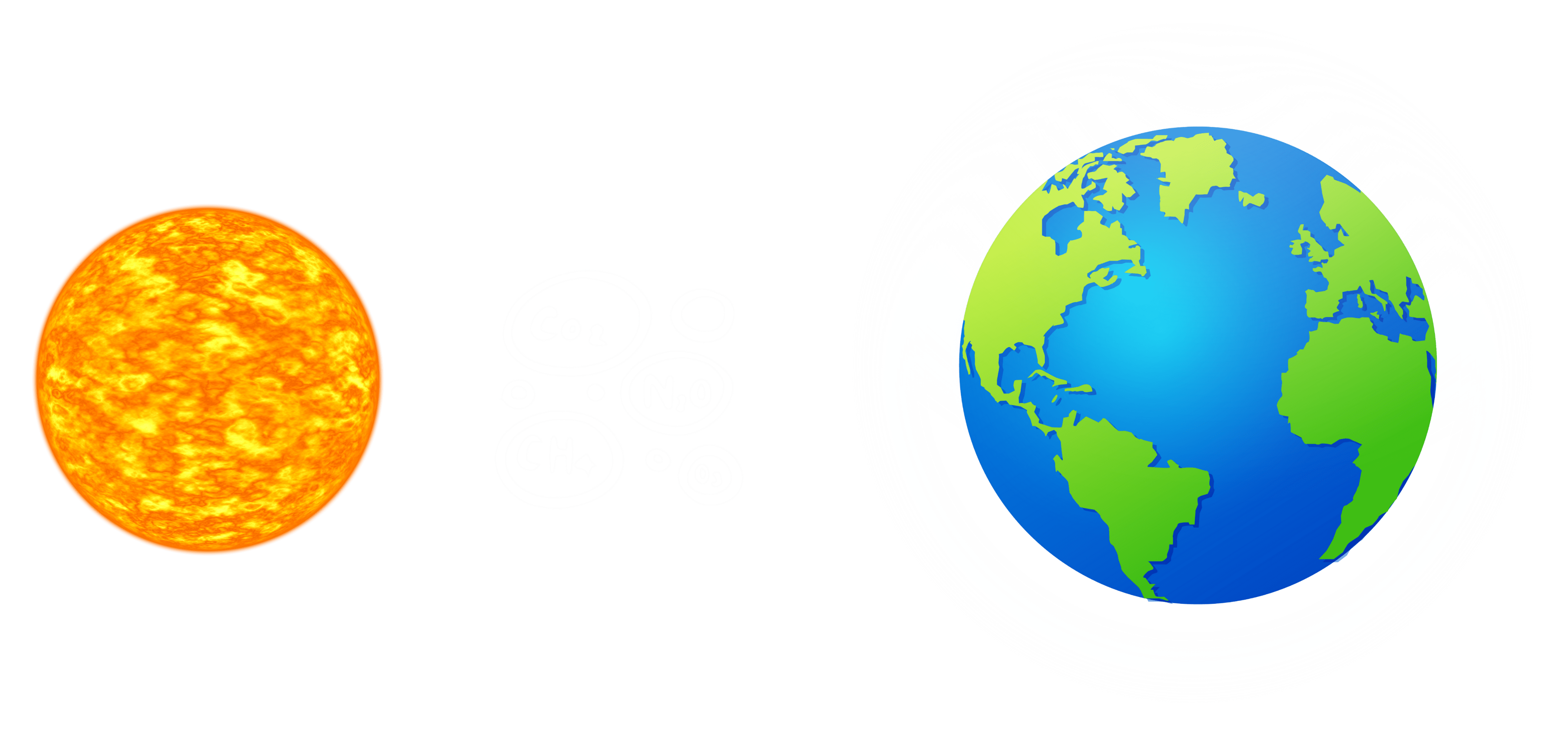 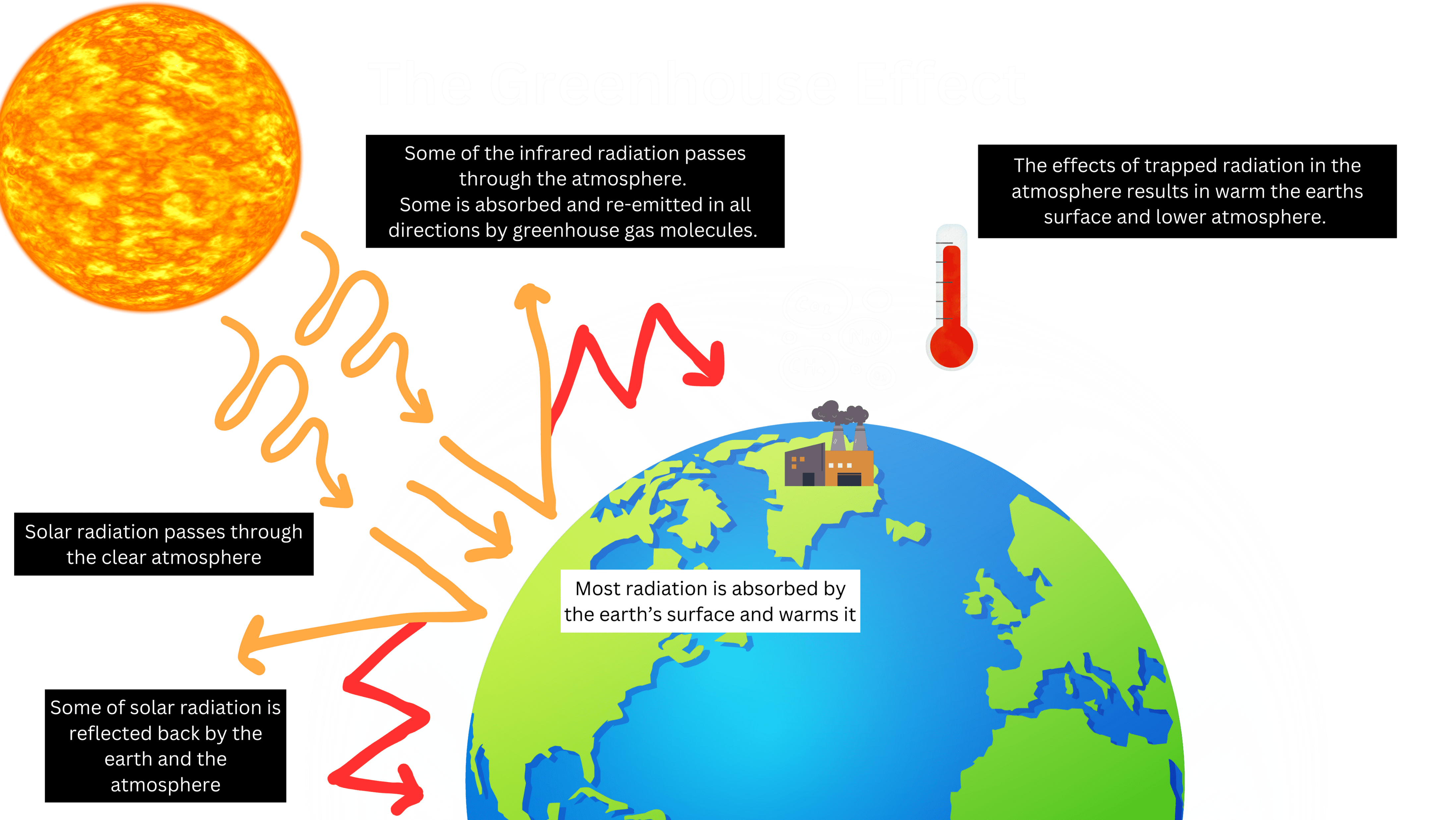 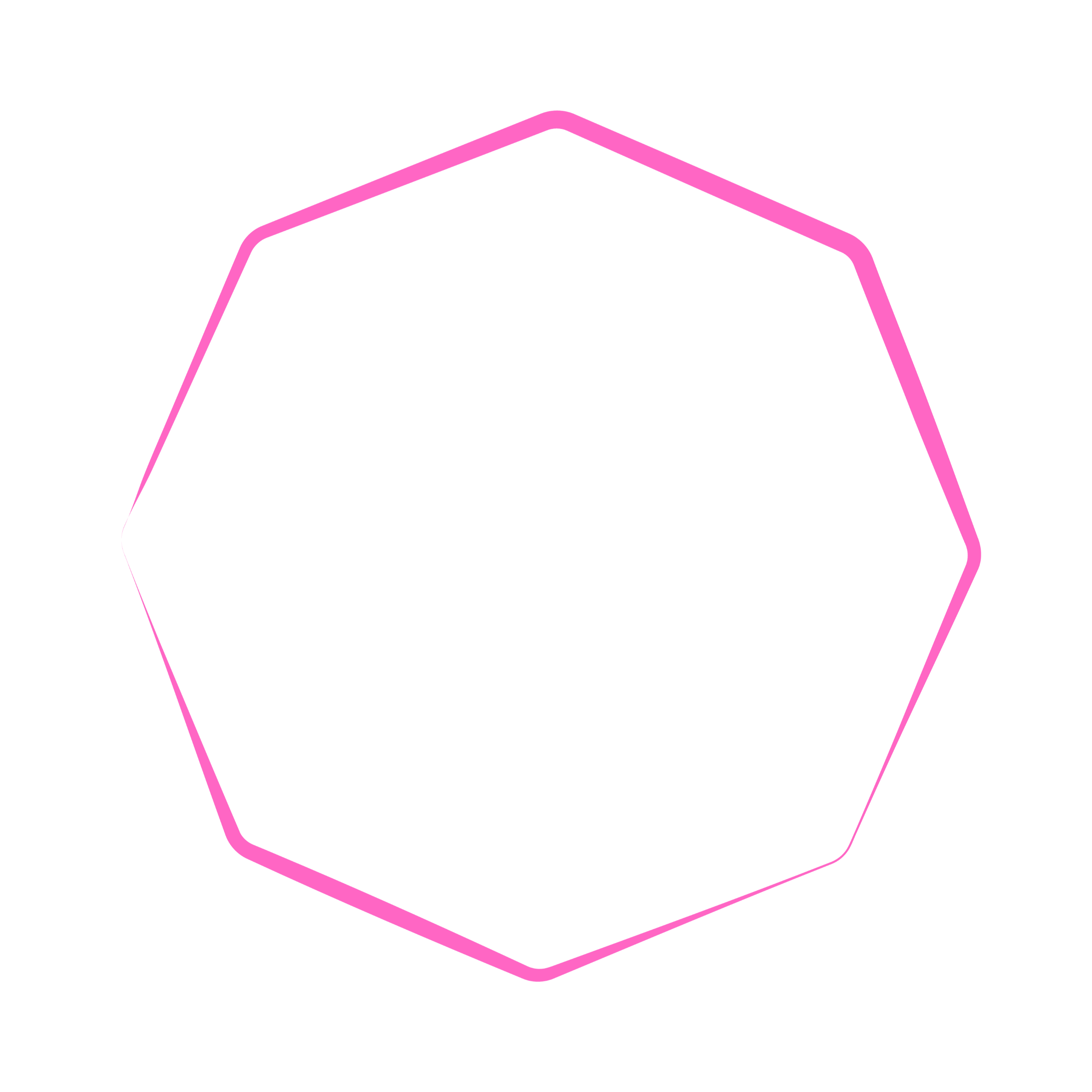 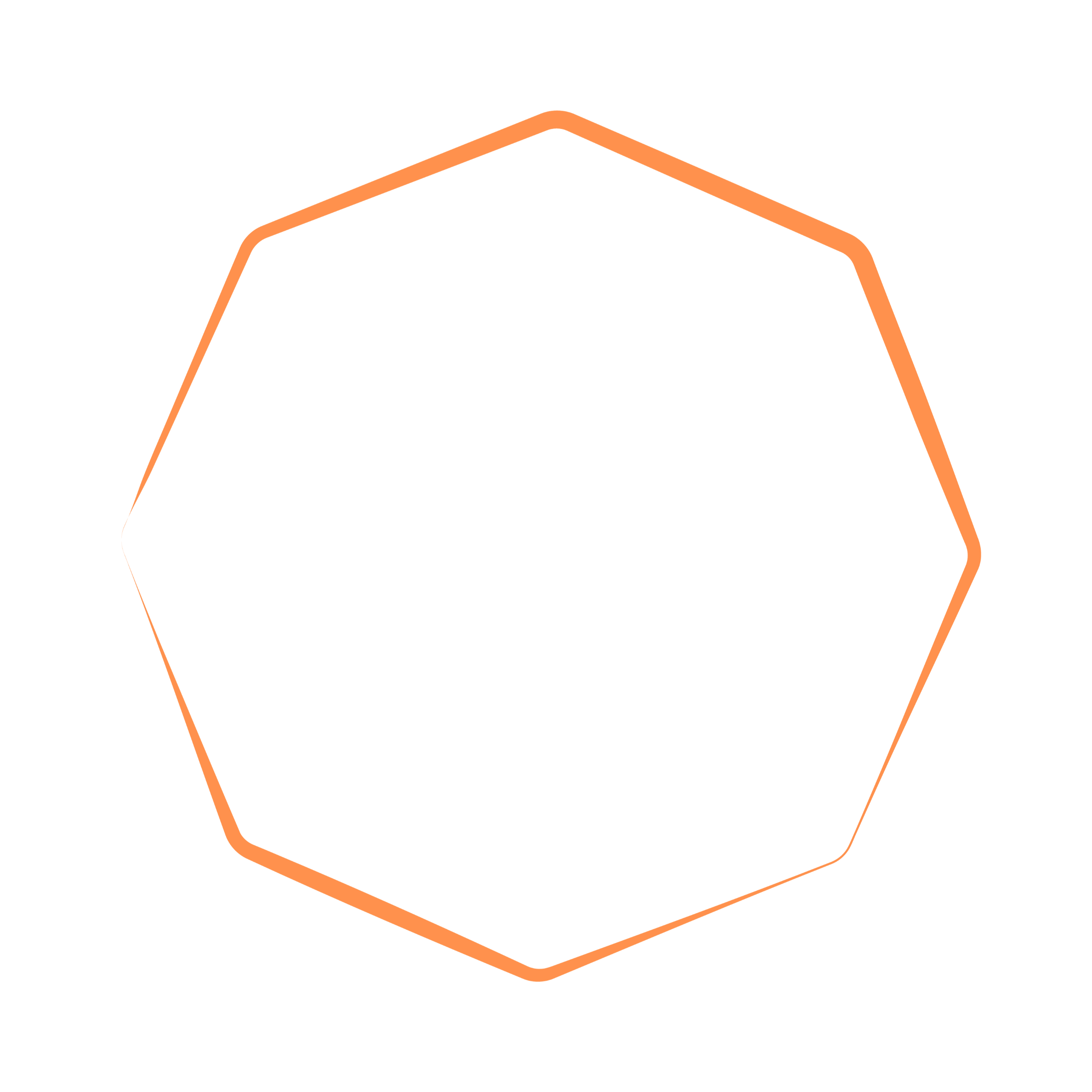 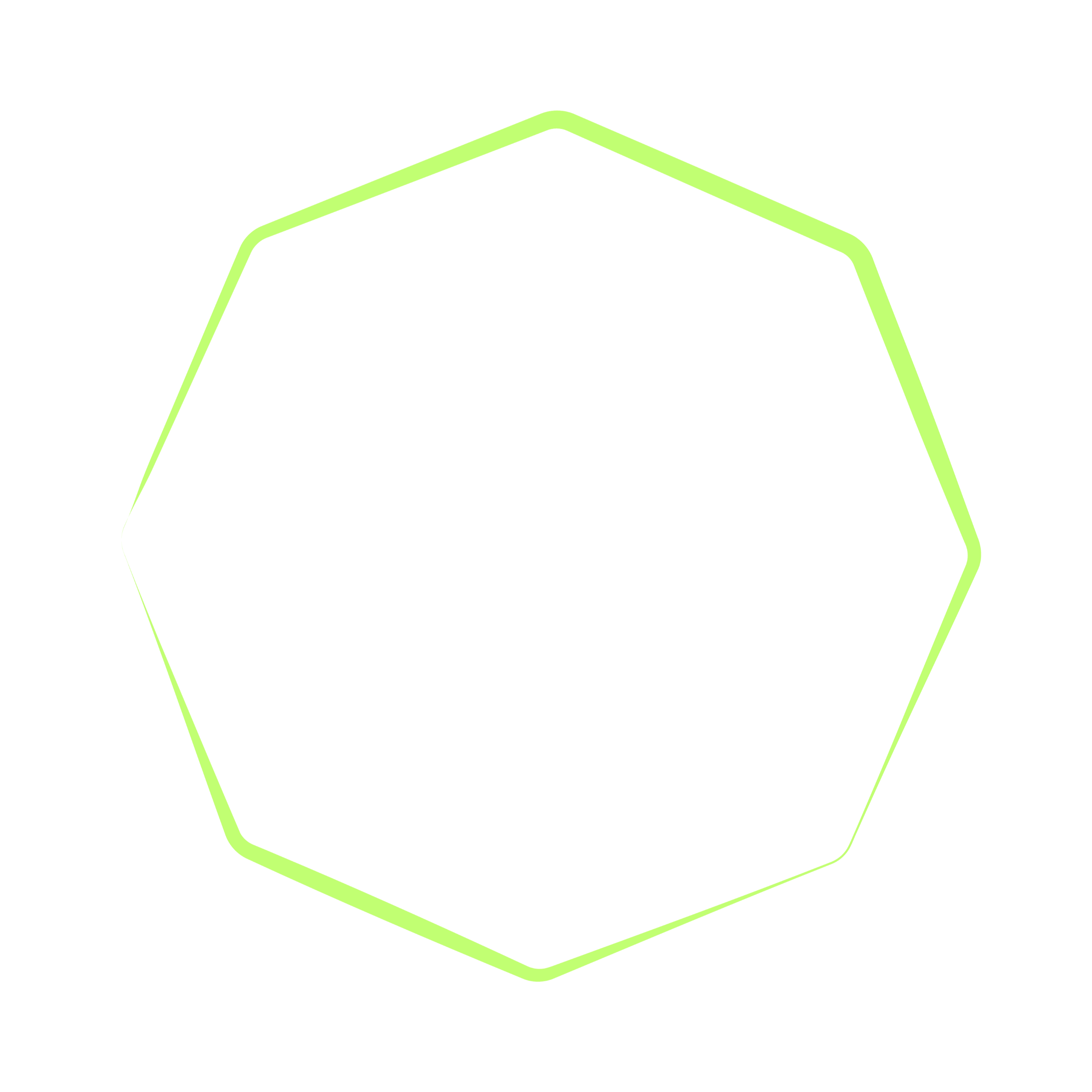 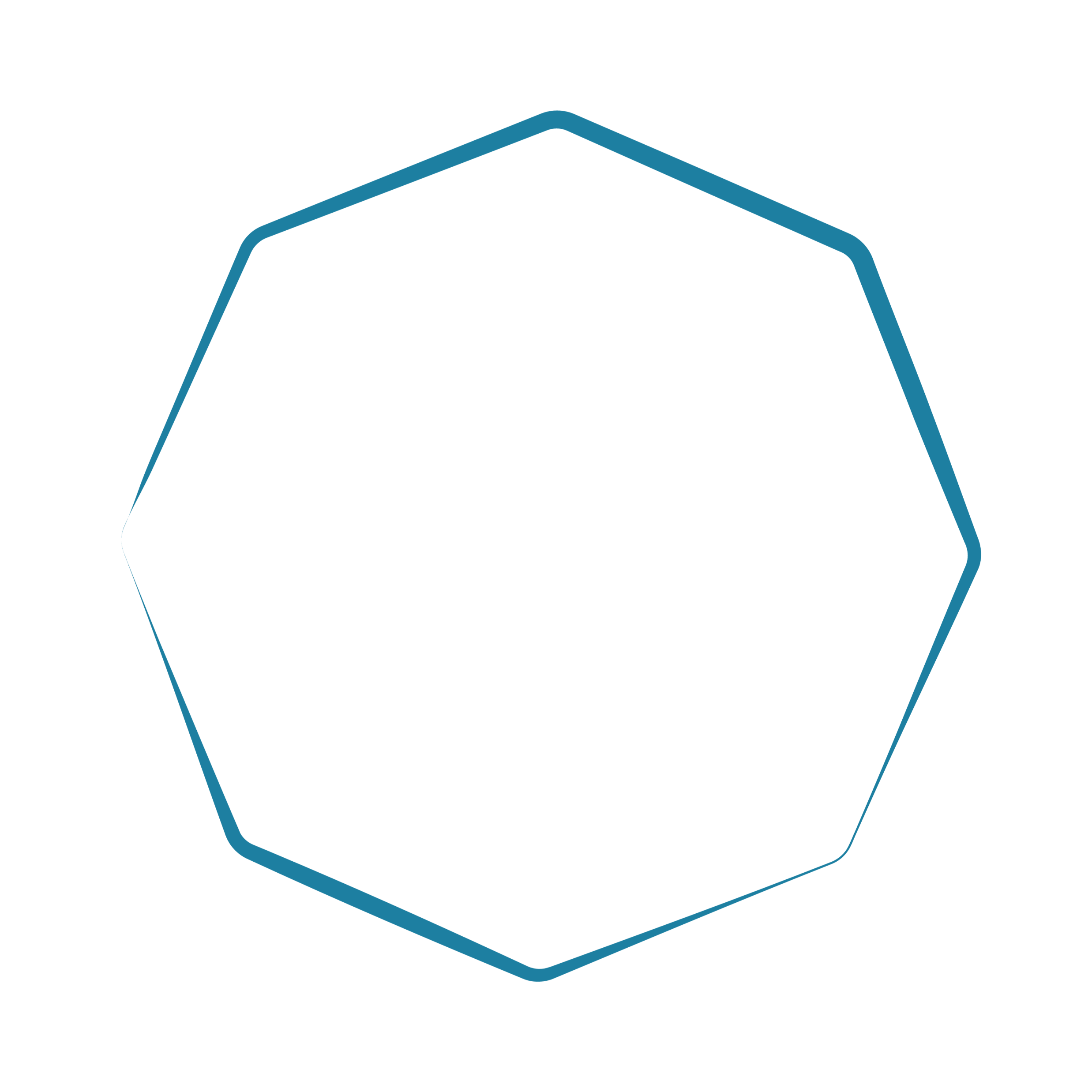 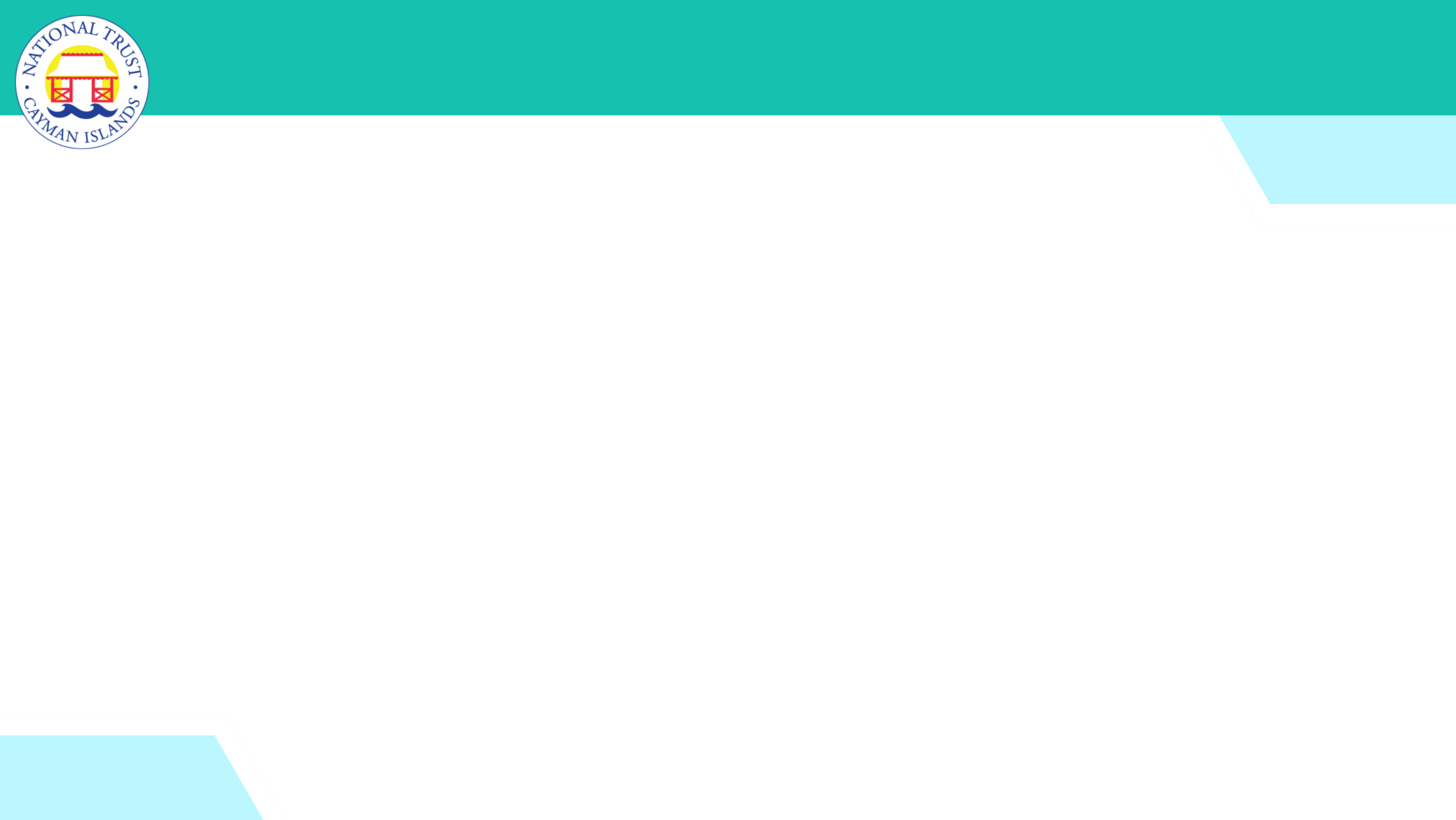 What do you think might happen if we keeping pumping carbon and other greenhouse gases into the atmosphere?
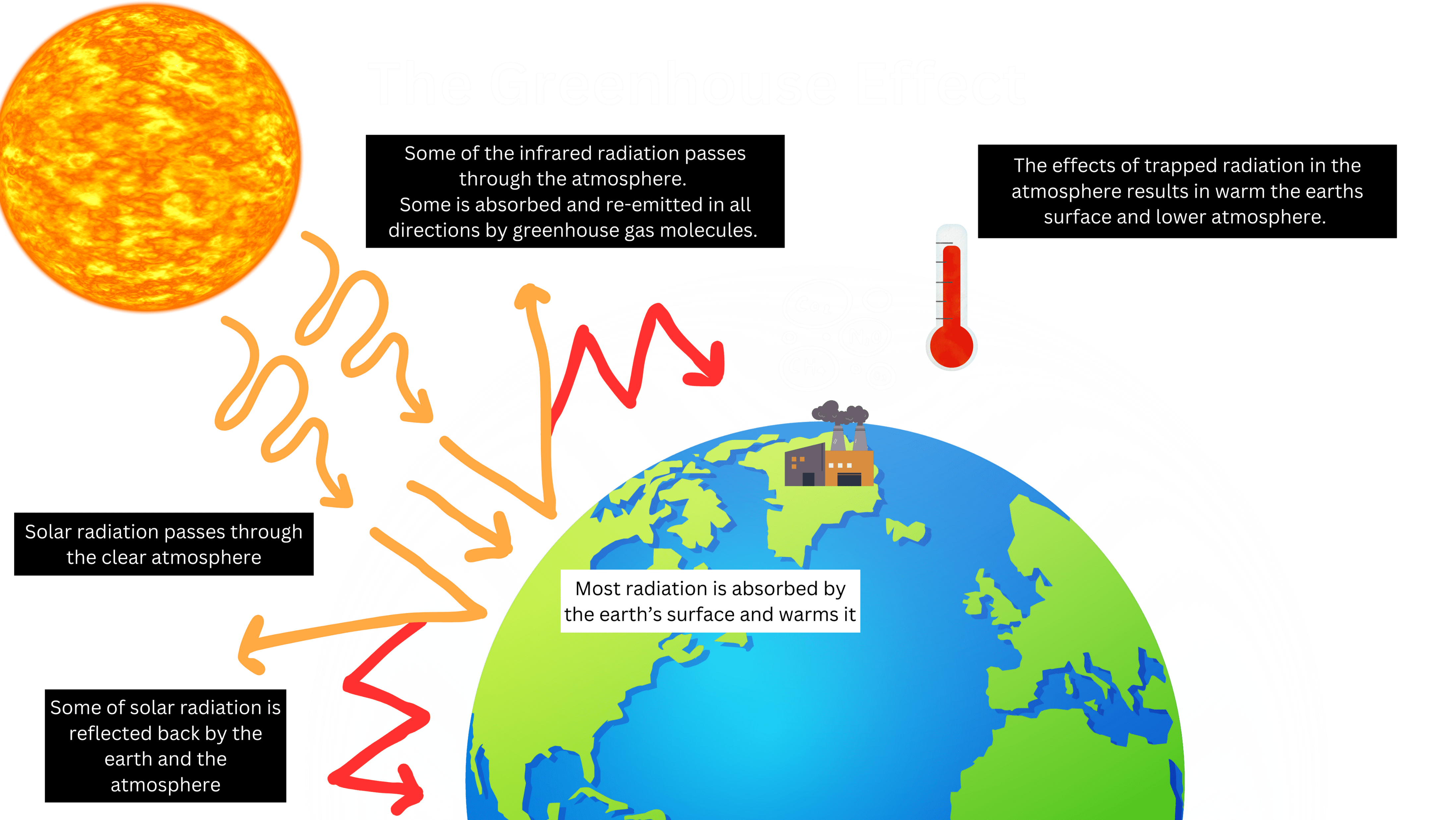 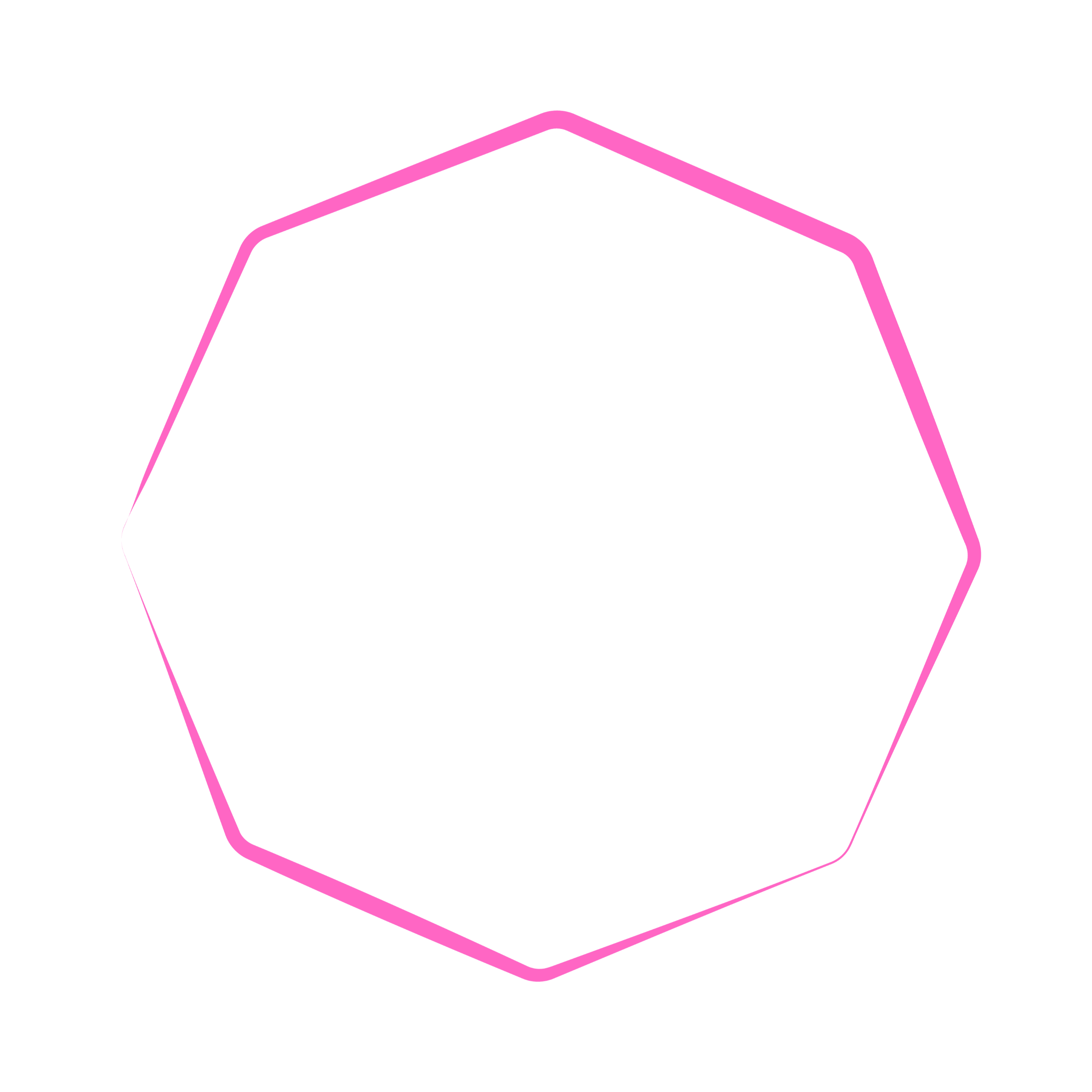 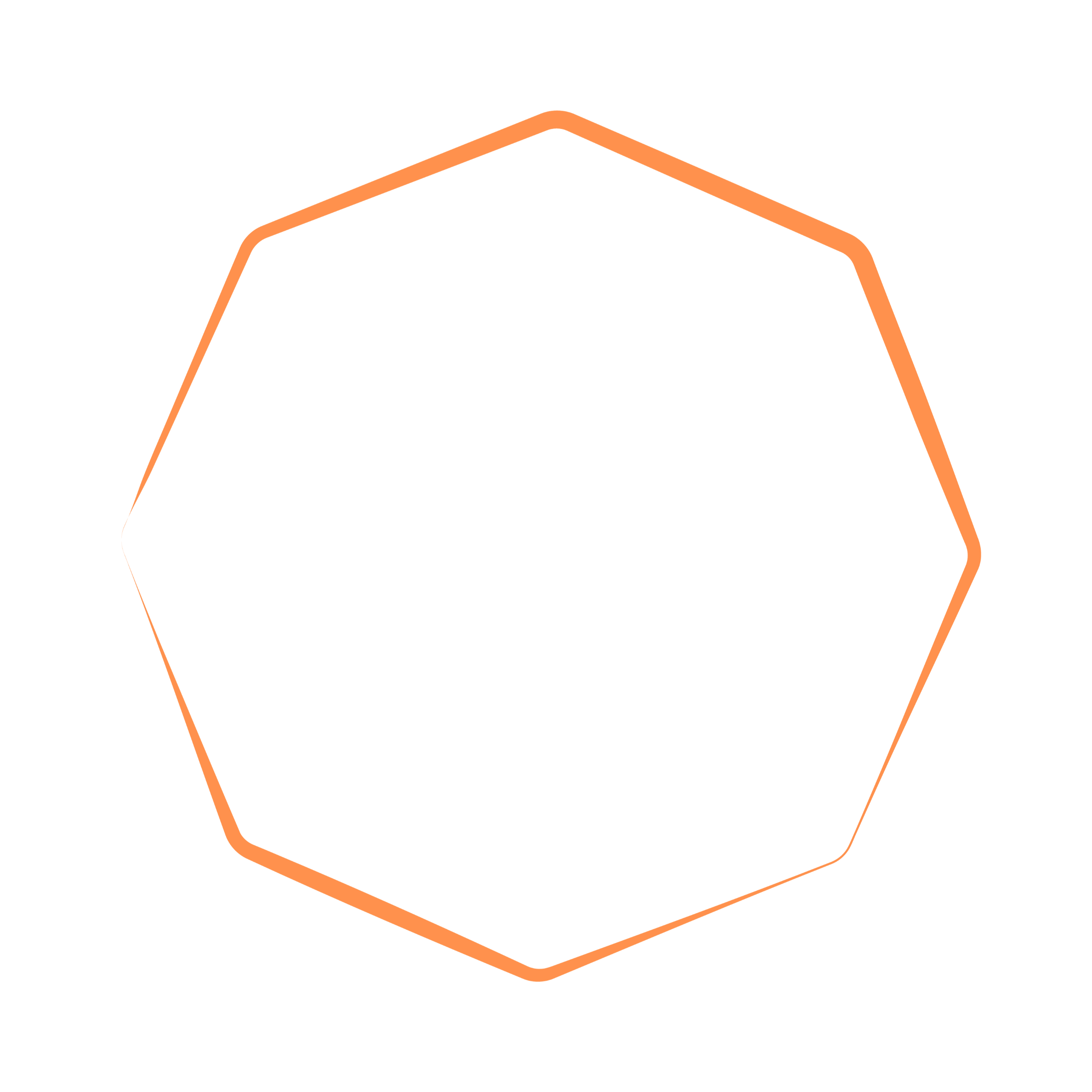 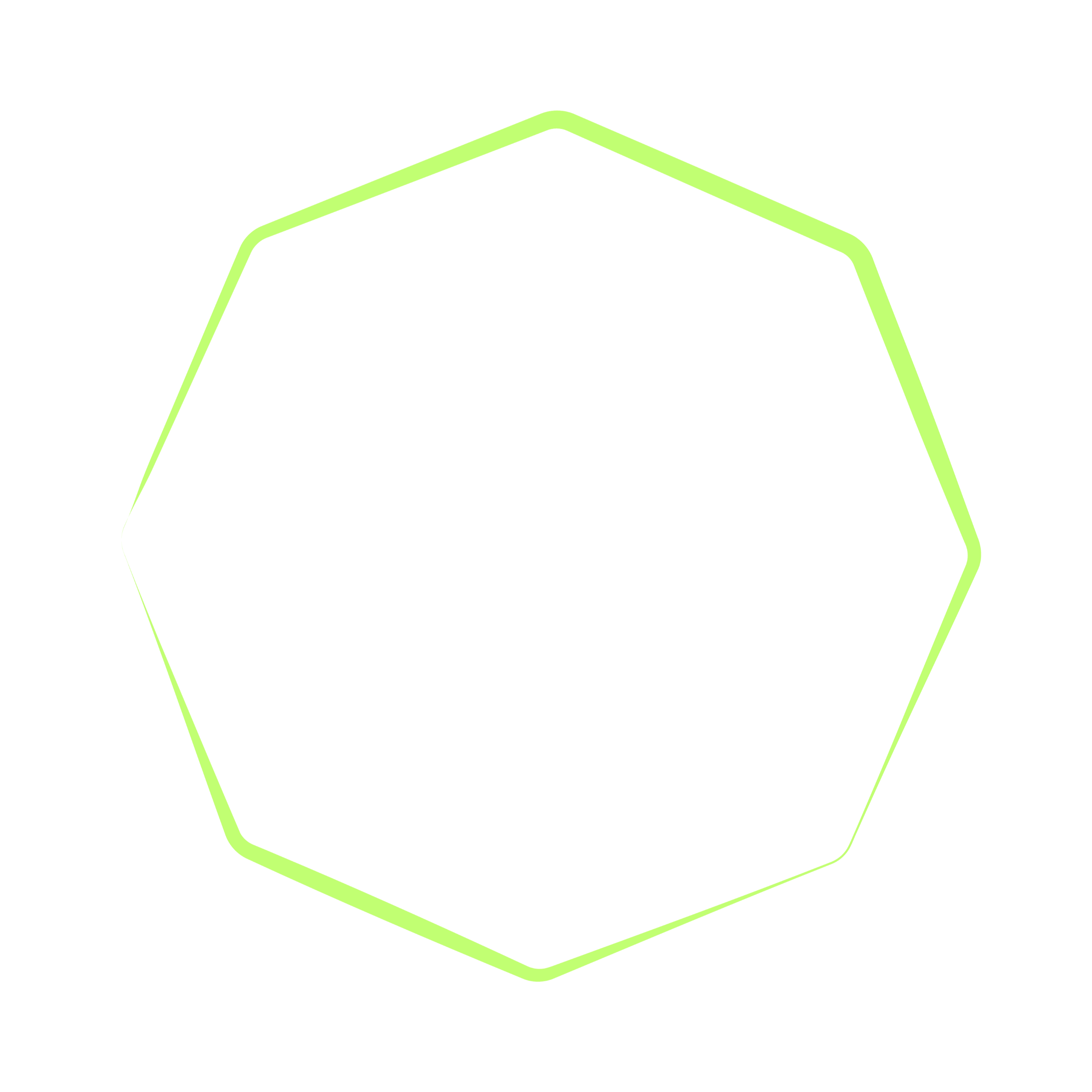 [Speaker Notes: Elicit from the students, the idea that more carbon will lead to more reflected heat being trapped within the Earth’s atmosphere.
Next: How will the increase in carbon disrupt our carbon cycle?]
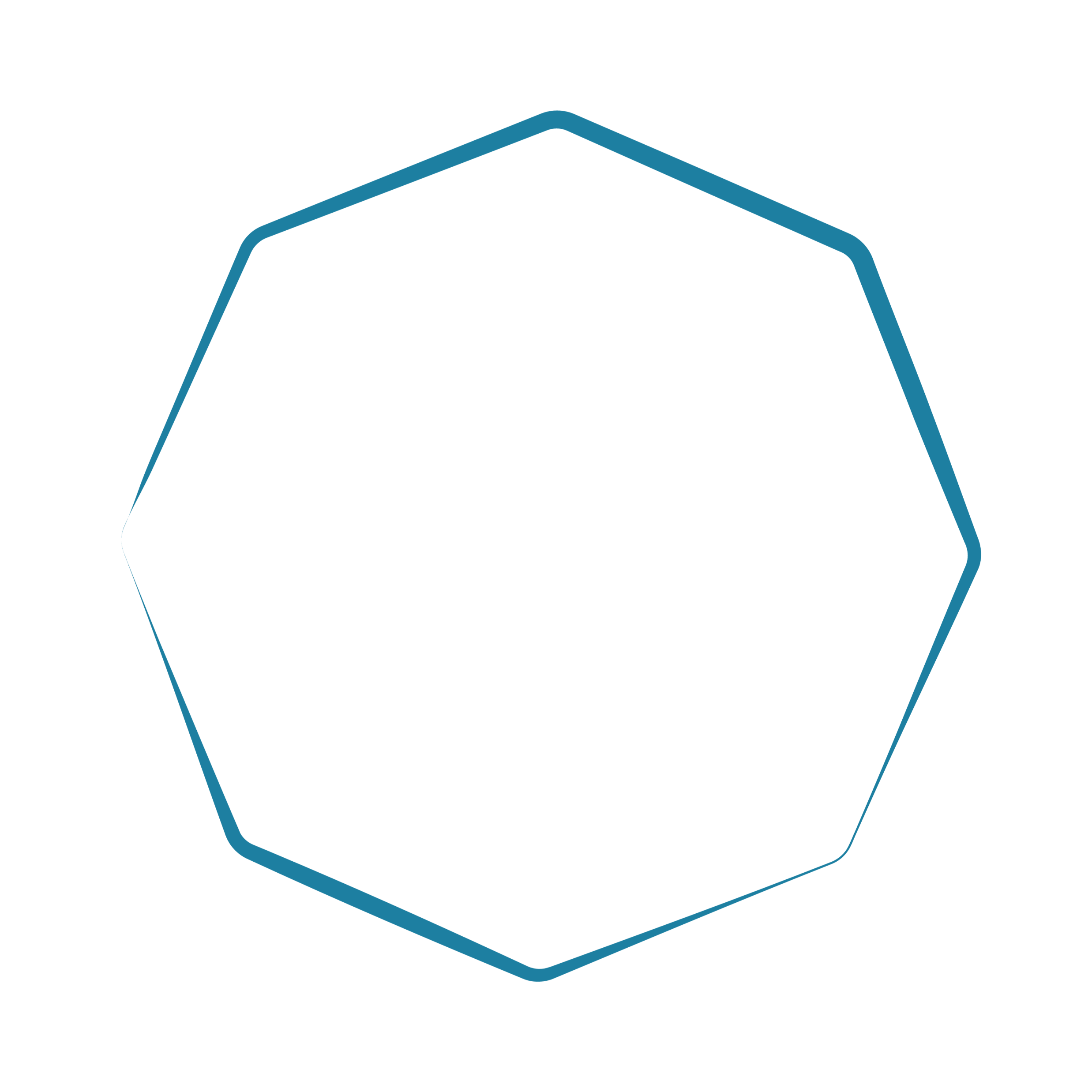 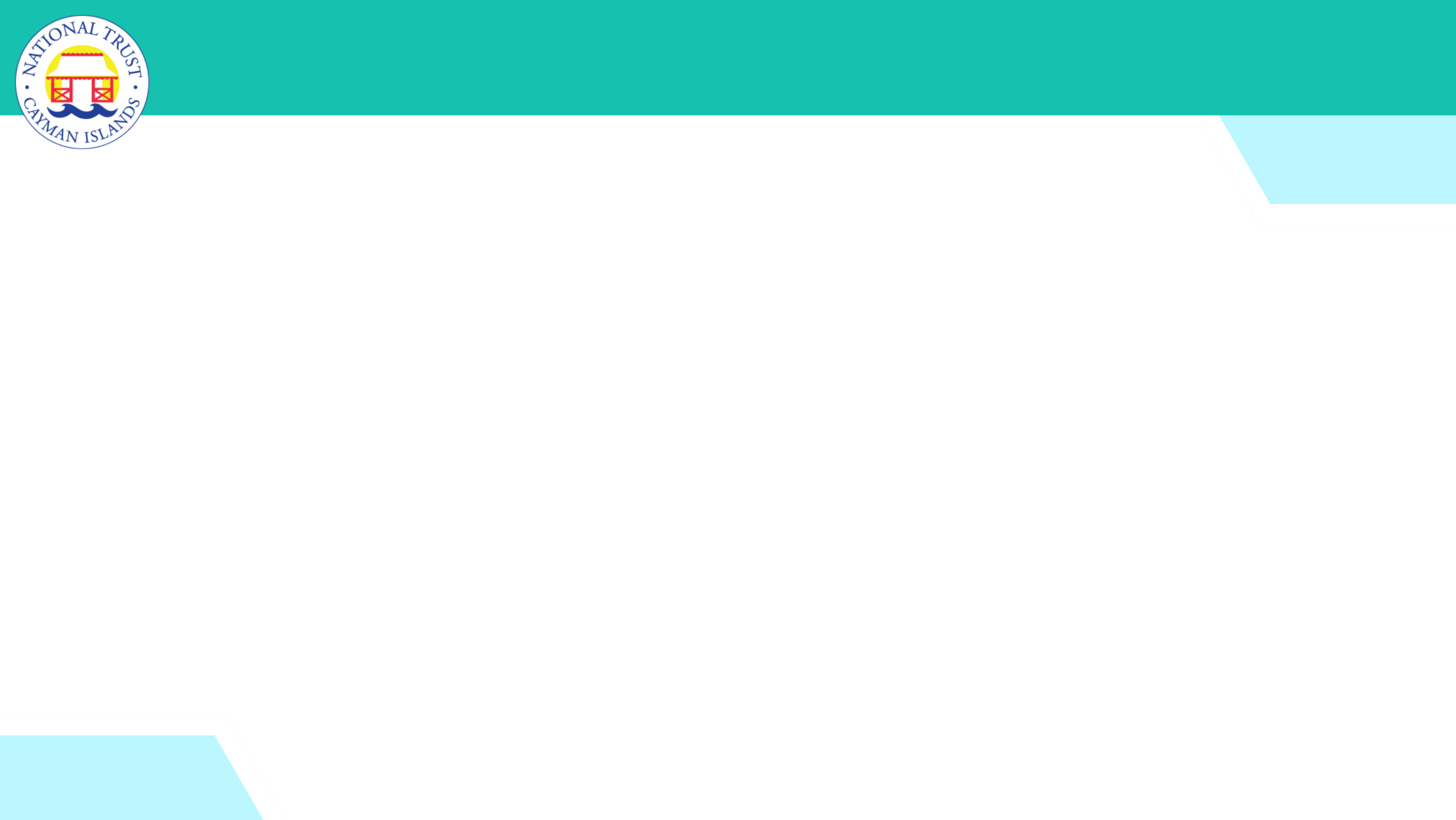 Let’s think about the Greenhouse Effect in terms of the Carbon Cycle…
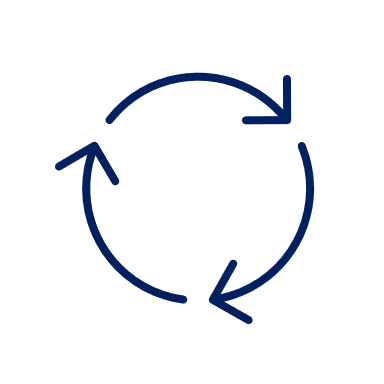 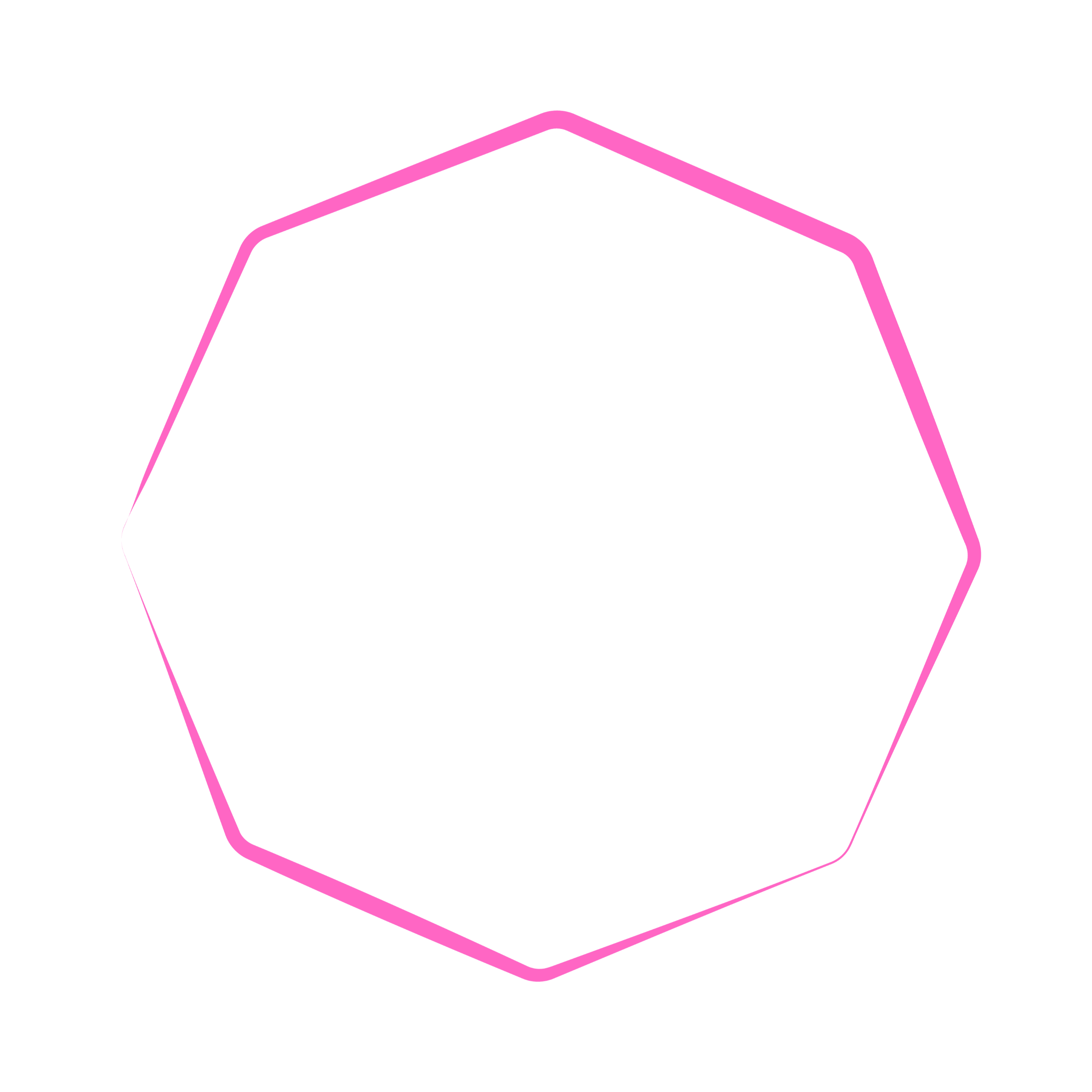 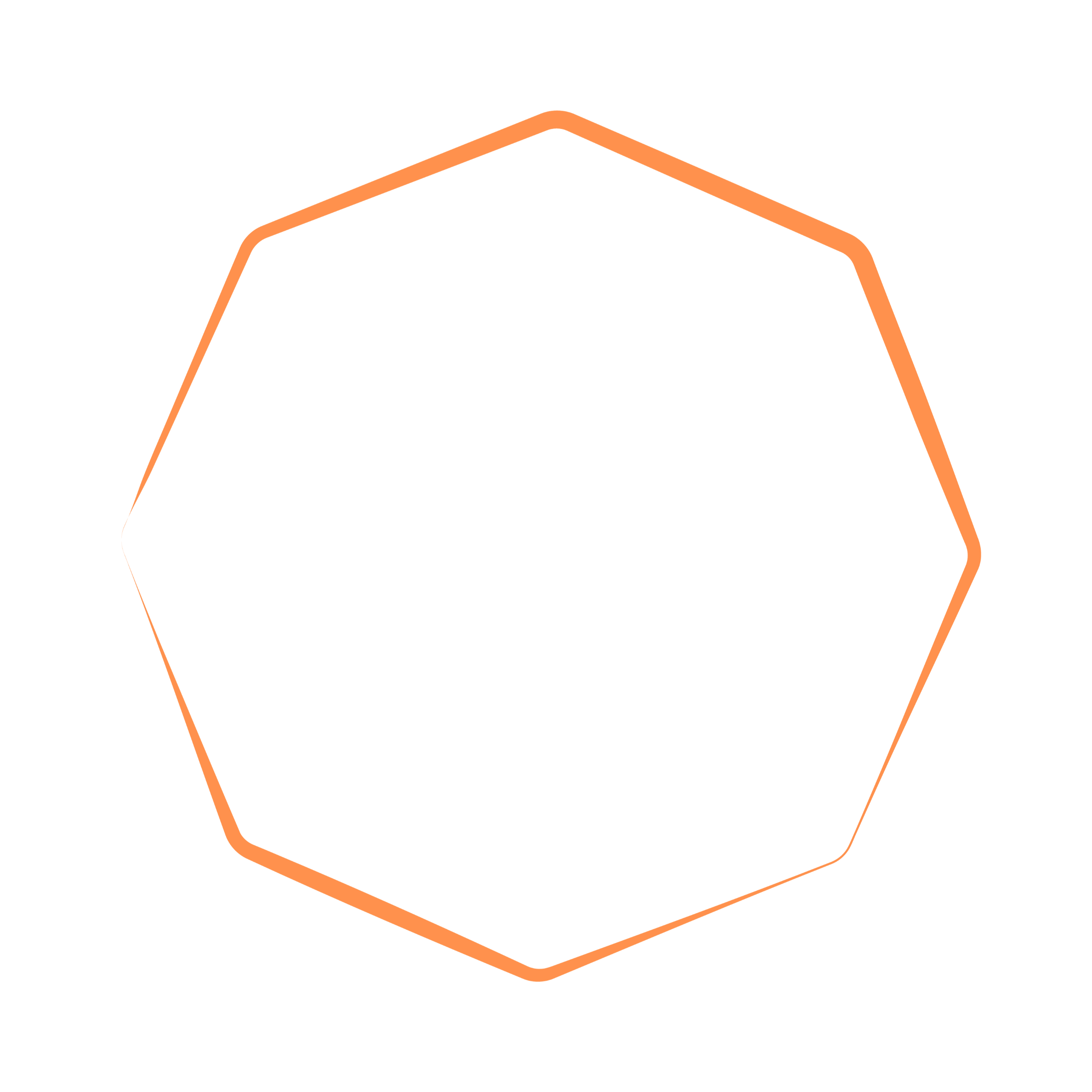 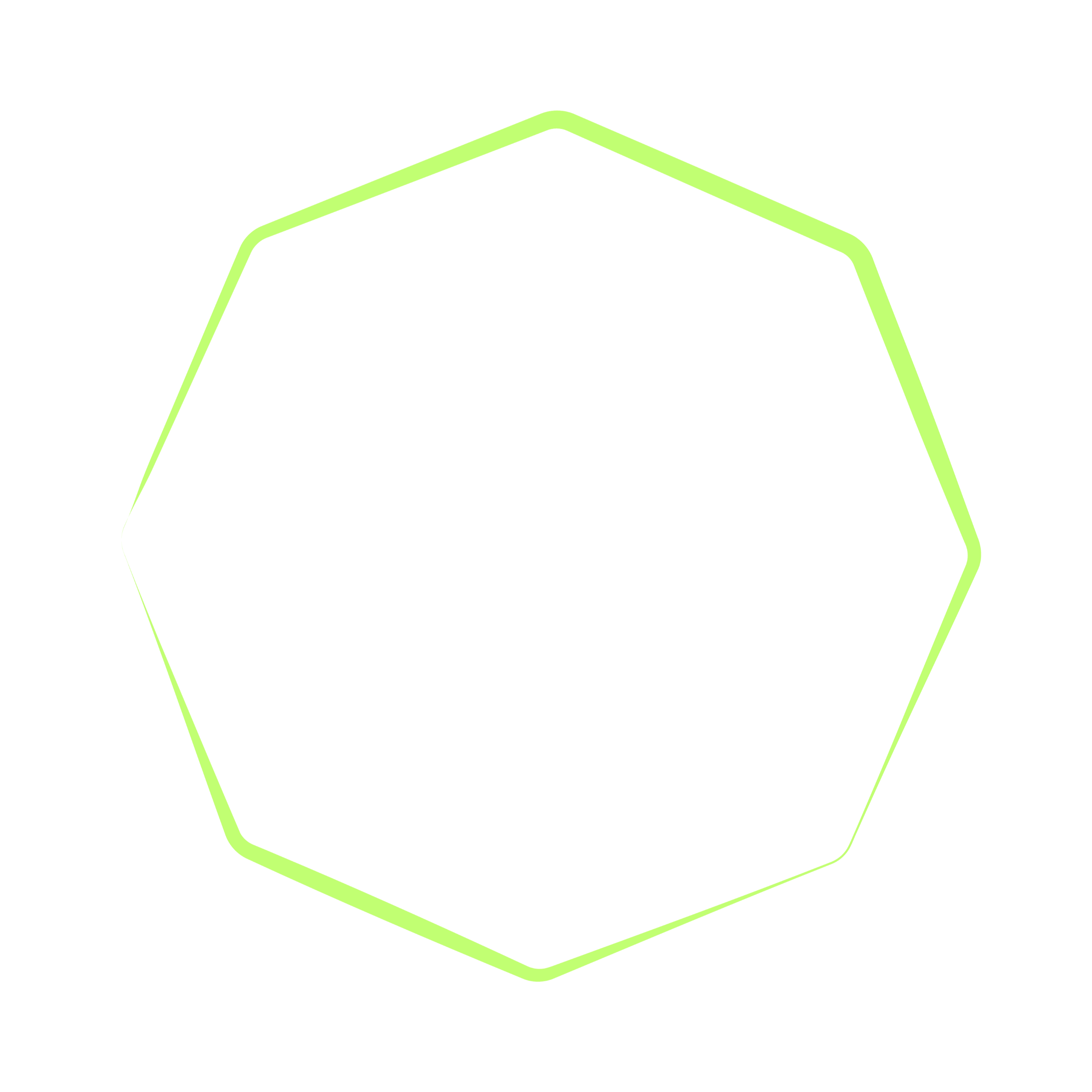 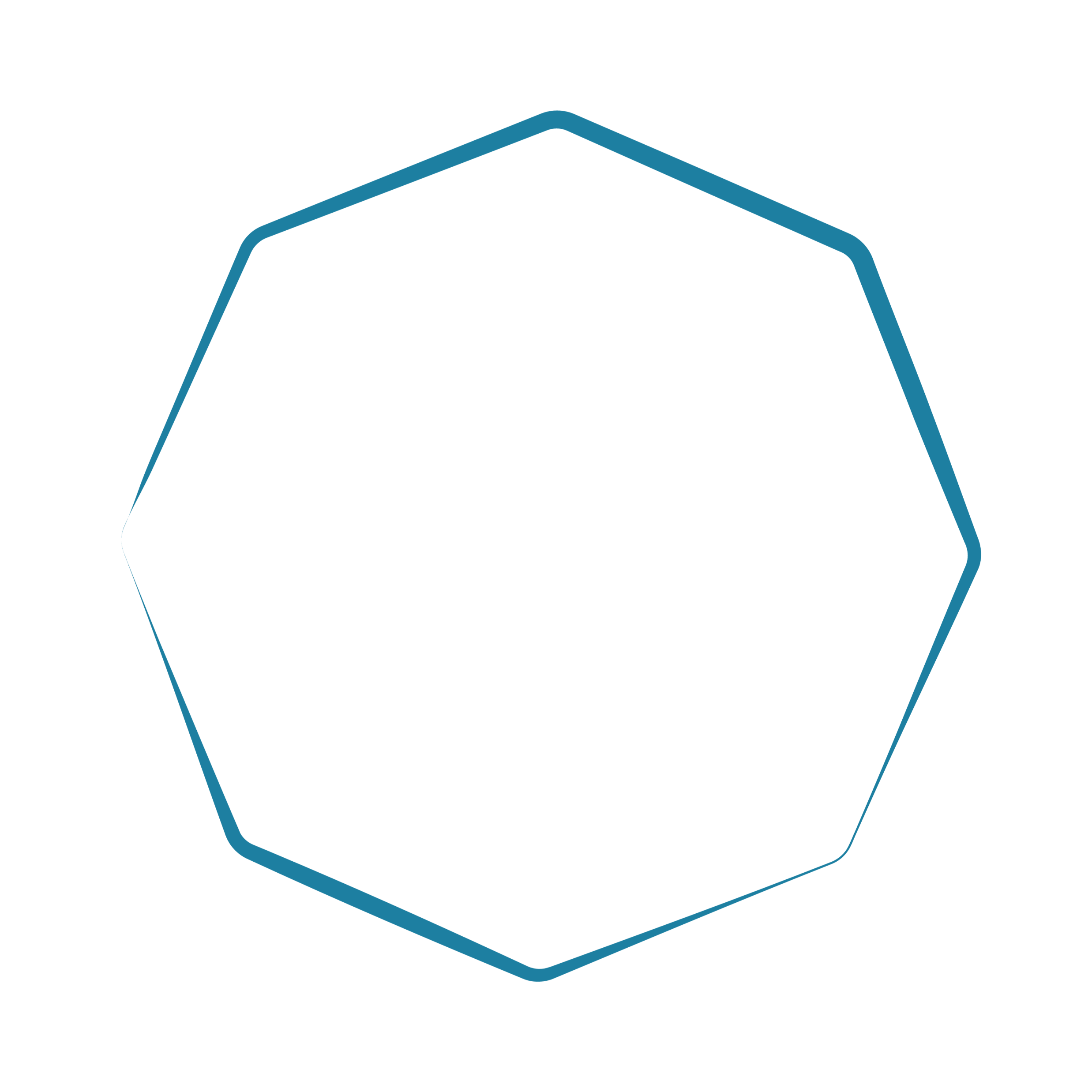 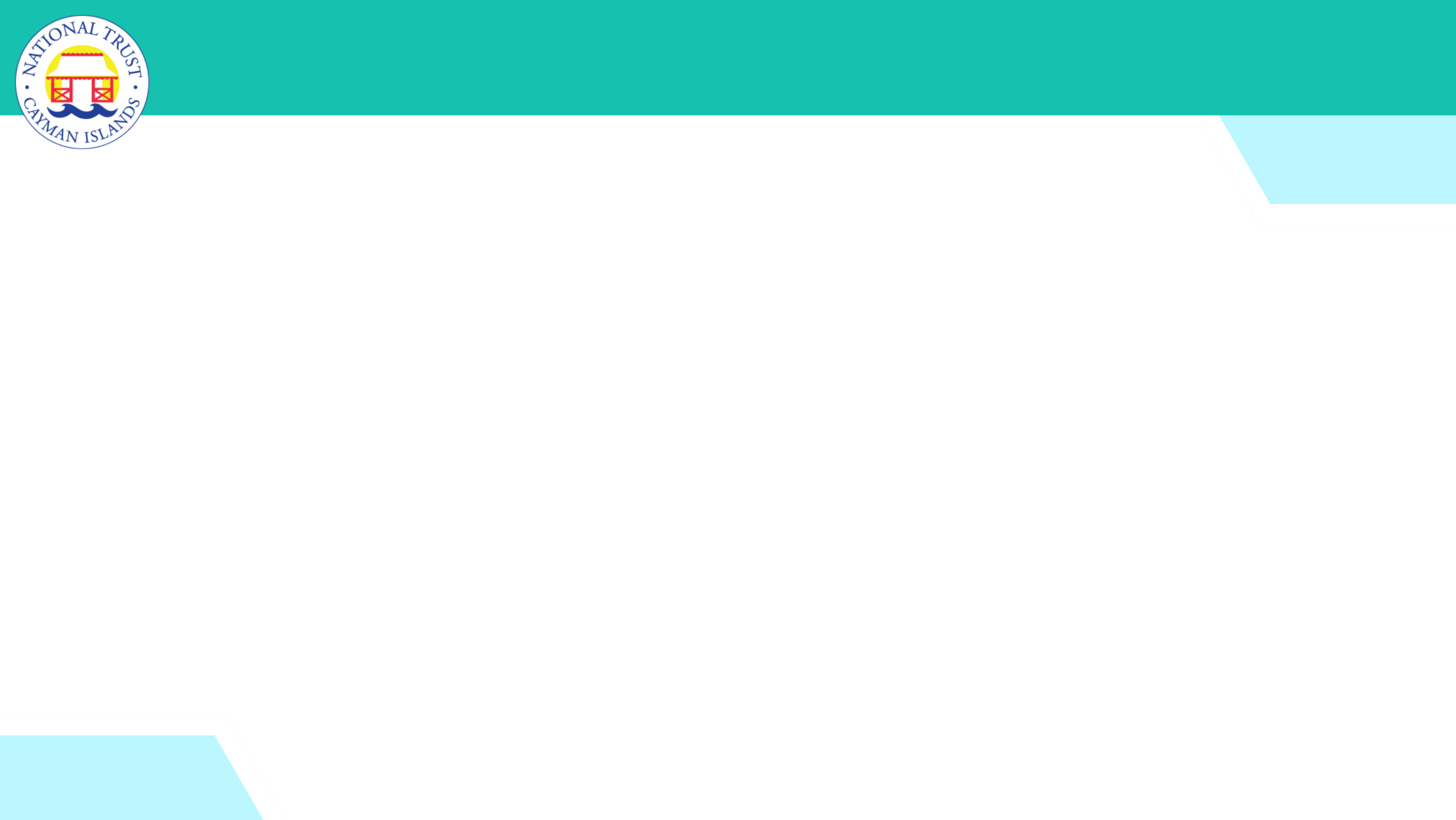 After learning about the greenhouse effect, what is one way we might be disrupting this carbon cycle?
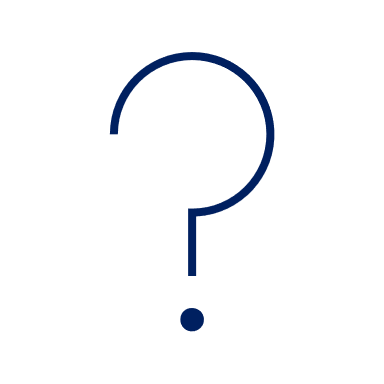 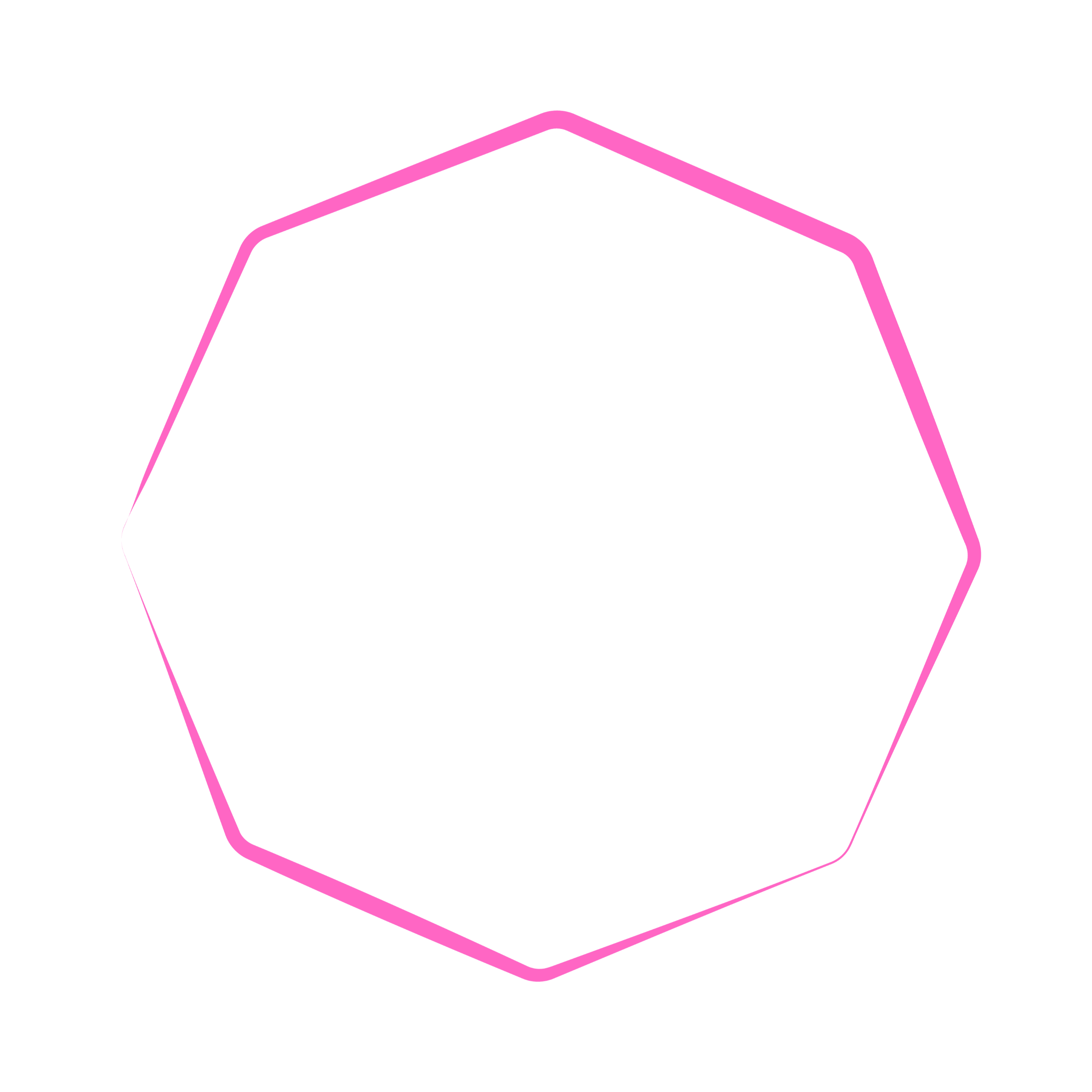 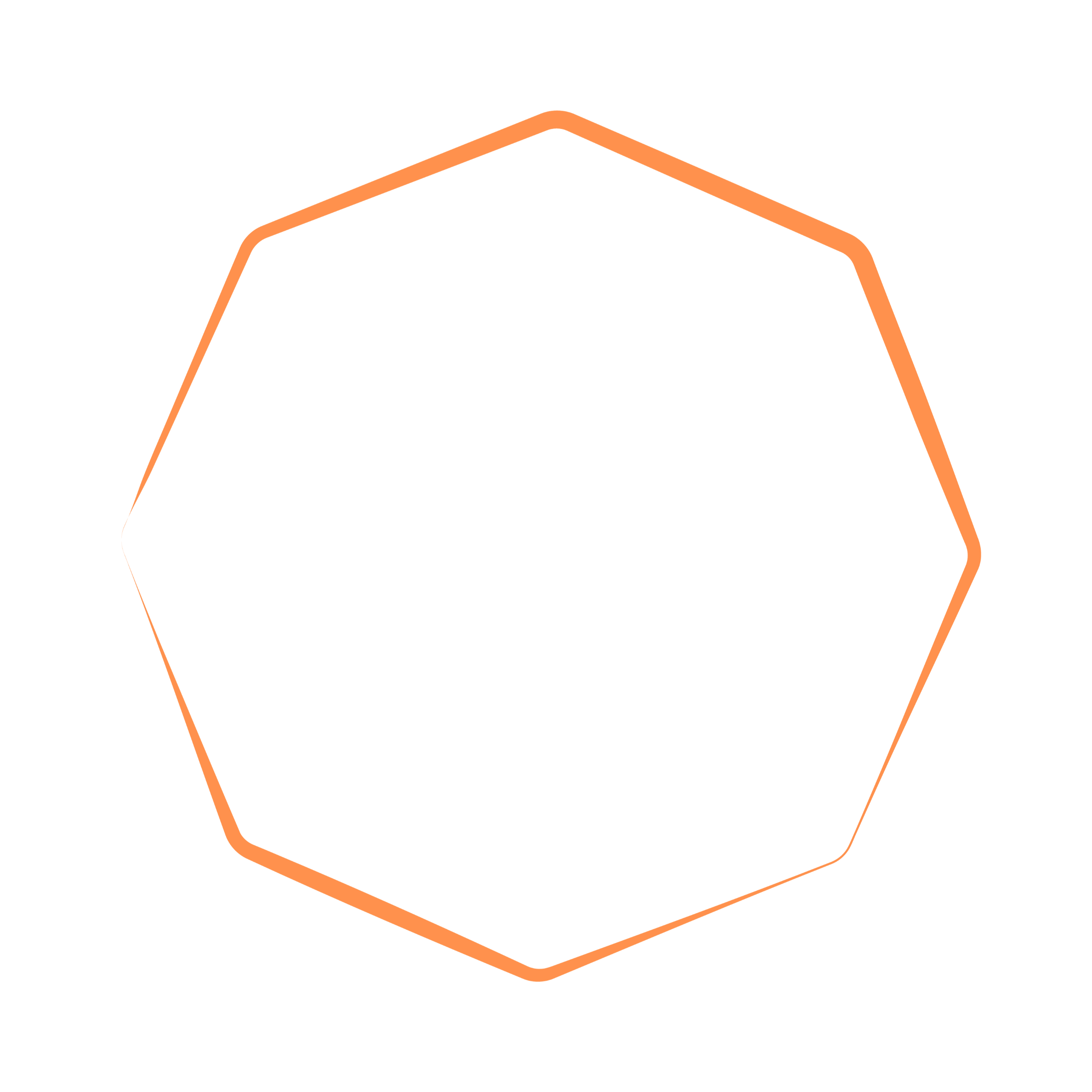 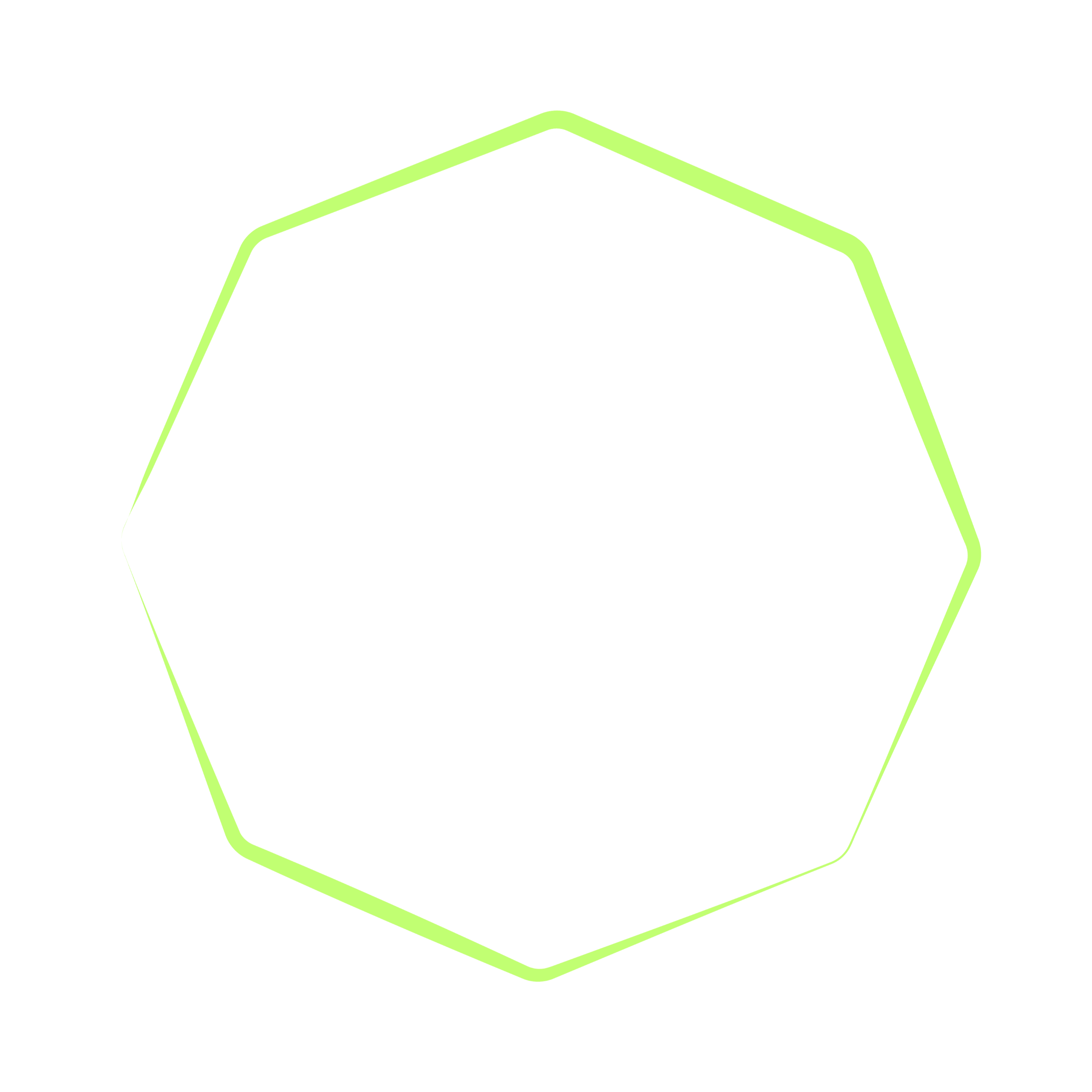 [Speaker Notes: Our human activities, like digging up fossil fuels and using them to generate energy and power our lives, adds more carbon into the environment than was already being added naturally. This disrupts the carbon cycle as there is now more carbon than normal being taken up by the ocean etc. 
We are also destroying and removing some of our natural sinks e.g. the rainforest, mangroves and seagrass beds, so there are fewer and fewer ways for this carbon to be absorbed naturally.]
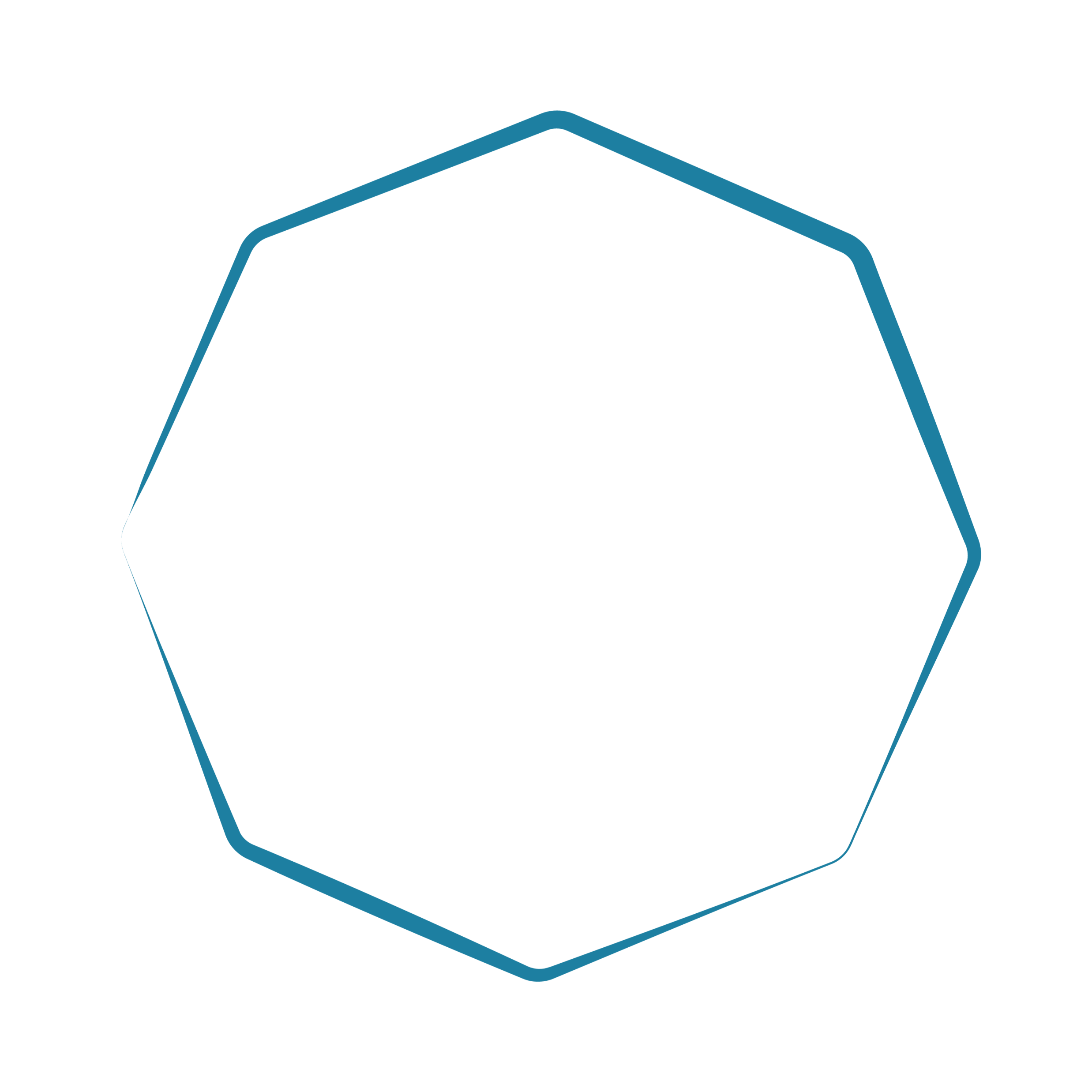 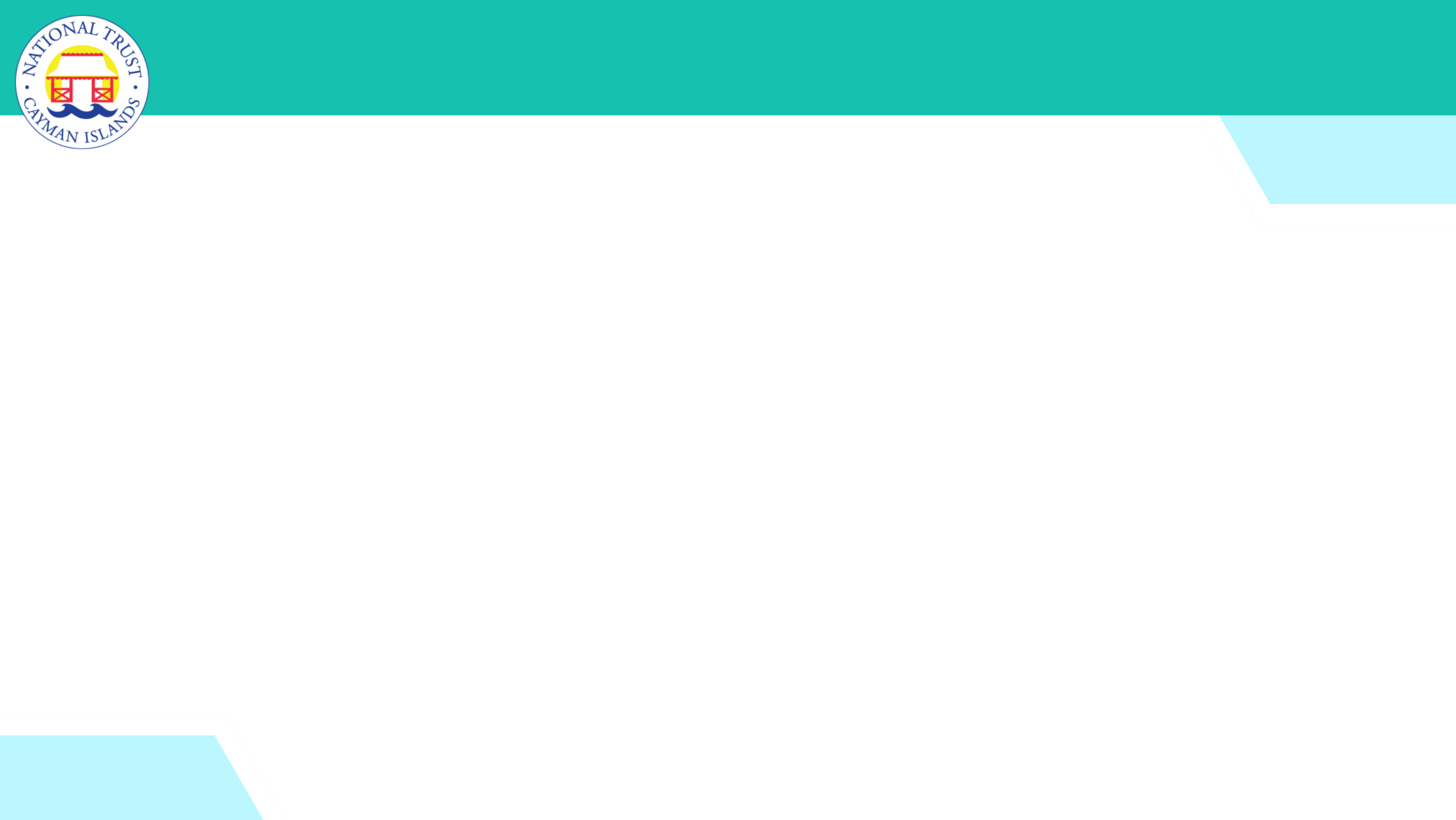 What natural occurrences could happen that would cause disruption?
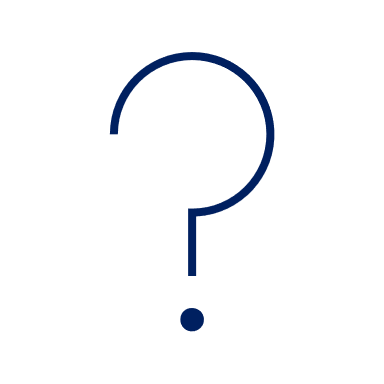 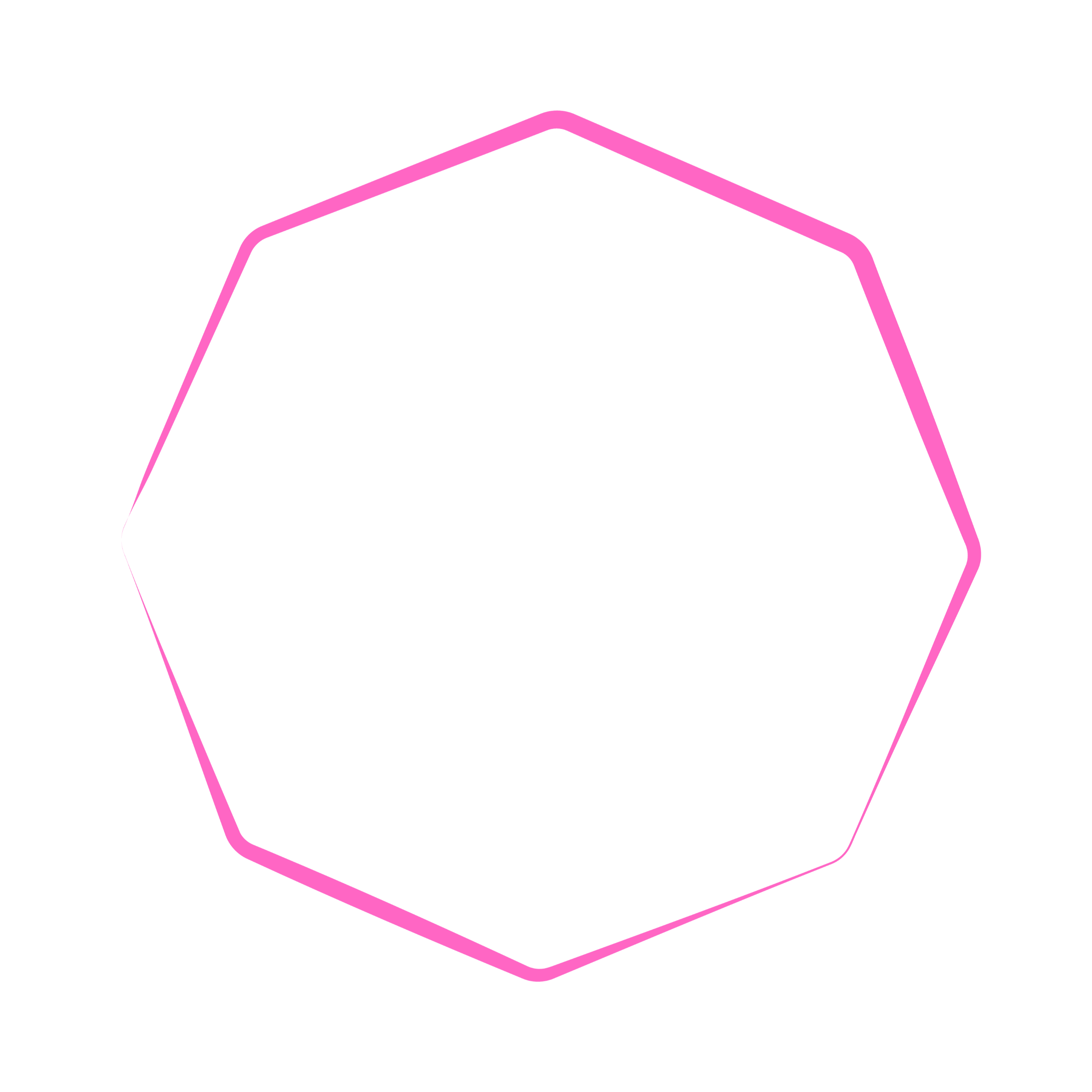 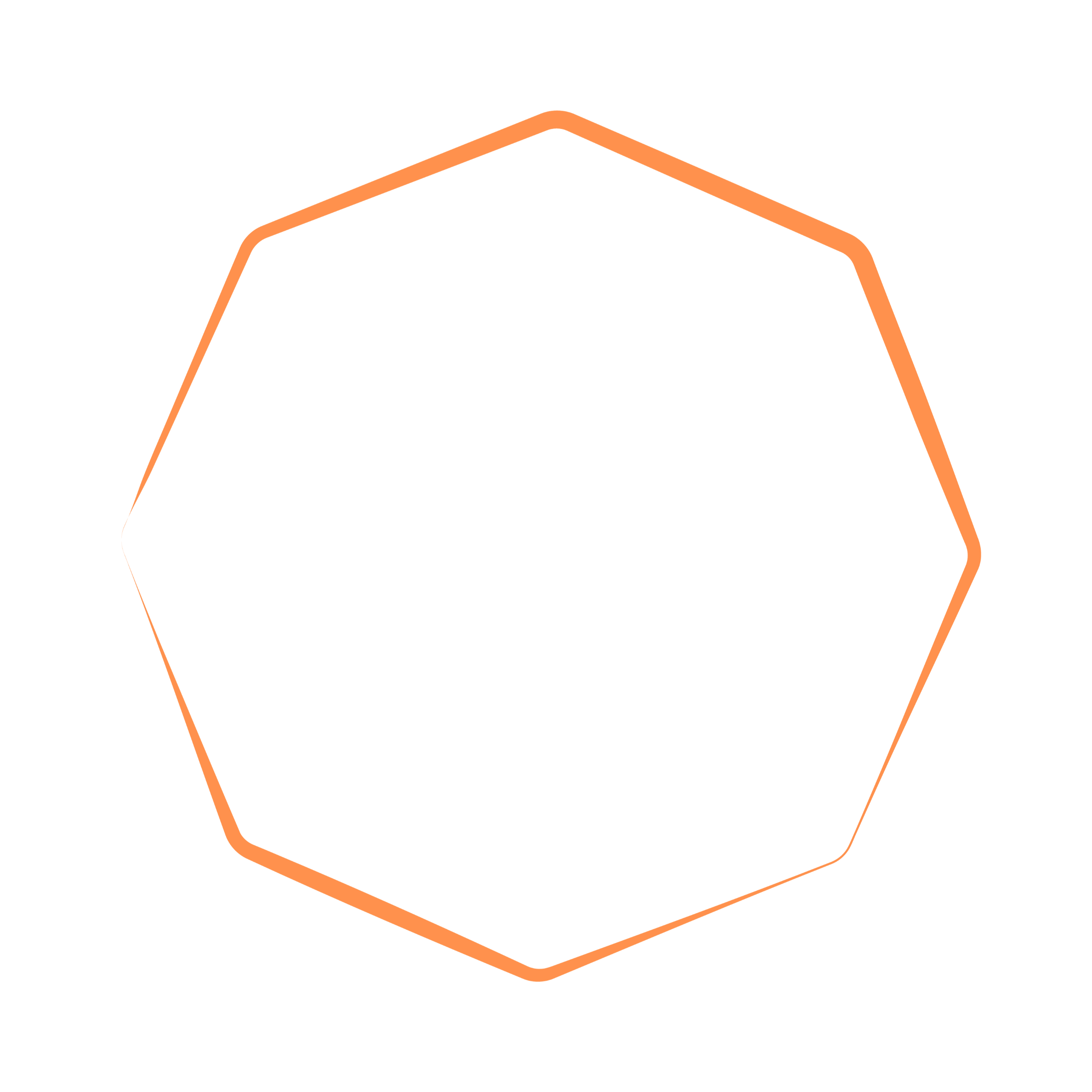 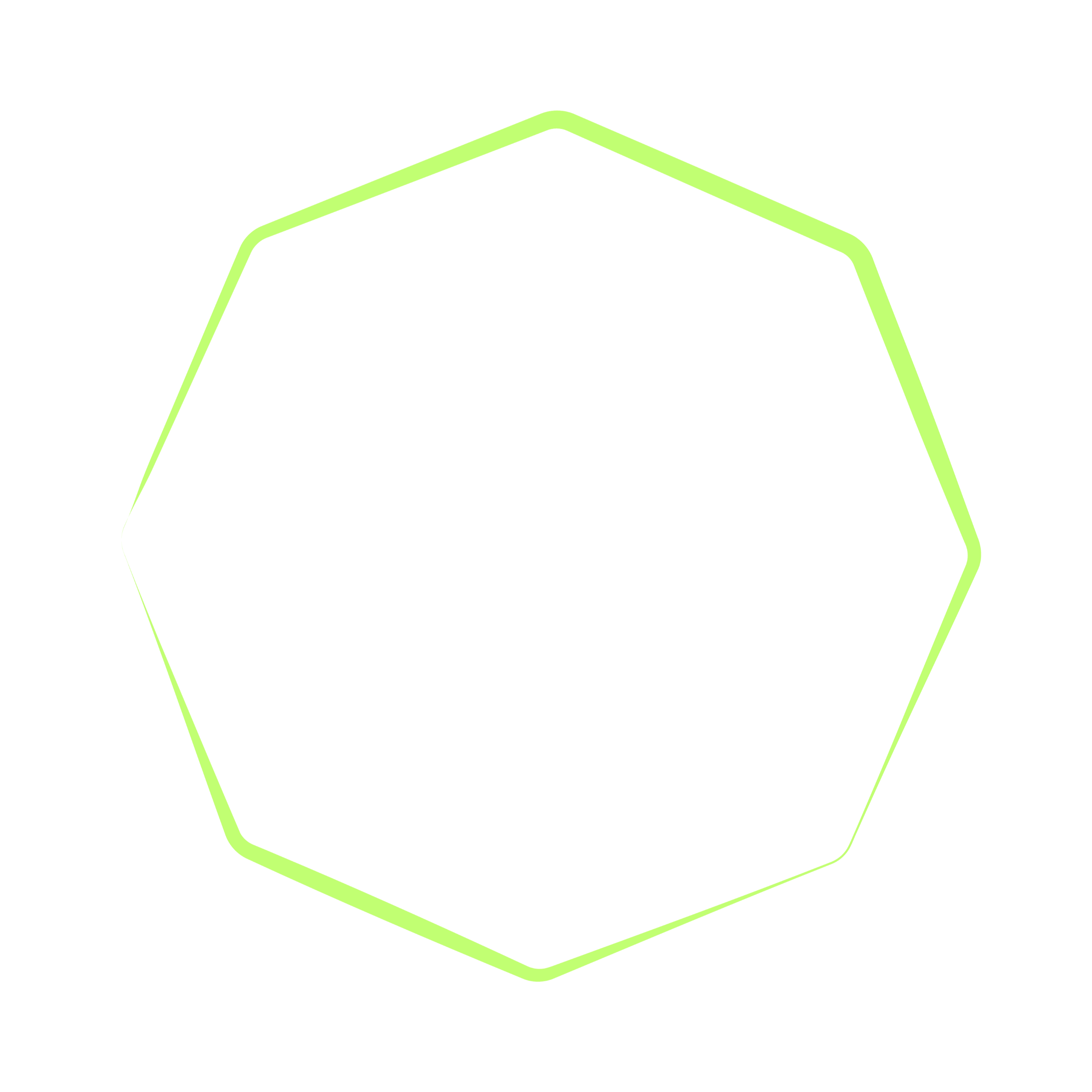 [Speaker Notes: Volcanic eruptions add more carbon to the atmosphere
Forest fires]
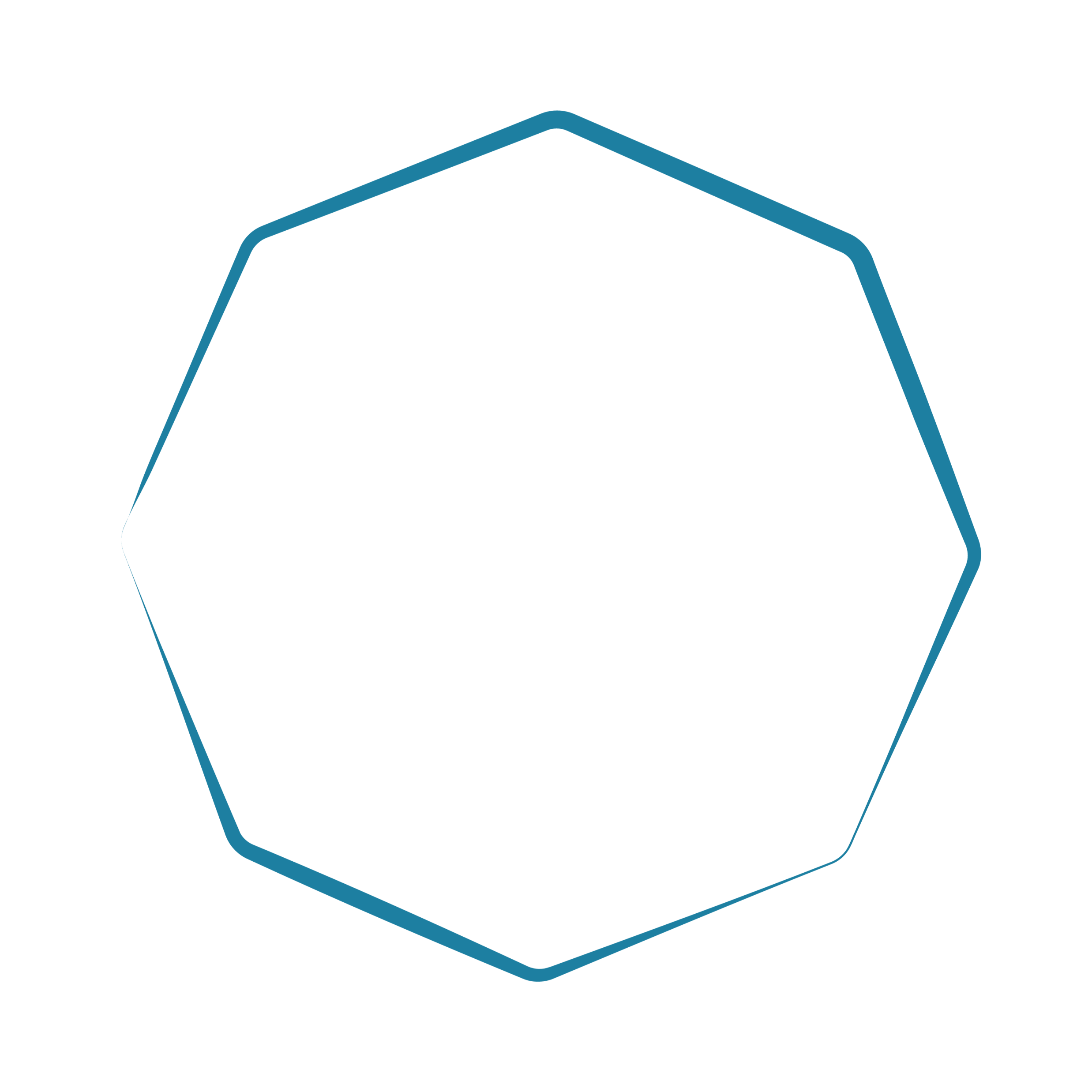 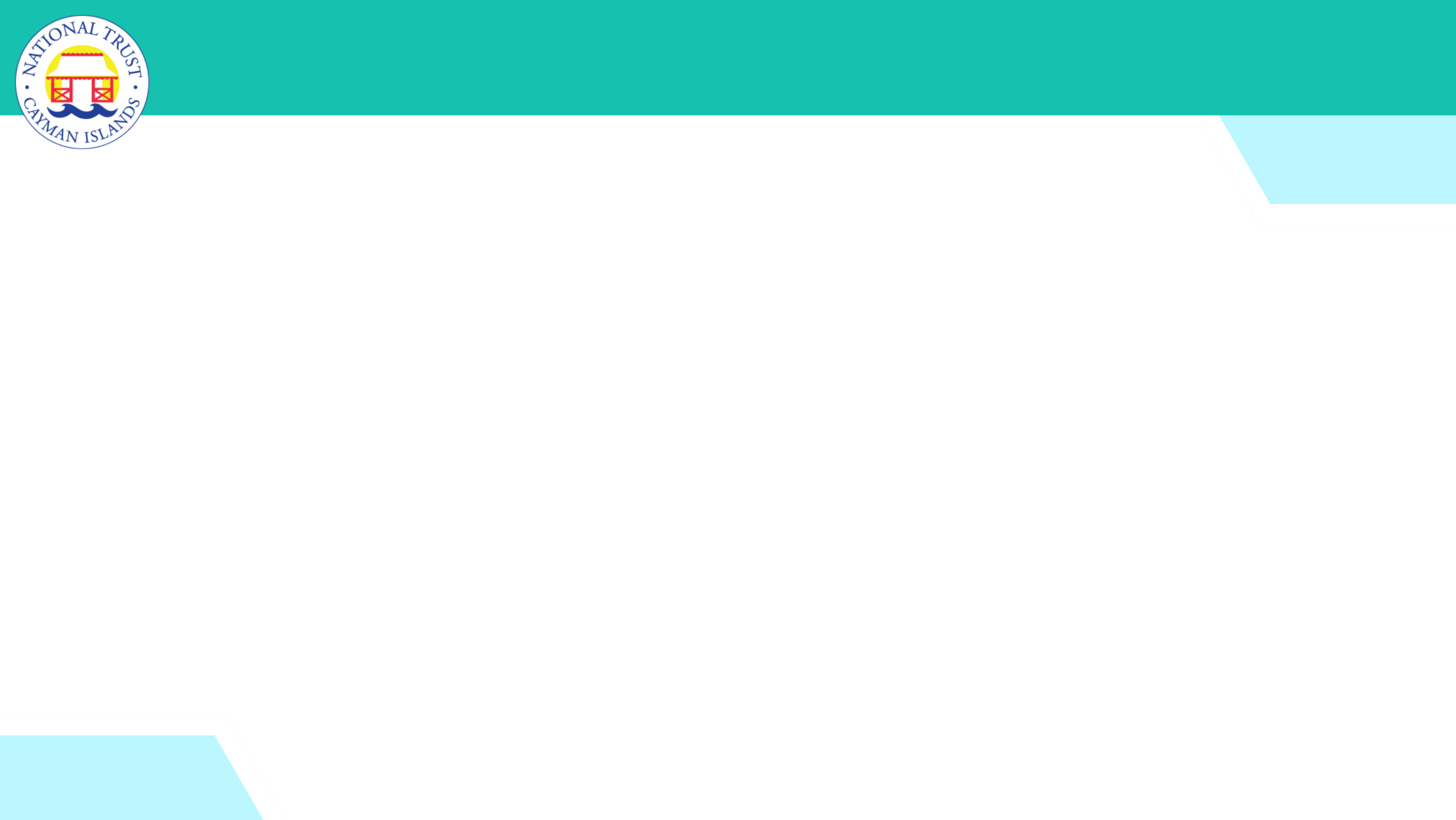 What human activities will add or take away carbon from the system?
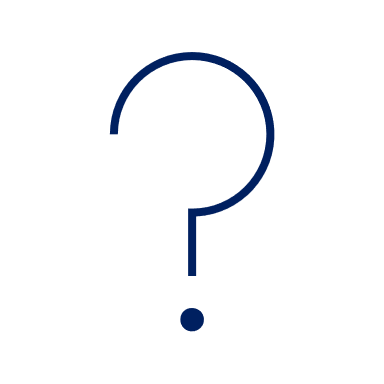 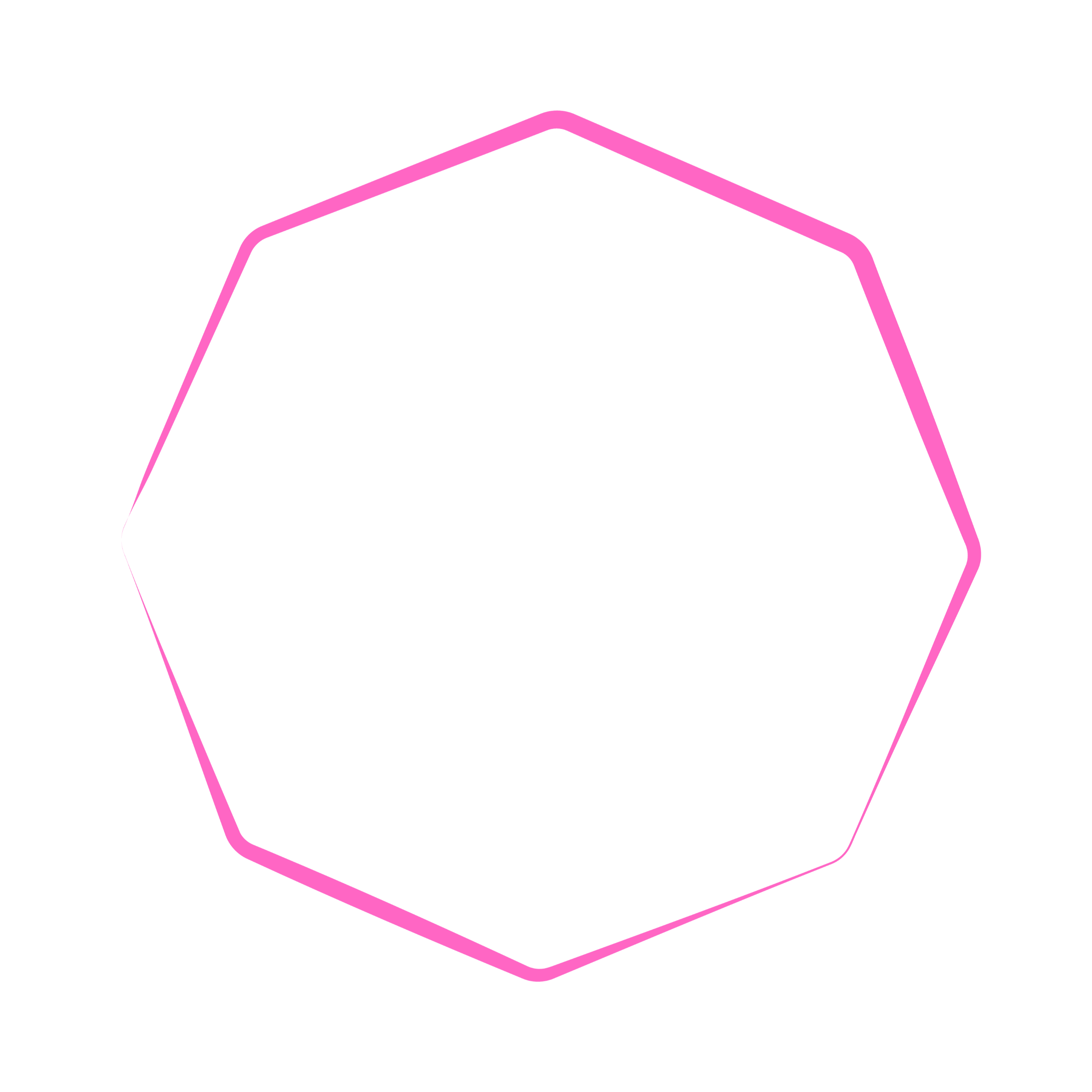 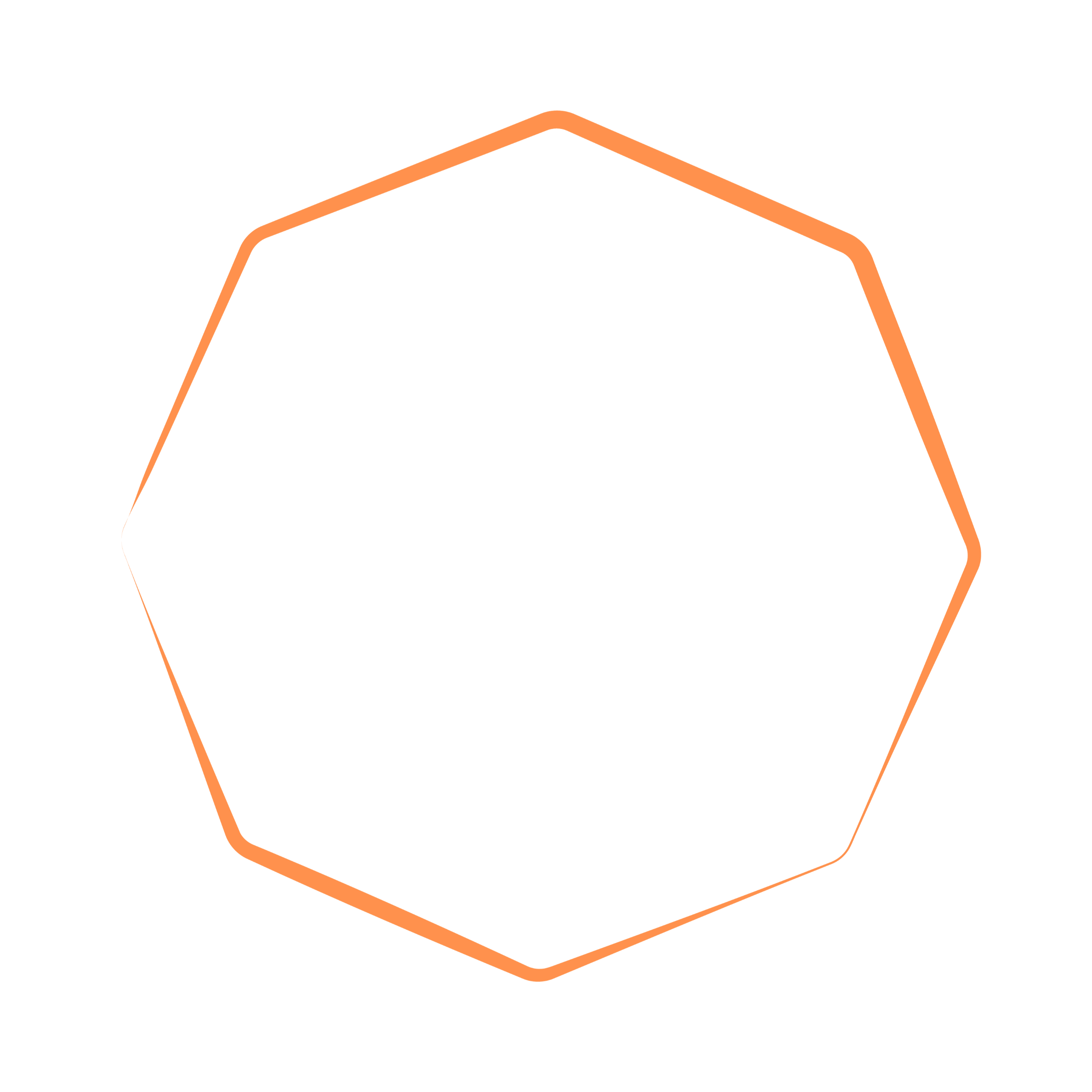 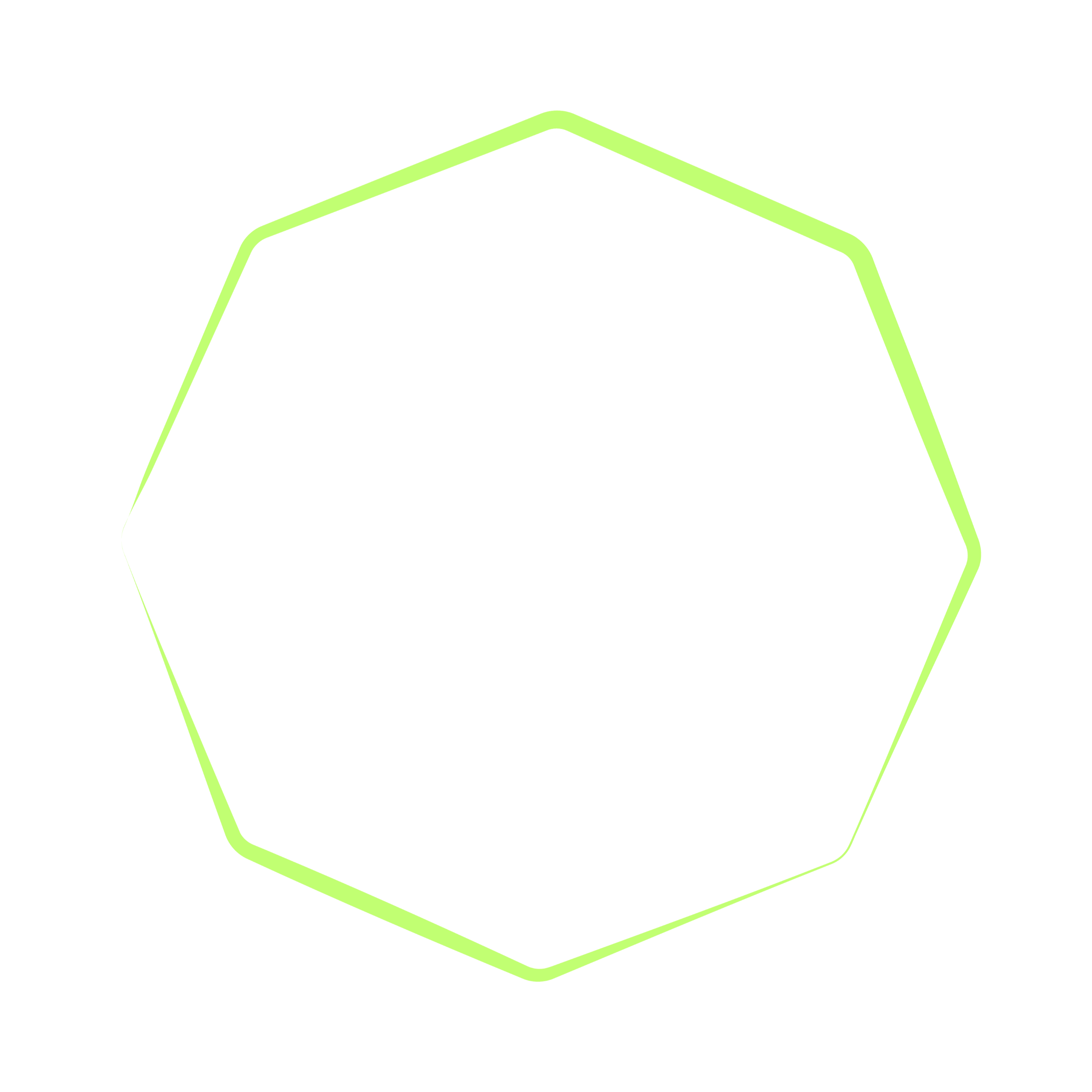 [Speaker Notes: Add: 
Burning fossil fuels 
Deforestation (fewer trees means less carbon can be absorbed)
Rapid Development 
Industrial activities 
Rapid expansion of farming and agricultural land 
Removing other carbon sinks like mangroves and seagrass
7.    Dump fires, as we get here in Cayman from time to time

Take away: 
Conserving natural spaces 
Planting more trees, forest restoration 
Conserving and planting mangroves 
Seaweed farms – the seaweed captures the carbon during its photosynthesis while also providing a natural habitat for fish and other ocean animals. 
New carbon capture technology]
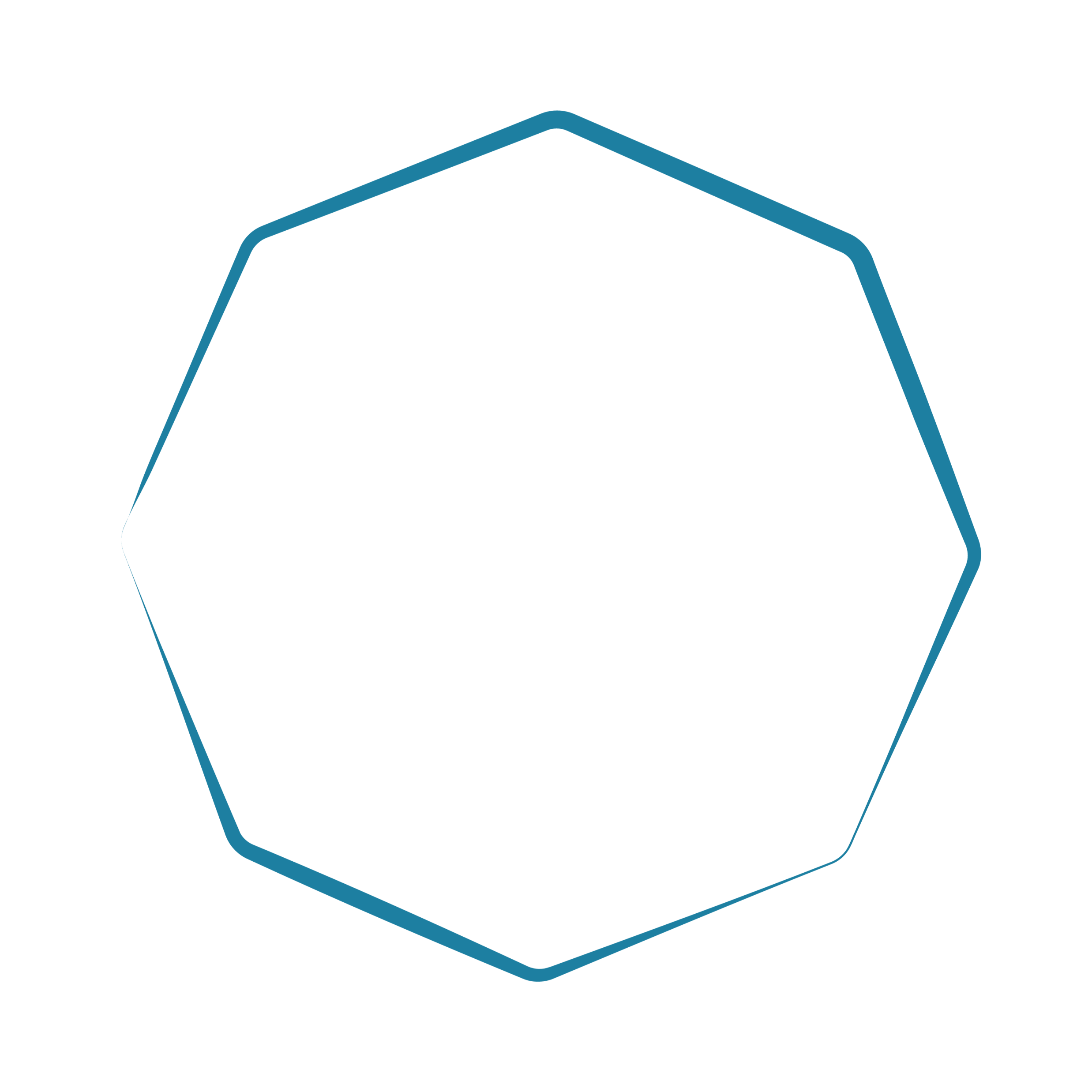 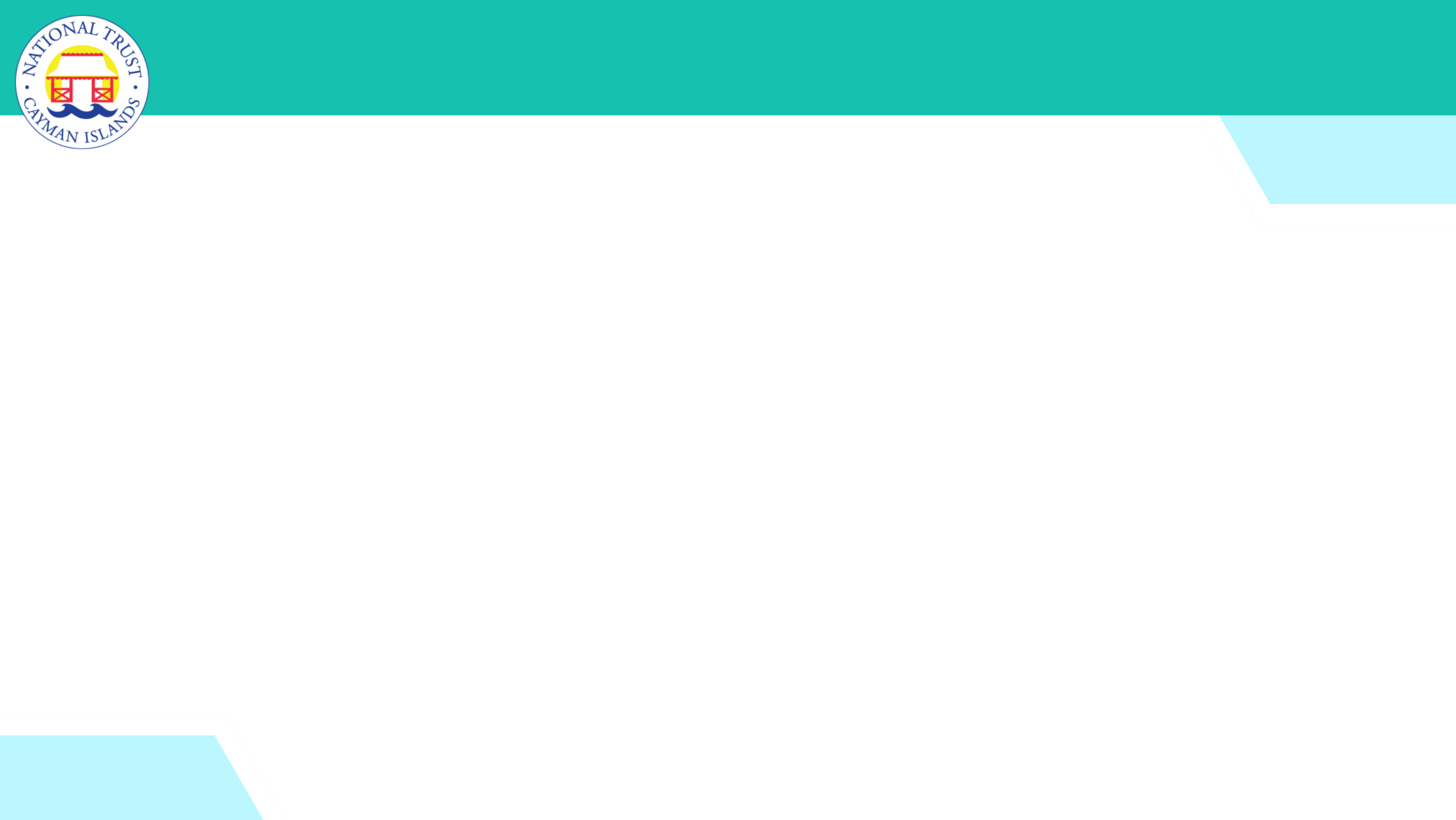 Add the additional images and statements to your cycles to include human activities and their impacts.
Think about this:

How will this change your diagram? 
What impact would this have, other than more carbon in the atmosphere?
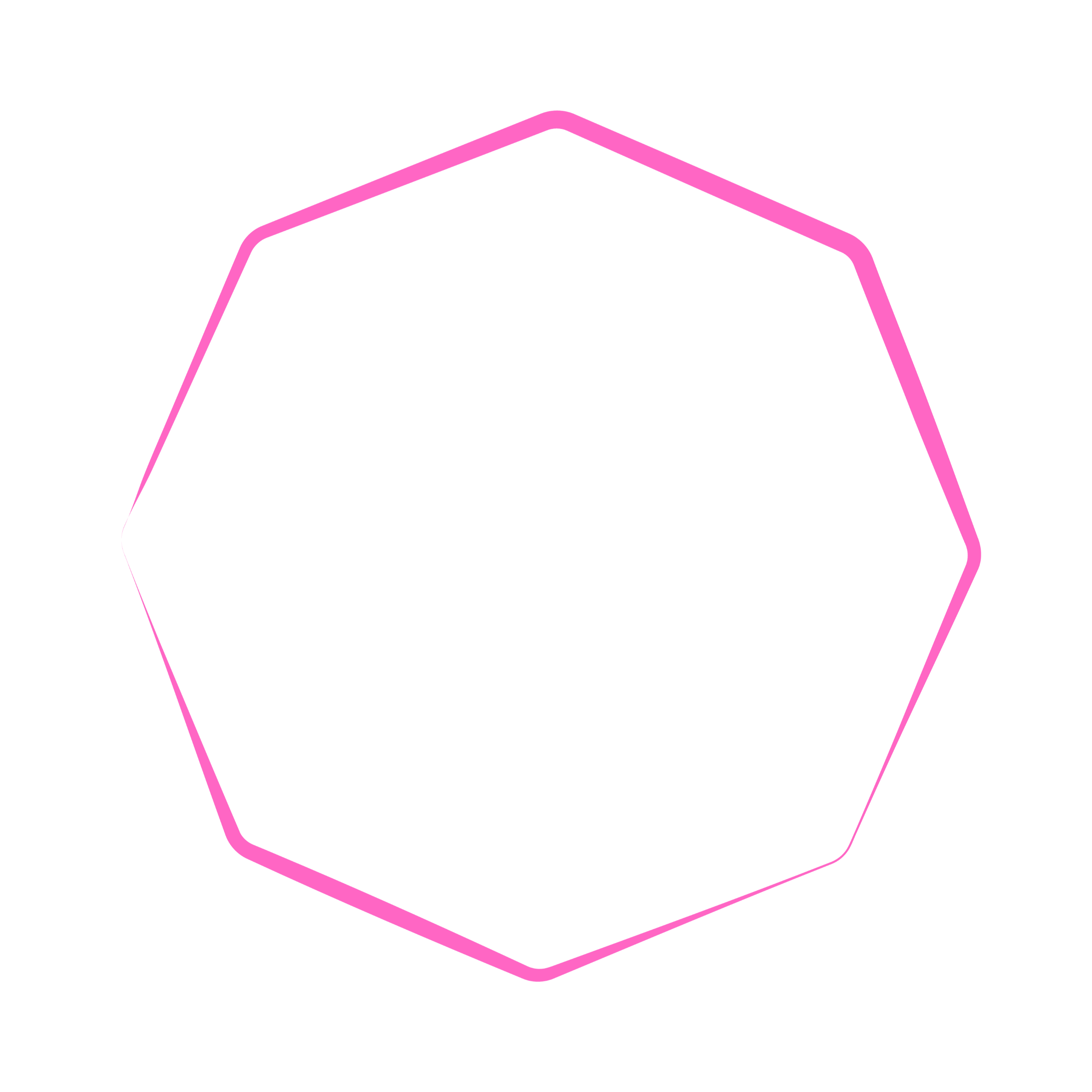 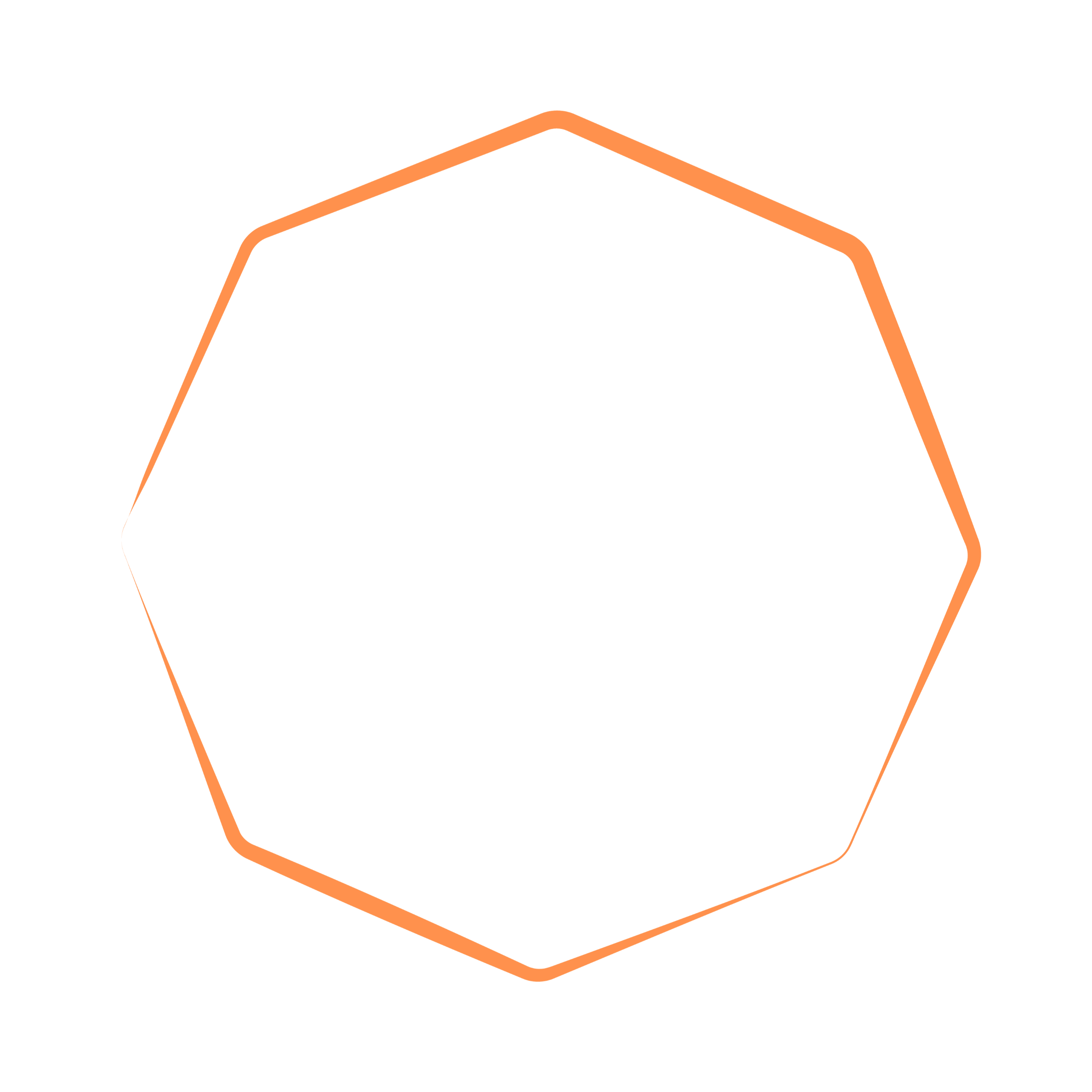 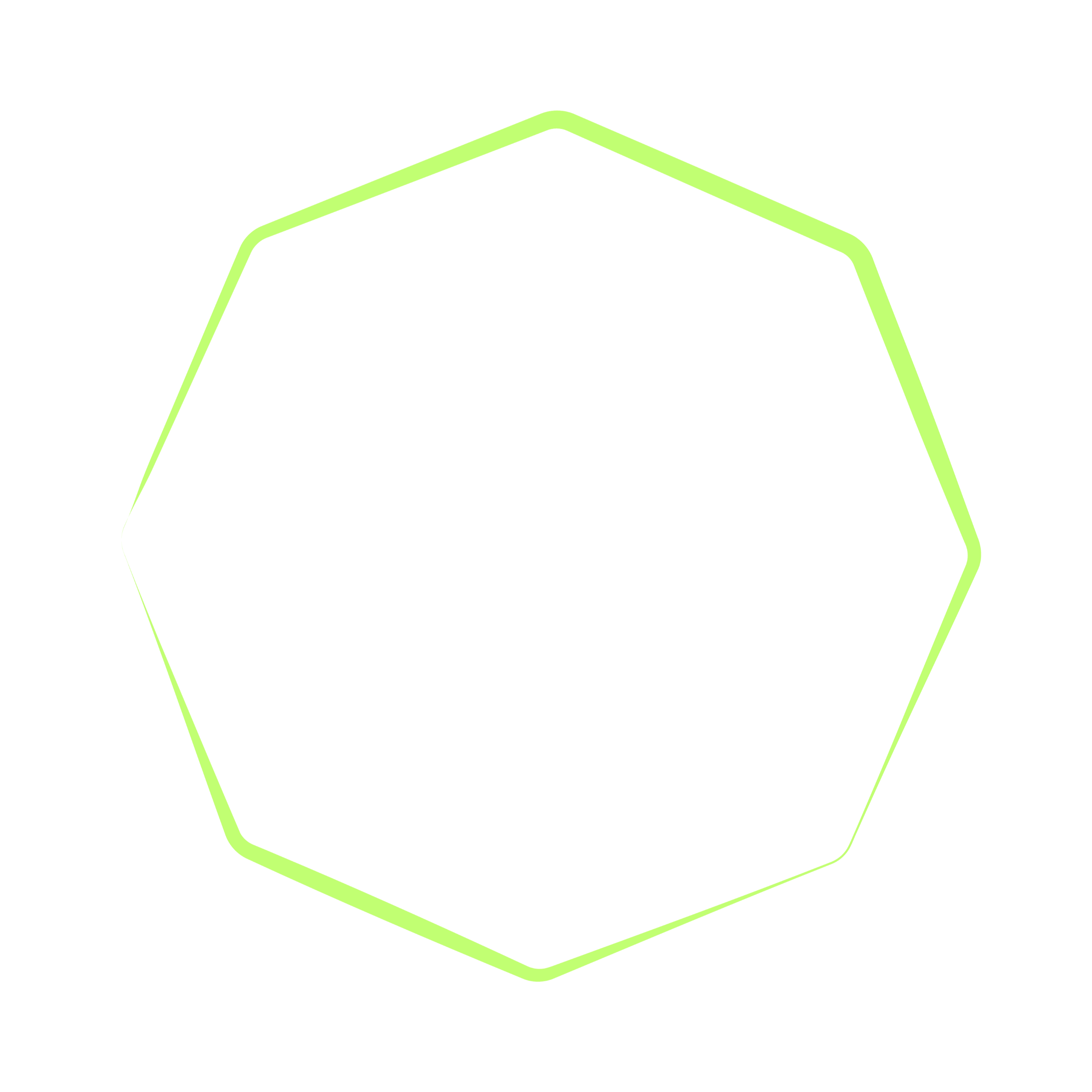 [Speaker Notes: Distribute the additional images and statements that depict human activities and their impact on the carbon cycle. 

Students should integrate these new elements into their existing diagrams, showing how human activities add more carbon dioxide to the cycle (ex - burning of fossil fuels etc.). These might include new arrows, annotations, bits of text and other information being added to the diagram.

Give them 5-10 minutes for this.]
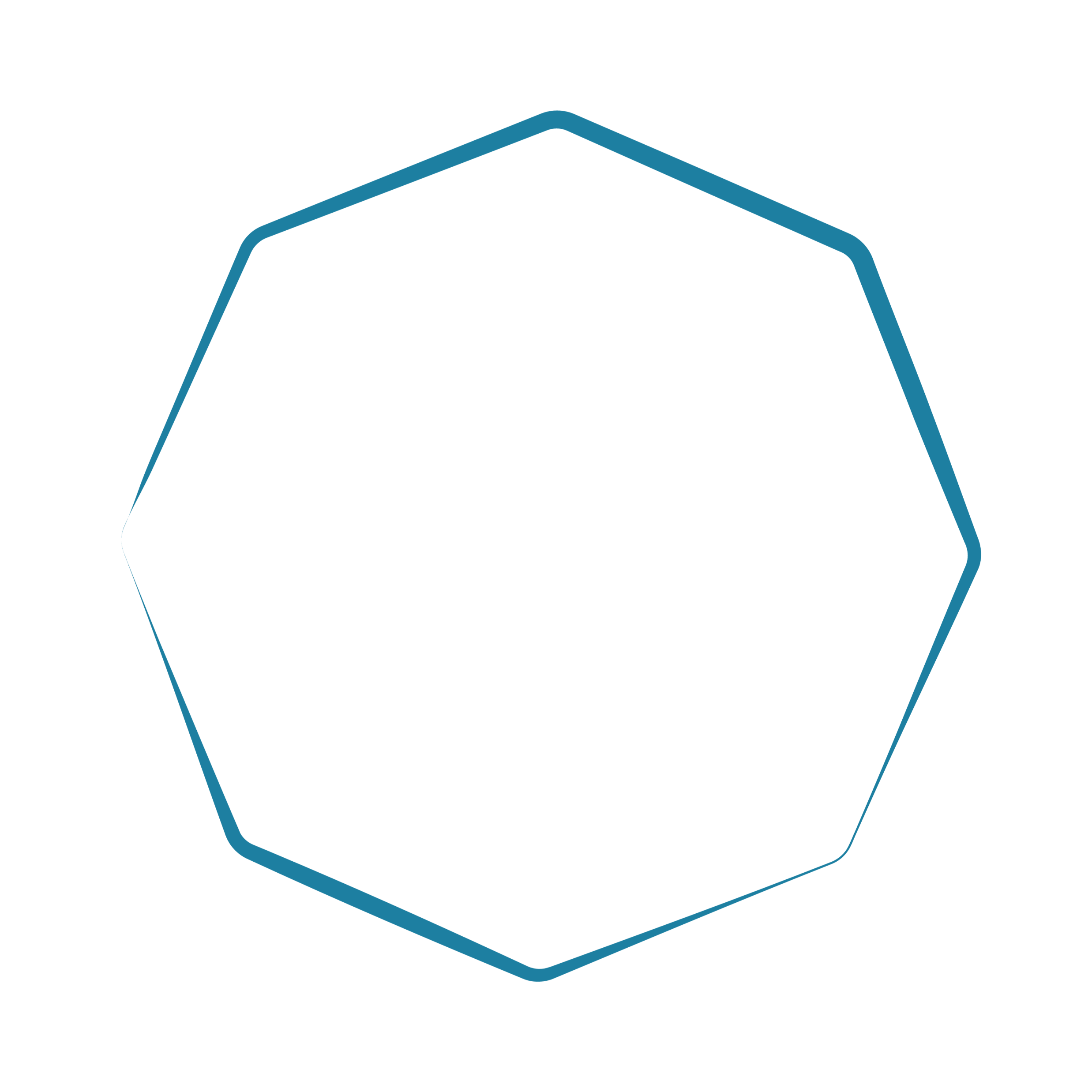 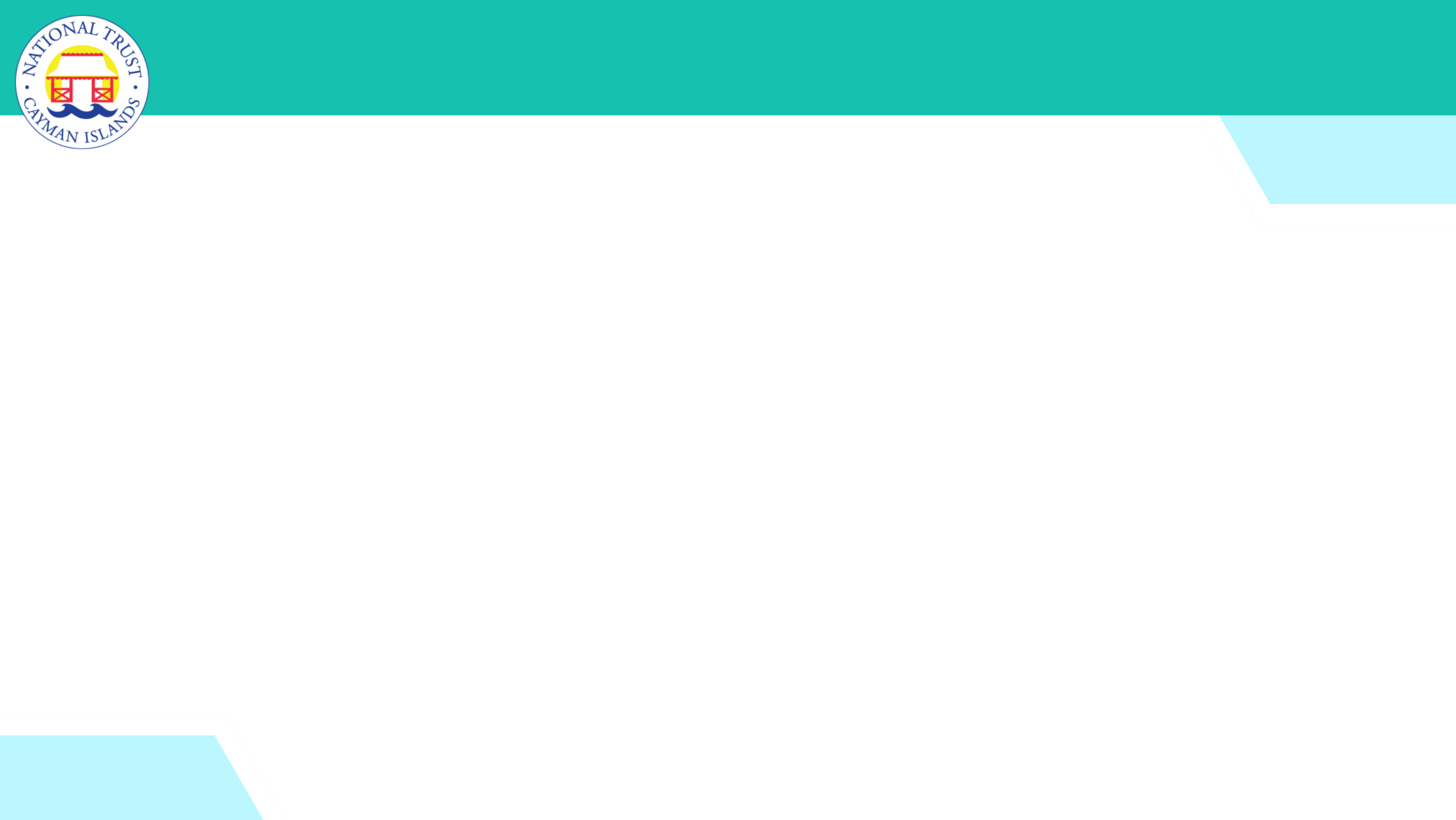 Share and compare with your neighbour
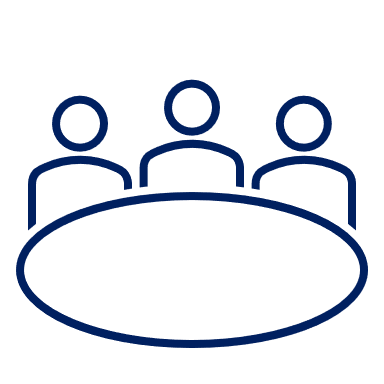 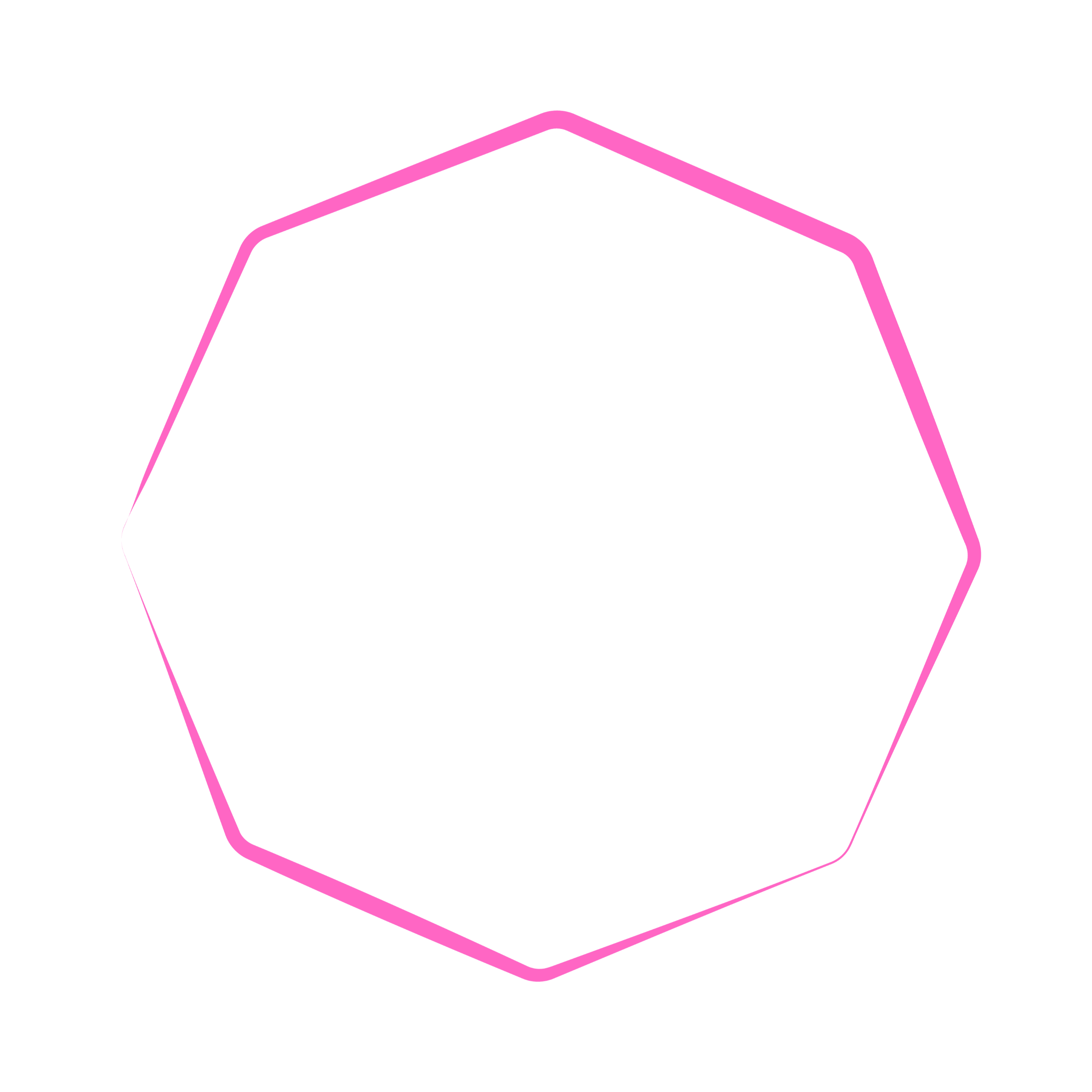 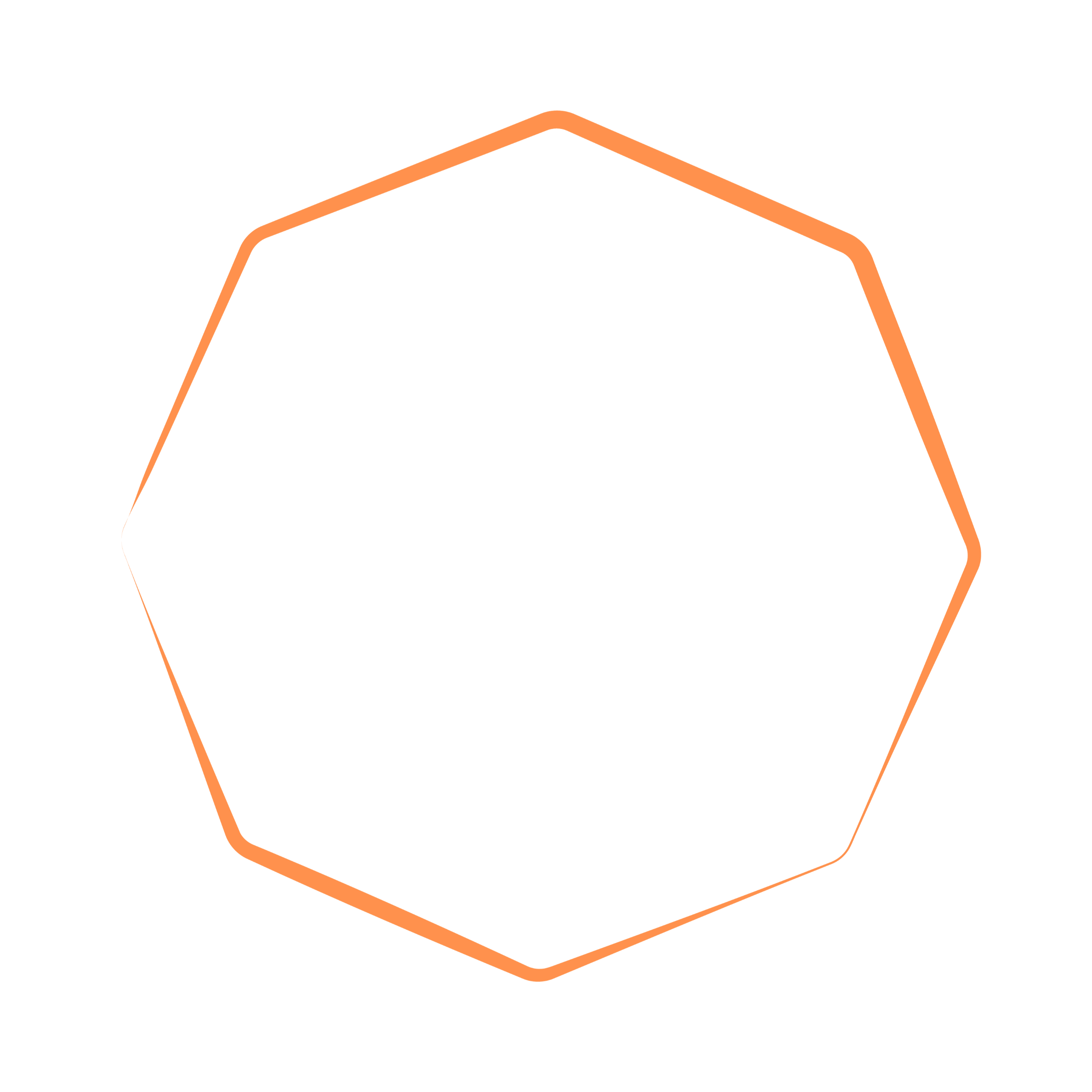 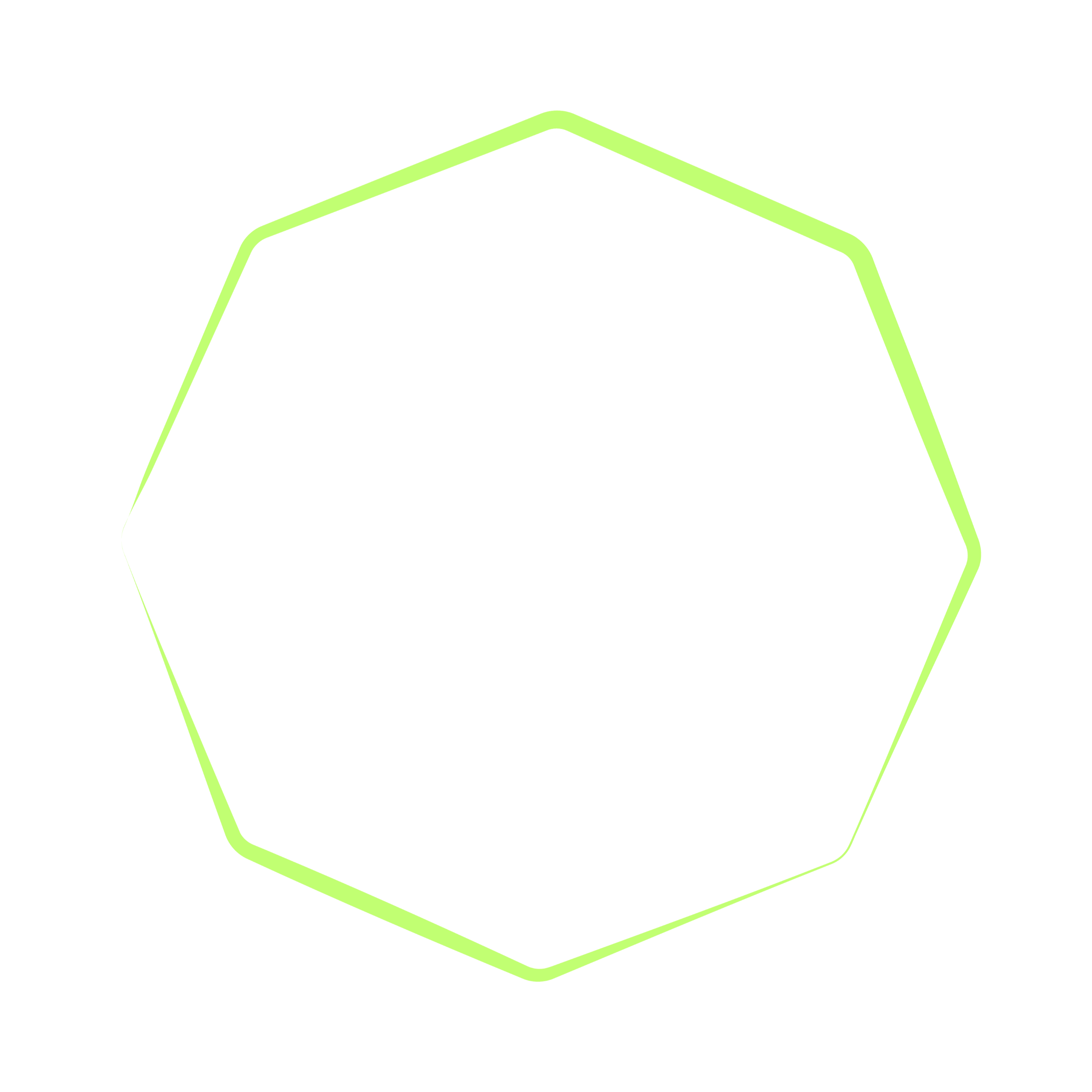 [Speaker Notes: Allow groups to share their diagrams with the class, explaining their understanding of the carbon cycle, the greenhouse effect, and human impact. 

Optional Observation Break - This could be done as a ‘gallery walk’ before all groups have finished so that they can see what other groups are doing and incorporate their ideas into their own models. They can also leave a post-it note with feedback on other groups' work.]
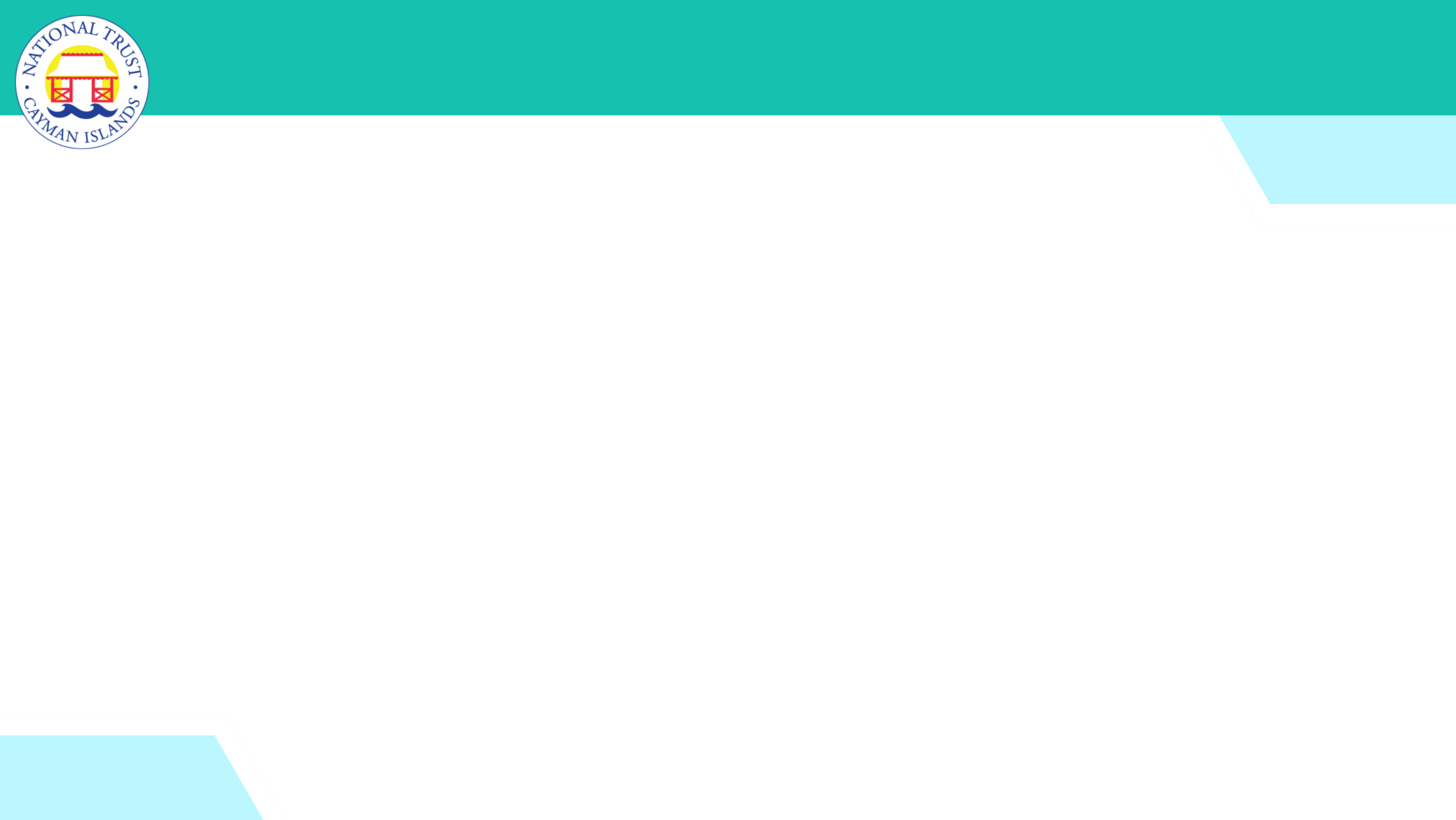 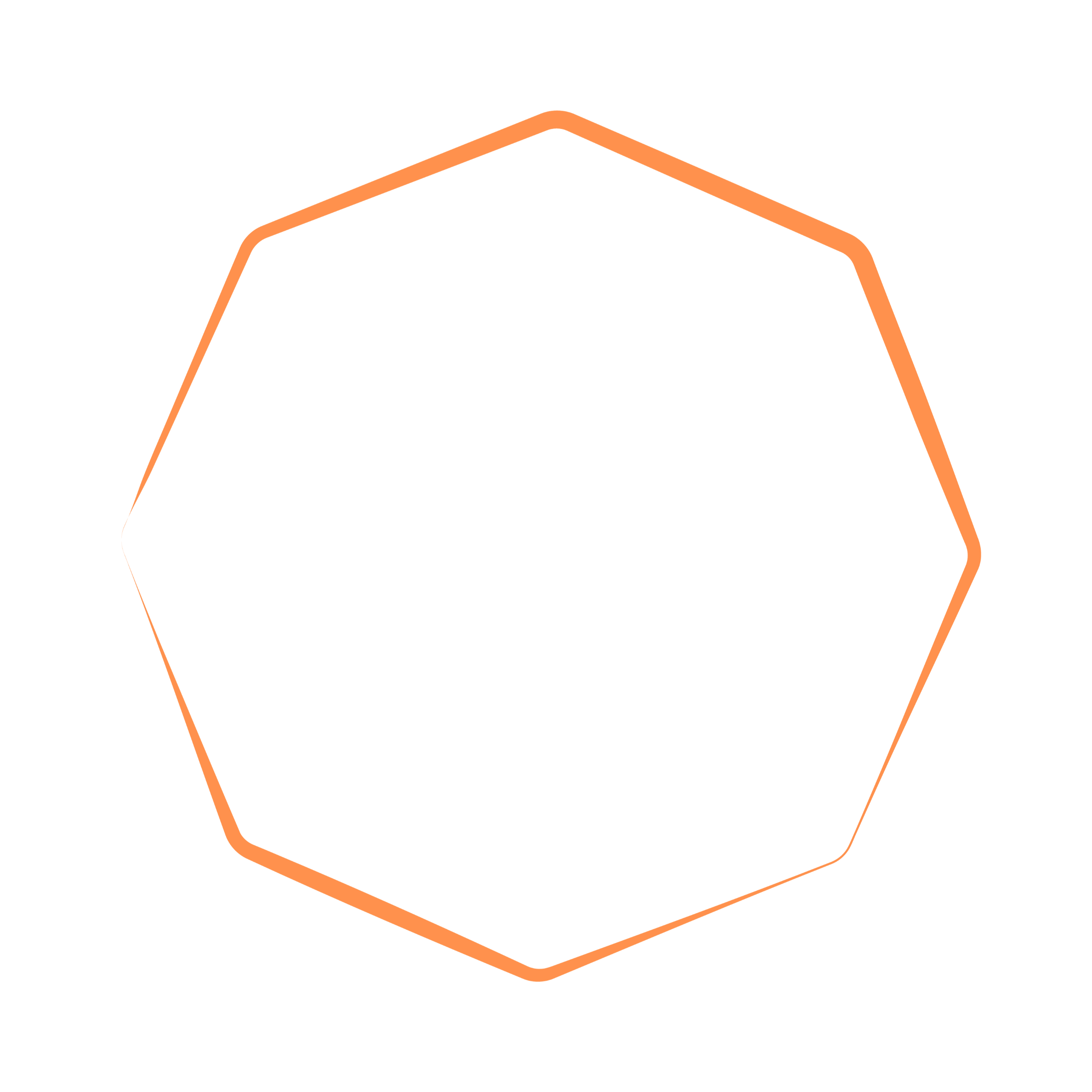 Discussion
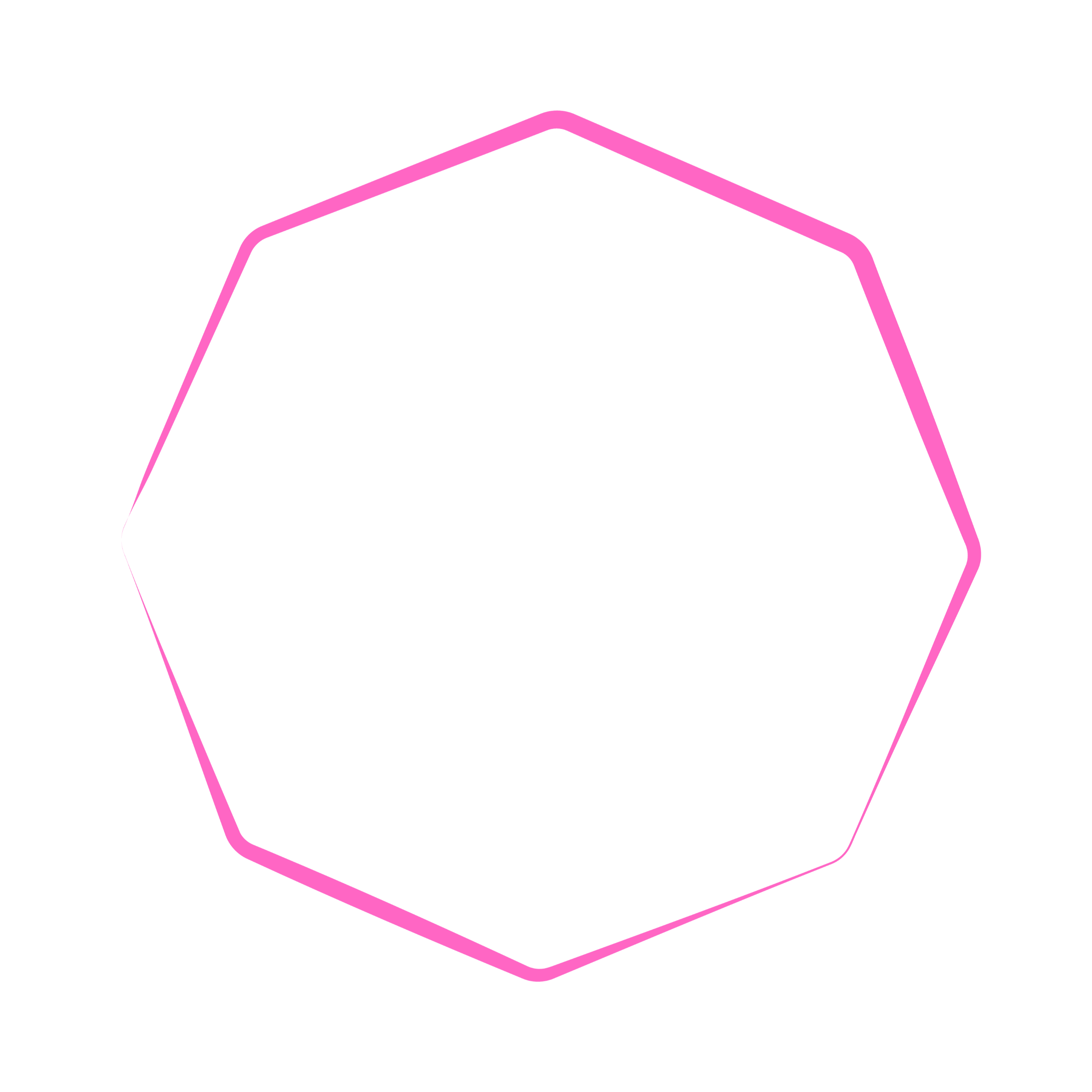 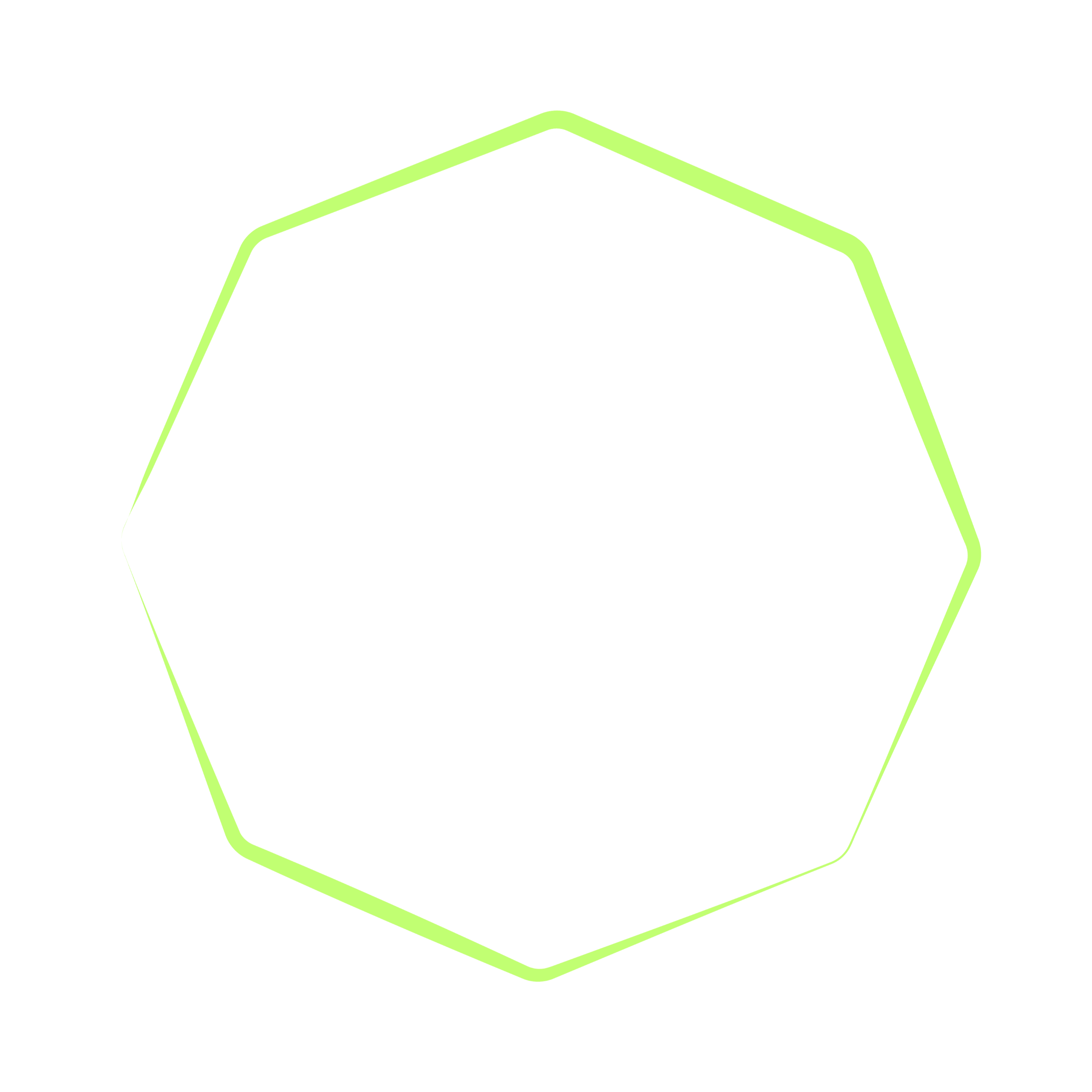 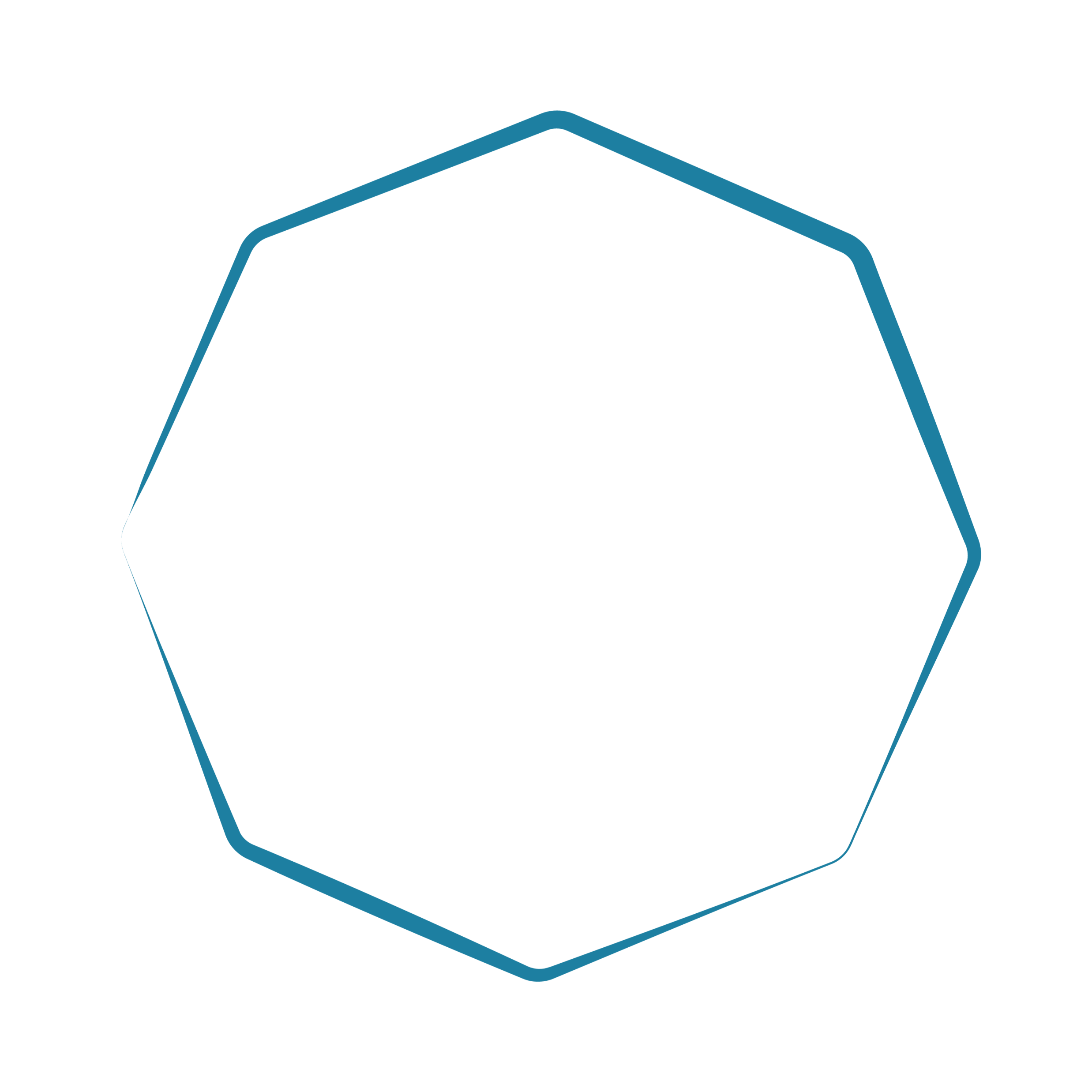 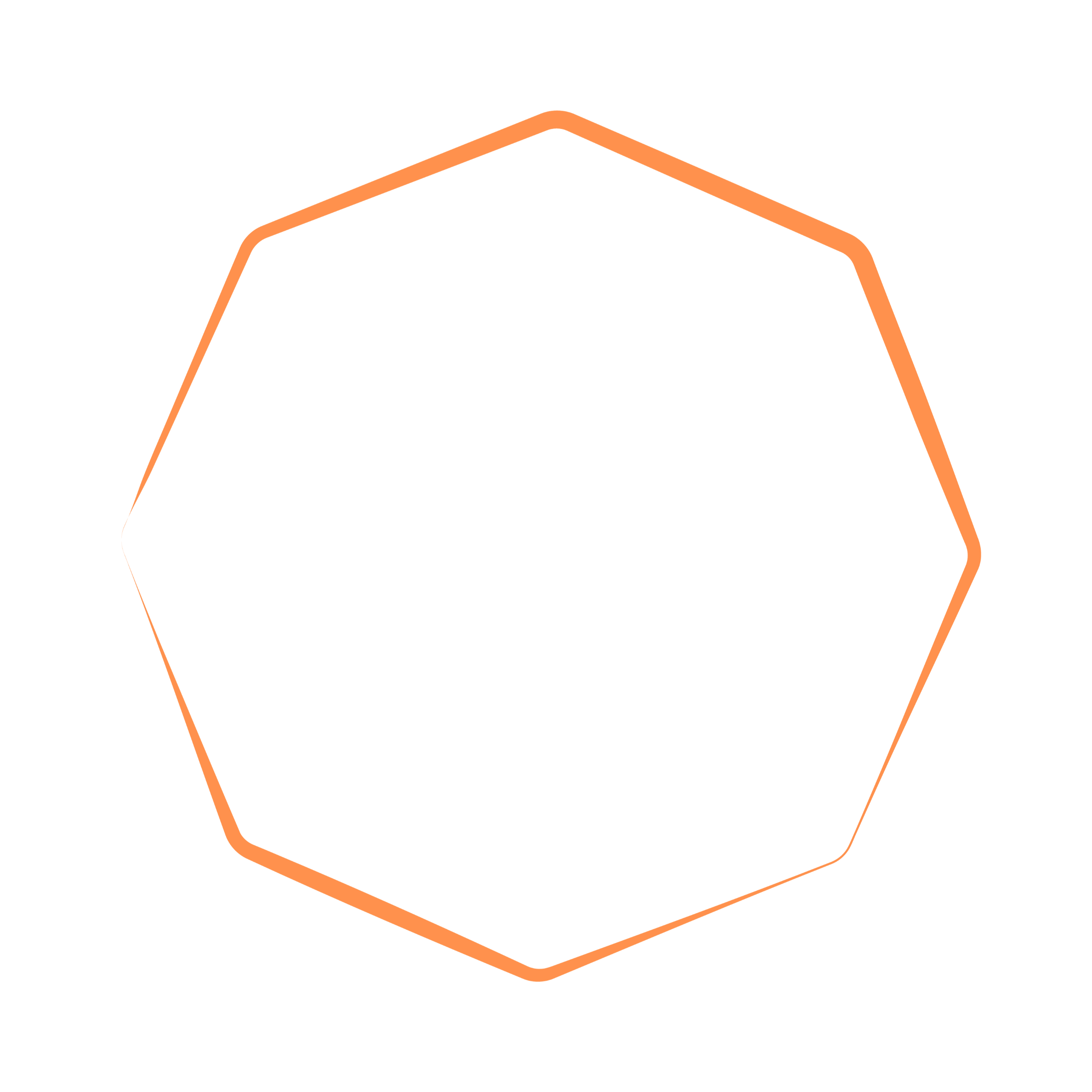 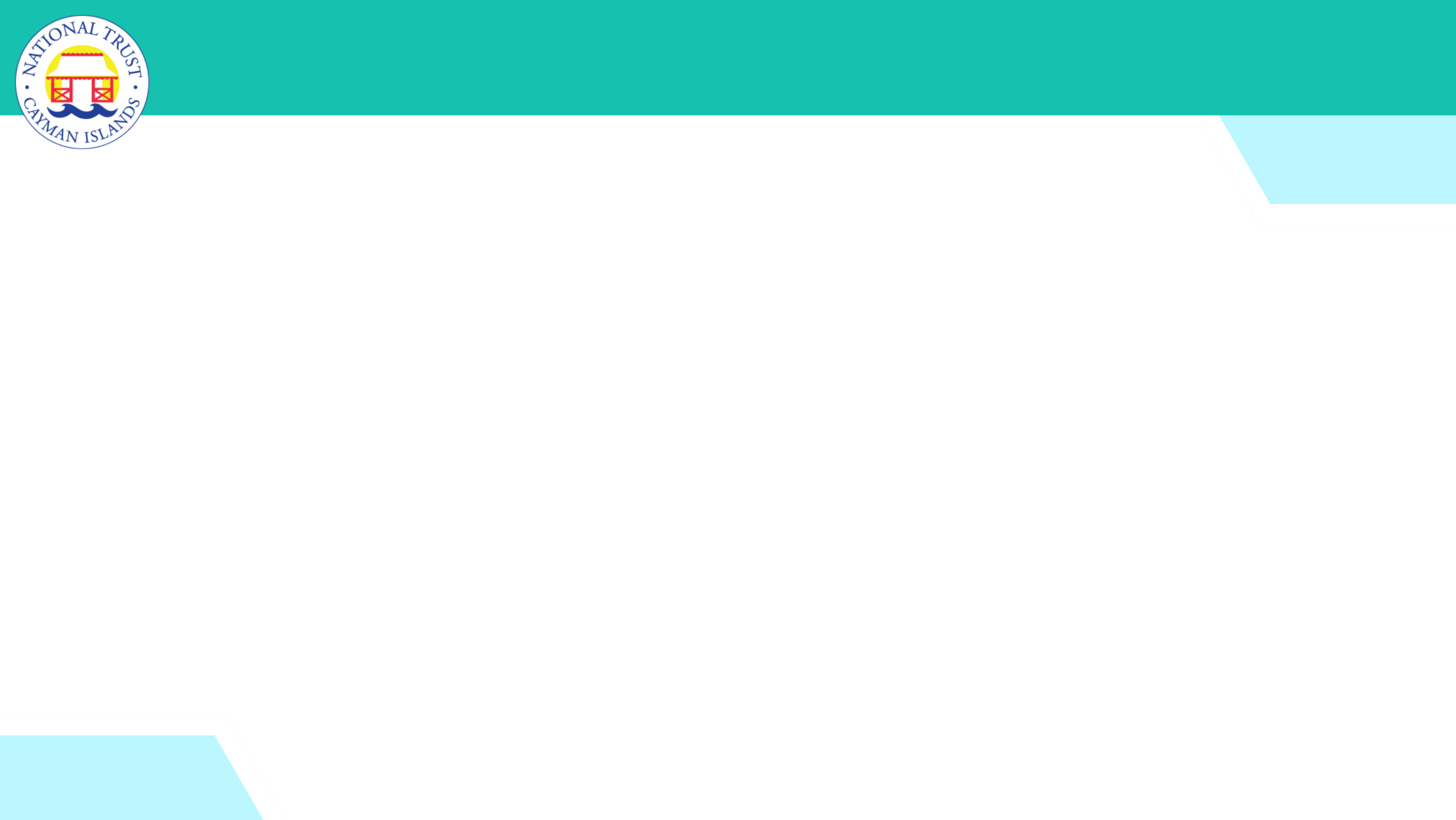 Let’s finish by thinking about these questions:
How do human activities disrupt the natural balance of the carbon cycle?
Why is it important to understand the relationship between the carbon cycle and the greenhouse effect?
What are some ways we can reduce our carbon footprint and lessen our impact on the carbon cycle?
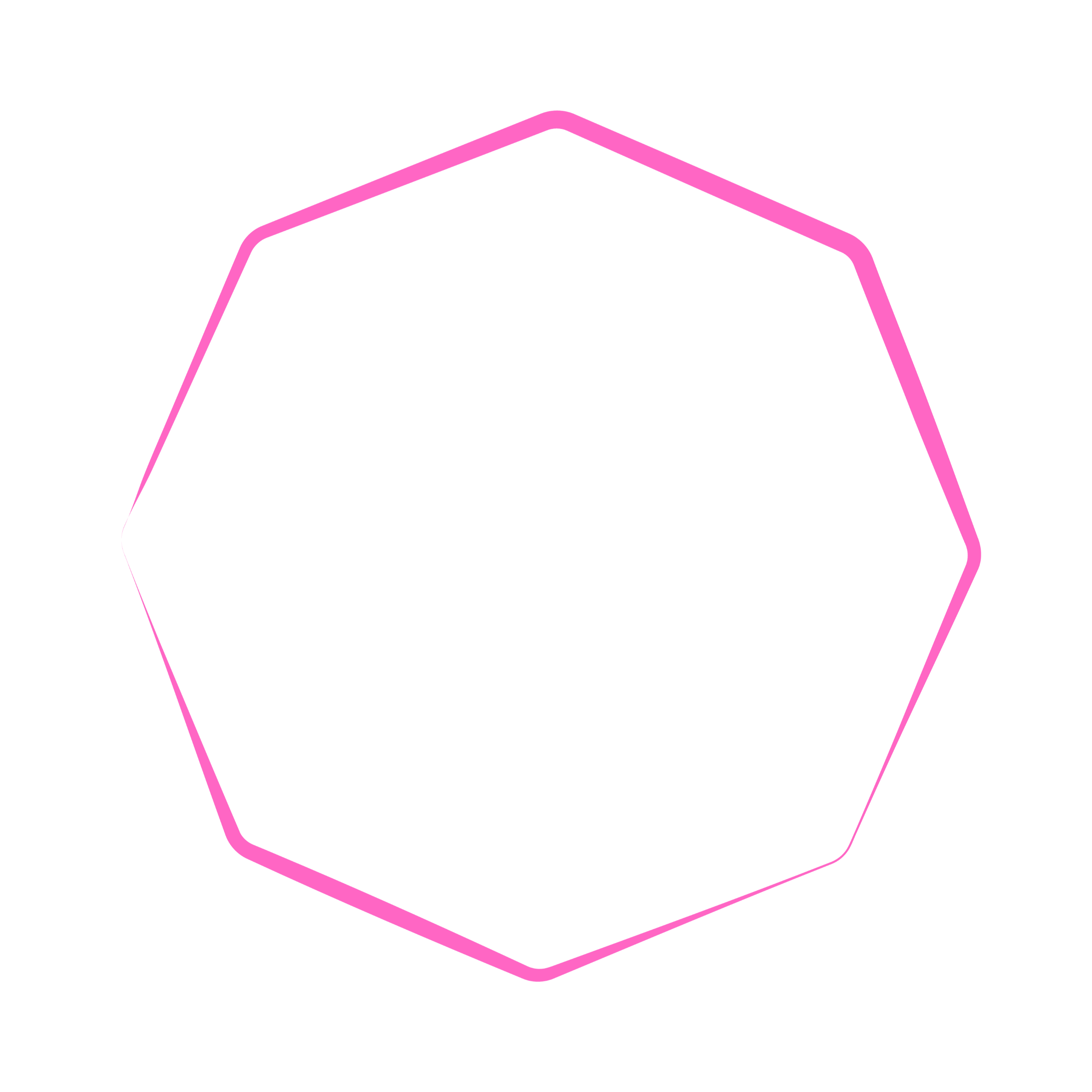 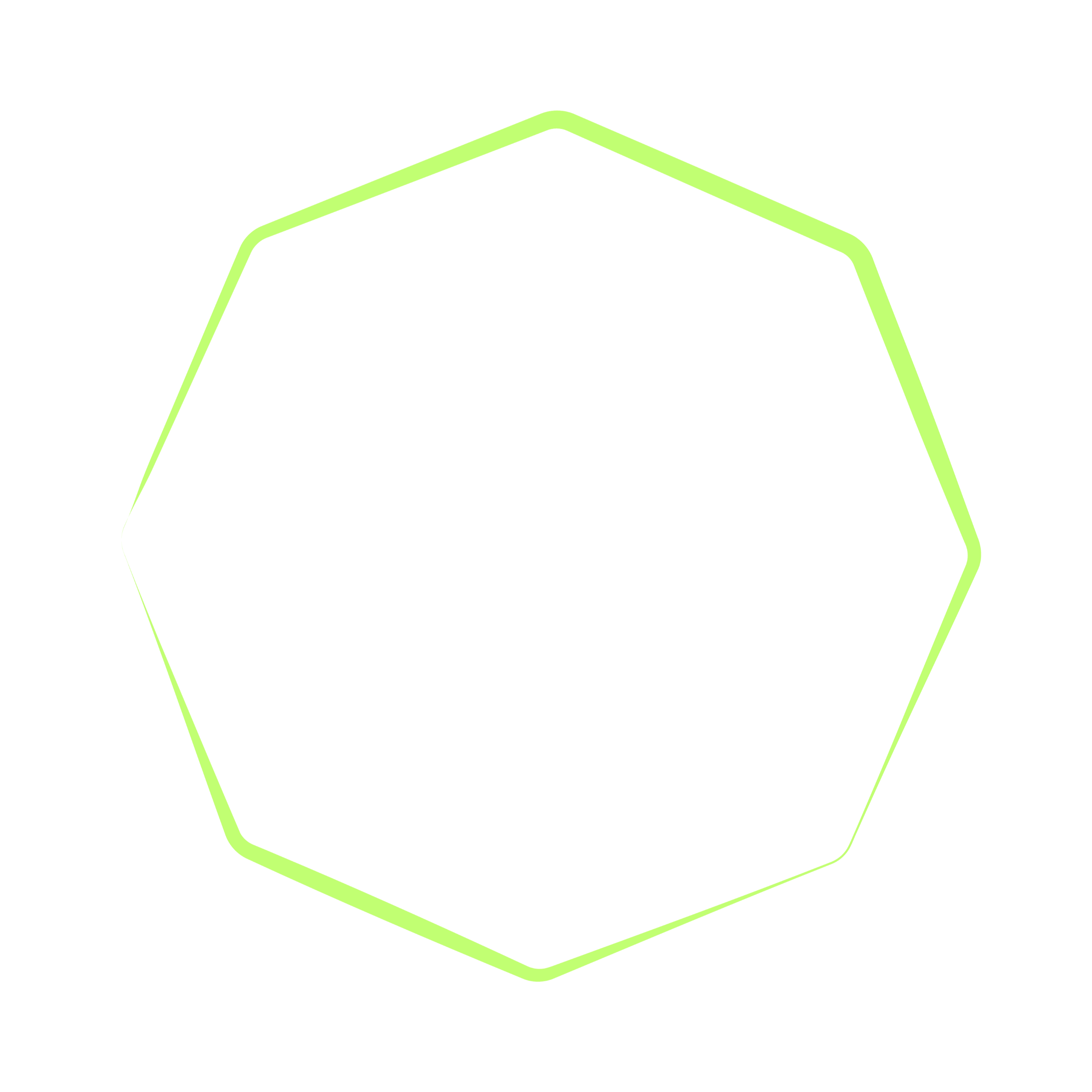 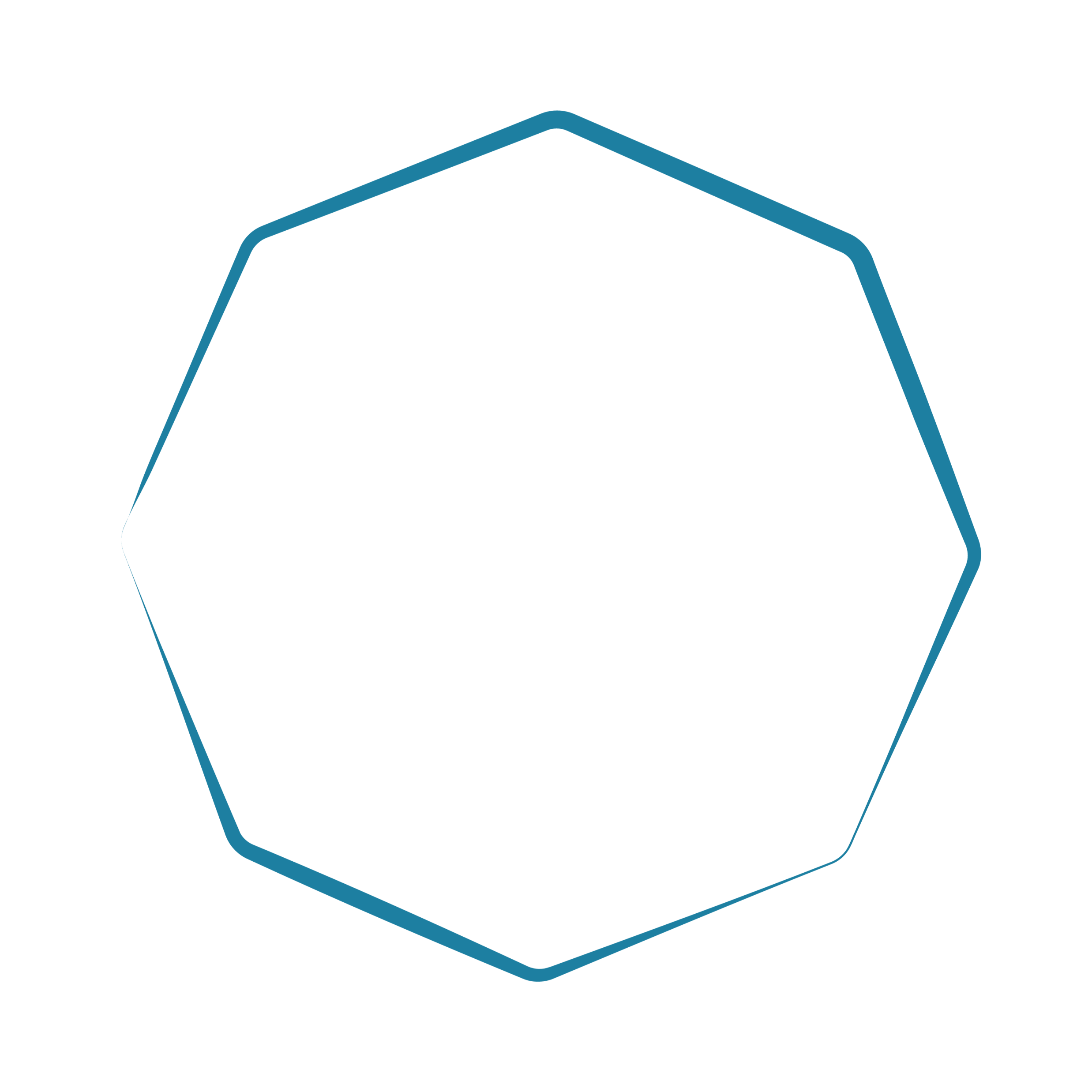 [Speaker Notes: These questions could be usefully discussed first as a class. The lesson might finish with the students answering these questions in writing AFTER the class discussion as an exit ticket (assessment opportunity).]
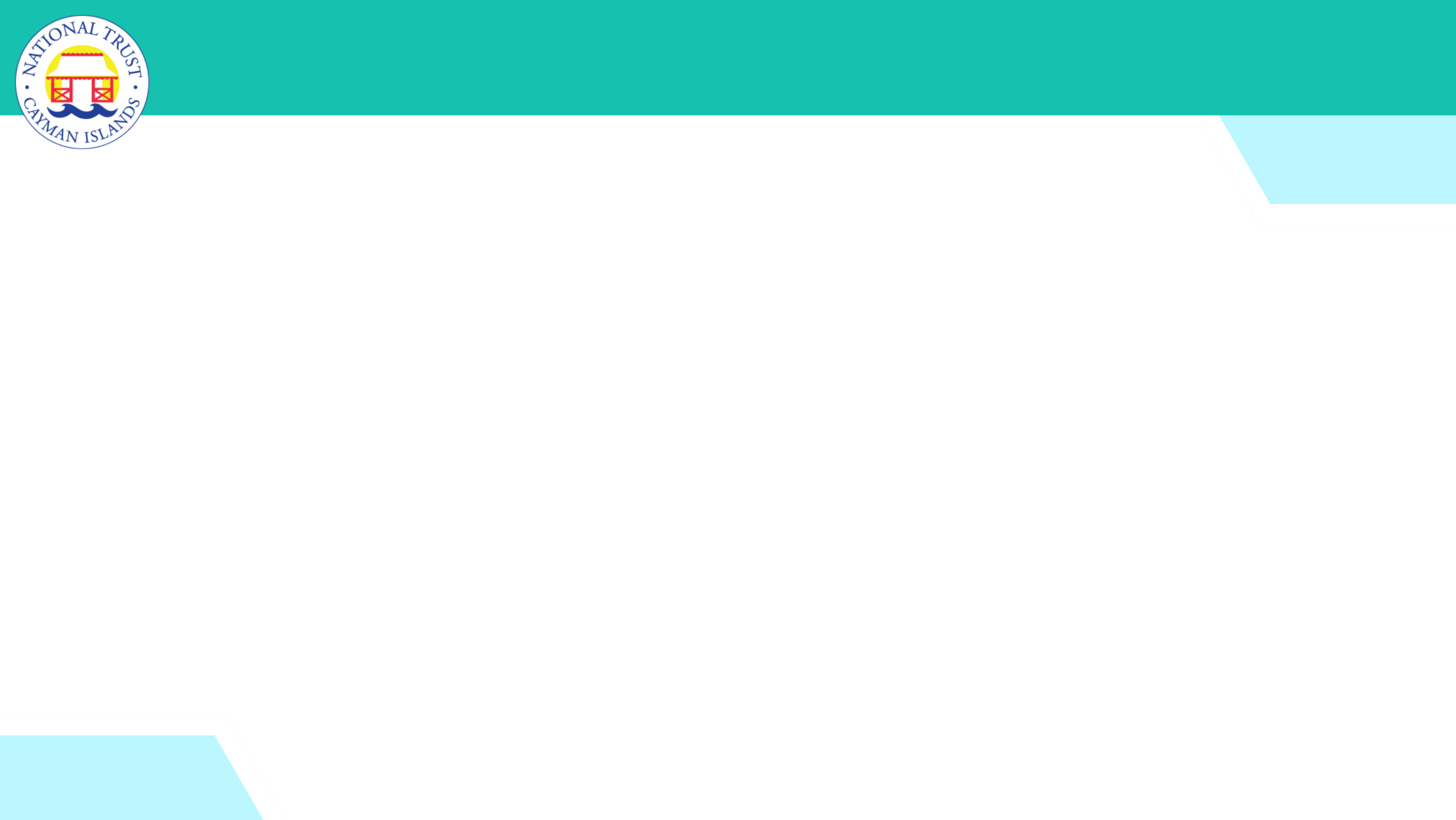 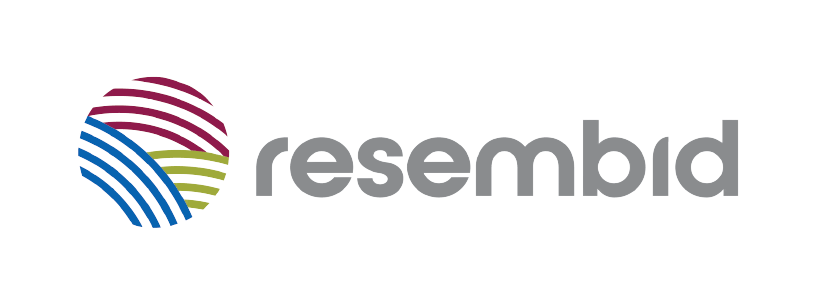 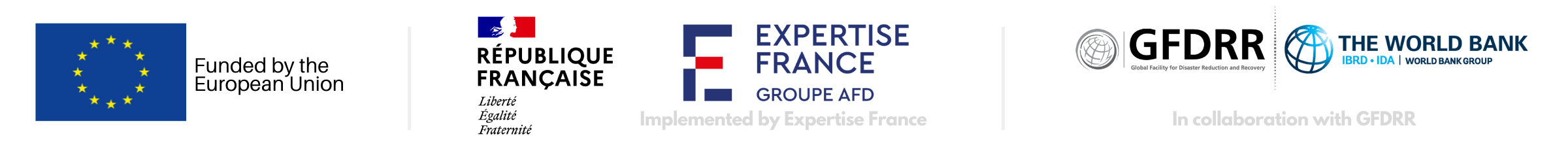